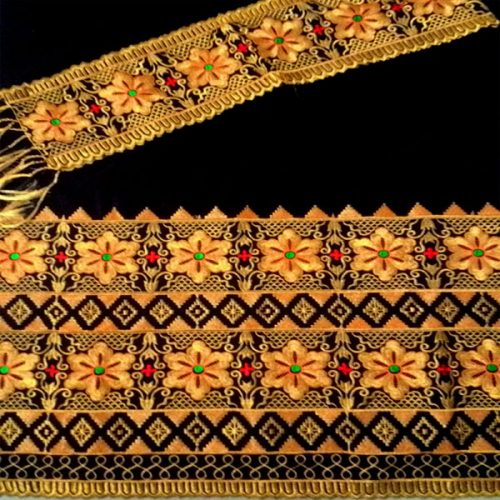 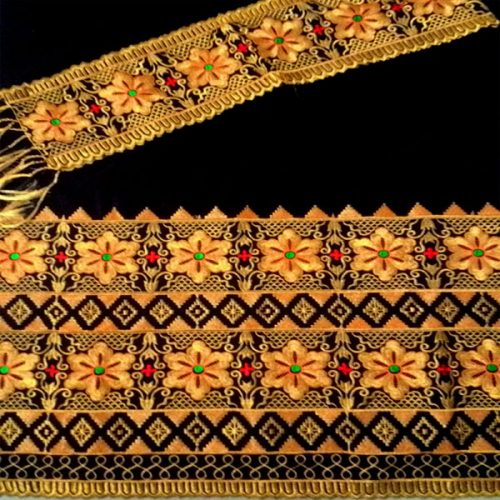 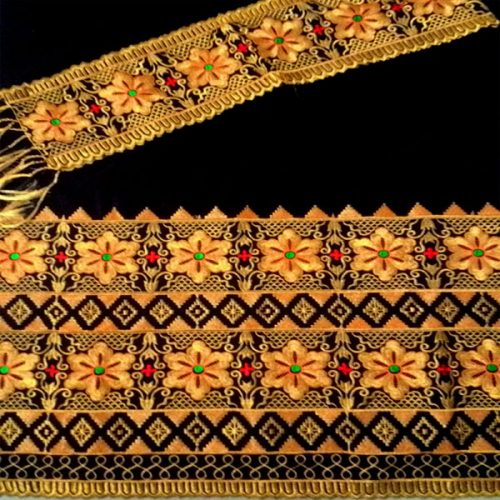 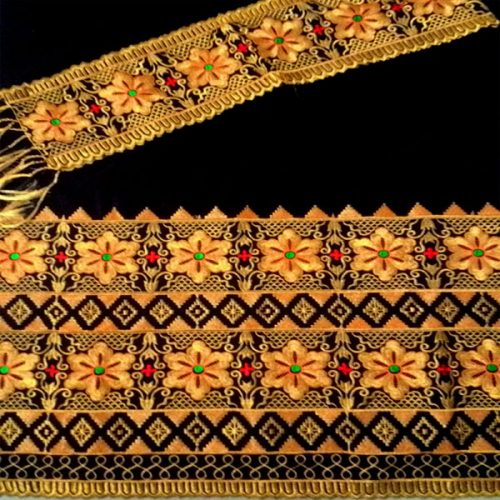 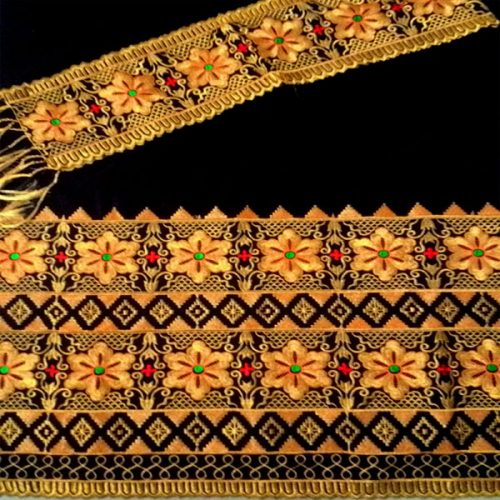 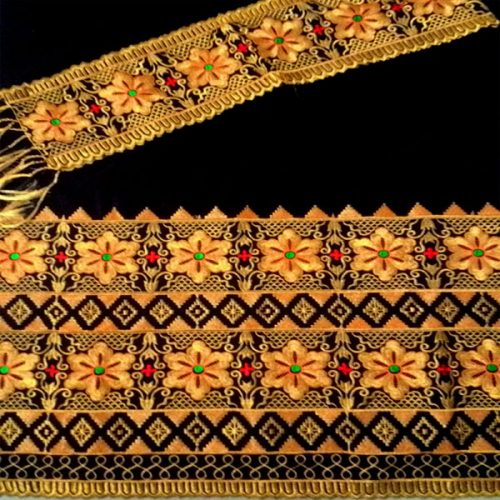 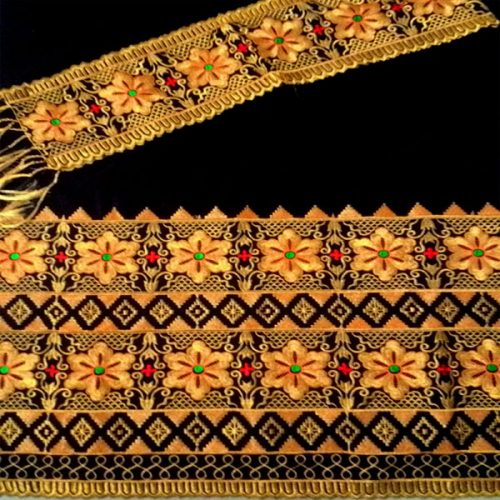 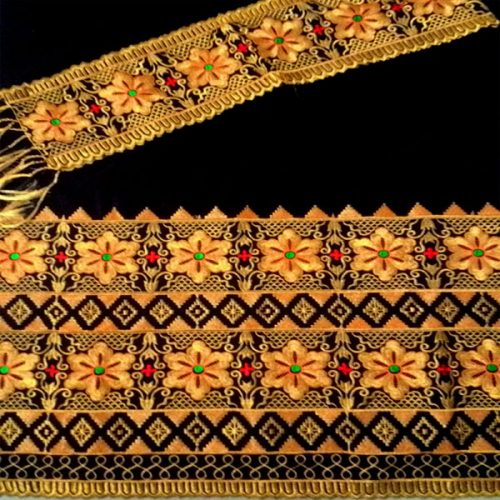 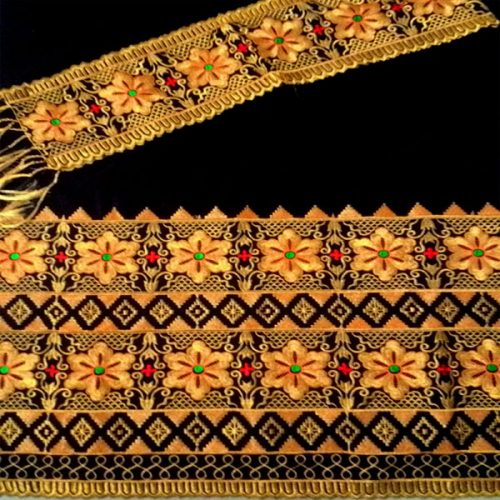 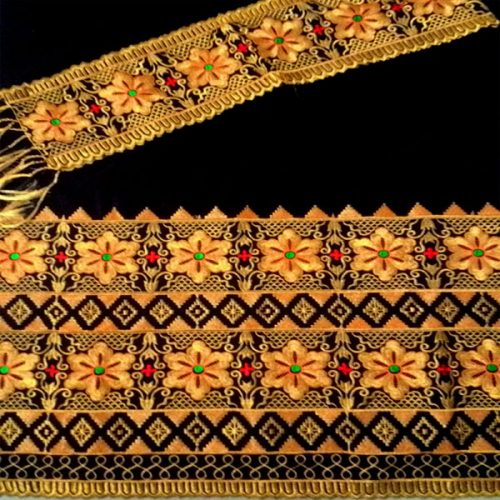 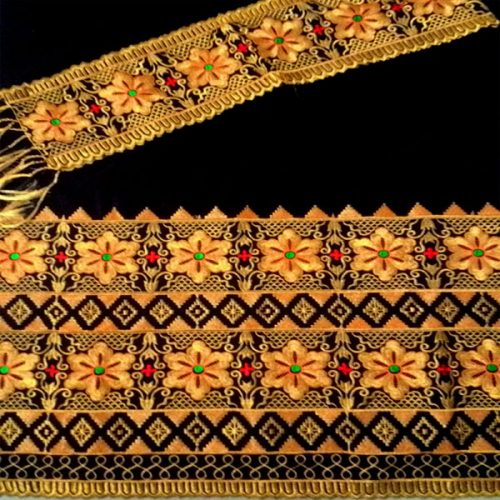 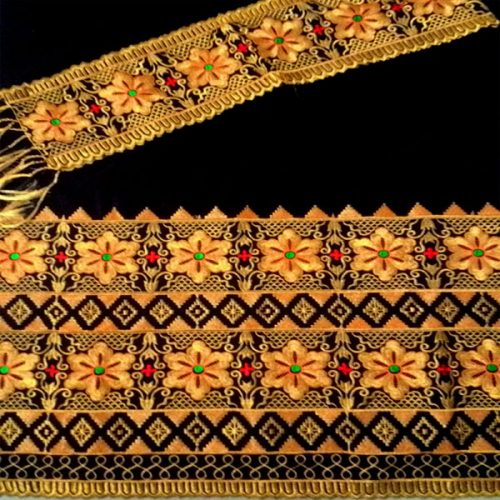 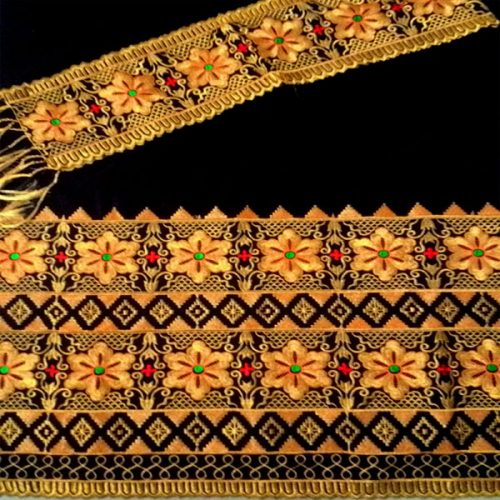 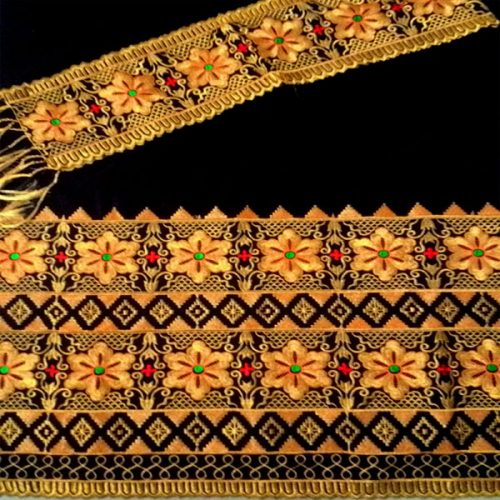 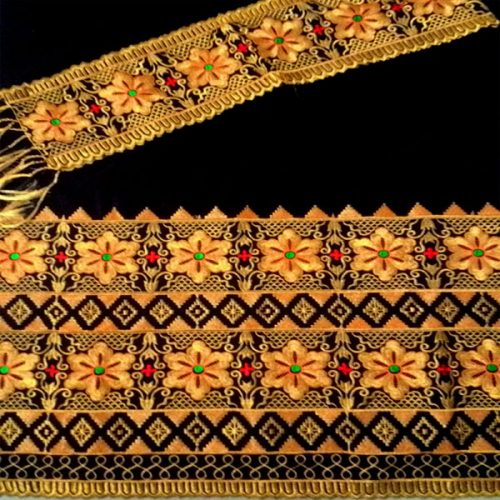 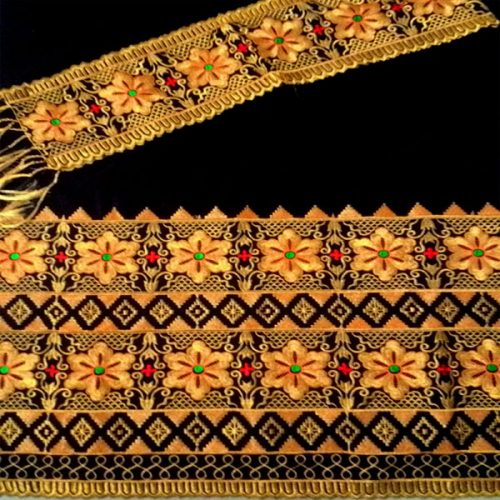 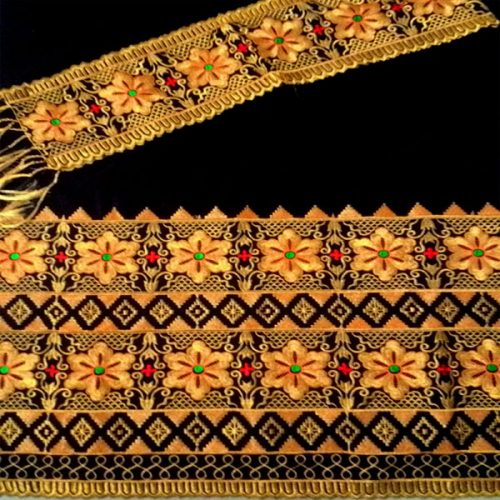 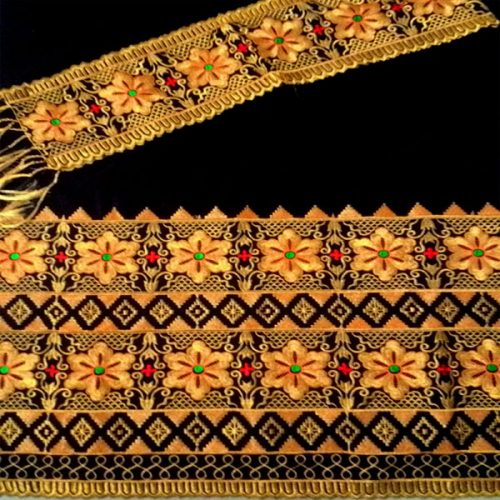 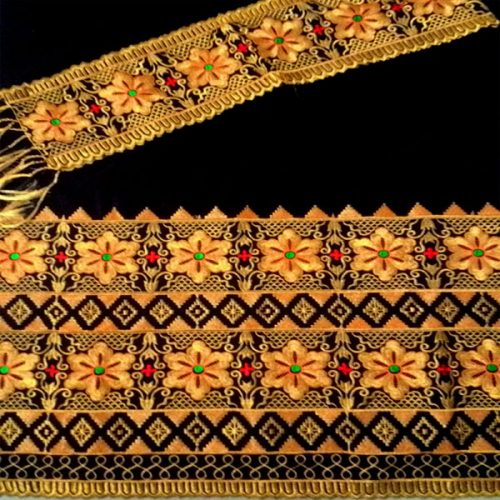 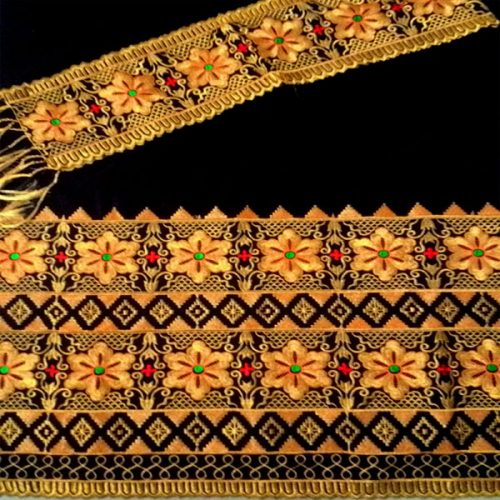 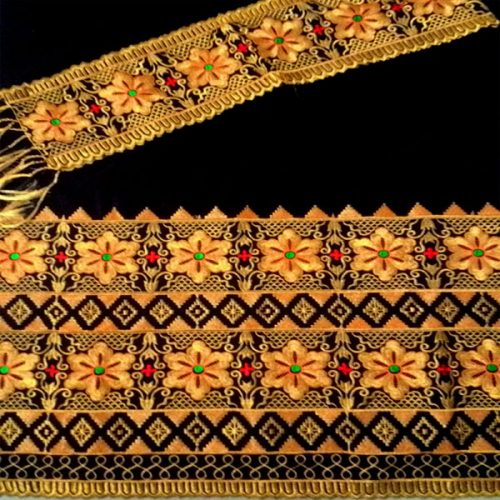 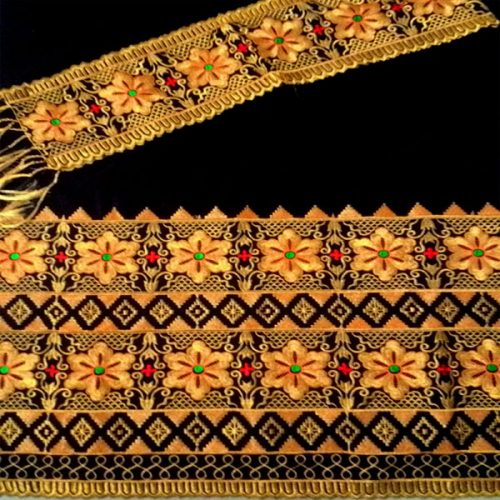 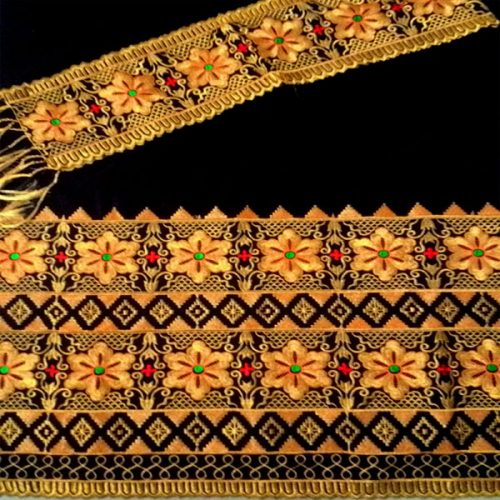 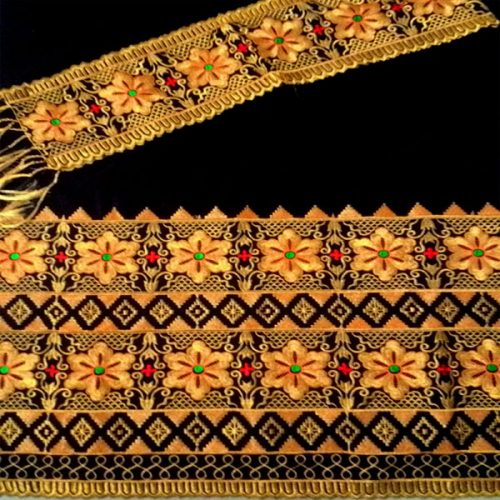 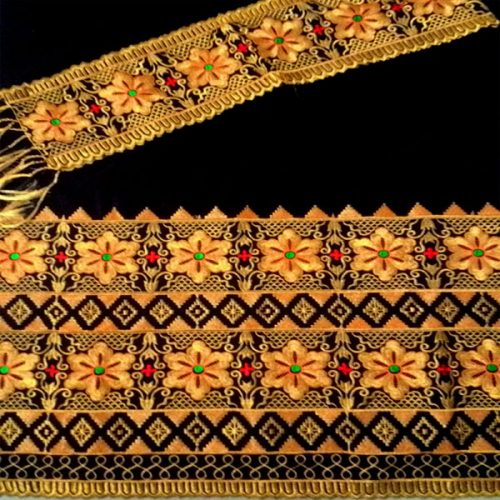 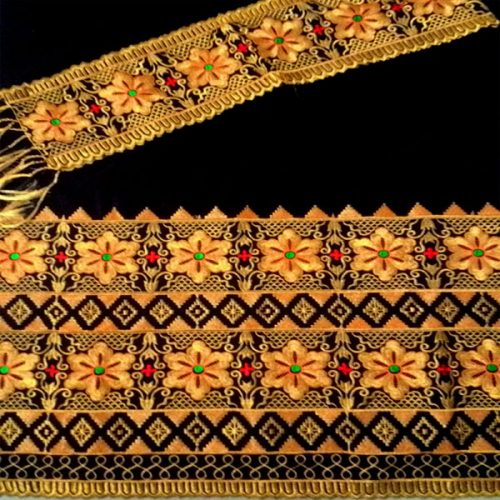 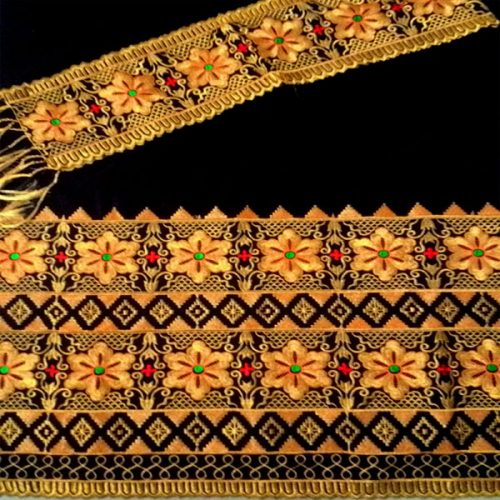 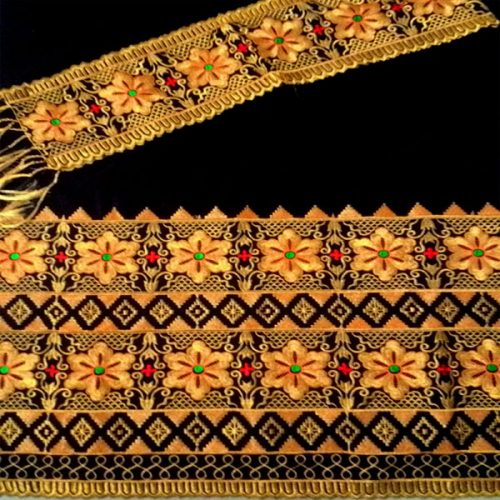 Pertemuan 1 Pengantar Sistem dan Teknologi Informasi
Khusnul Khotimah, S.Kom., M.T.I.
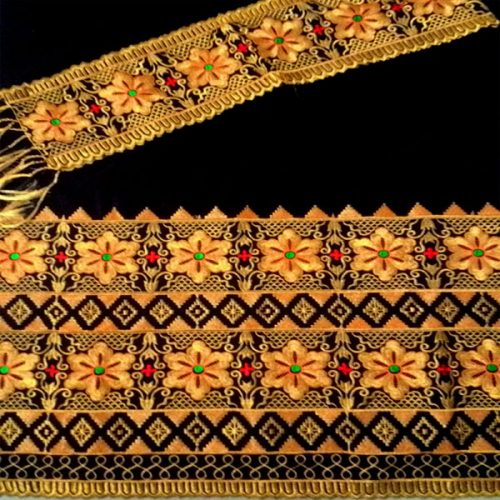 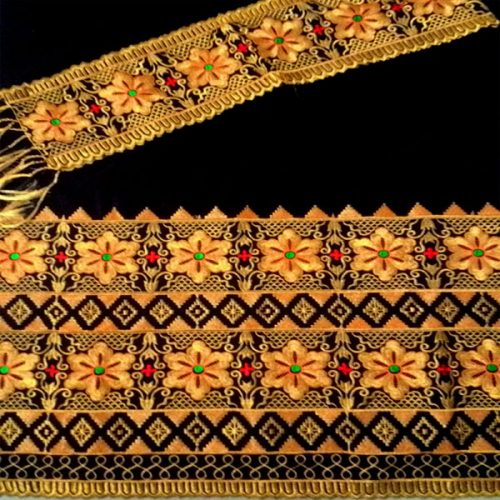 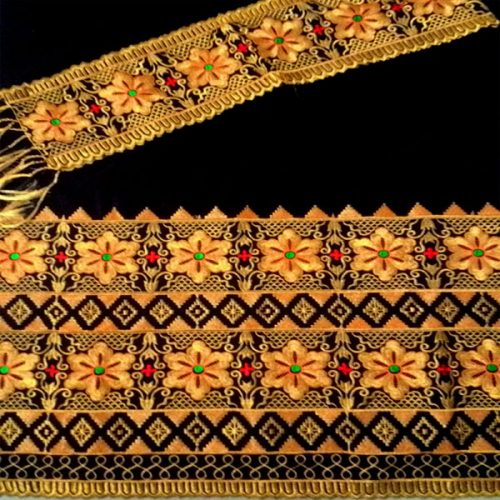 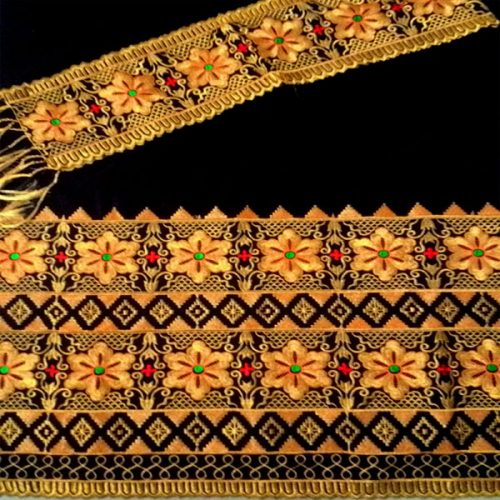 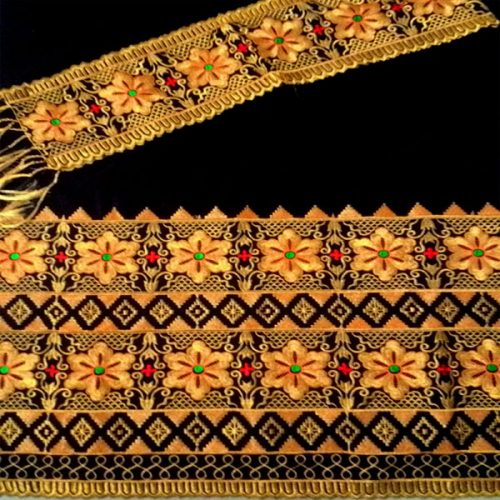 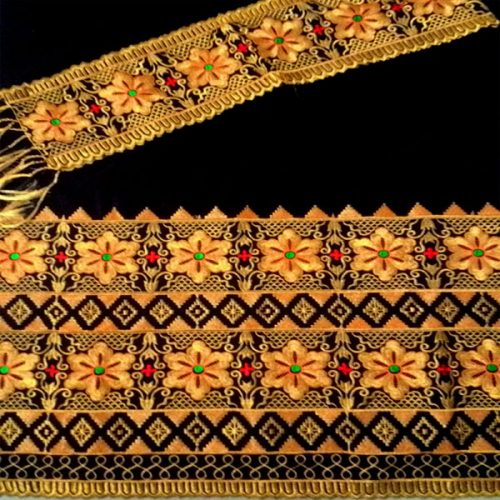 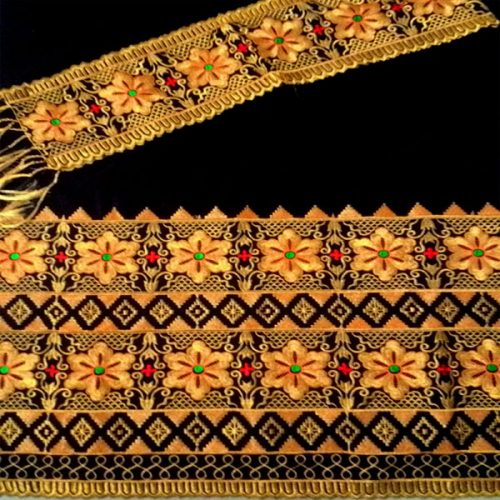 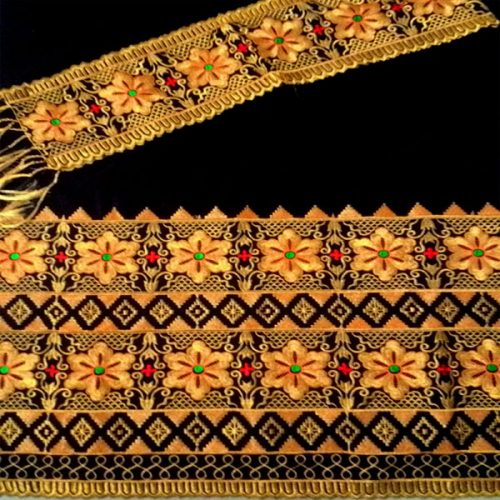 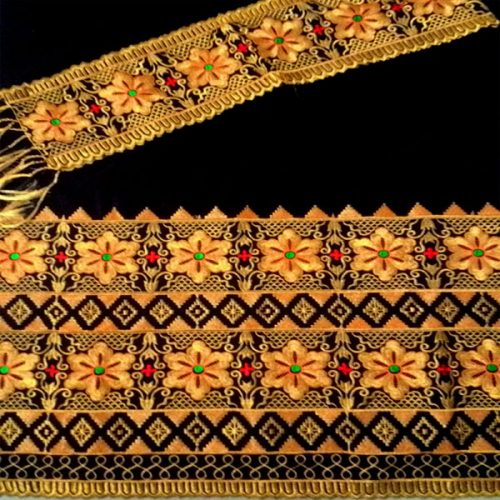 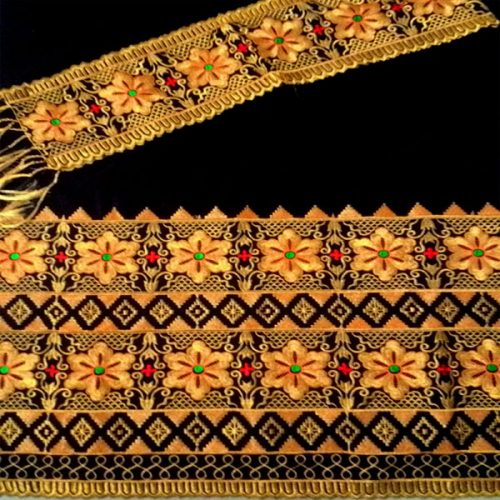 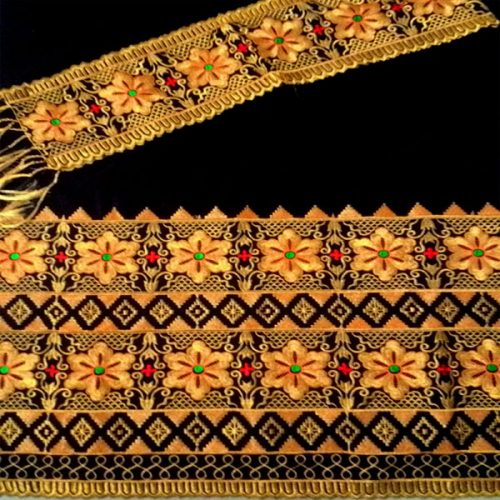 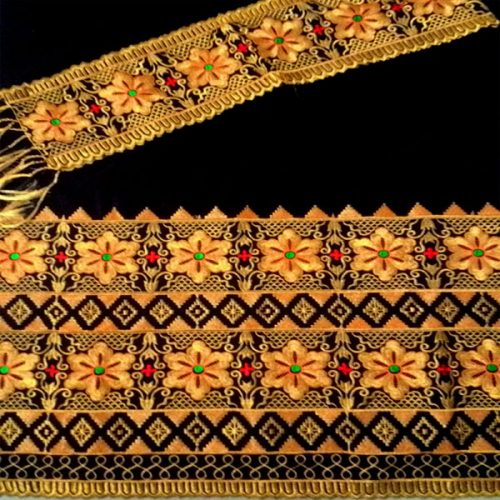 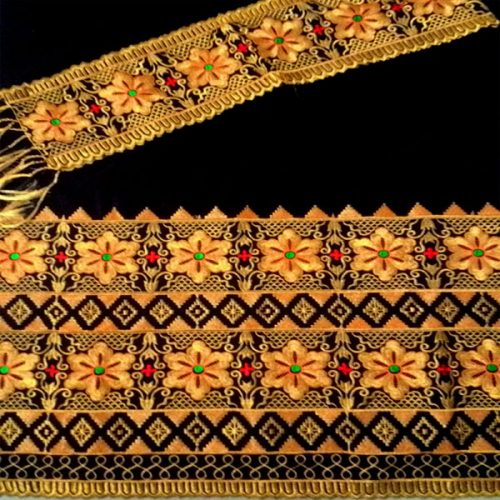 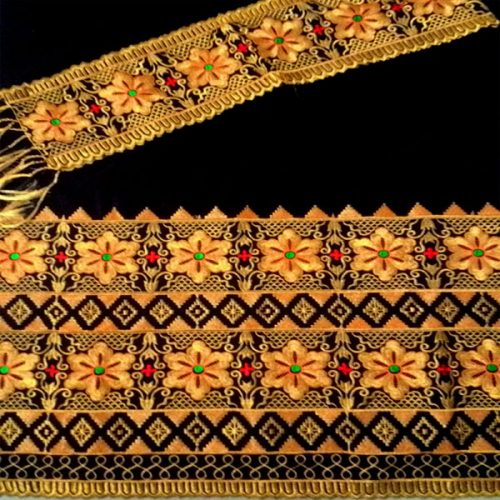 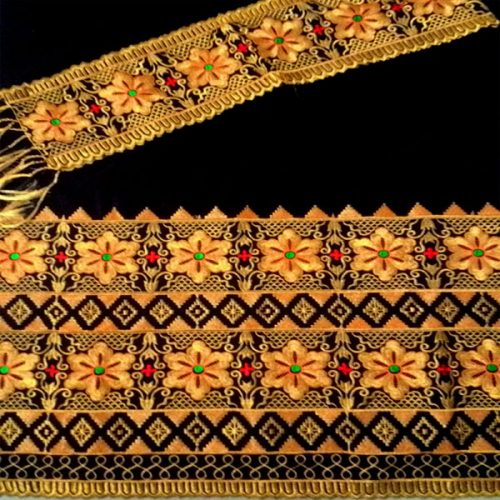 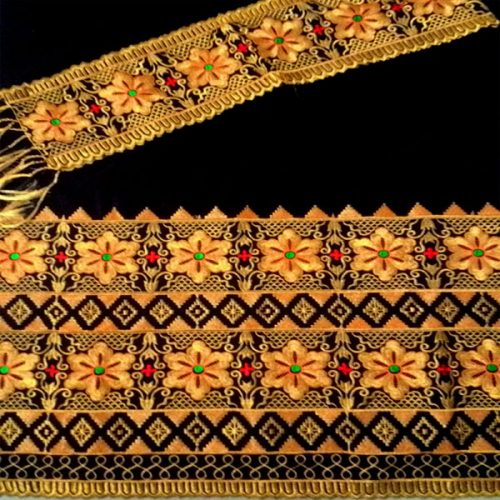 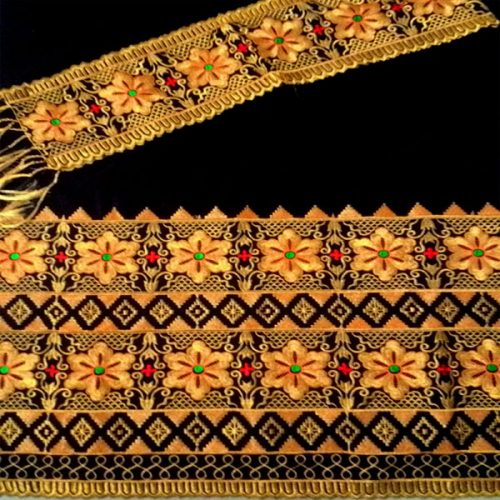 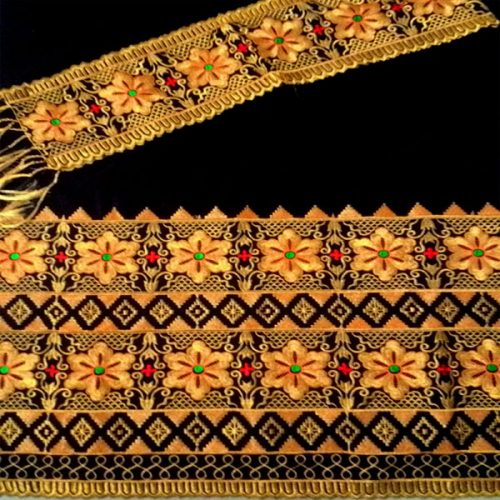 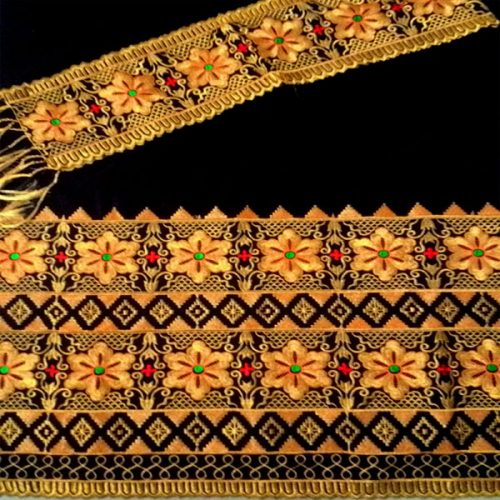 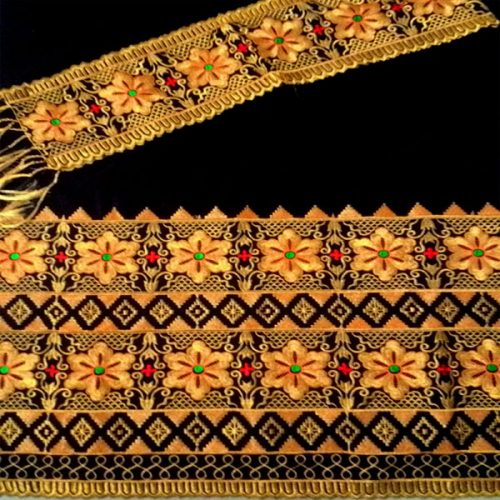 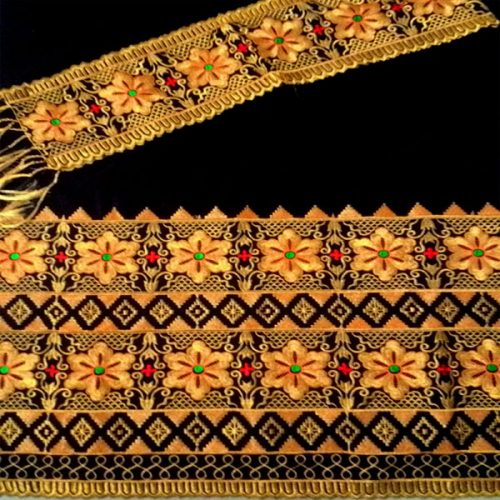 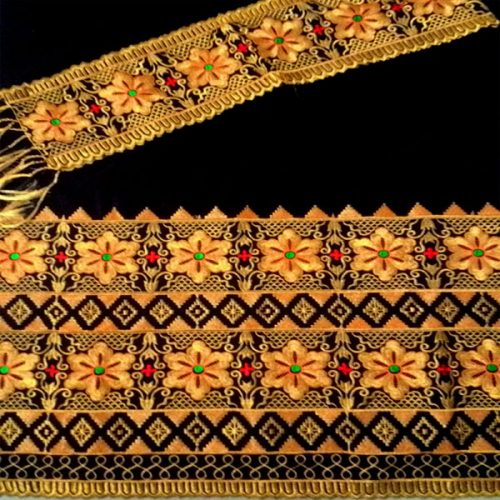 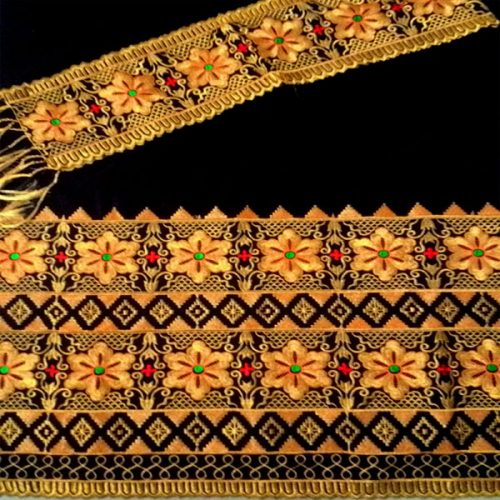 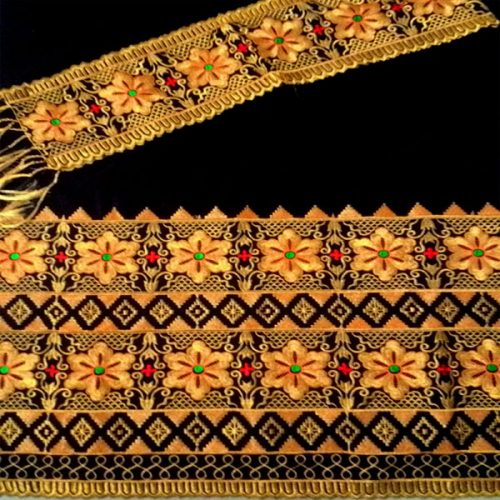 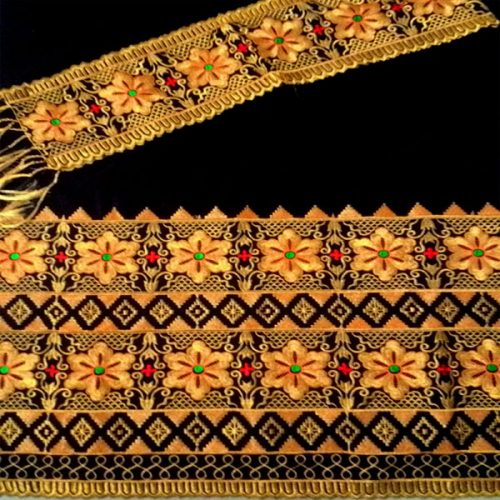 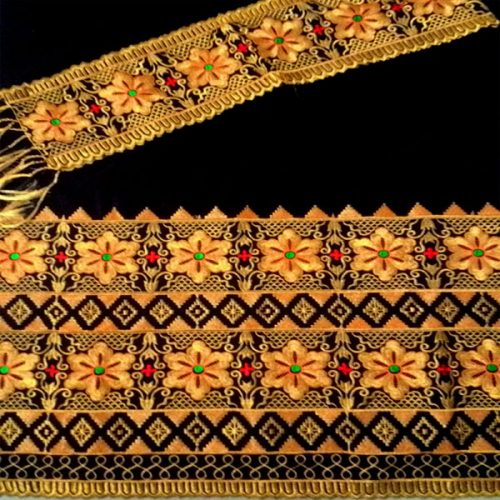 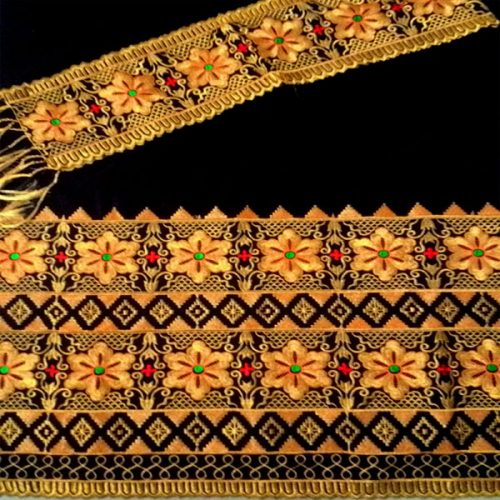 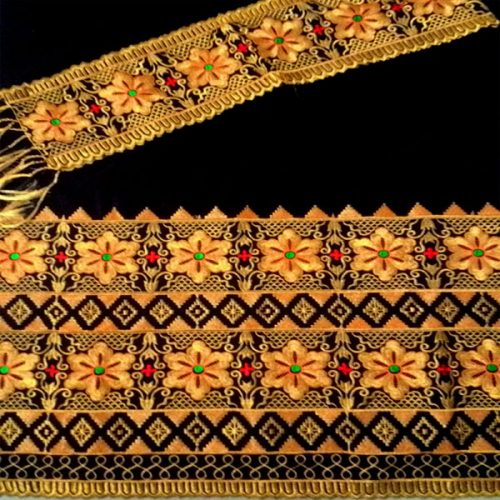 Konsep Dasar Sistem dan Teknologi Informasi
Apa definisi sistem ?

Apa Definisi Informasi ?

Apa yang dimaksud dengan sistem informasi ?
 
Apa yang dimaksud dengan Teknologi informasi ?
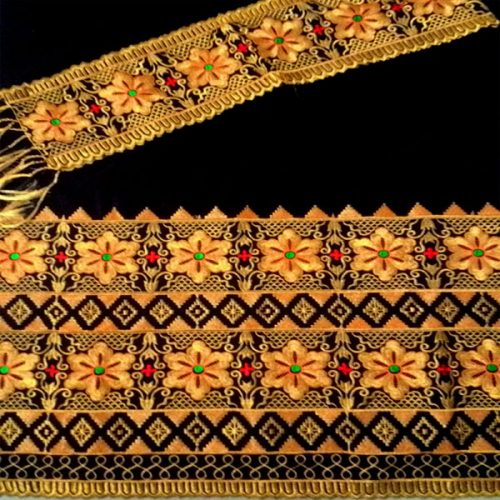 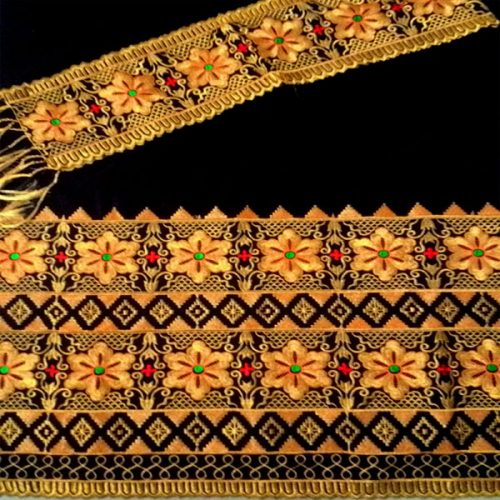 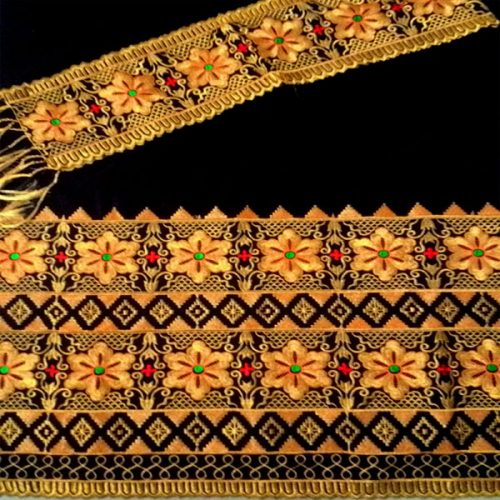 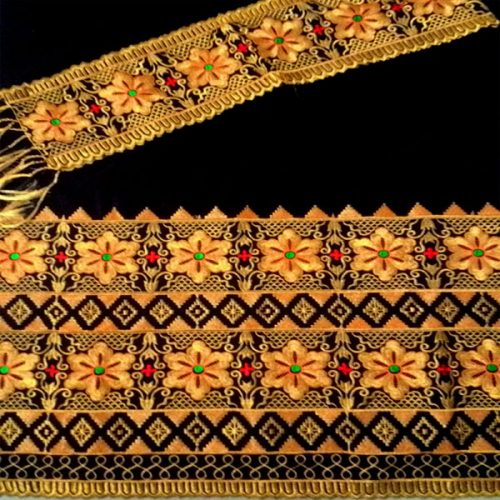 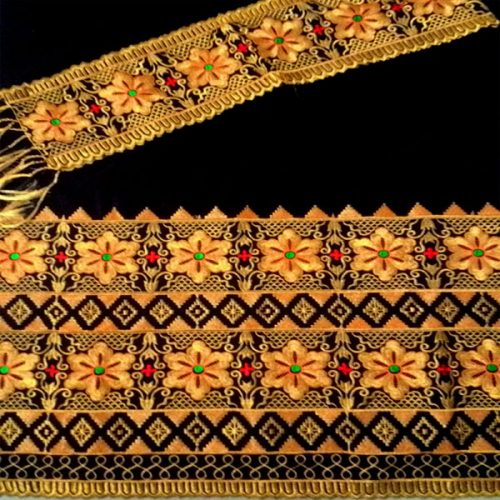 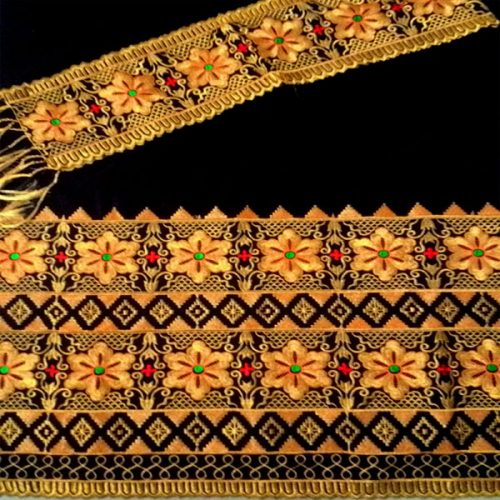 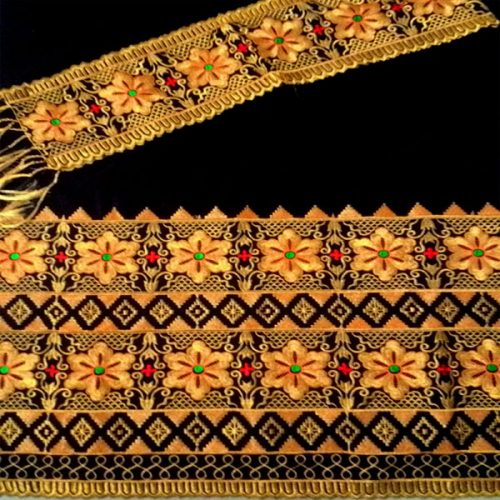 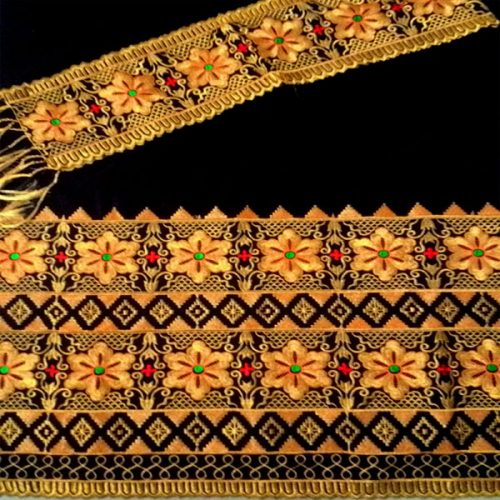 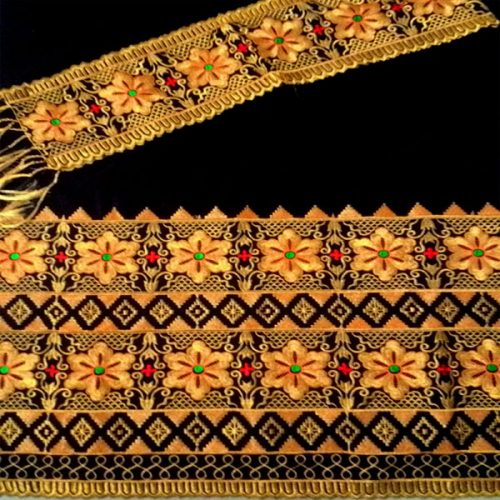 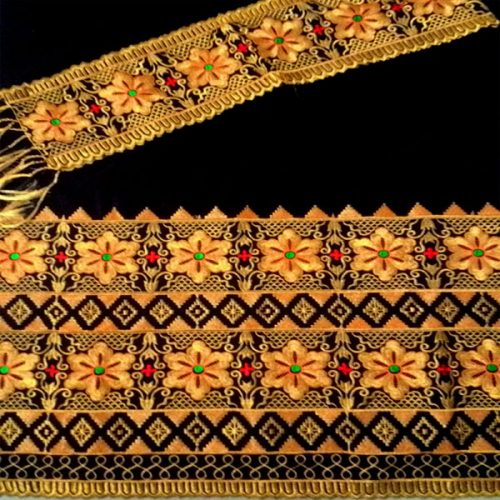 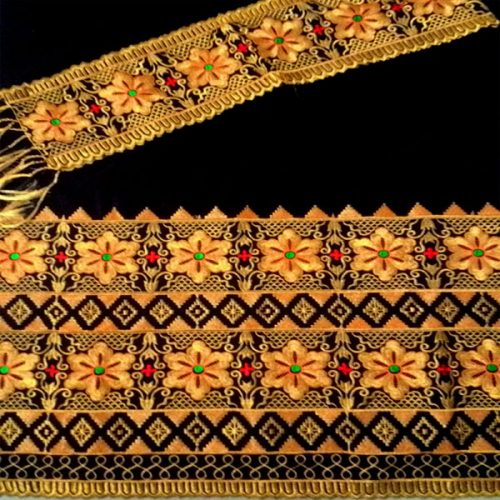 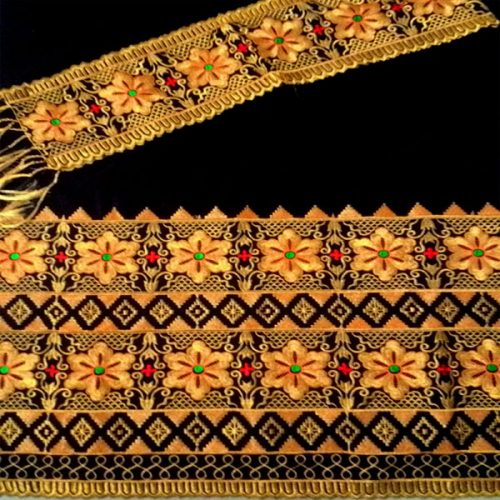 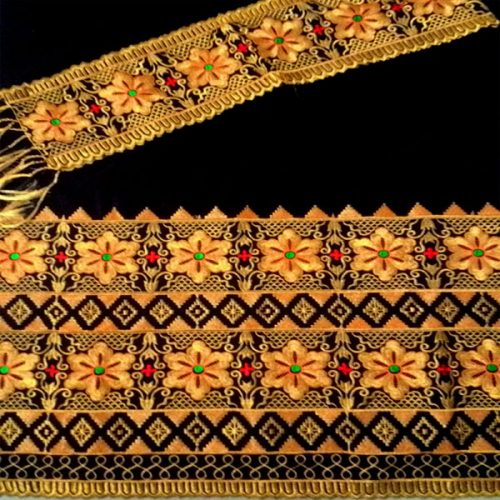 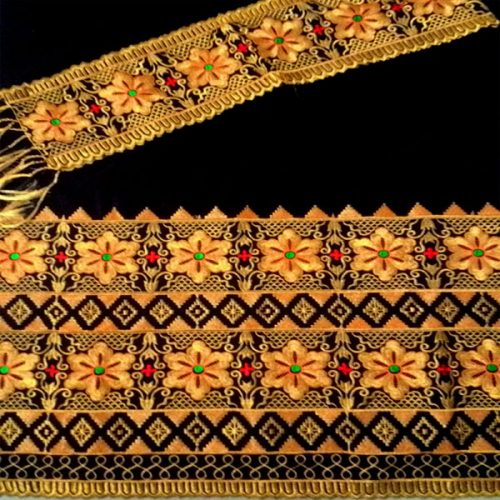 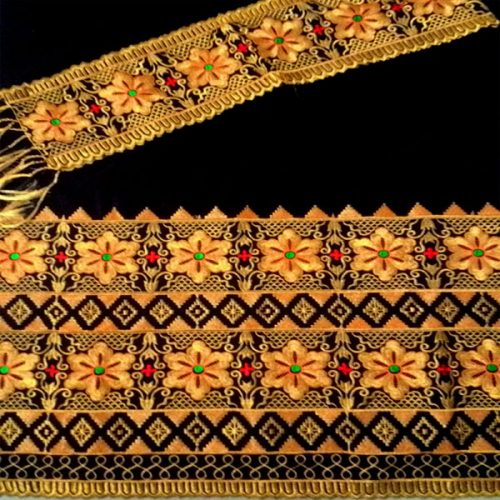 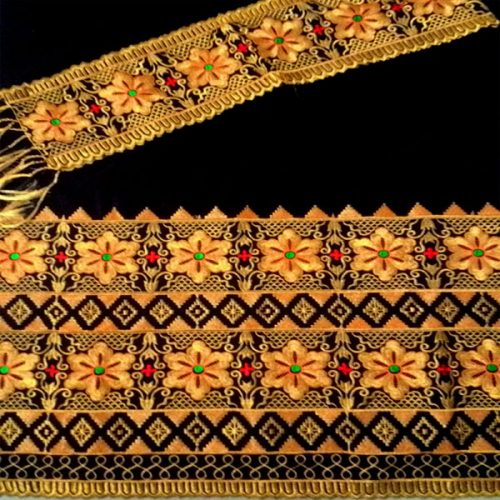 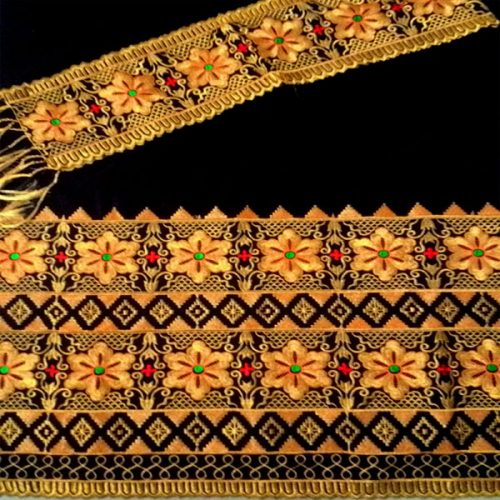 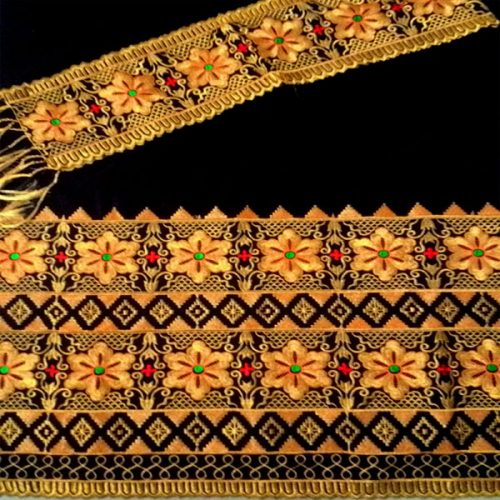 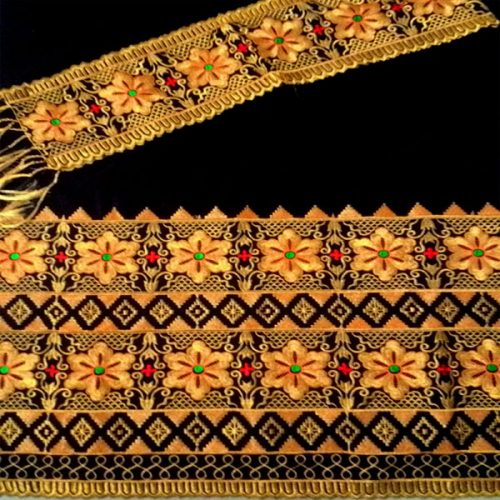 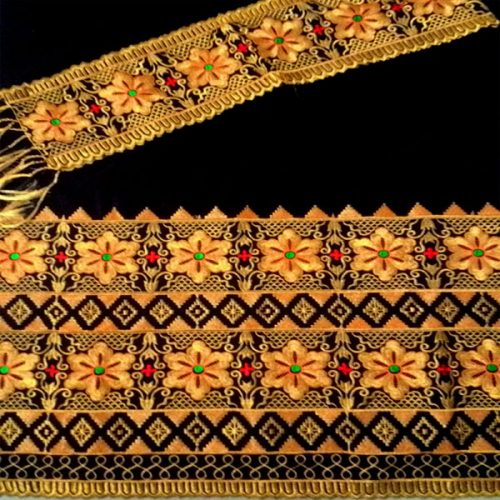 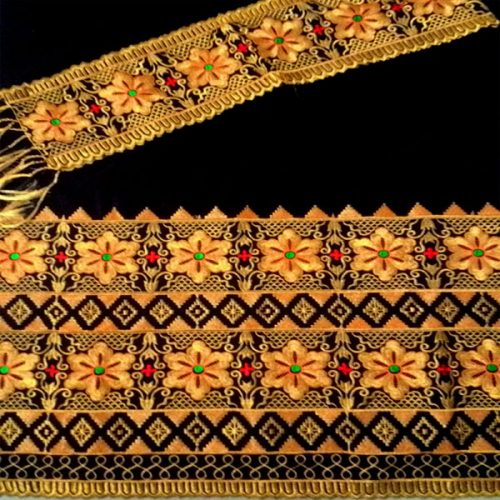 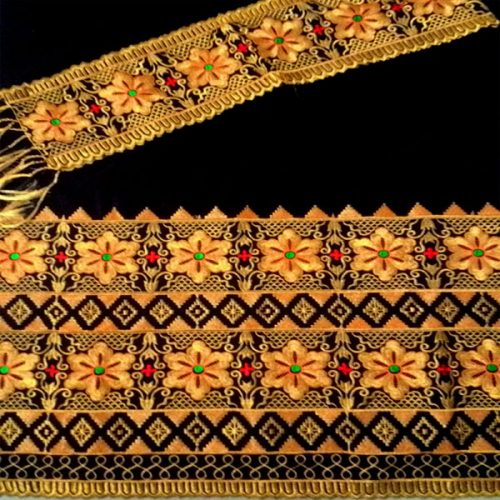 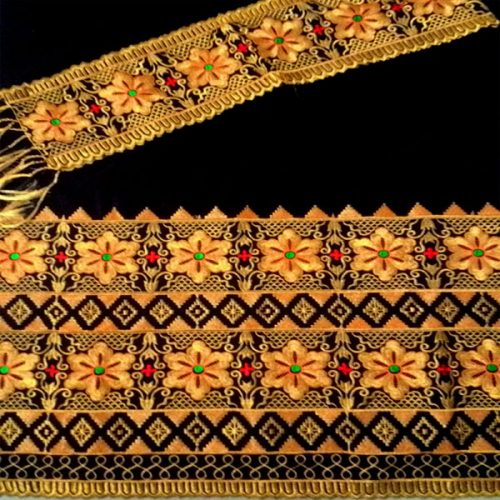 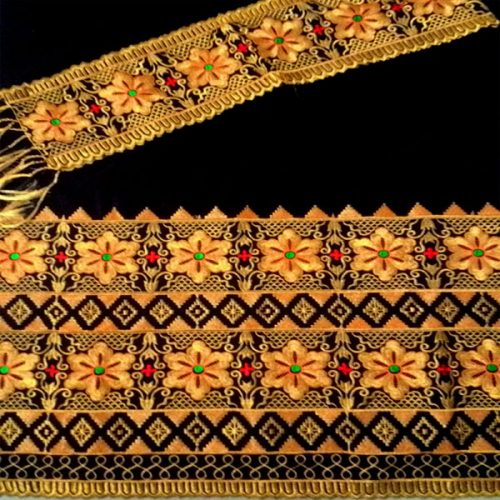 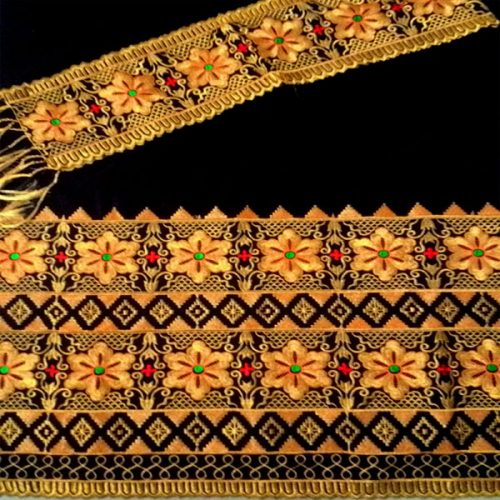 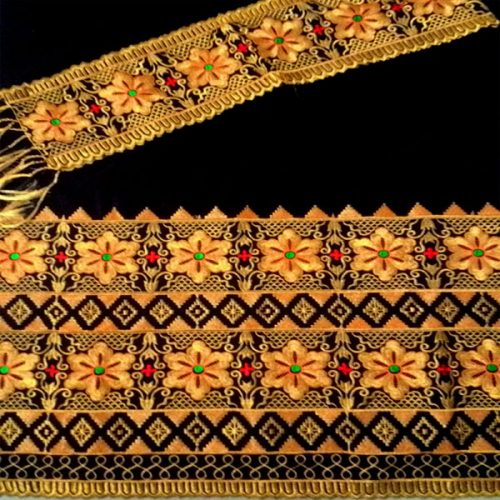 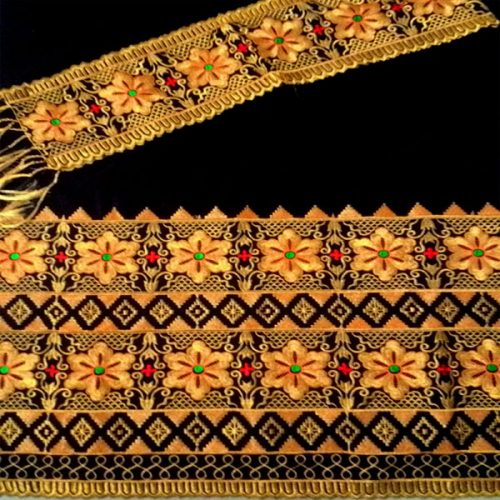 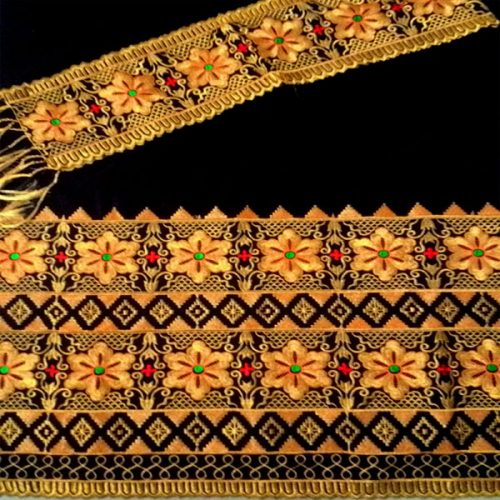 Pengenalan Teknologi Informasi (lanj.)
Sistem Informasi
Data : fakta mentah.
Informasi : data  yang telah diorganisir sehingga memberi arti.
Pengetahuan :informasi yang diproses sehingga memberikan pembelajaran, pemahaman untuk dapat diaplikasikan.
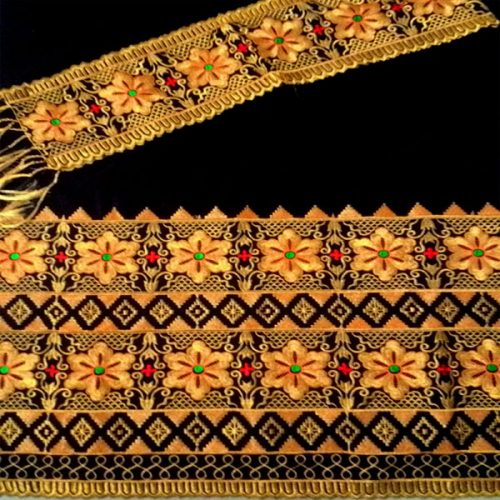 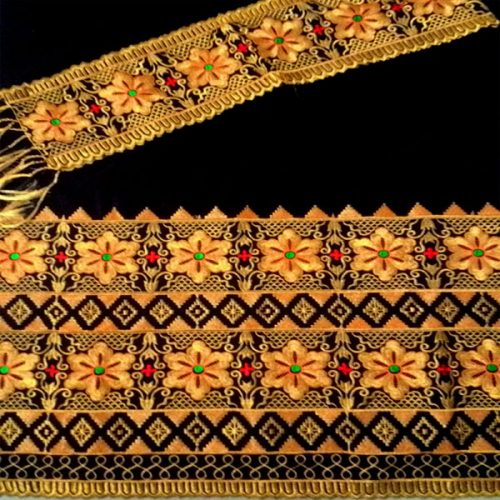 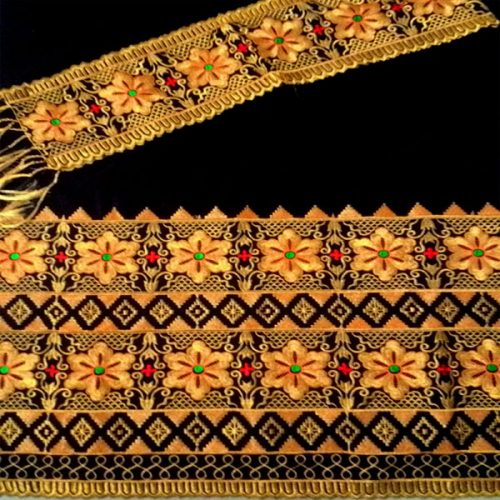 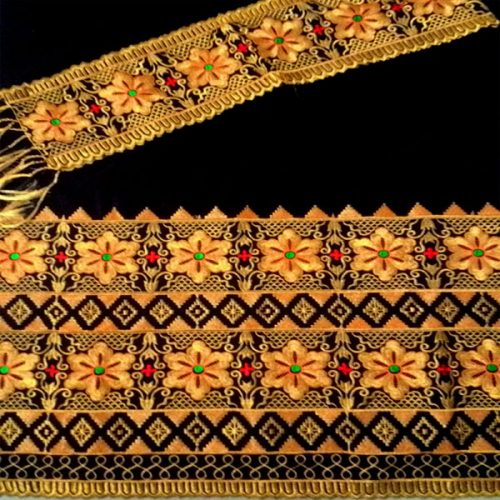 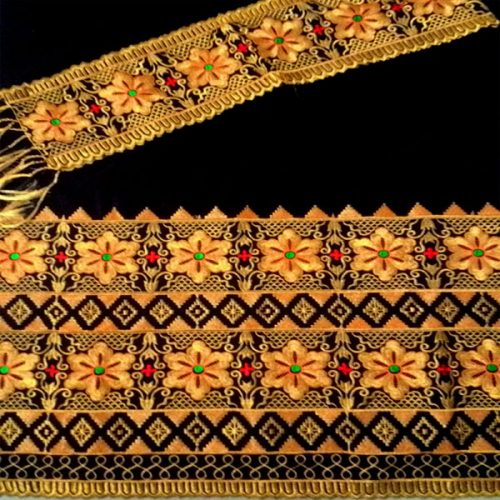 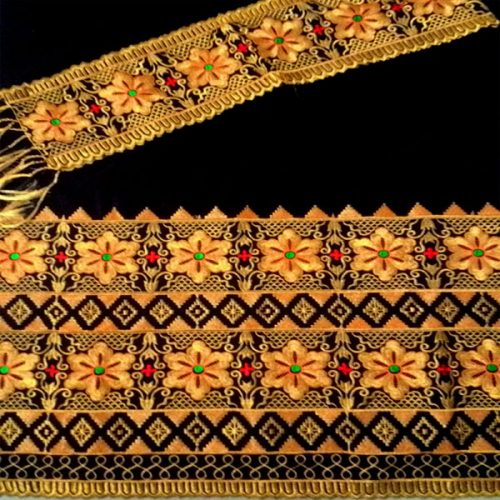 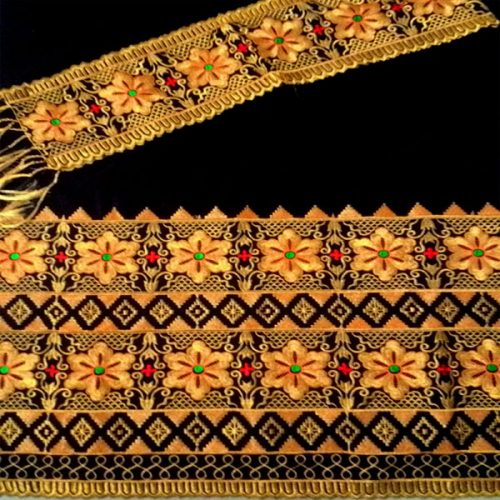 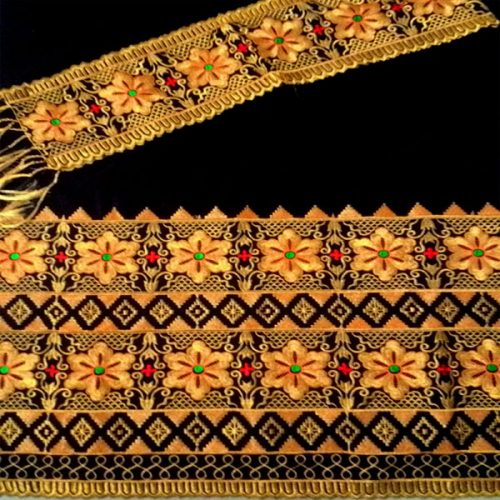 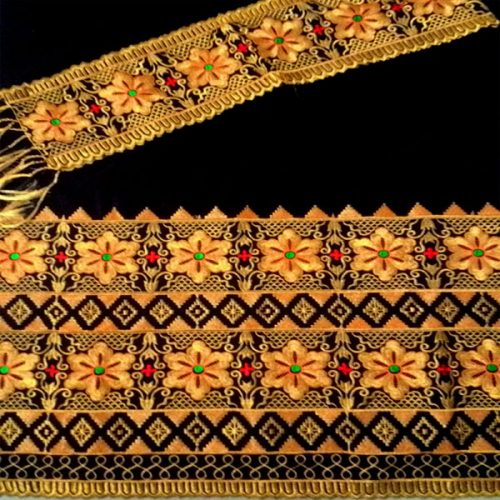 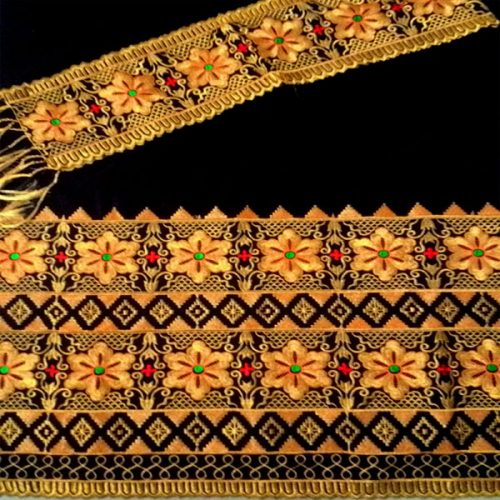 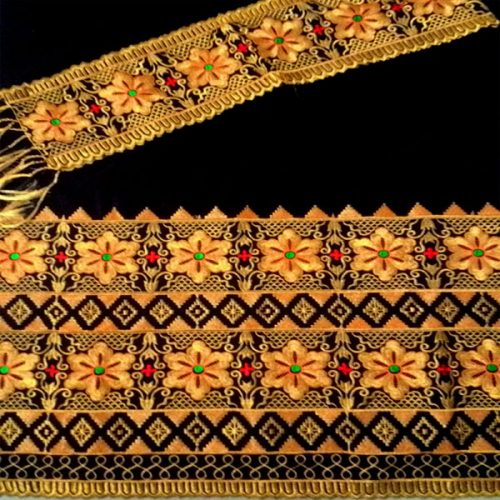 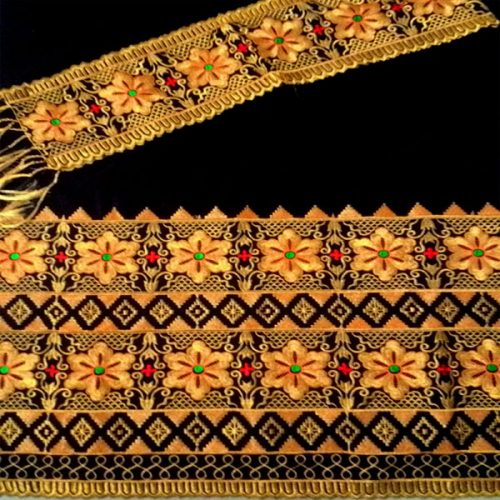 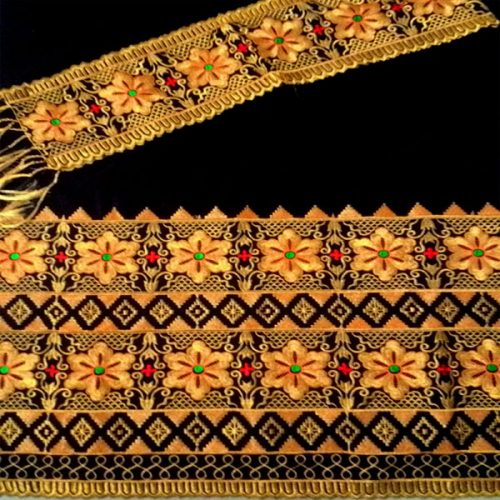 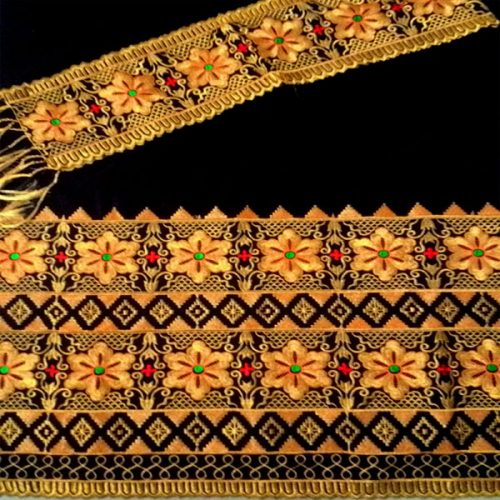 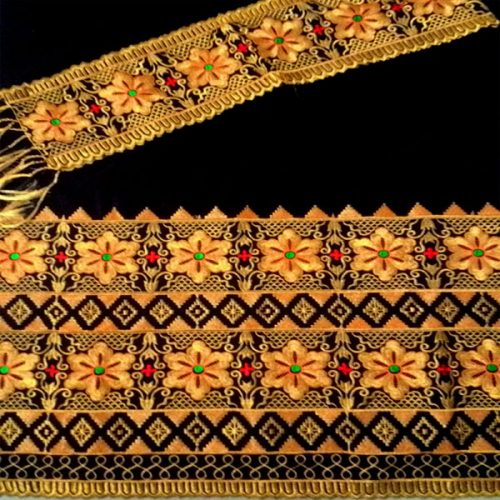 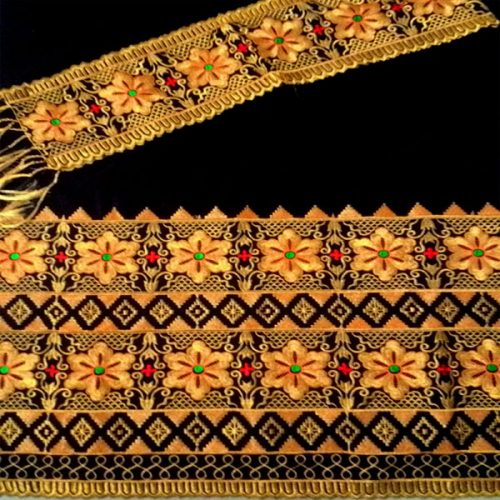 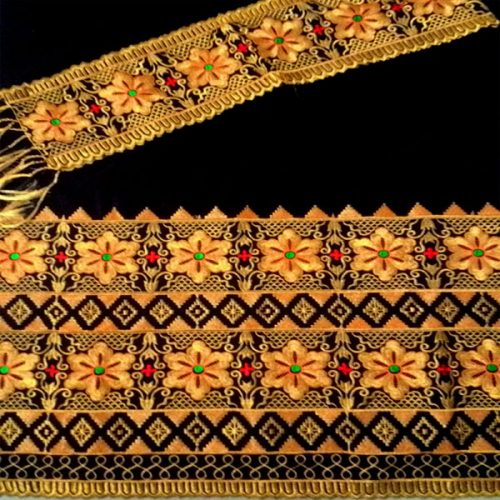 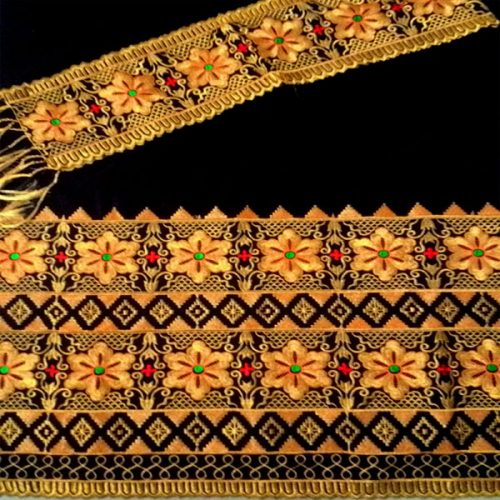 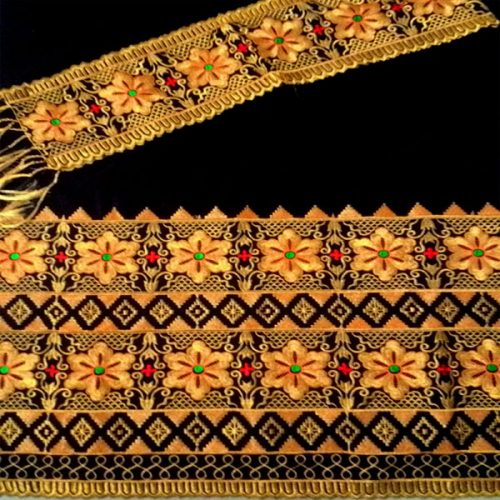 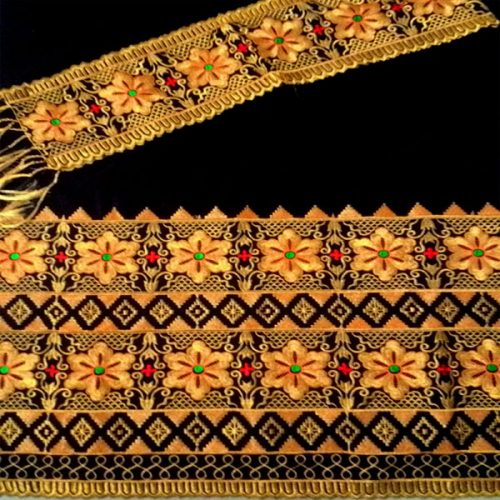 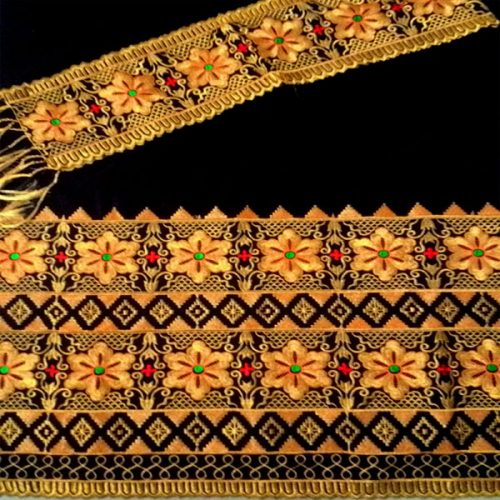 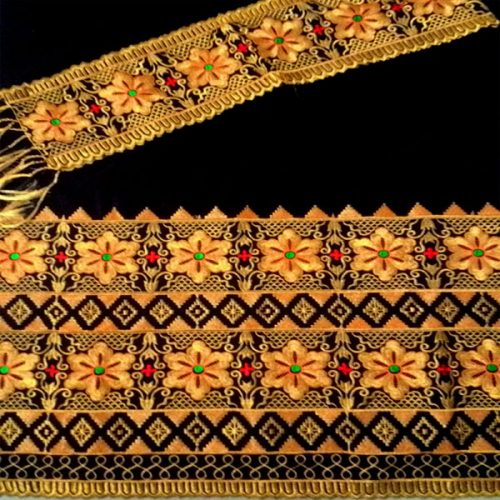 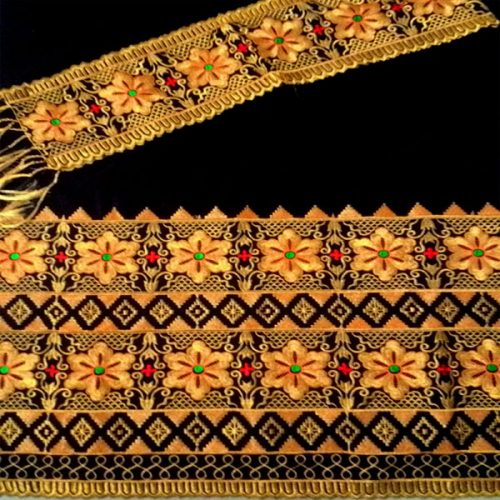 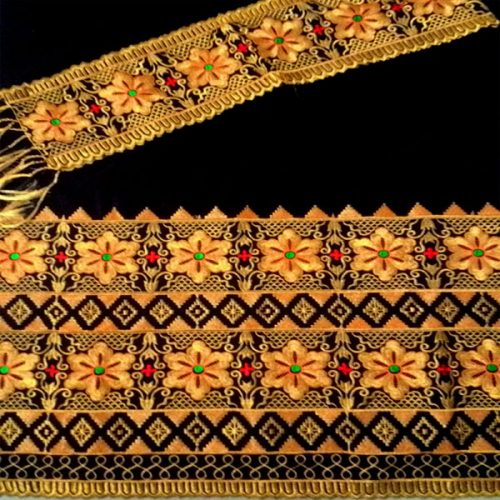 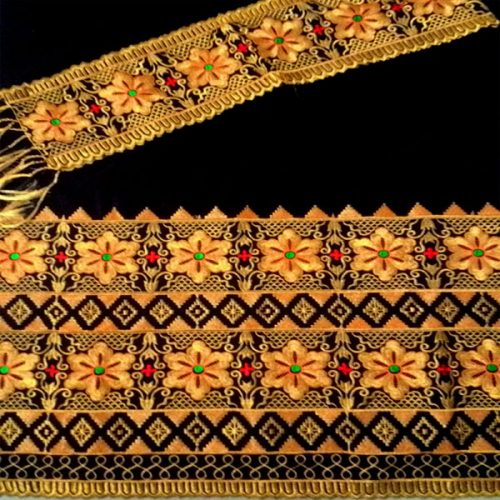 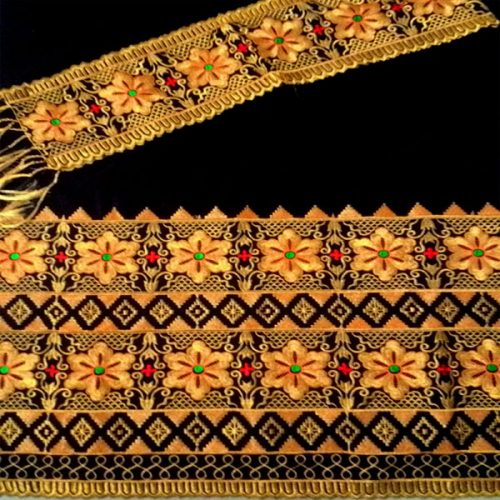 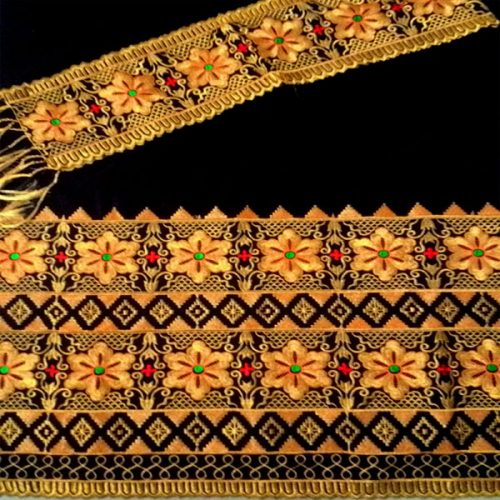 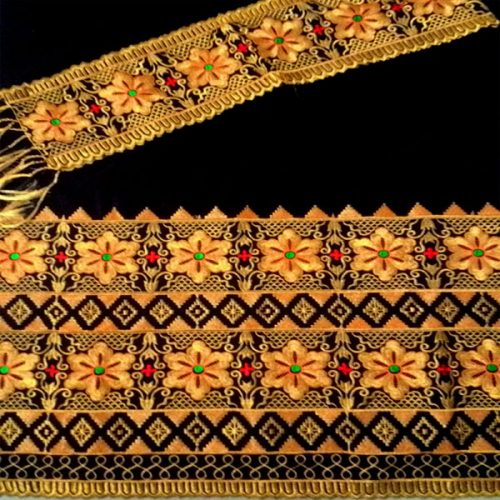 Sistem Informasi dapat dibedakan menjadi 2:
Sistem Informasi Manual

Sistem Informasi Berbasis Komputer atau Computer Based Information System (CBIS)
Sistem Informasi yang menggunakan komputer dan
teknologi komunikasi untuk melakukan tugas-tugas
yang diinginkan.
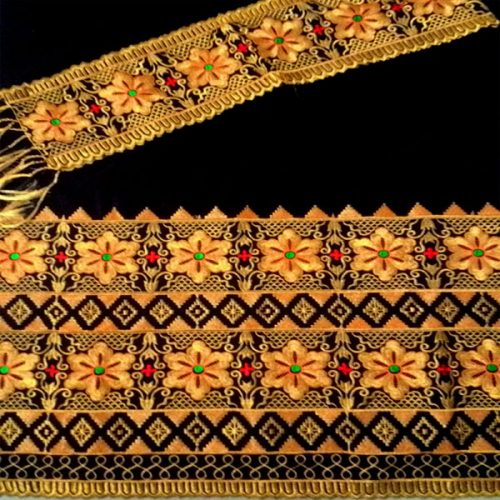 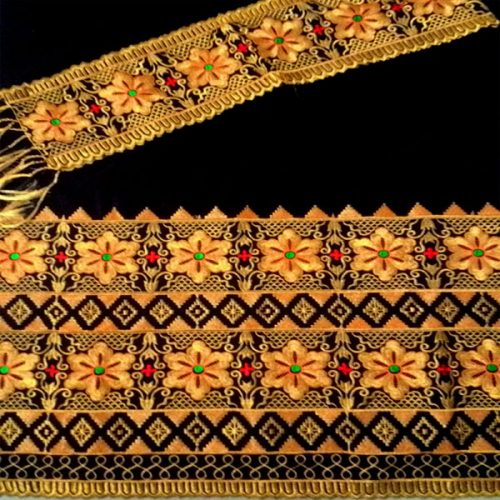 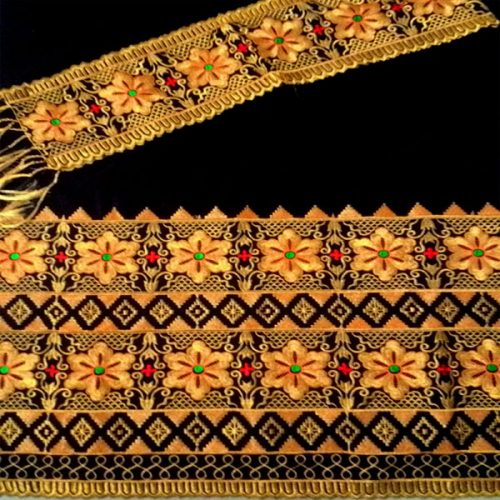 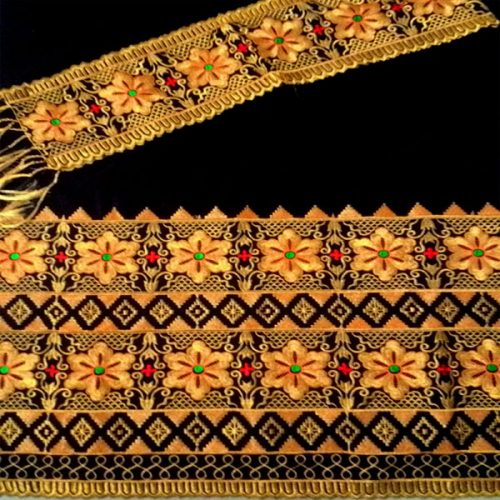 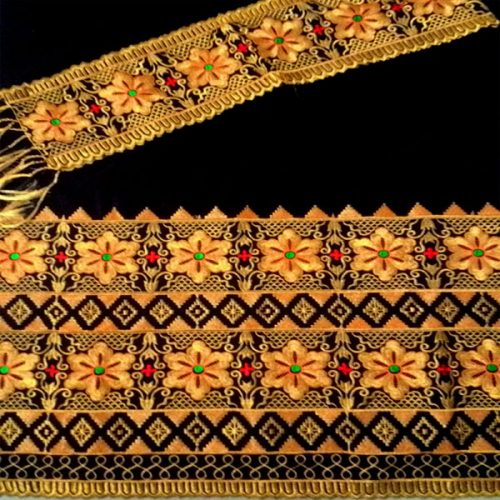 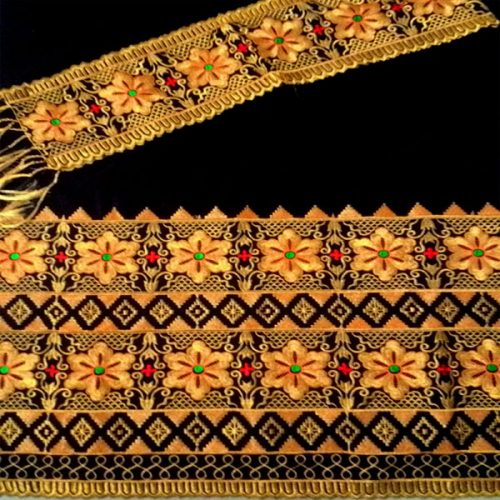 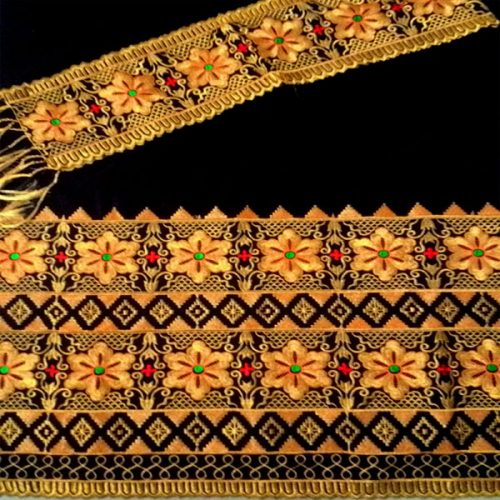 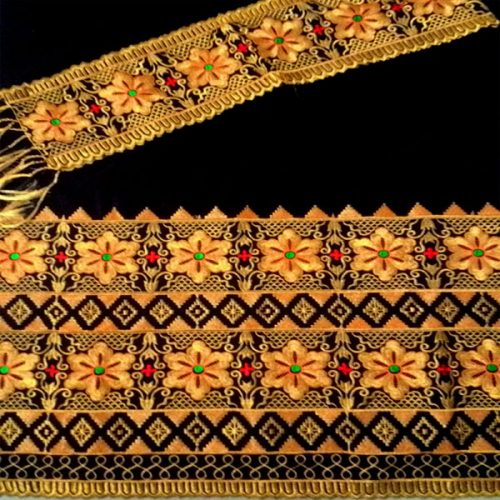 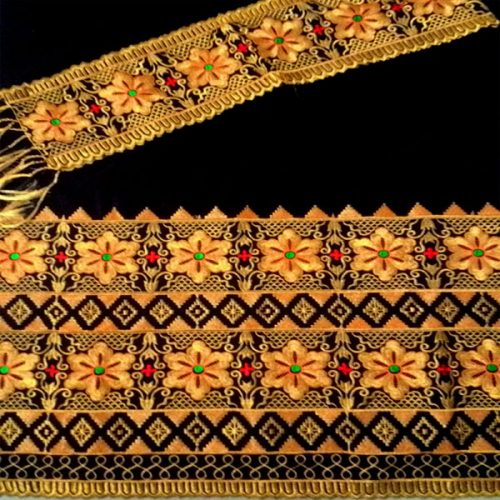 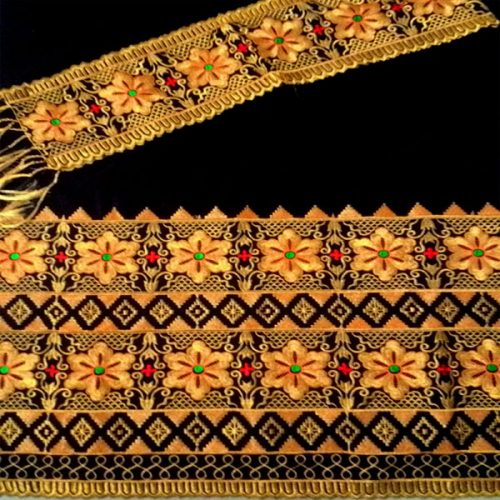 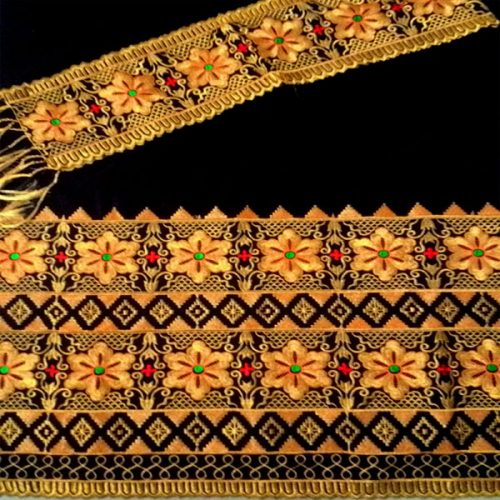 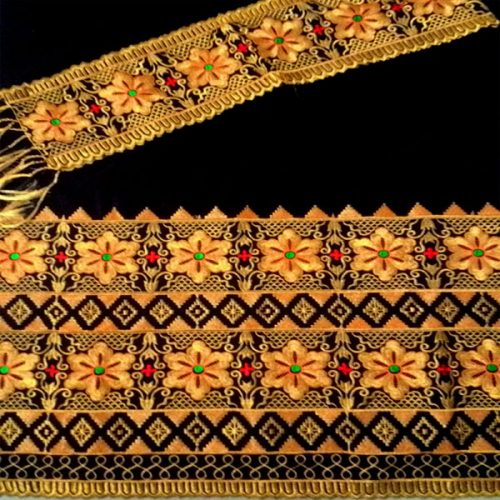 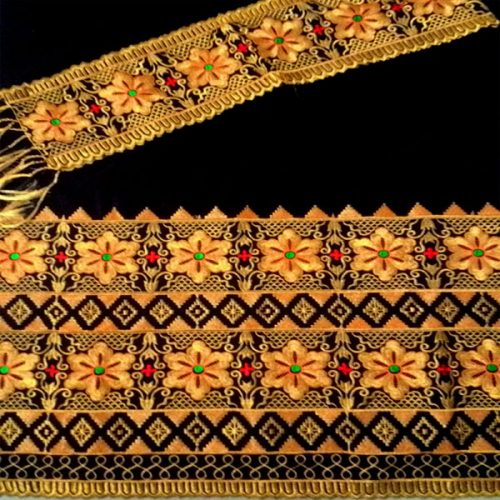 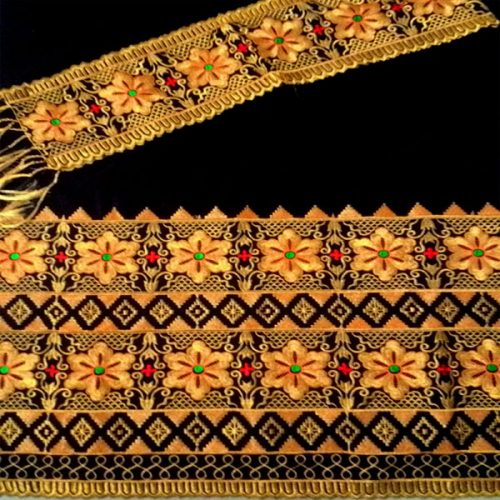 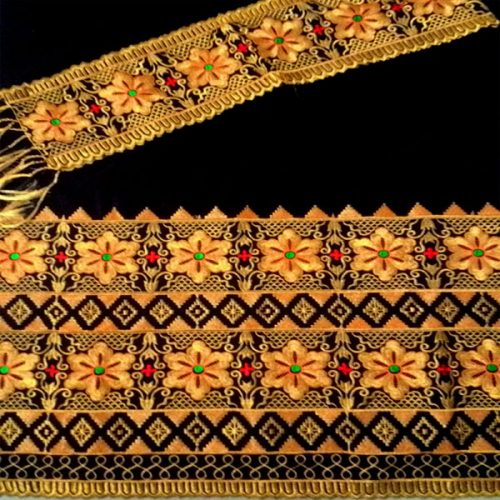 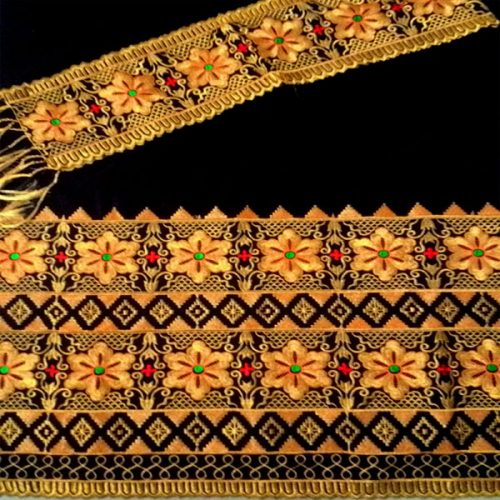 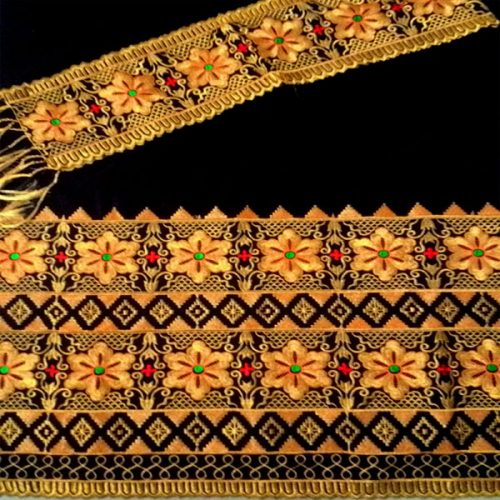 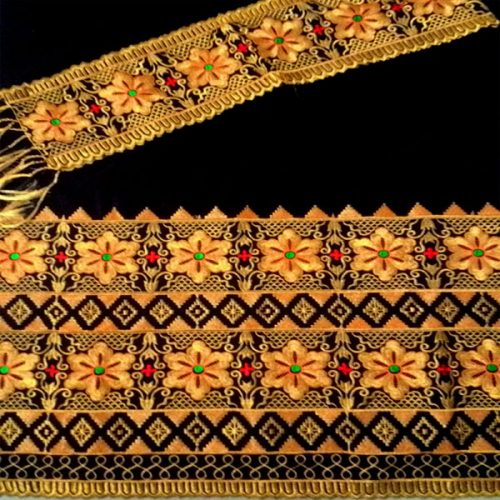 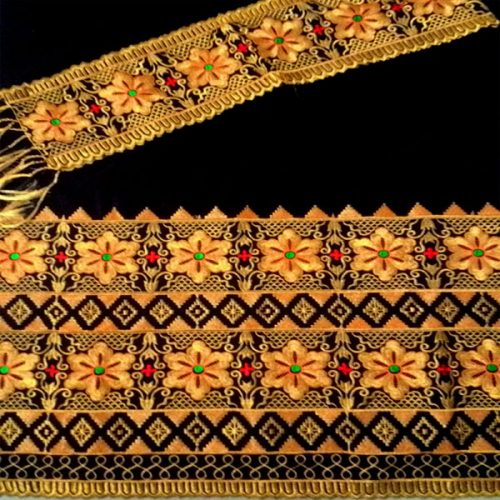 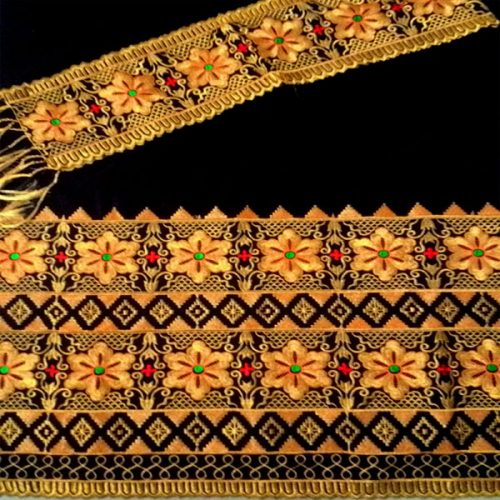 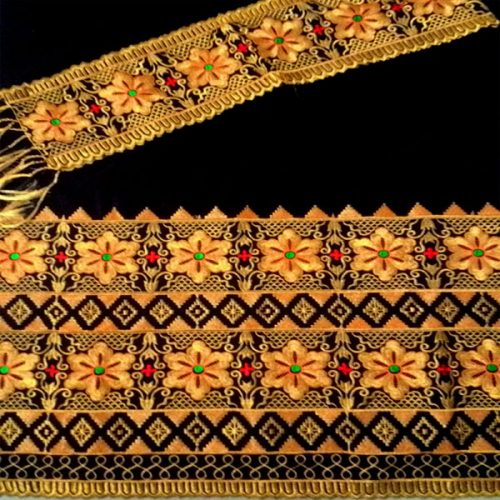 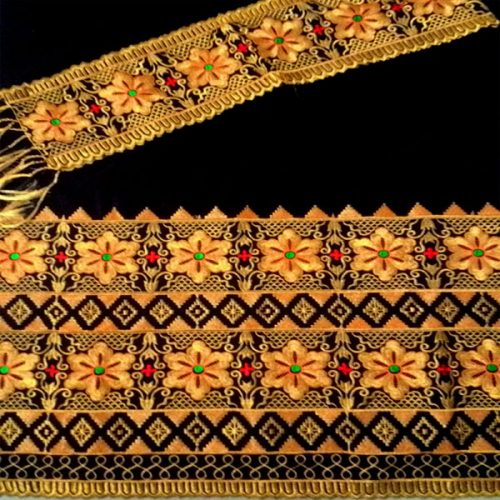 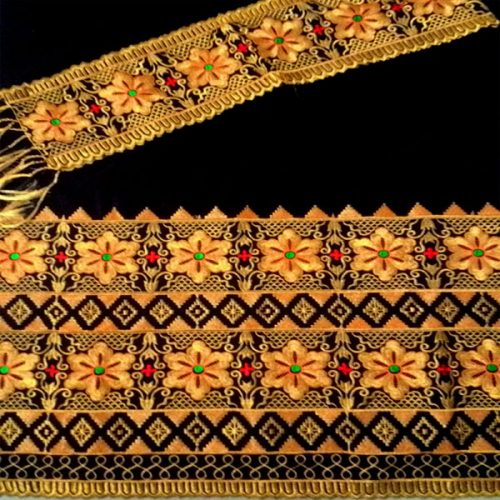 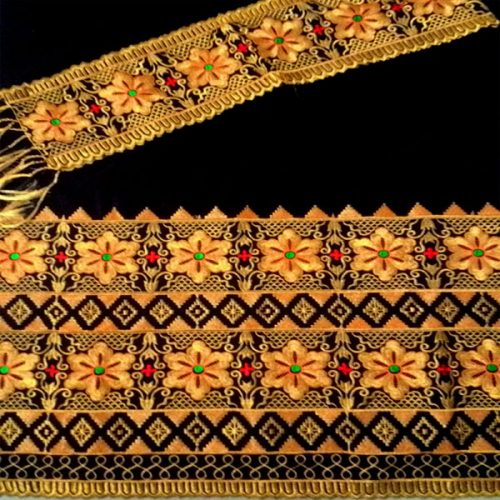 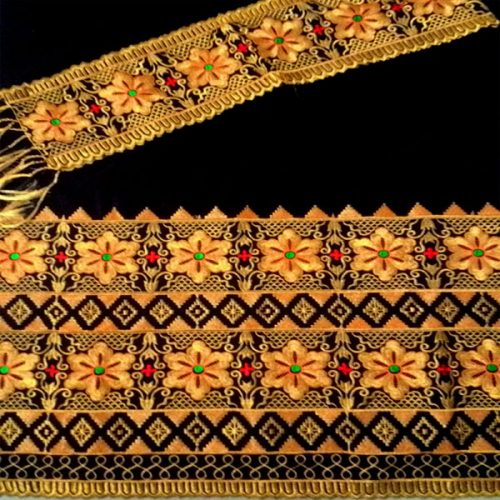 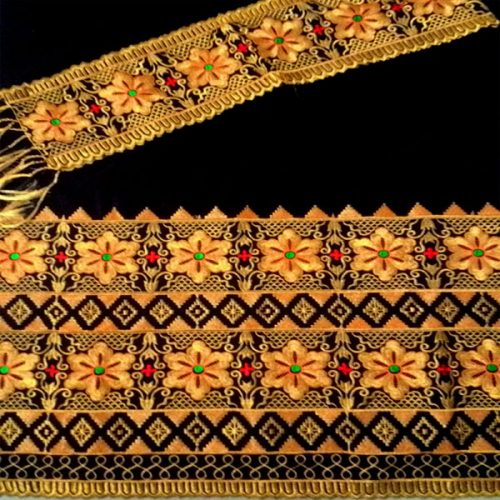 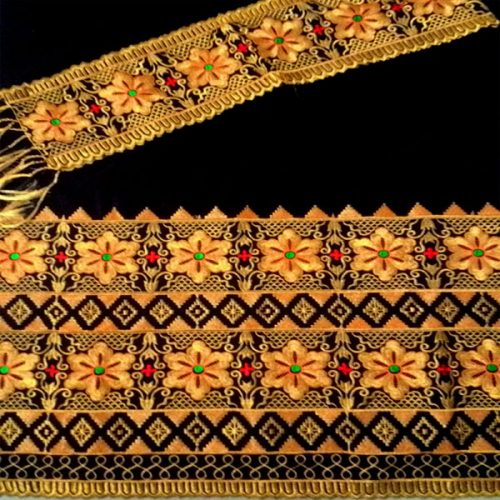 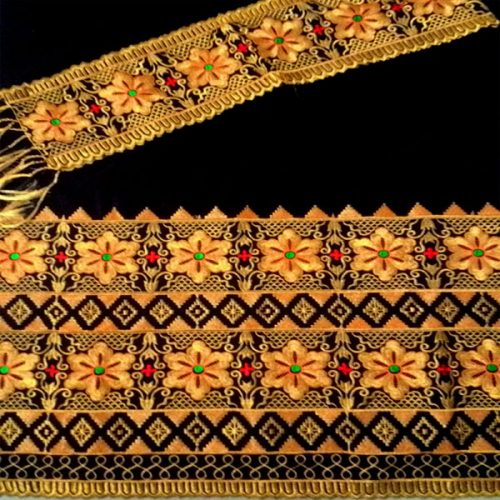 Definisi Sistem Informasi menurut Ahli
Sistem informasi adalah kombinasi antar prosedur kerja, informasi, orang, dan teknologi informasi yang diorganisasikan untuk mencapai tujuan dalam sebuah organisasi
Alter (1992)
Sistem informasi adalah kumpulan perangkat keras dan perangkat lunak yang dirancang untuk mentransformasikan data ke dalam bentuk informasi yang berguna
Bodnar dan Hopwood (1993)
Sistem informasi adalah sebuah rangkaian prosedur formal di mana data dikelompokkan, diproses menjadi informasi, dan didistribusikan kepada pemakai
Hall (2001)
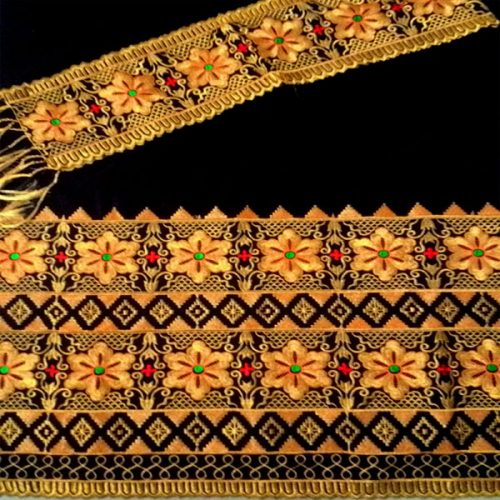 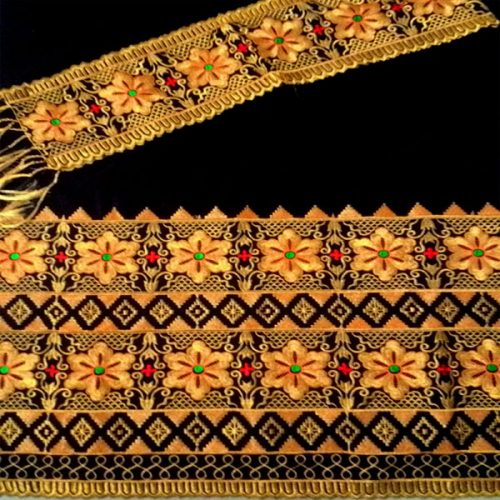 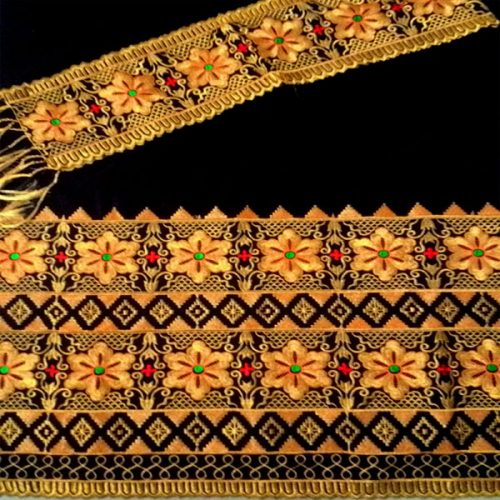 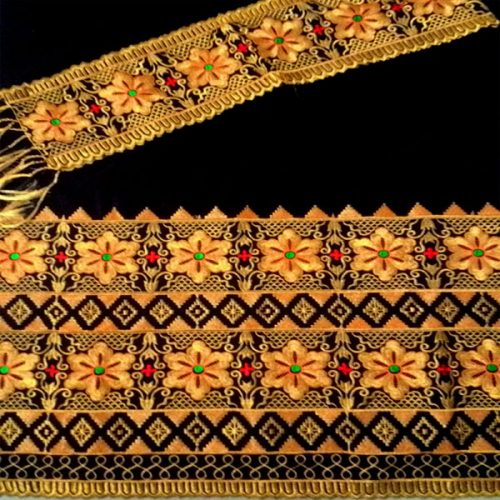 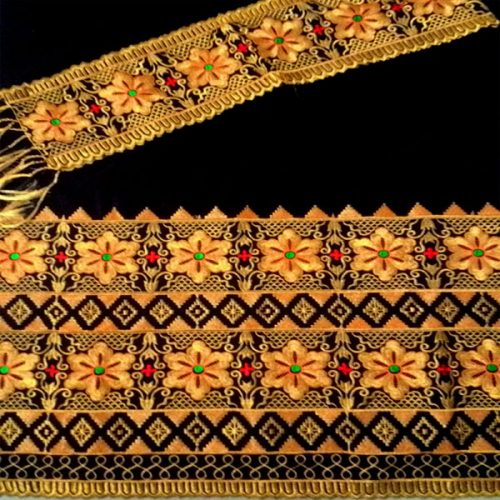 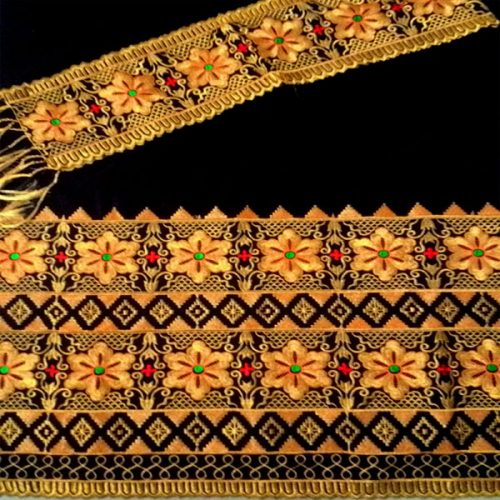 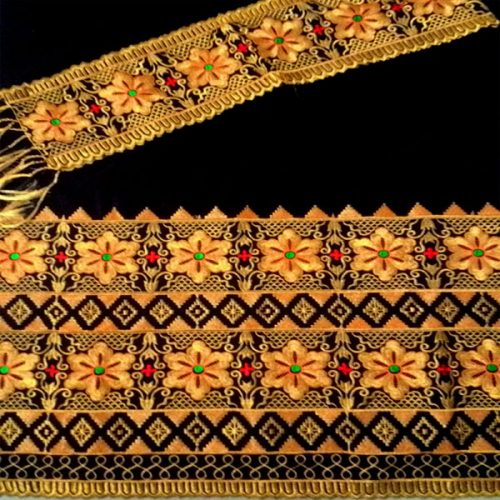 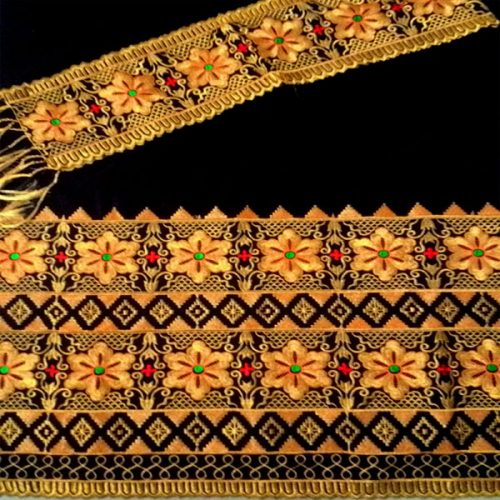 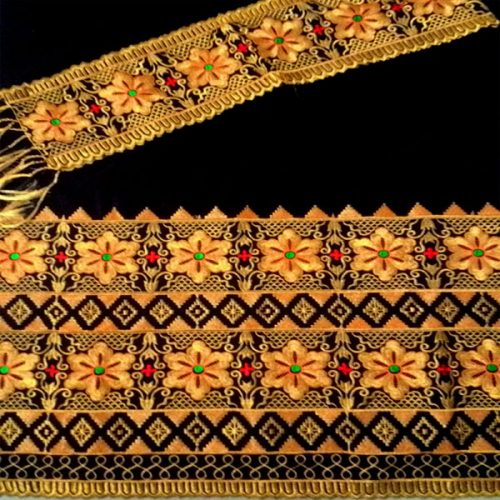 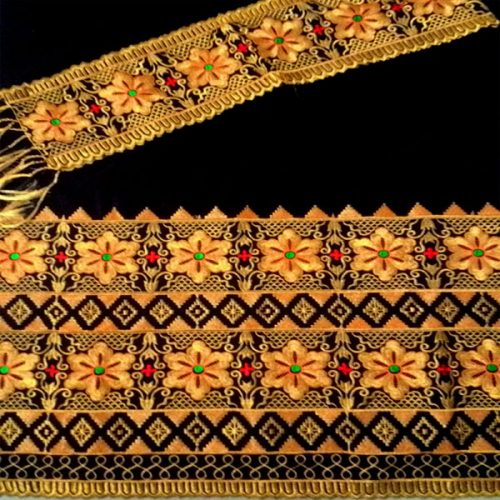 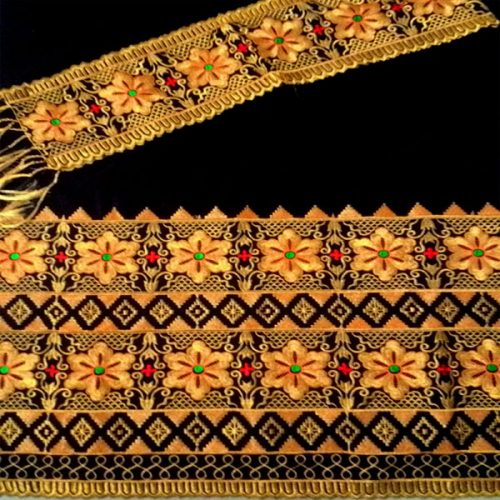 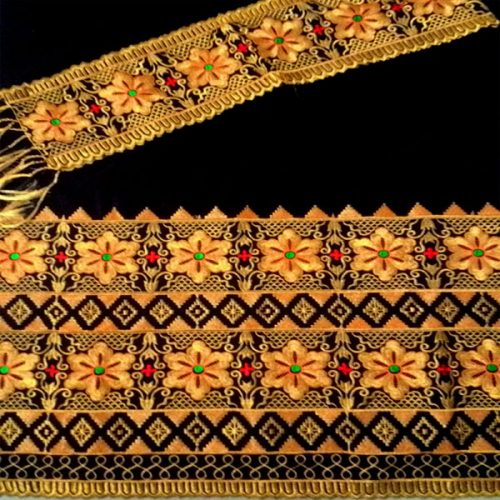 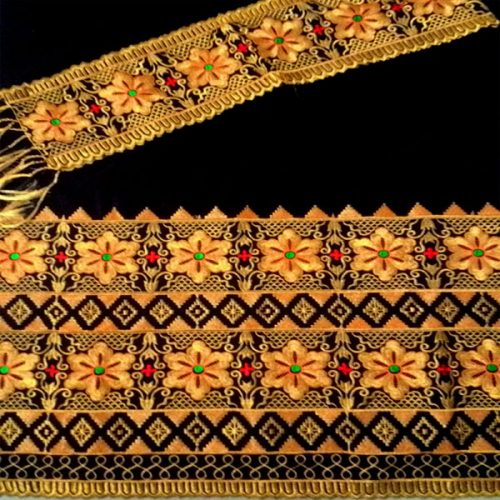 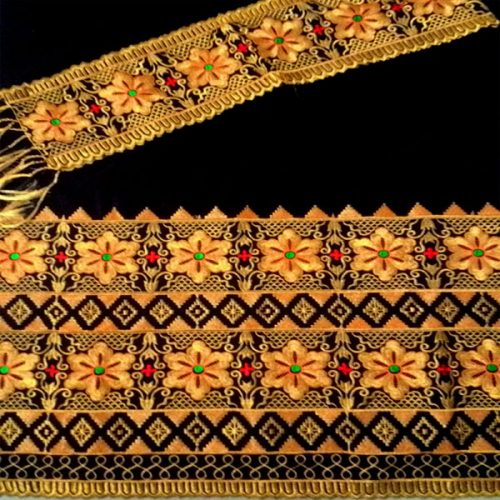 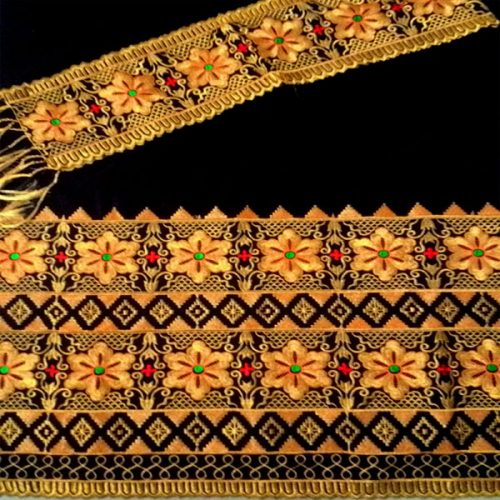 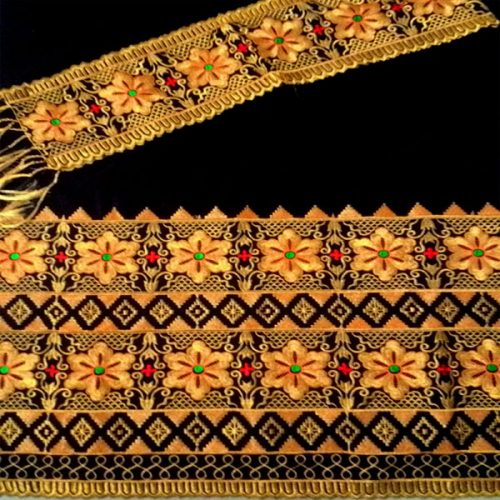 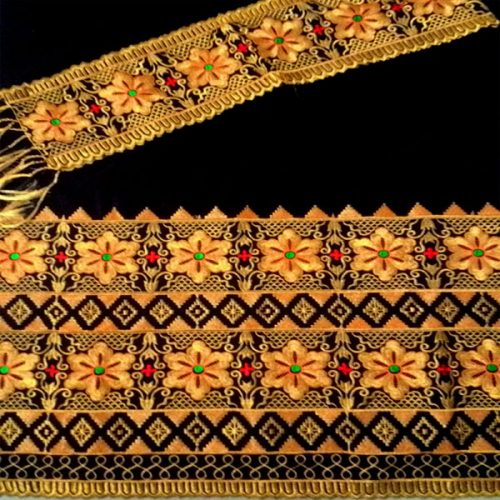 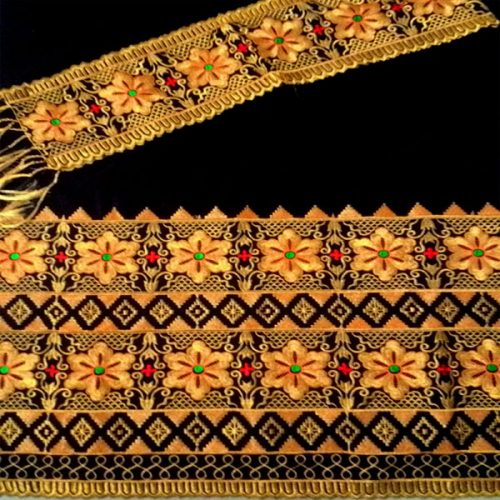 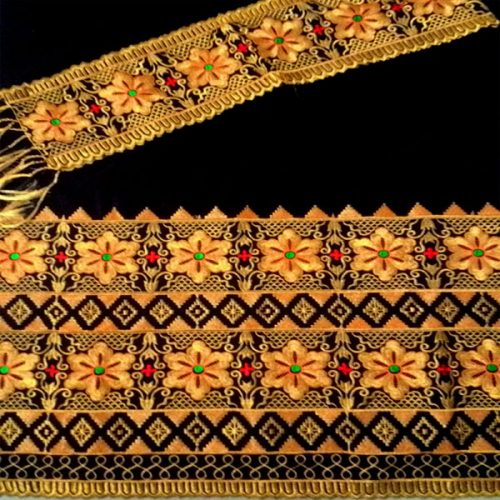 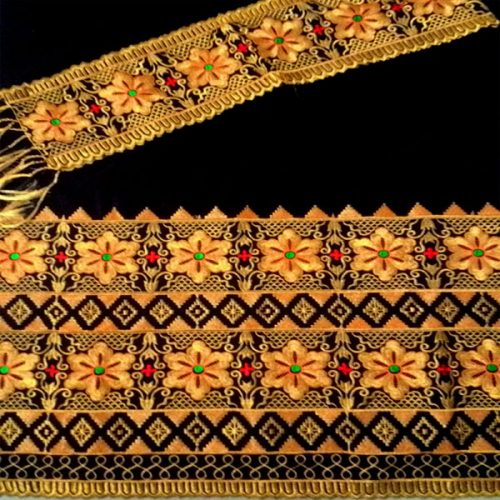 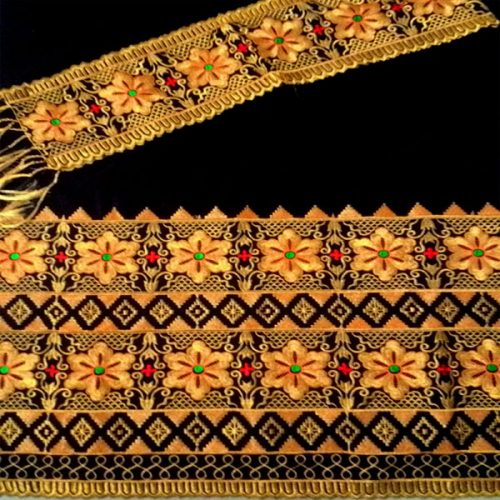 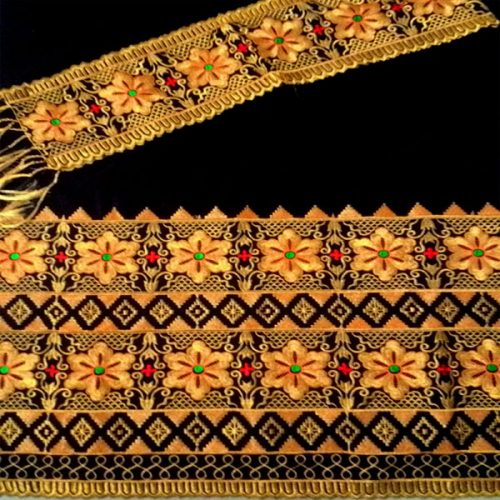 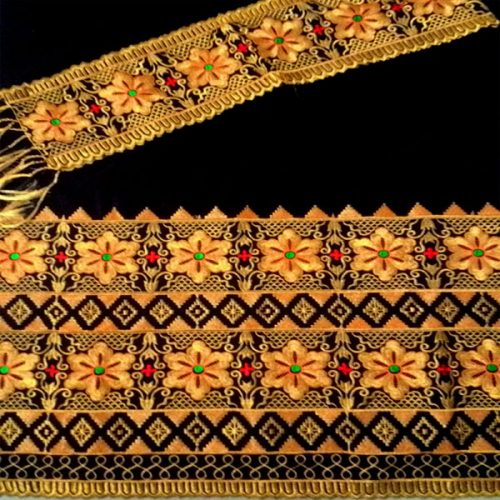 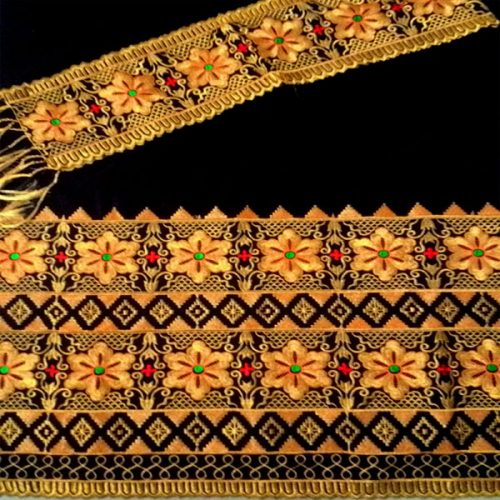 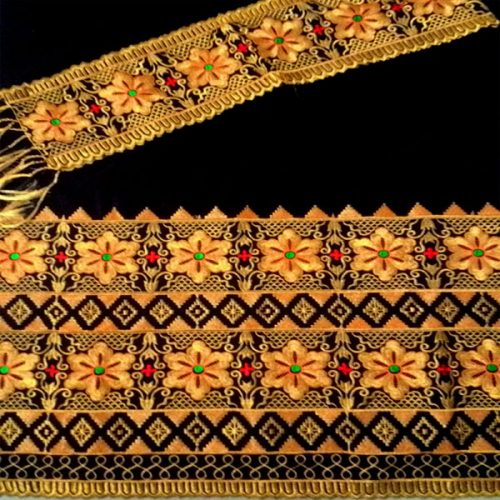 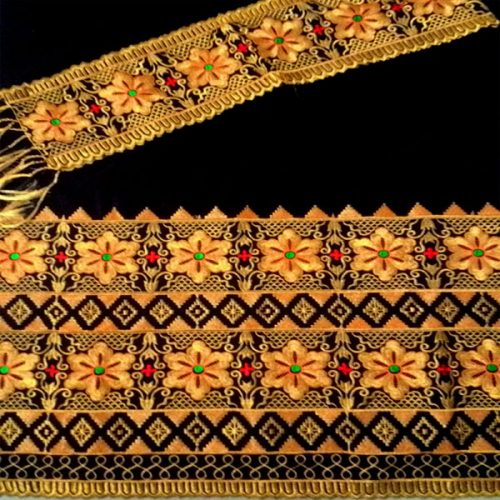 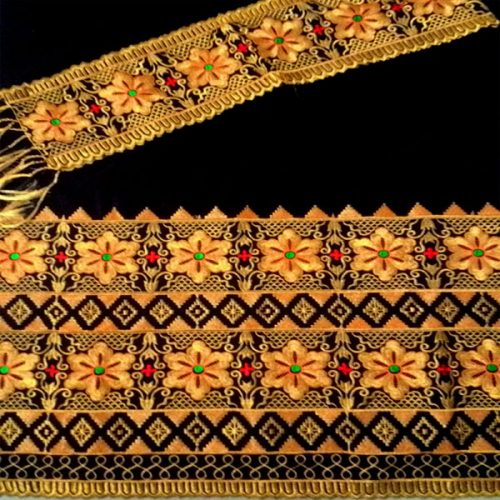 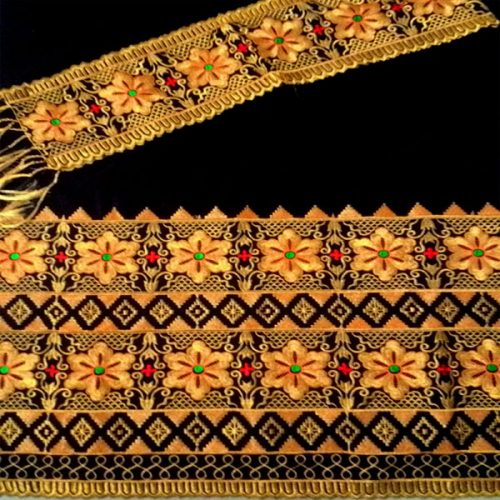 Dapat disimpulkan
Sistem informasi merupakan sekumpulan elemen yang saling berhubungan satu sama lain untuk membentuk satu kesatuan yang menggabungkan data, memproses, menyimpan, mendistribusikan/menyediakan informasi yang berkualitas, tepat, cepat dan akurat sehingga dapat digunakan oleh bagian managemen yang membutuhkan sebagai bahan dalam pengambilan keputusan.
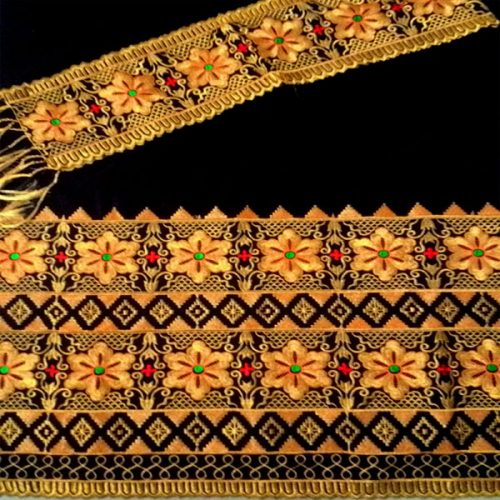 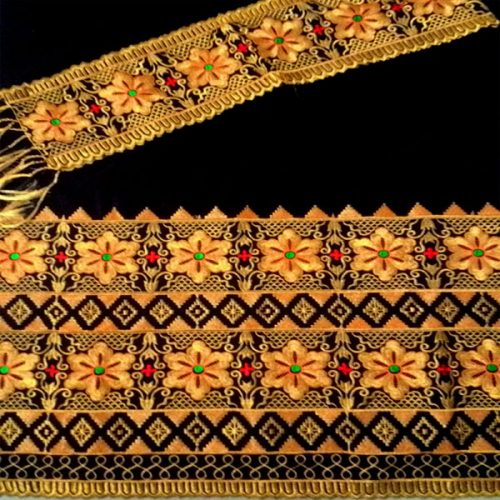 Teknologi
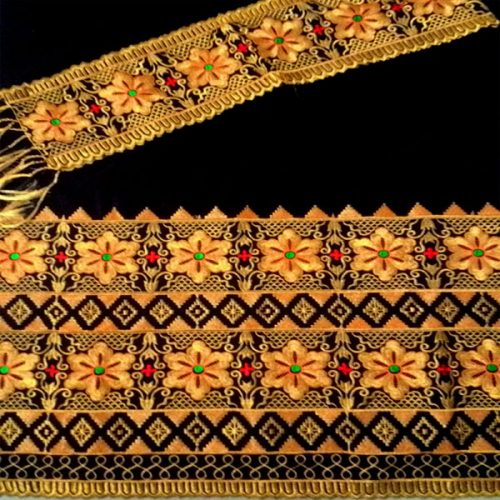 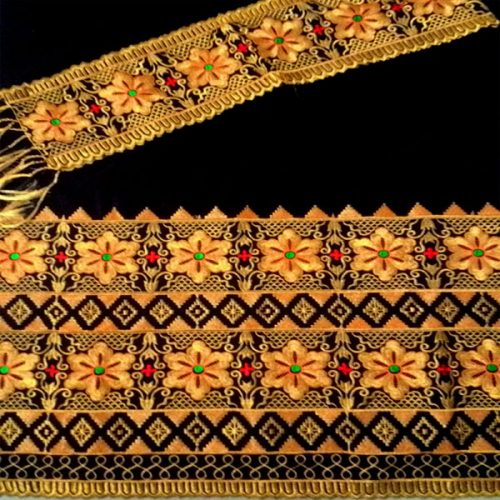 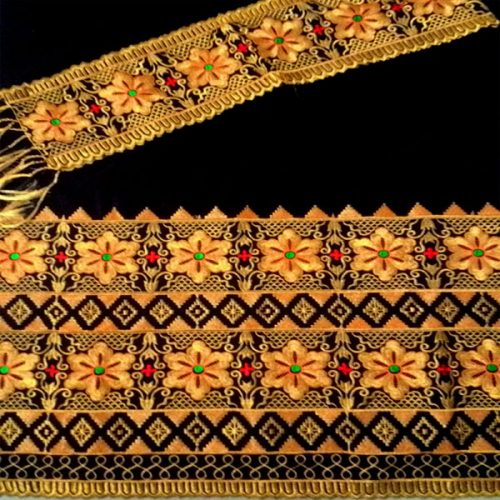 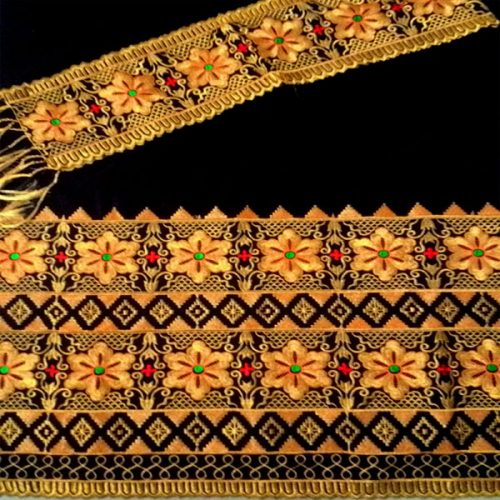 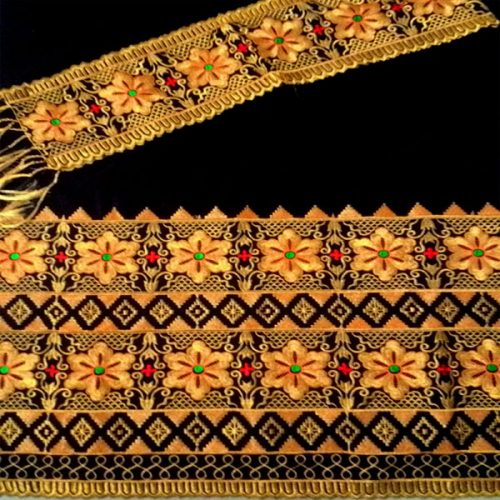 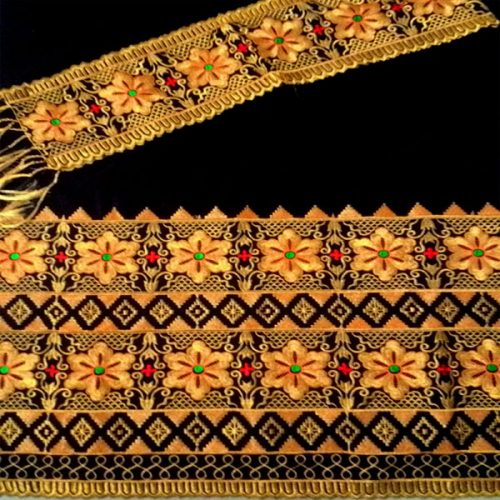 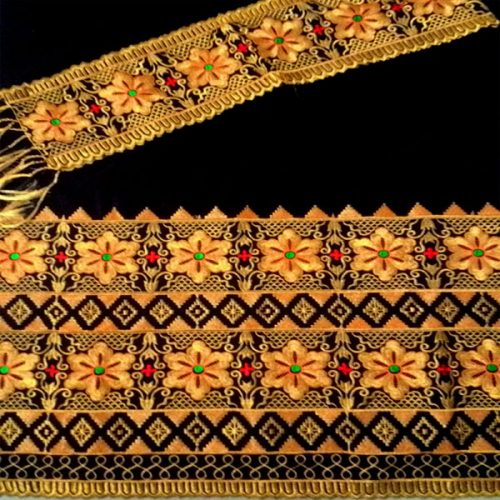 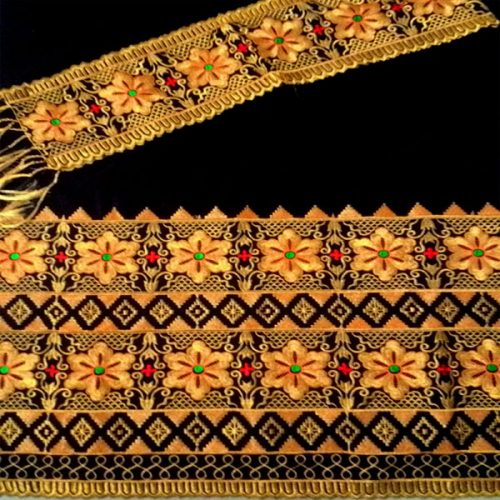 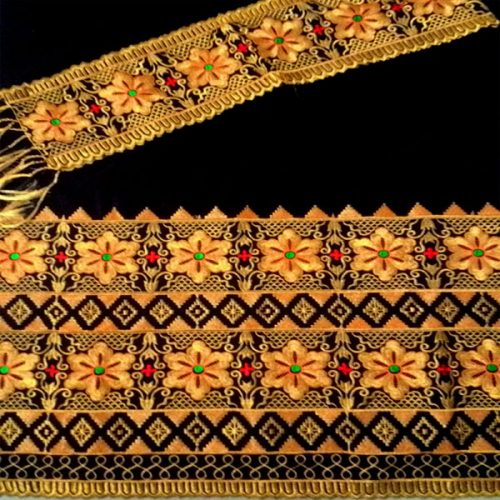 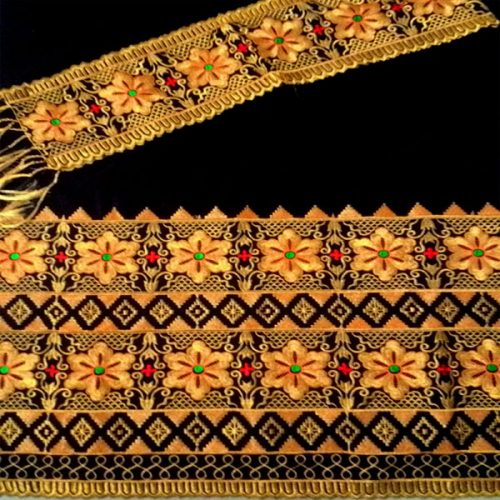 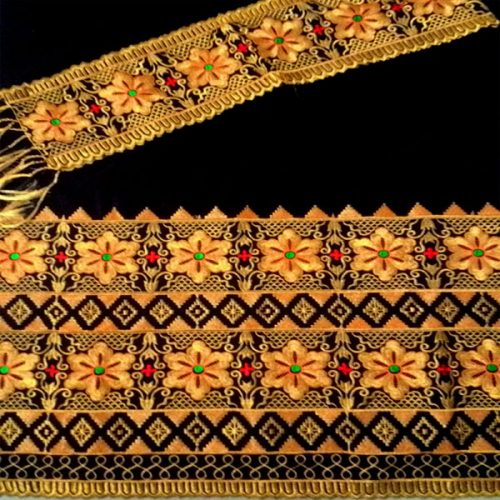 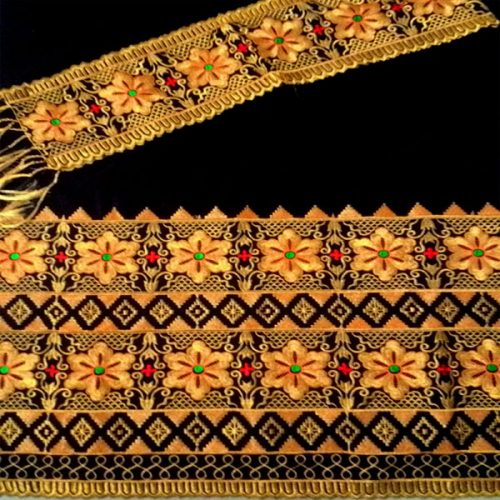 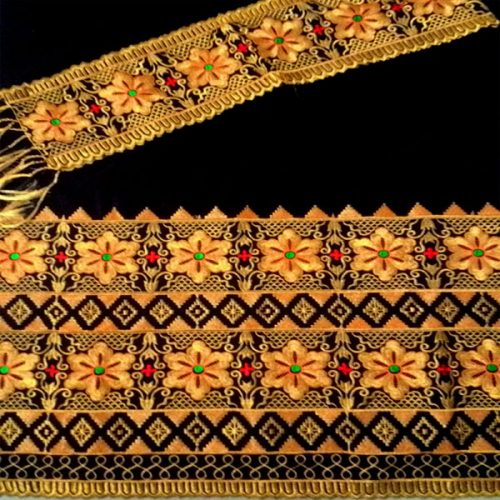 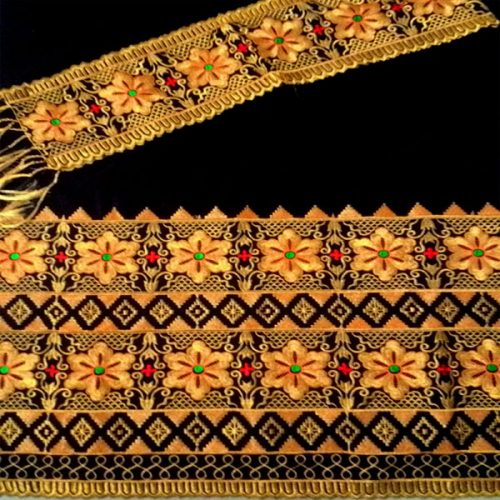 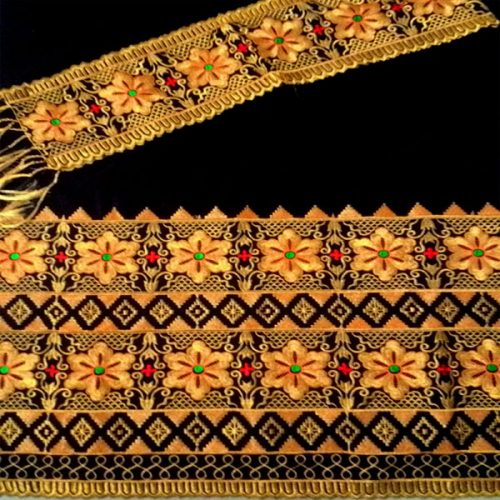 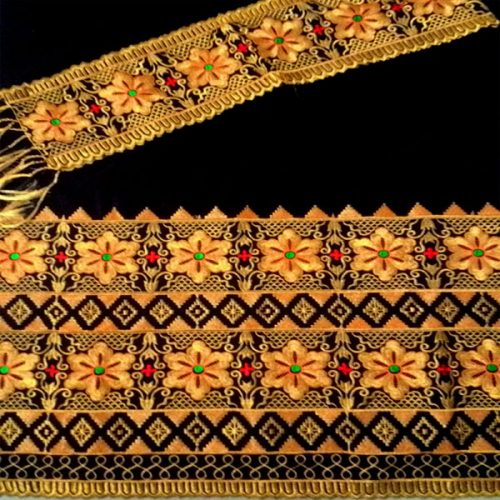 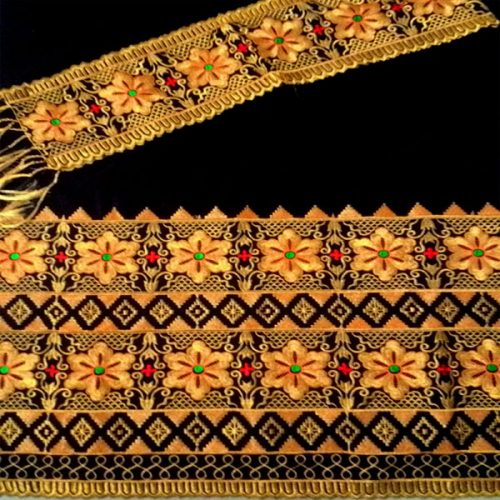 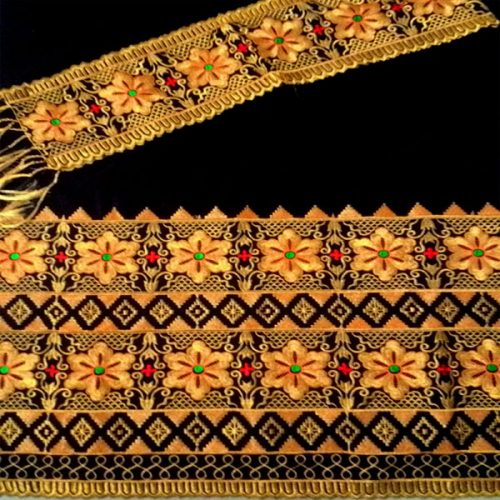 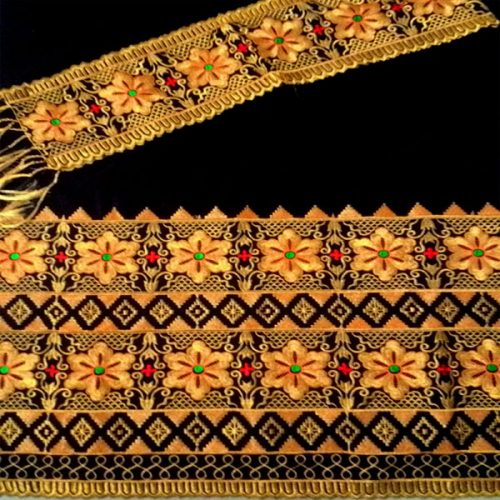 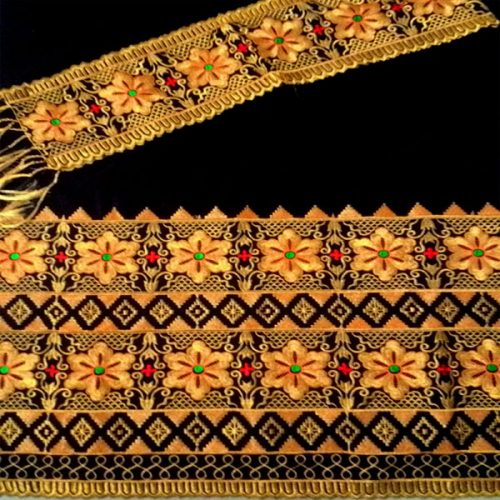 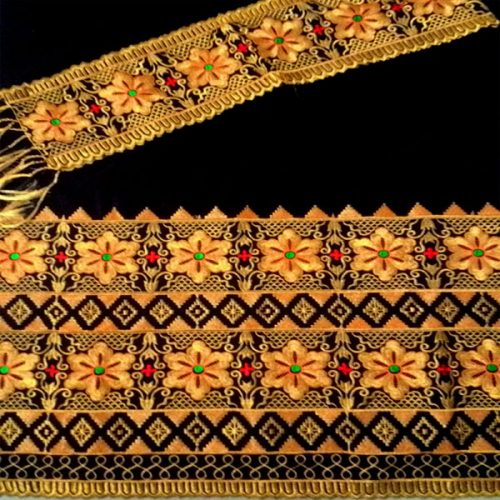 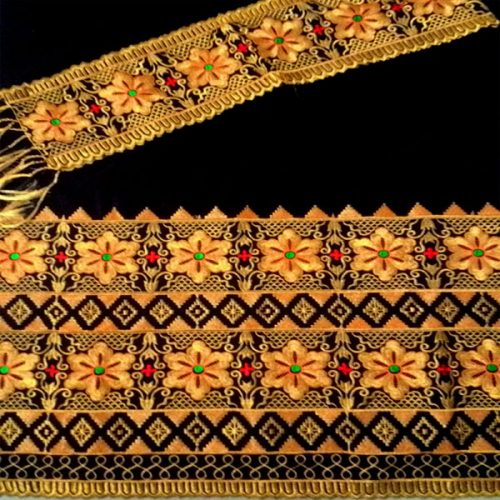 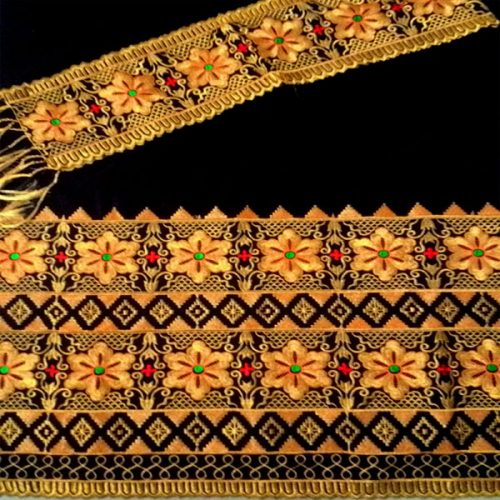 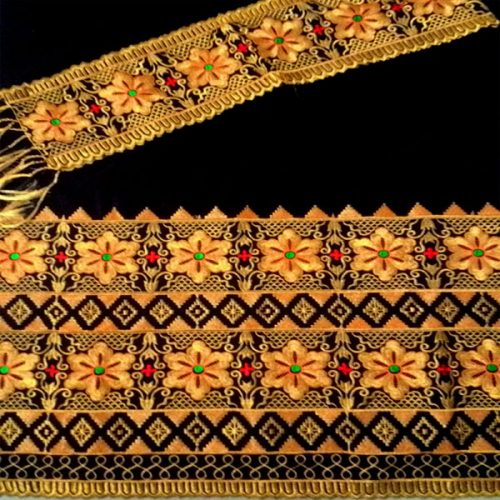 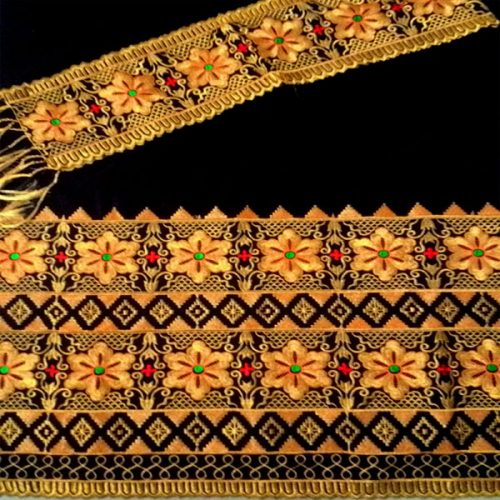 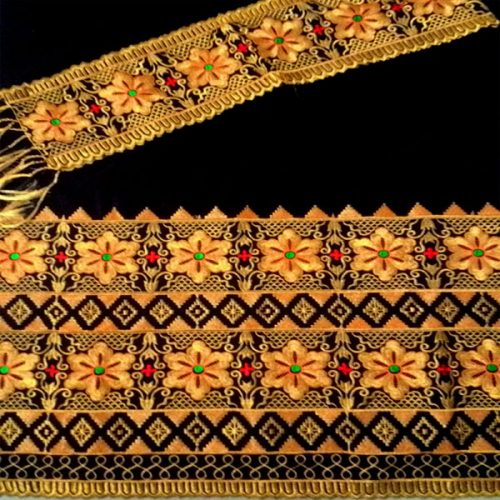 Teknologi Informasi
Informasi
Pengembangan dari teknologi komputer yang dipadukan dengan teknologi komunikasi
Hasil pengolahan data yang lebih memiliki arti
Teknologi Informasi
Suatu teknologi yang berhubungan dengan pengolahan data menjadi suatu informasi dan proses penyaluran data/informasi dalam batas ruang dan waktu
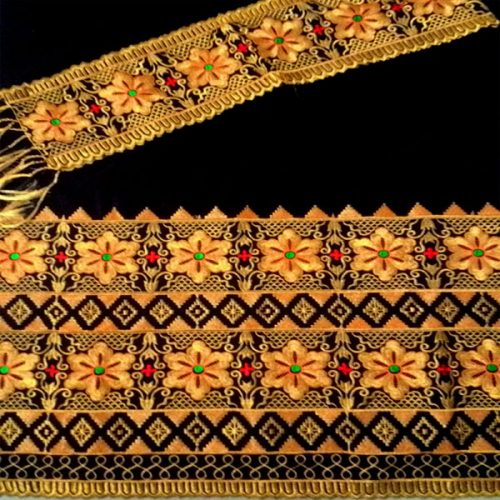 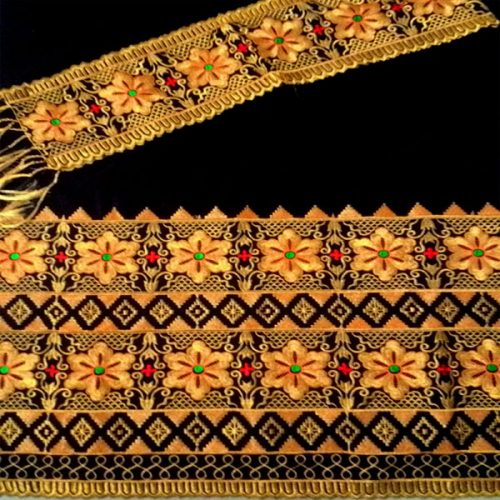 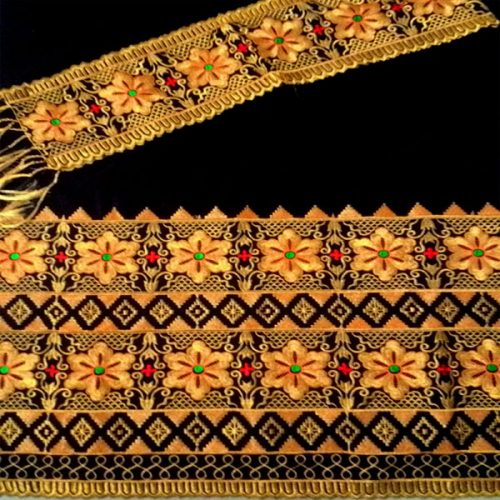 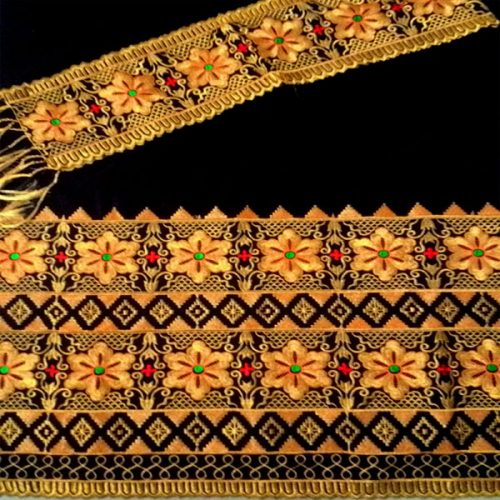 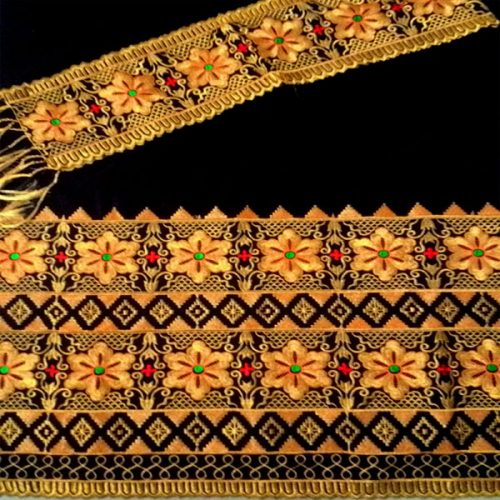 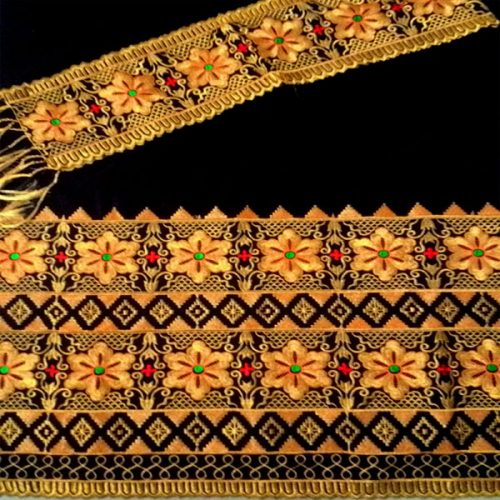 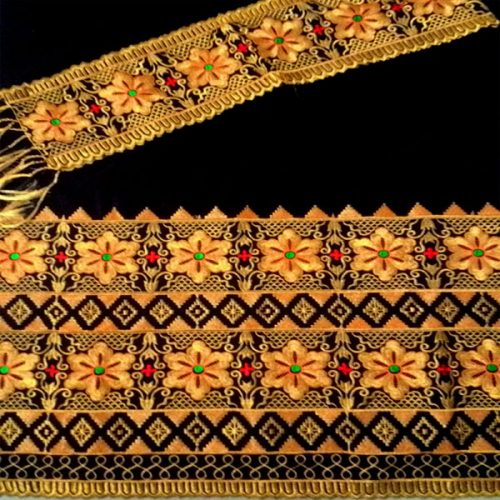 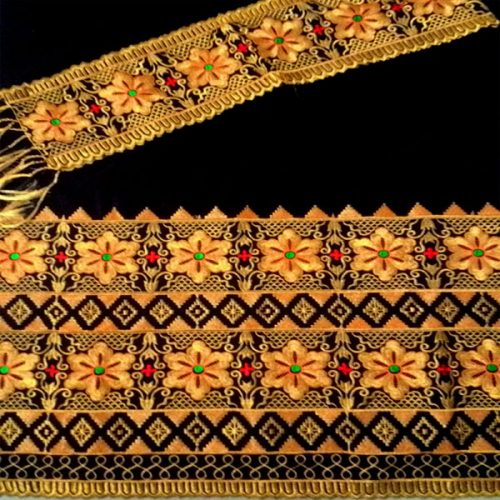 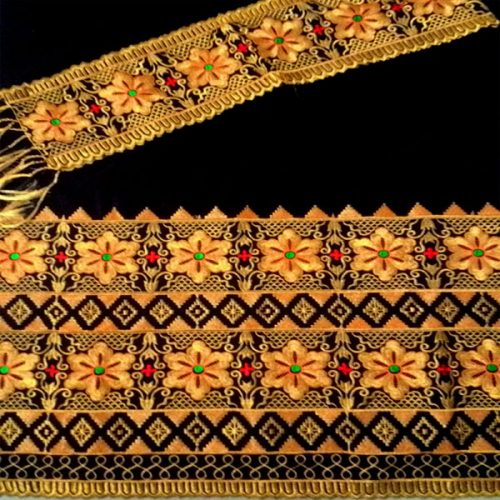 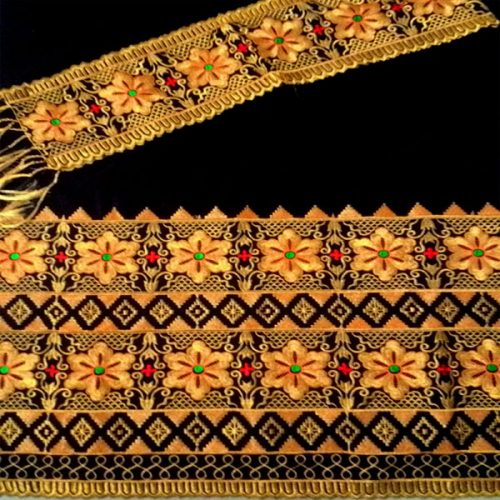 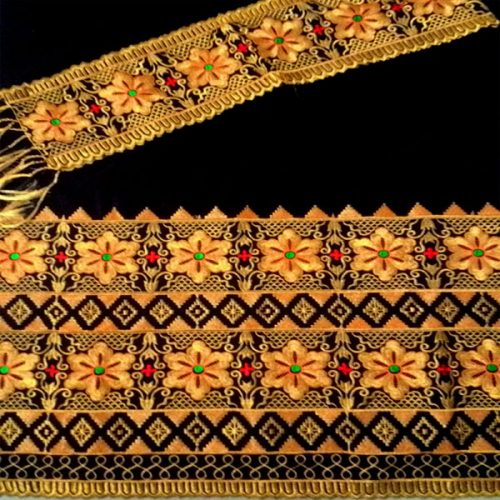 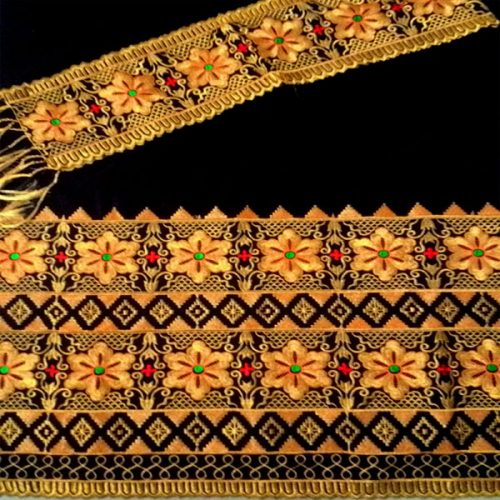 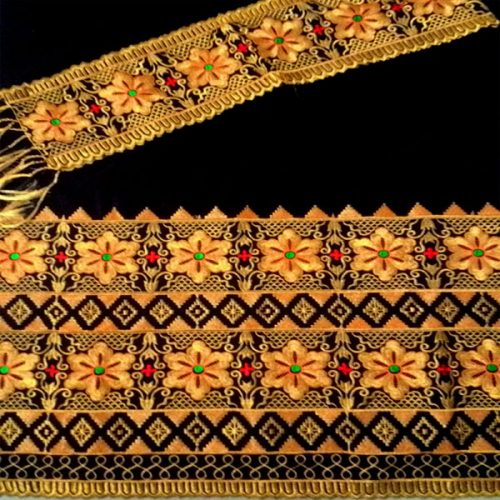 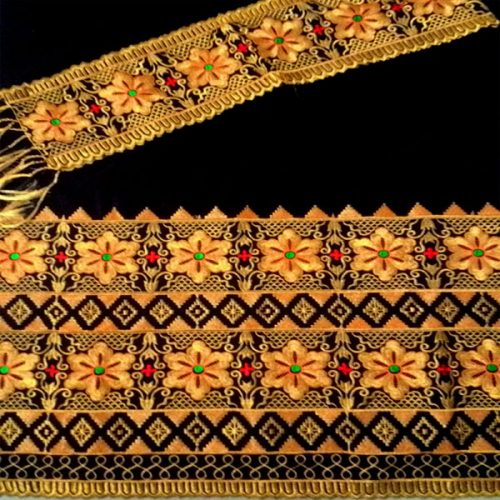 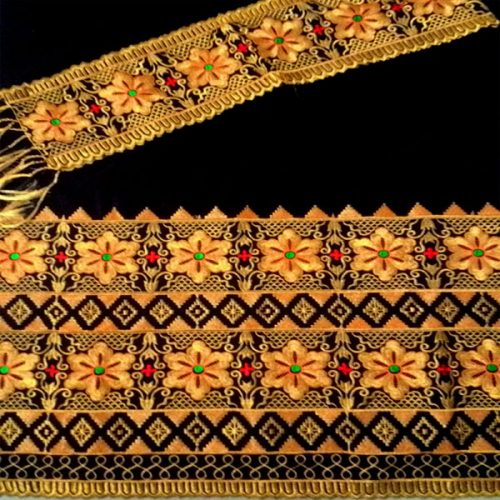 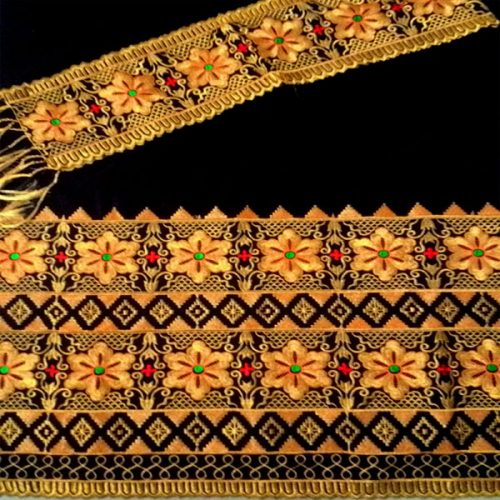 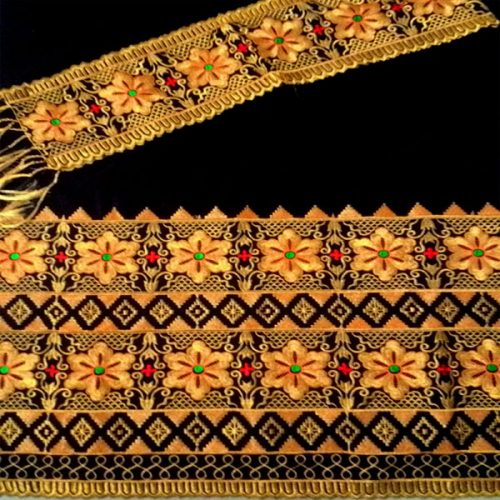 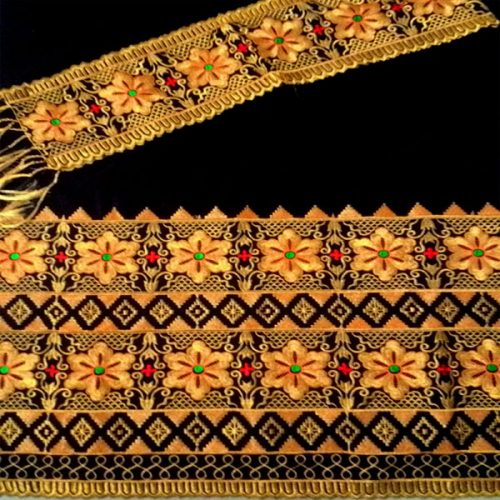 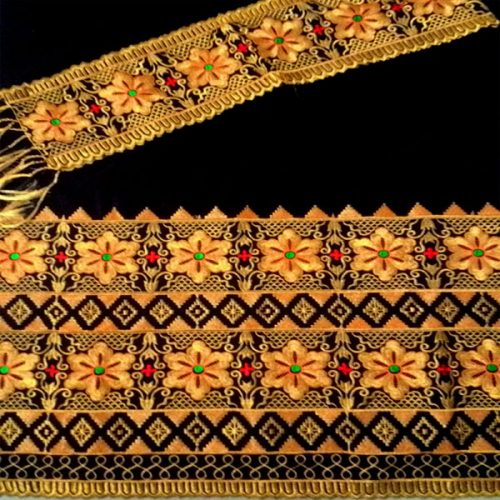 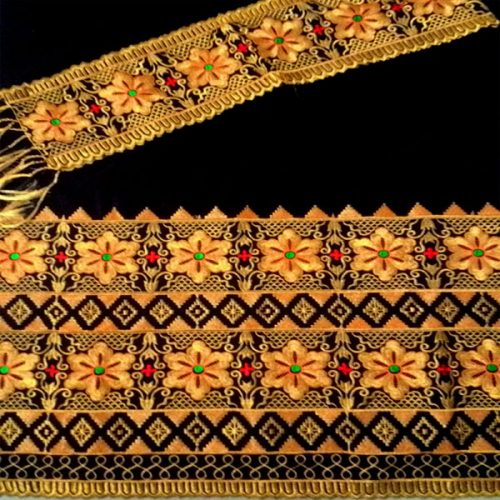 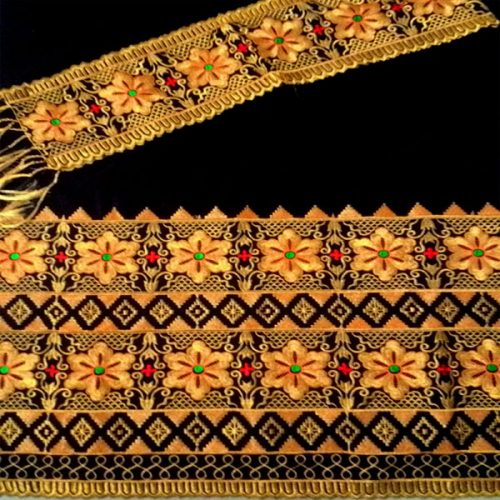 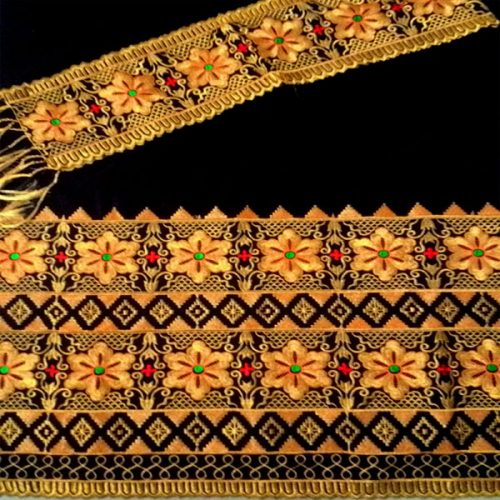 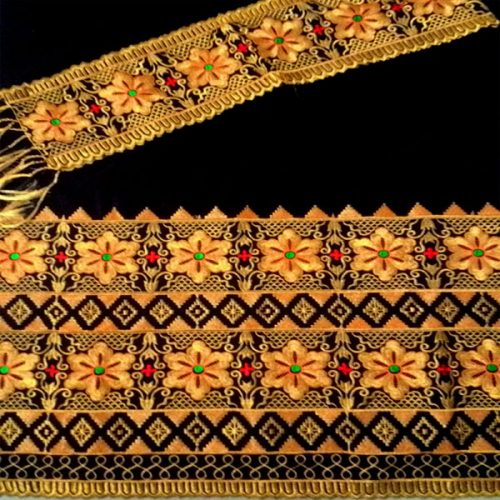 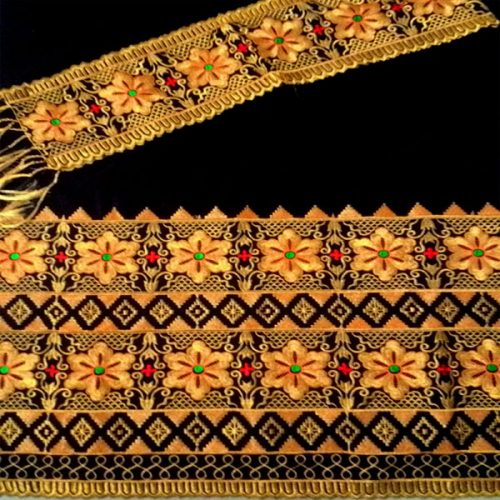 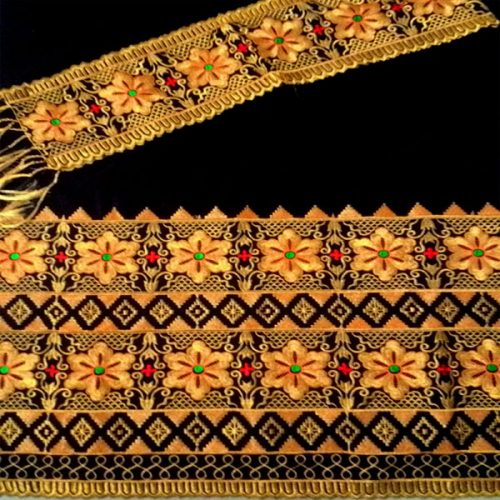 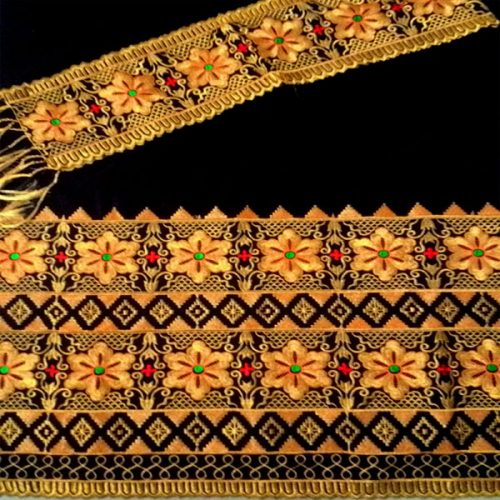 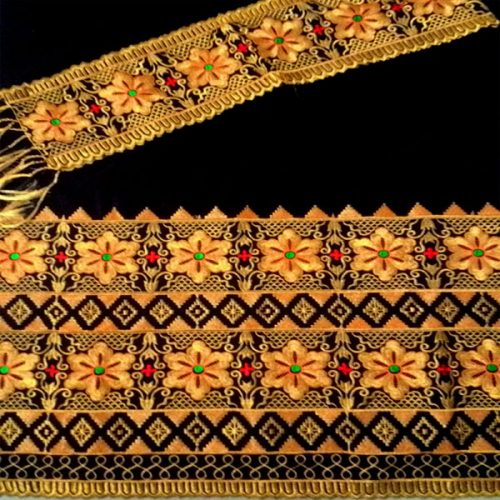 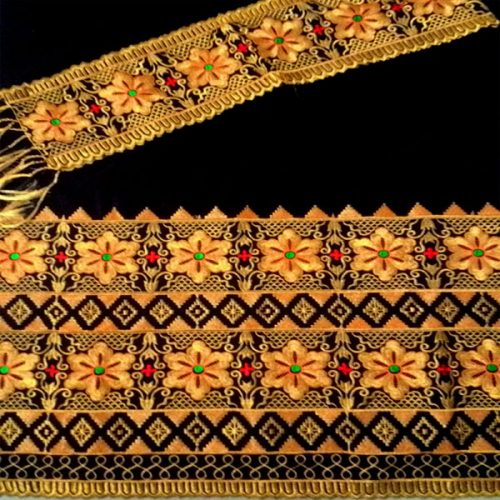 Pengenalan Sistem dan Teknologi Informasi (lanj.)
Sistem dan Teknologi Informasi
sistem yang menggunakan 
teknologi komputer untuk mengumpulkan,
memproses, menyimpan, menganalisis dan
menyebarkan informasi.
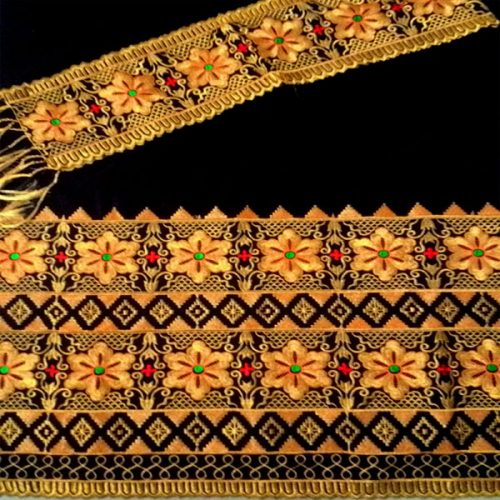 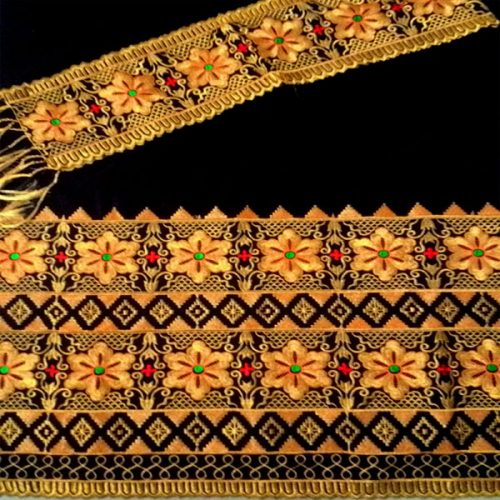 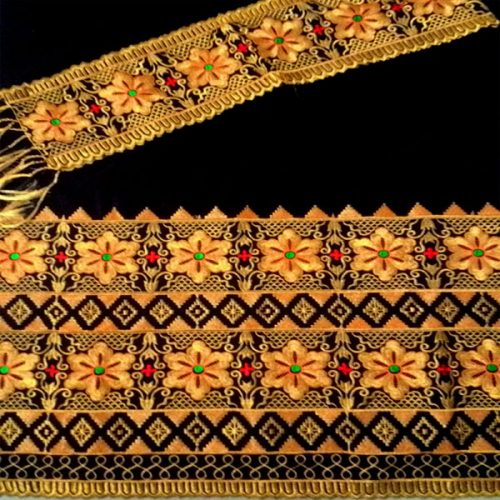 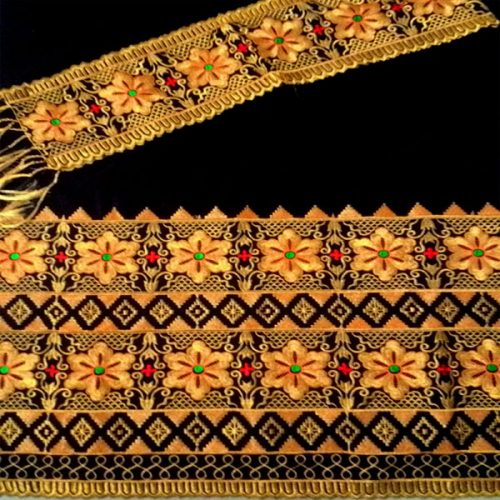 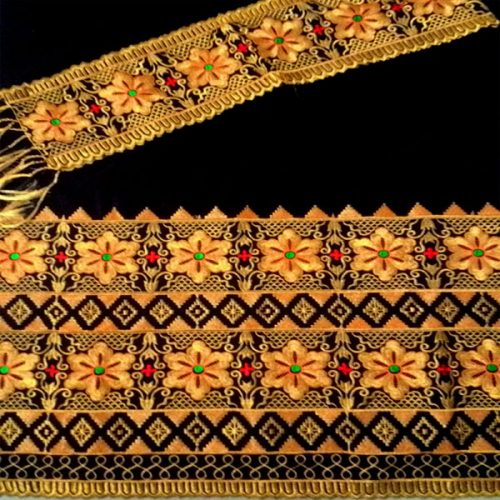 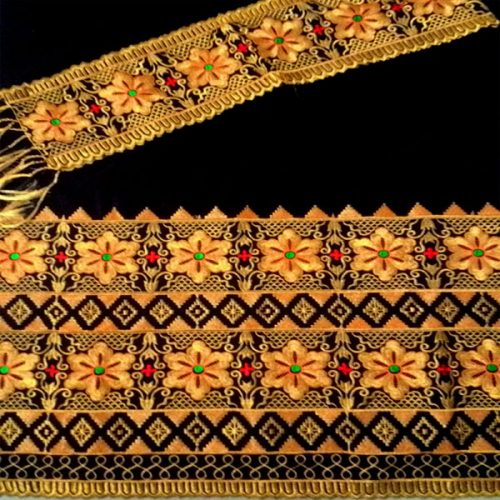 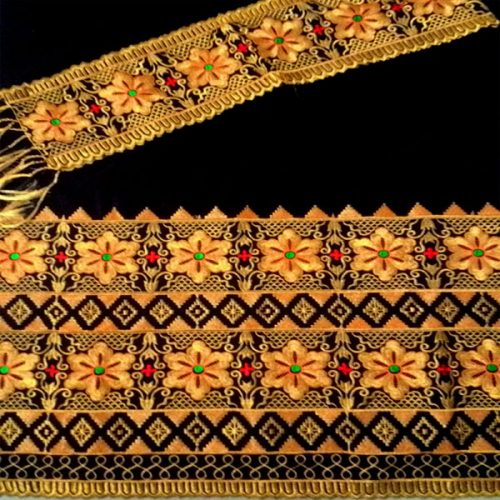 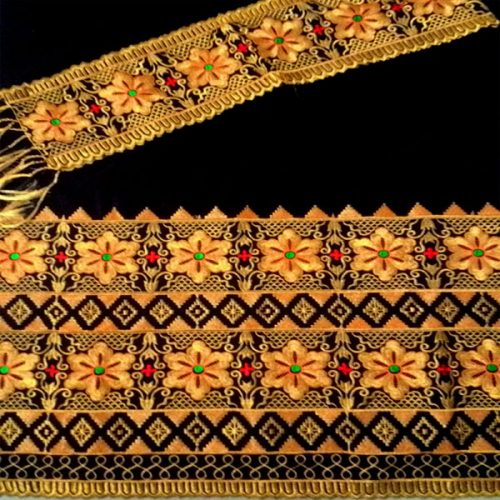 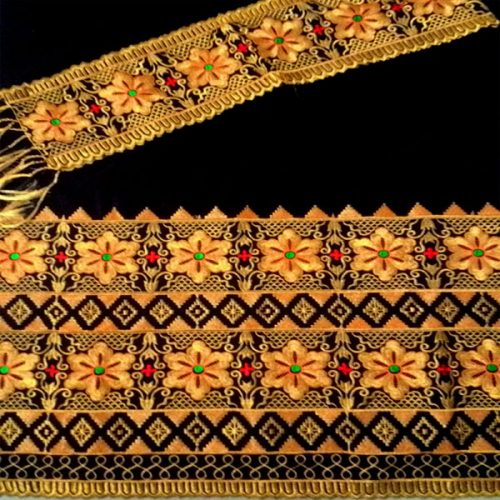 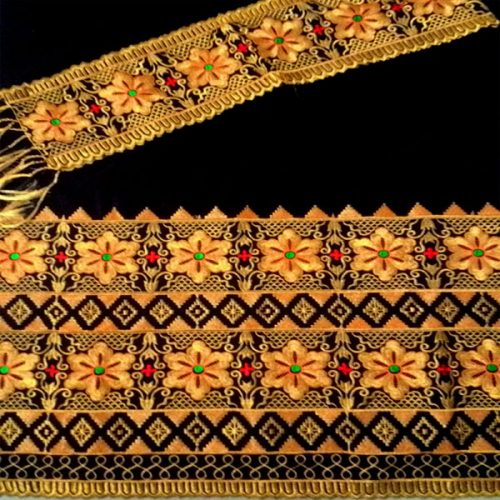 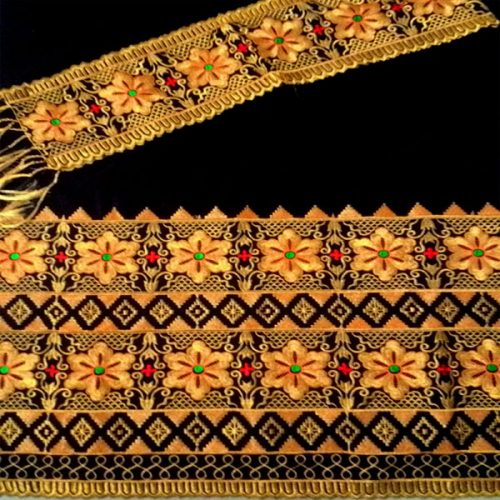 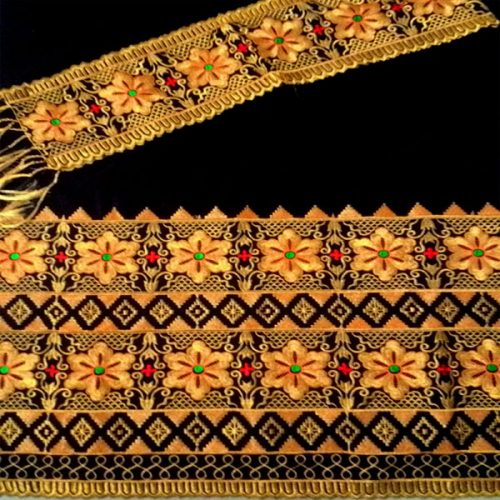 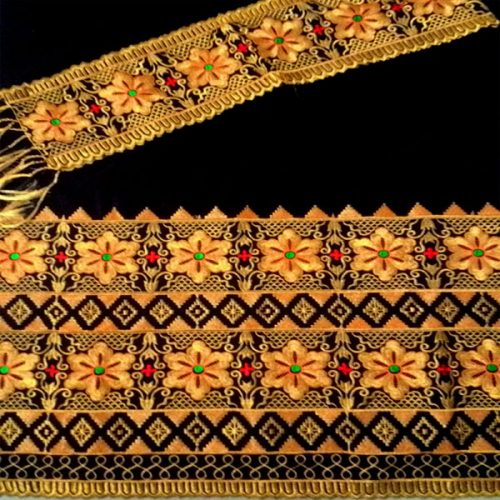 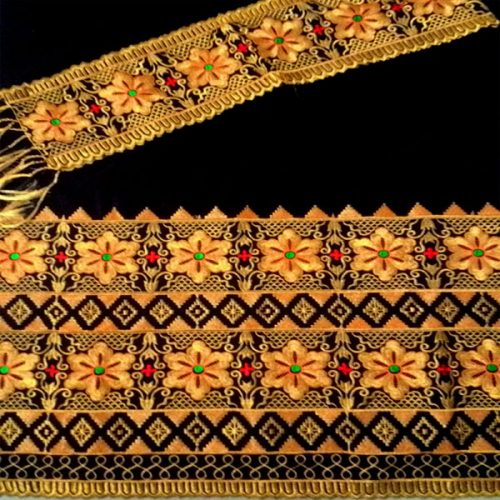 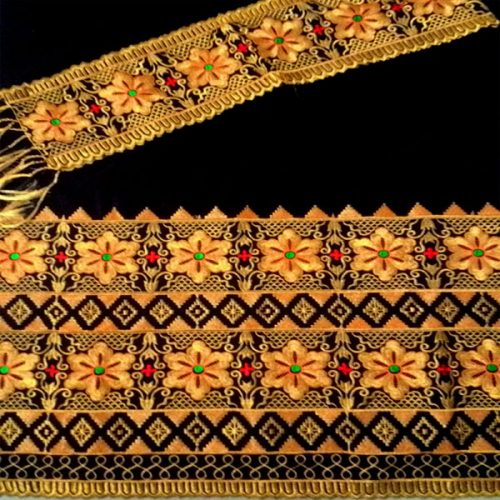 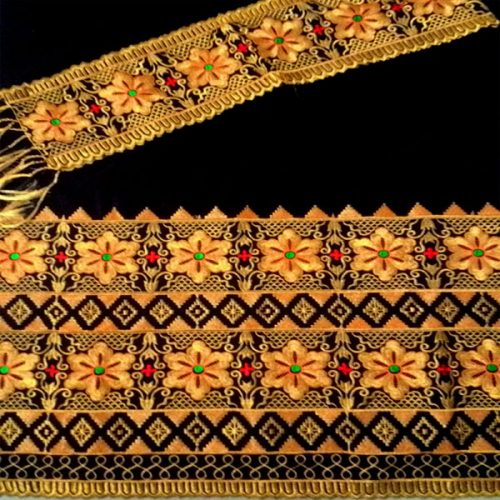 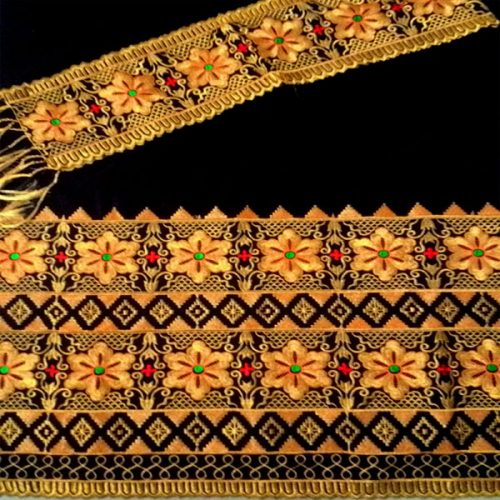 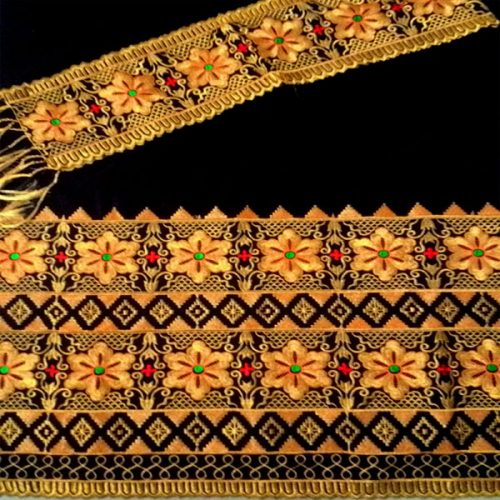 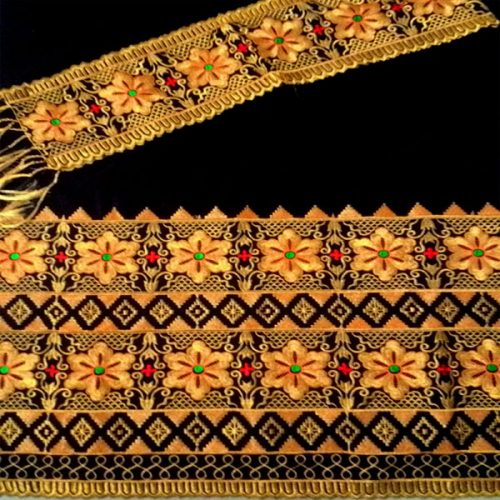 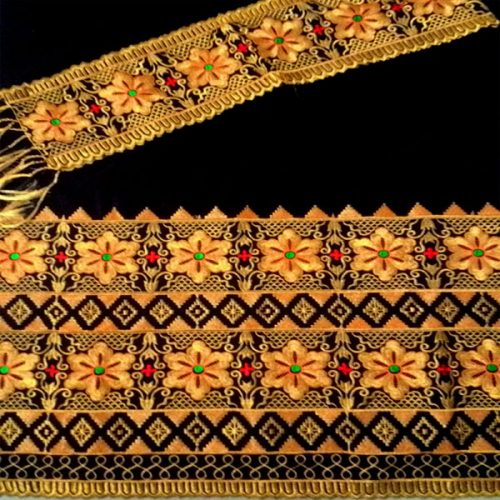 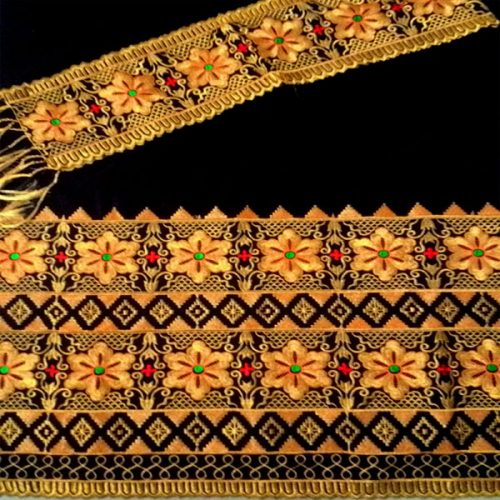 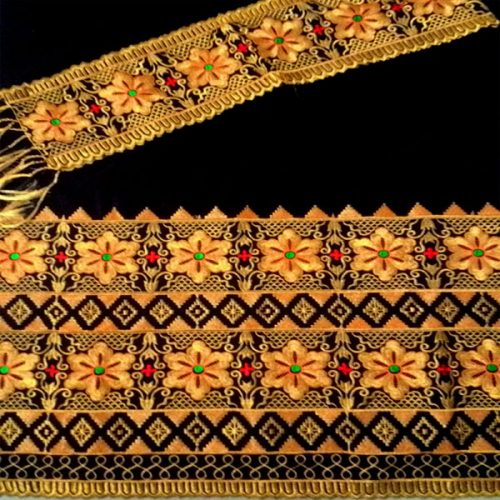 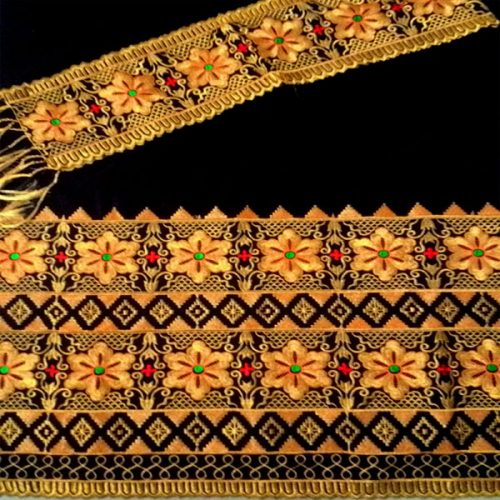 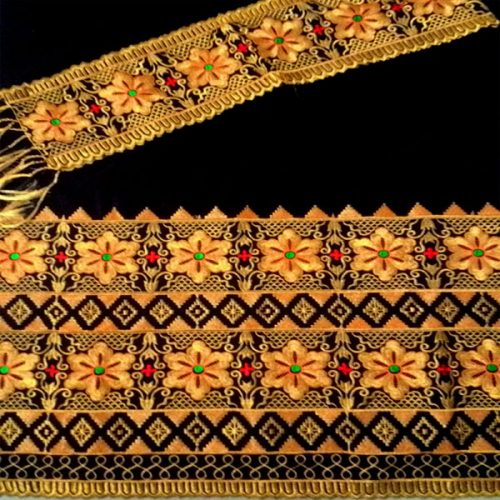 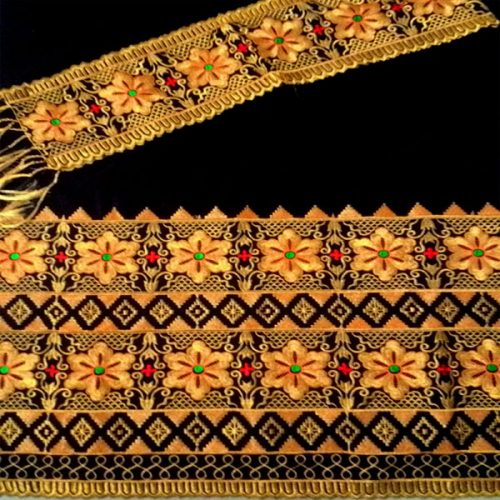 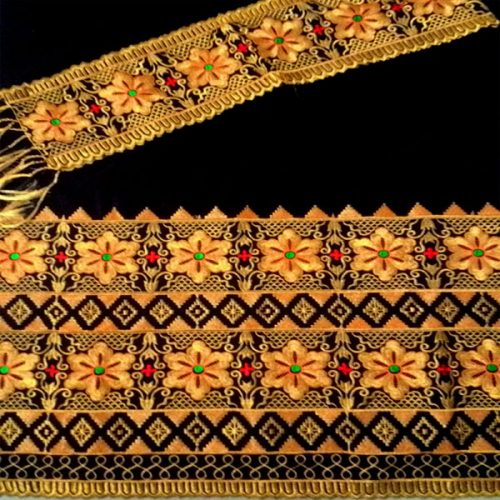 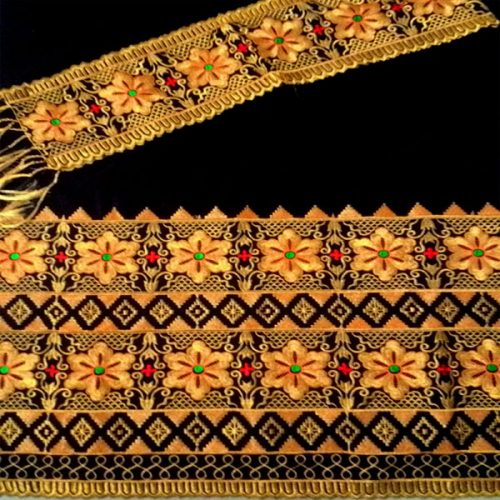 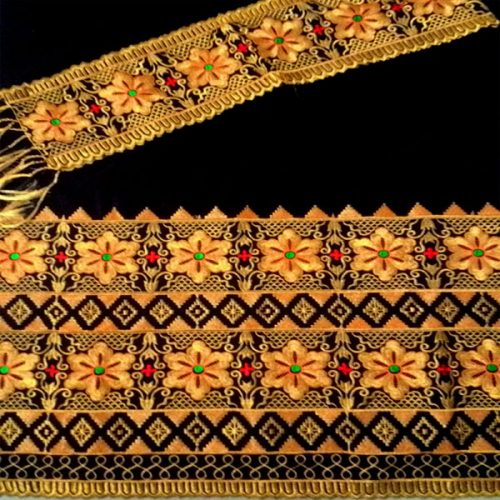 Komponen Sistem Informasi
John Burch dan Gary Grundnitski menyatakan bahwa sistem informasi dibentuk oleh komponen-komponen (Blok) yang saling berinteraksi untuk mencapai sasarannya
Ada 6 Blok yang menyusun sebuah sistem informasi
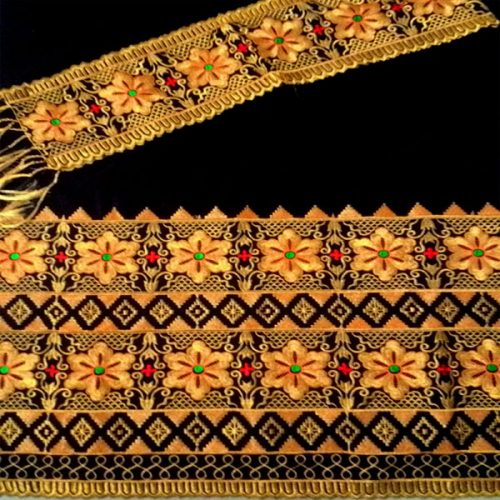 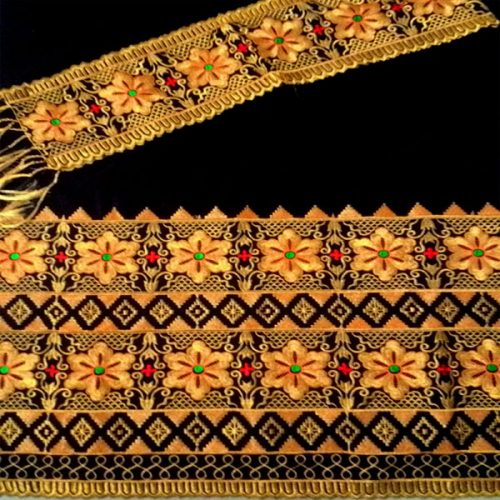 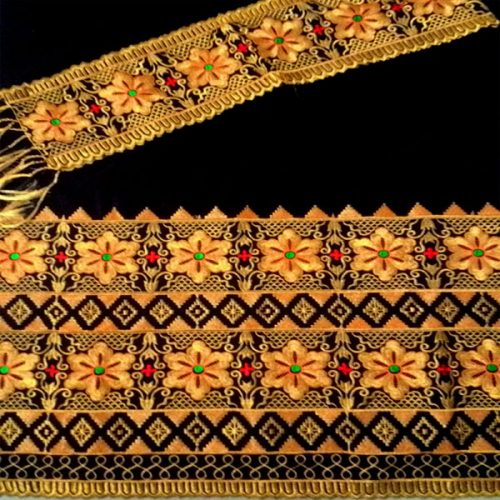 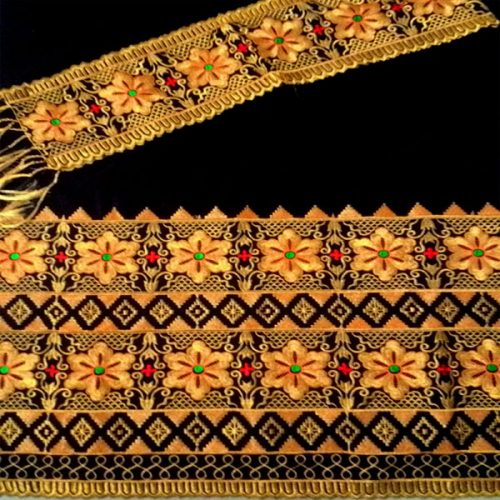 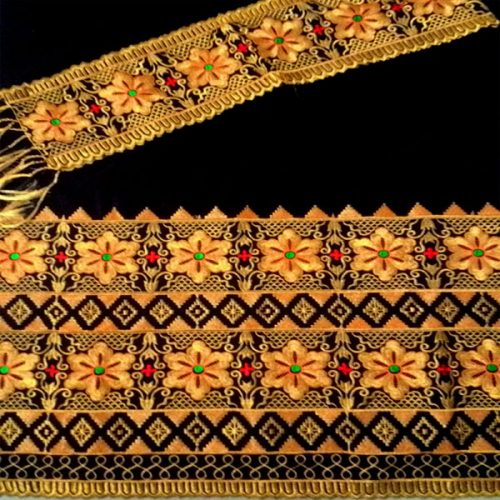 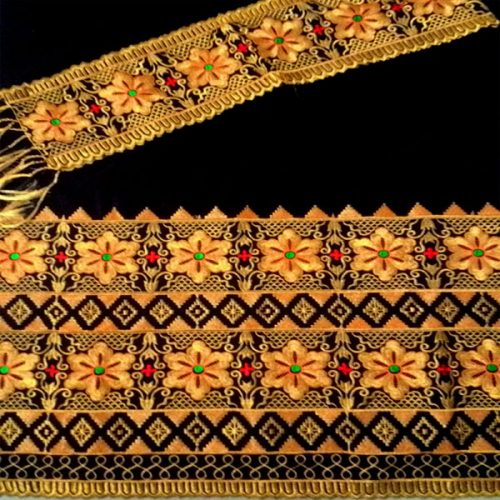 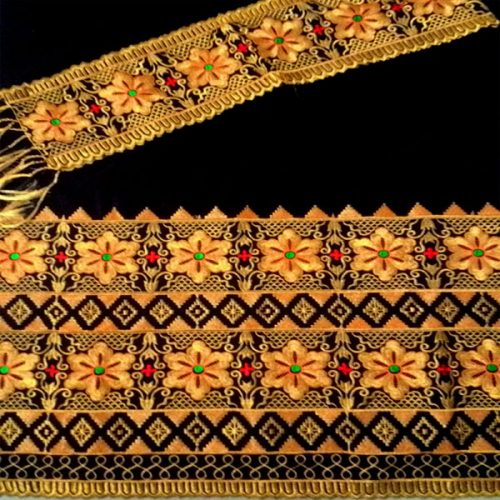 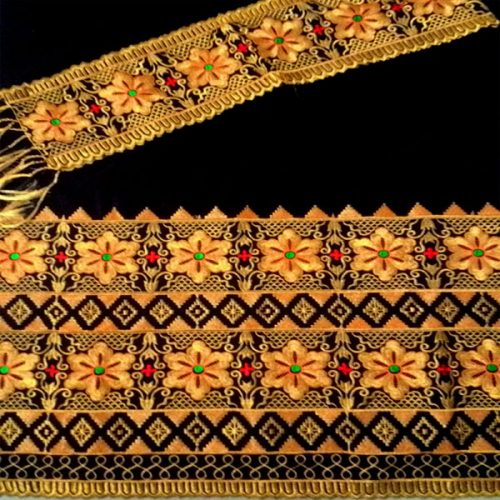 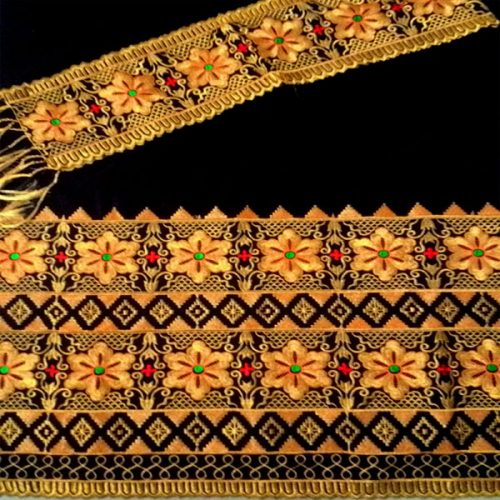 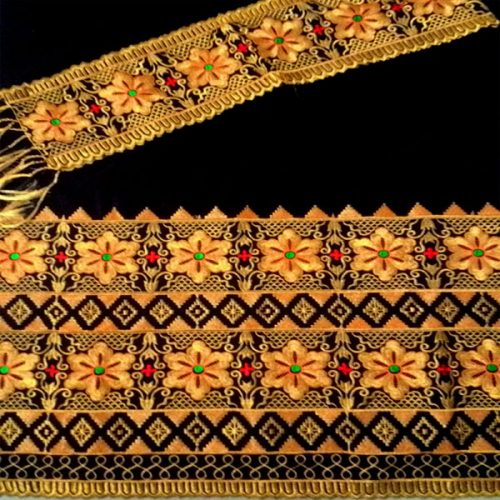 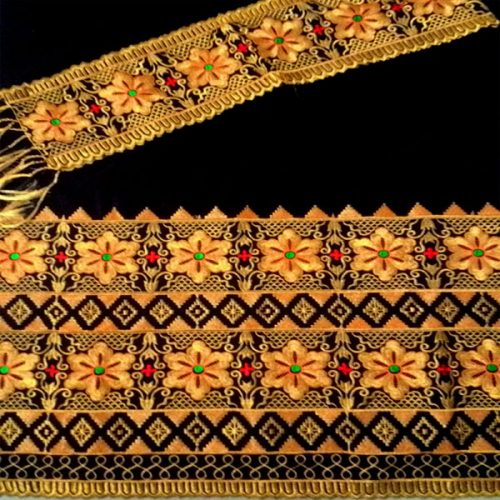 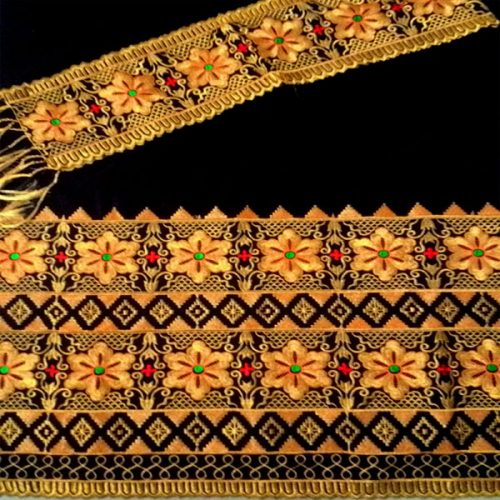 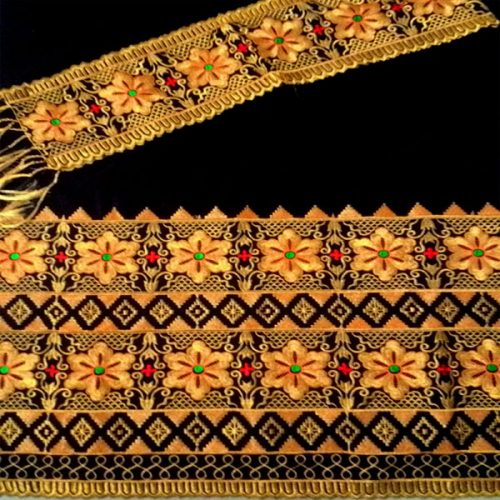 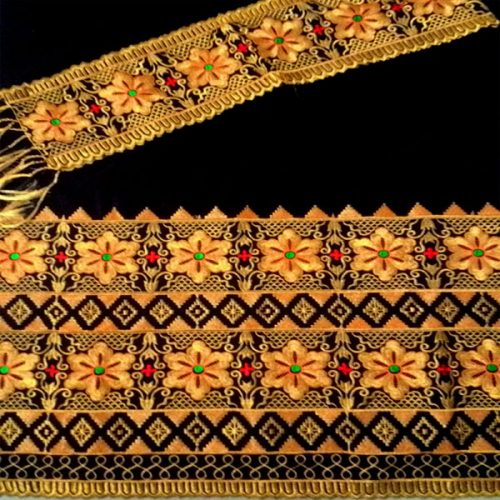 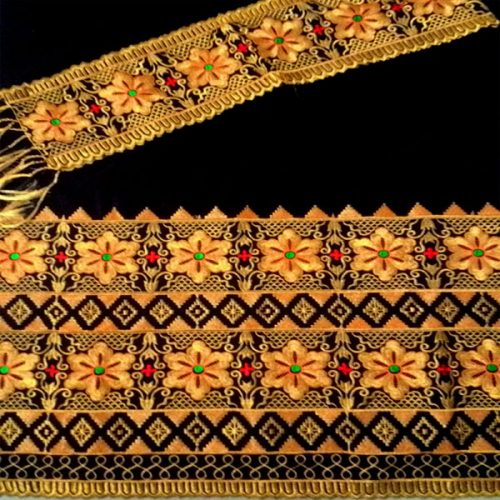 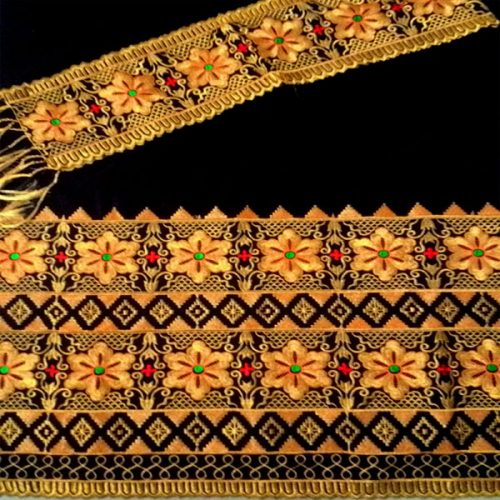 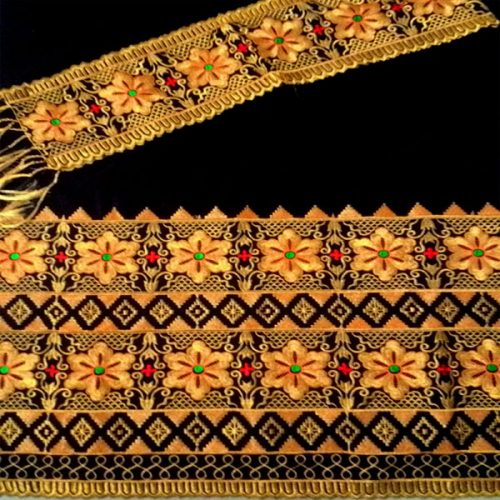 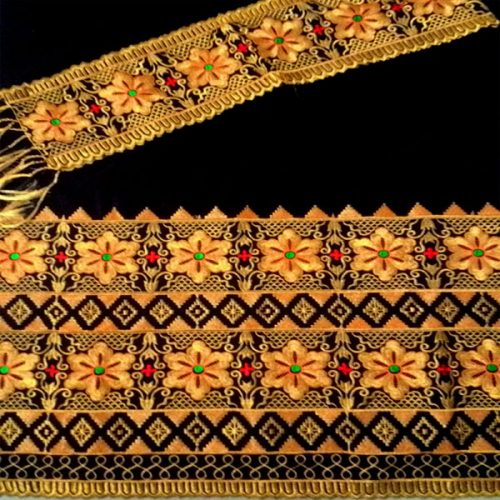 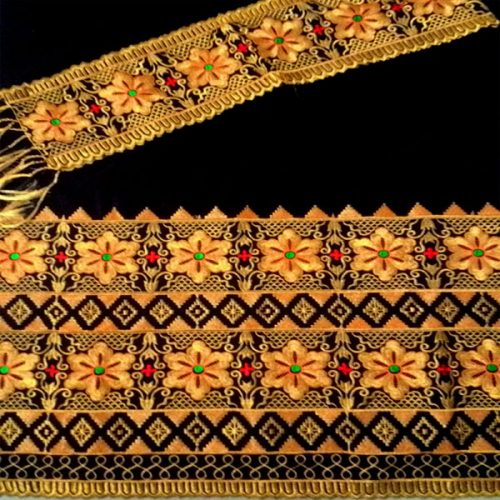 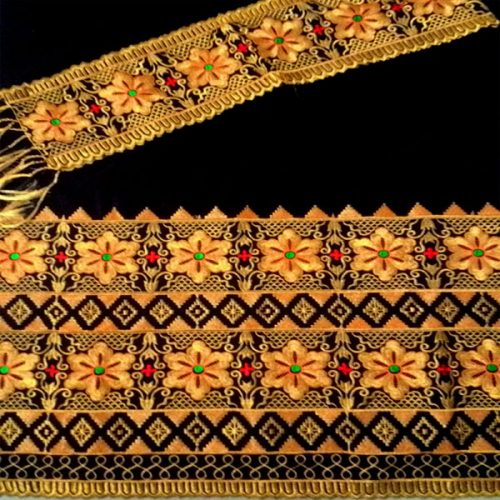 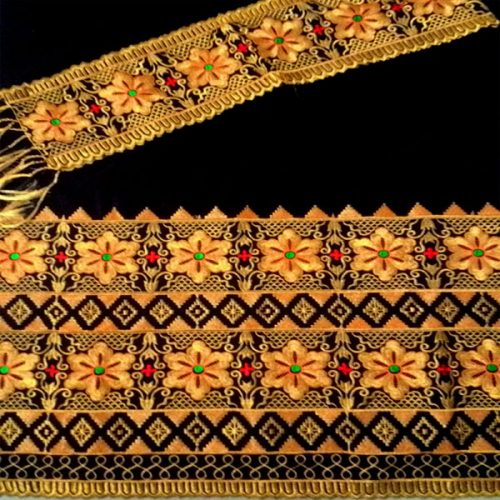 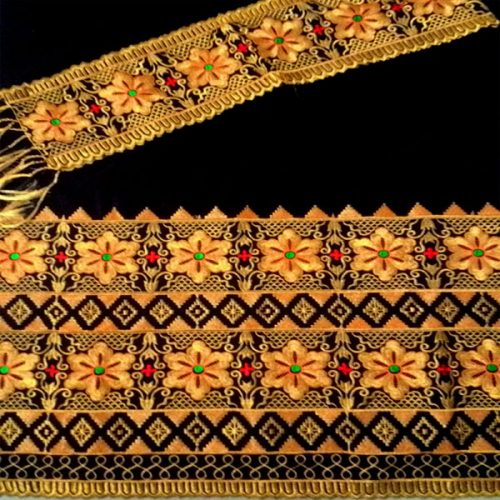 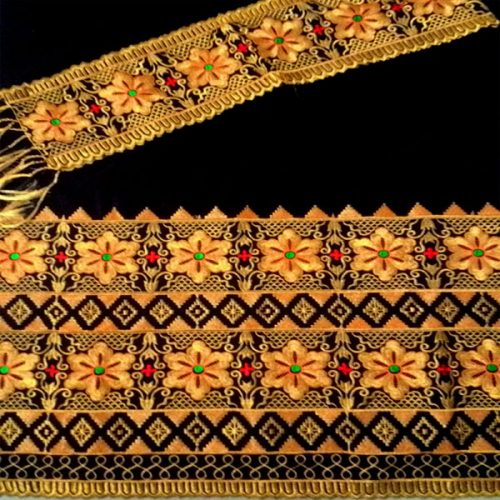 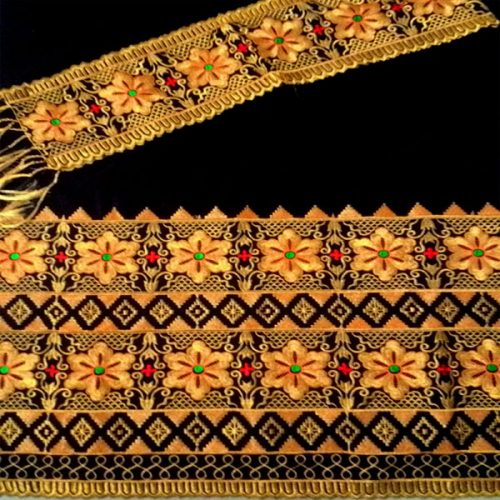 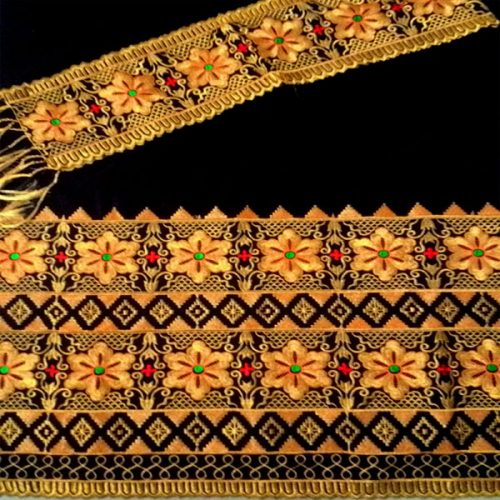 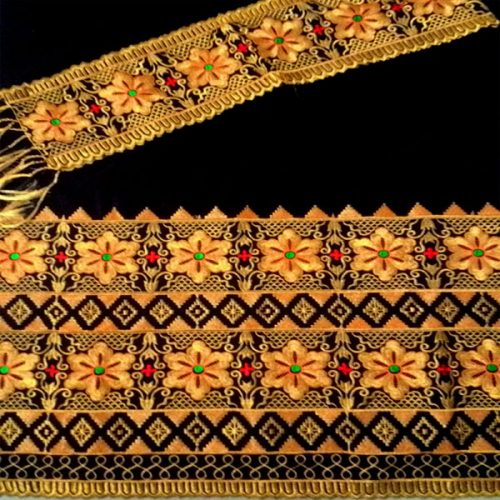 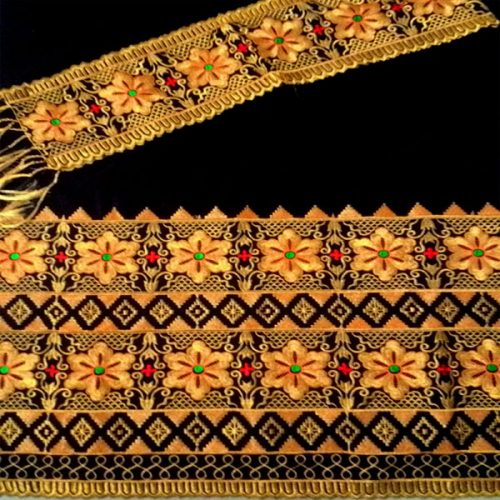 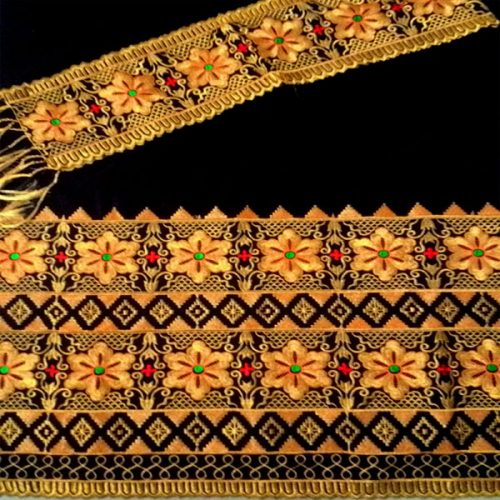 Pengenalan Sistem dan Teknologi Informasi (lanj.)
Sistem dan Teknologi Informasi
sistem yang menggunakan 
teknologi komputer untuk mengumpulkan,
memproses, menyimpan, menganalisis dan
menyebarkan informasi.
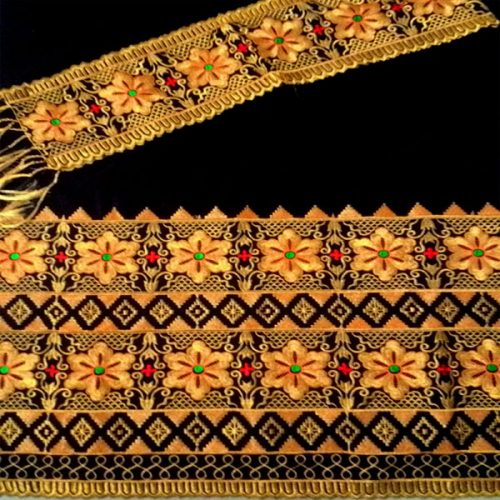 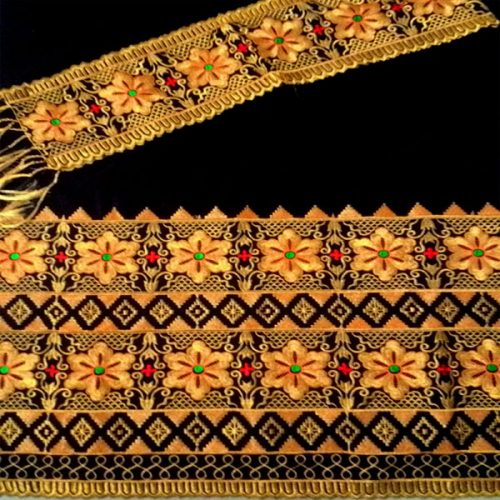 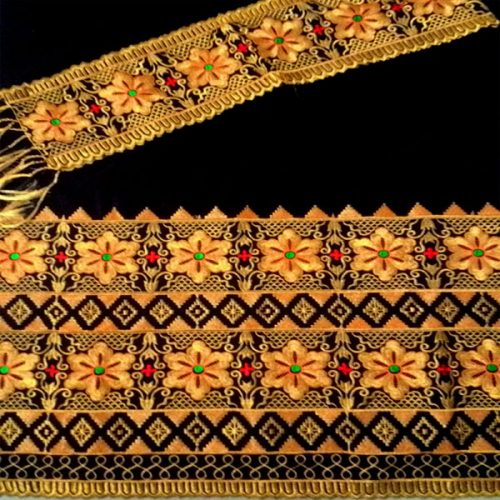 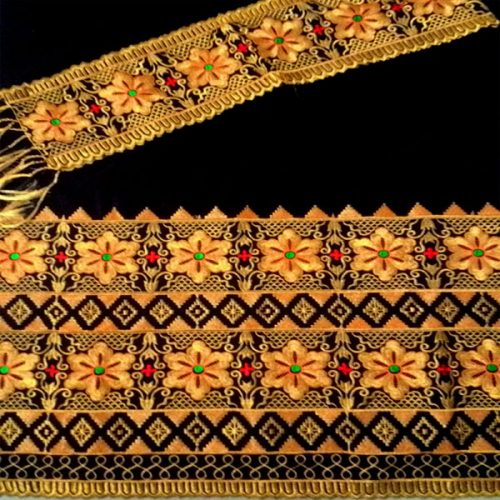 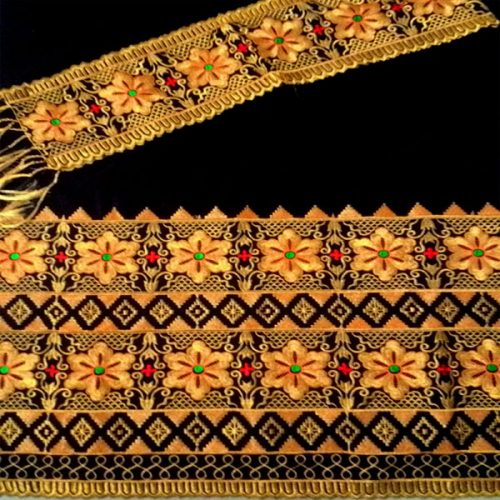 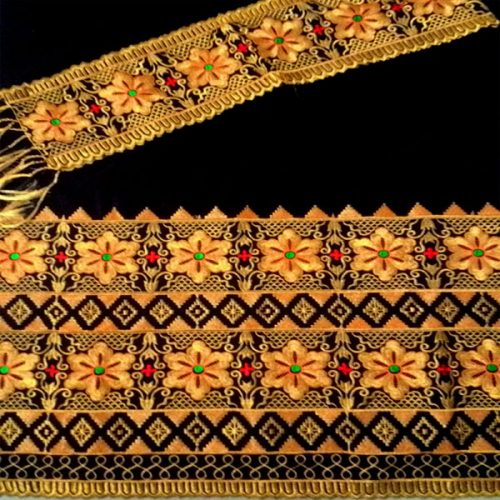 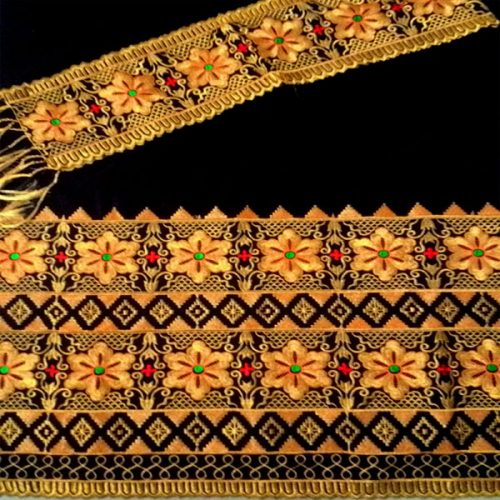 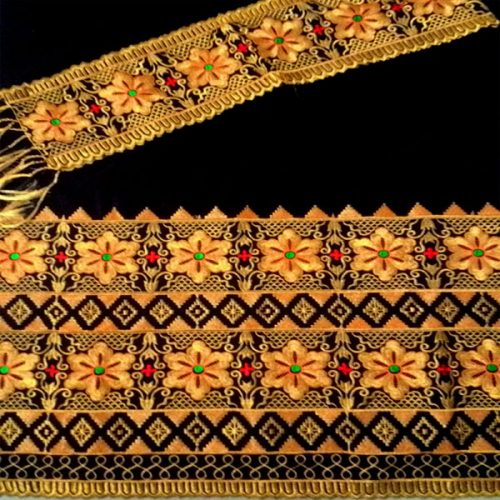 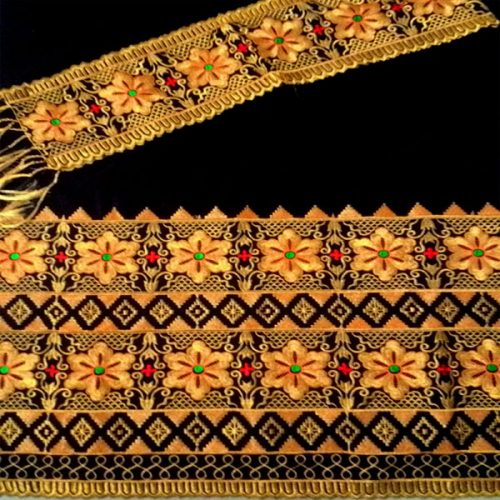 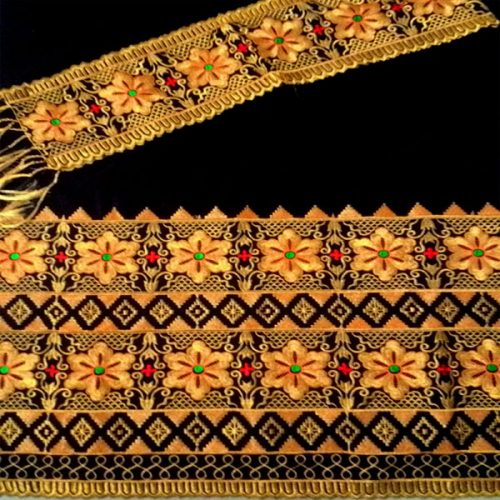 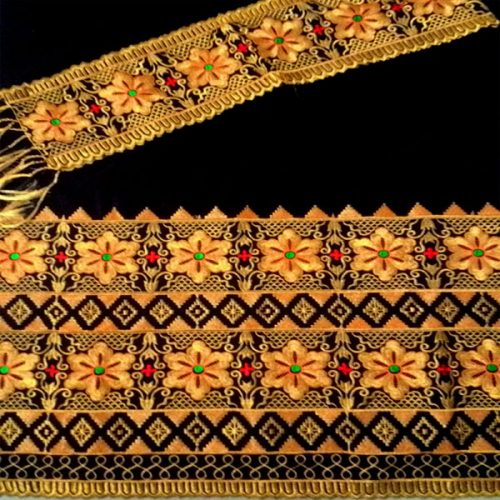 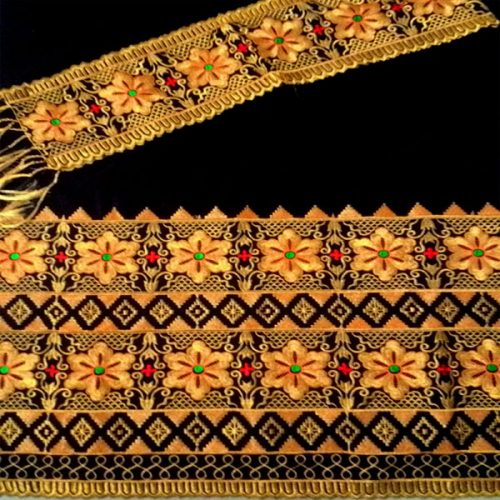 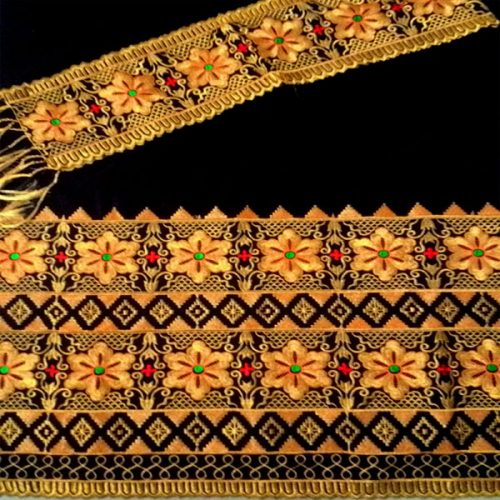 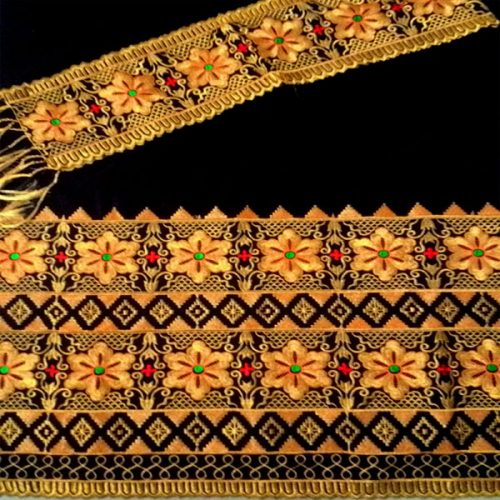 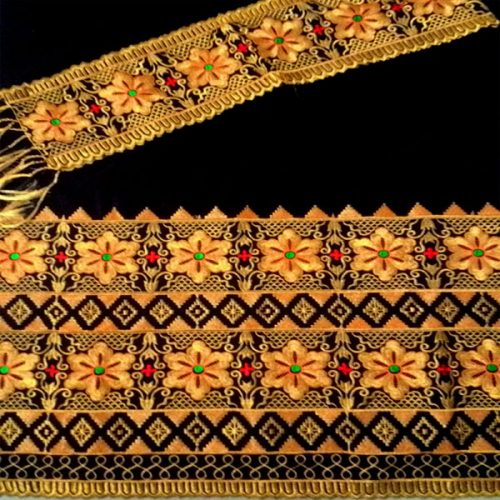 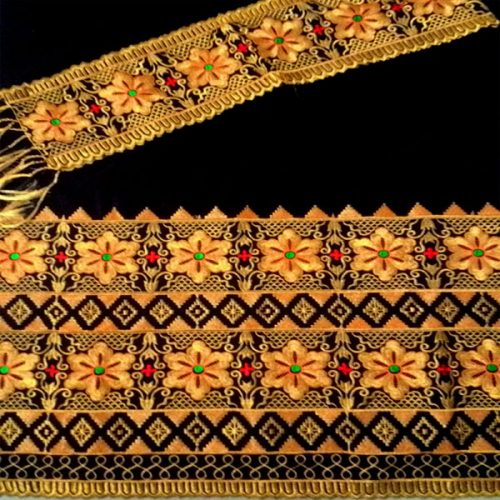 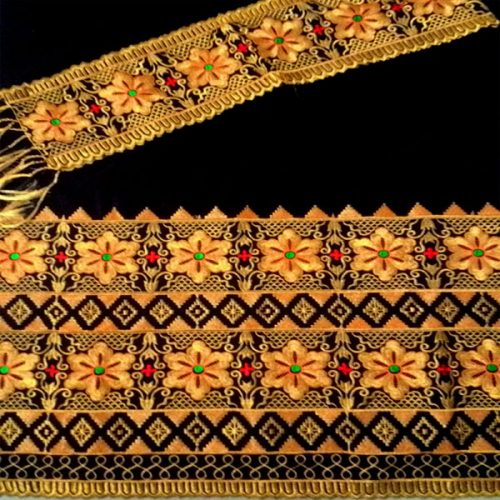 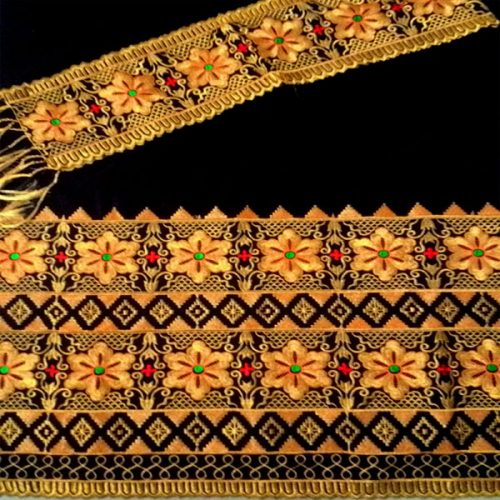 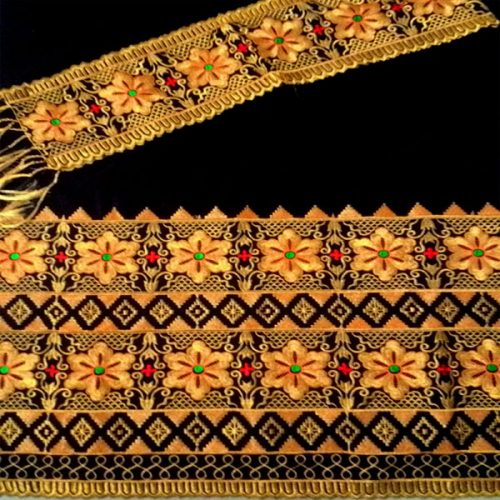 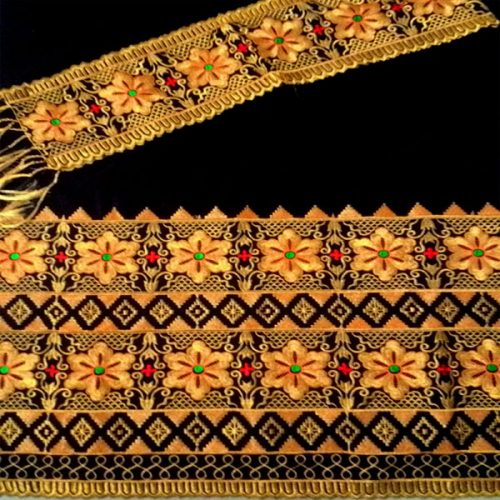 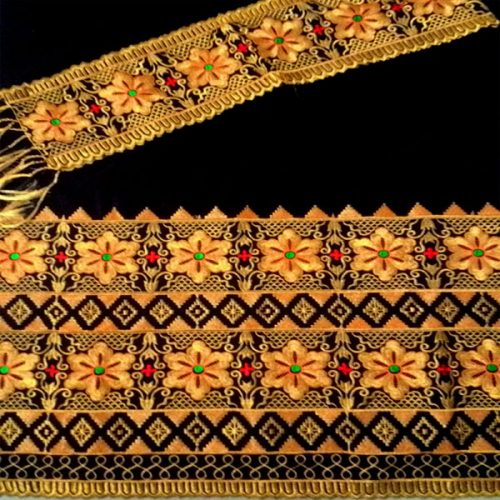 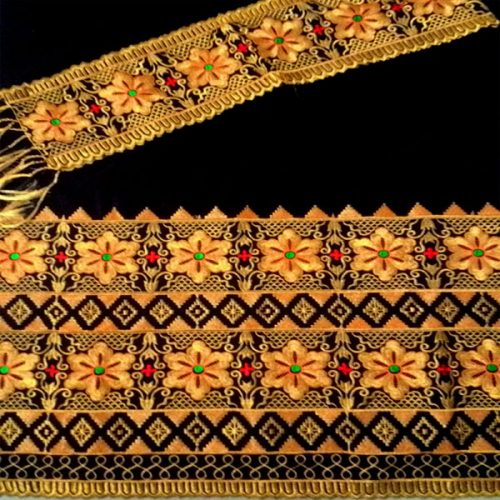 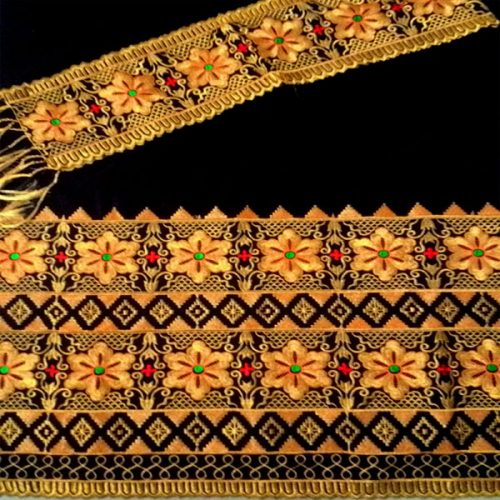 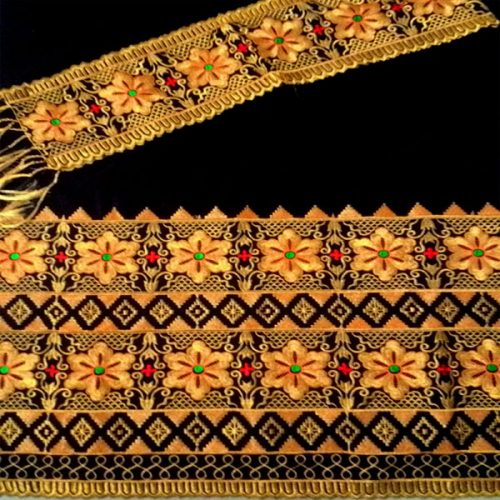 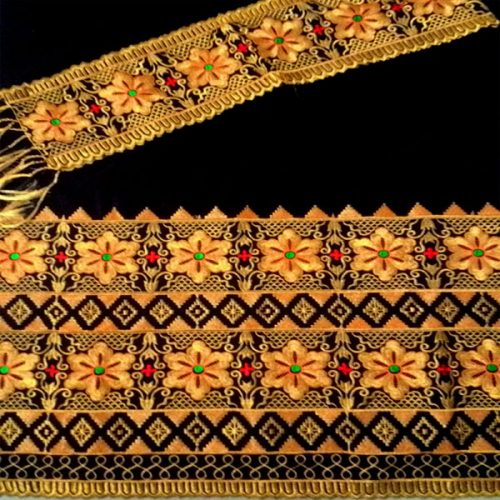 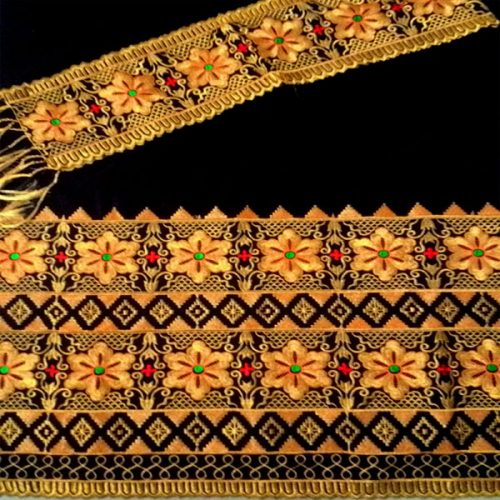 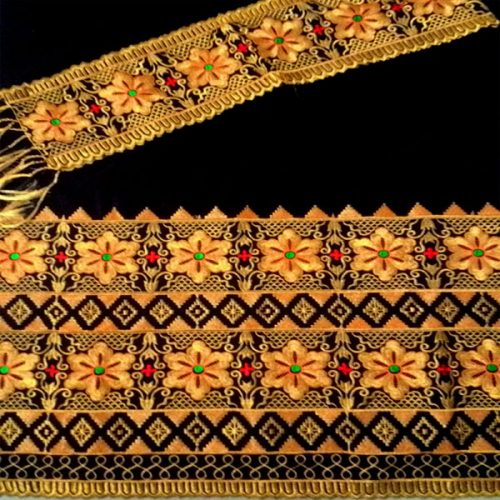 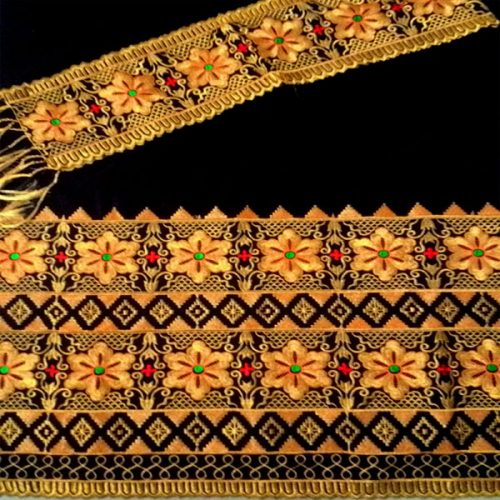 Komponen Sistem Informasi
John Burch dan Gary Grundnitski menyatakan bahwa sistem informasi dibentuk oleh komponen-komponen (Blok) yang saling berinteraksi untuk mencapai sasarannya
Ada 6 Blok yang menyusun sebuah sistem informasi
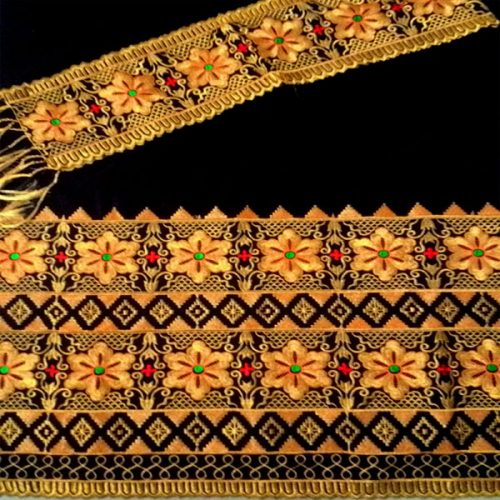 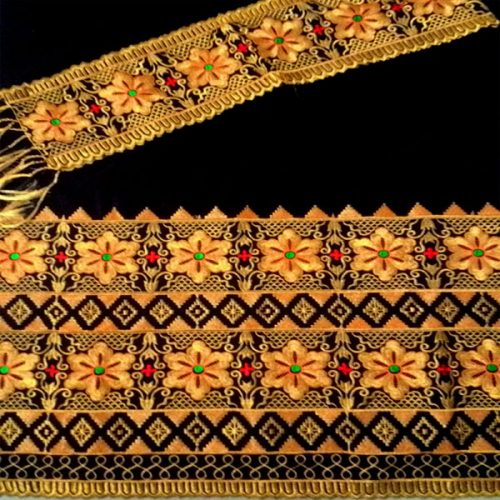 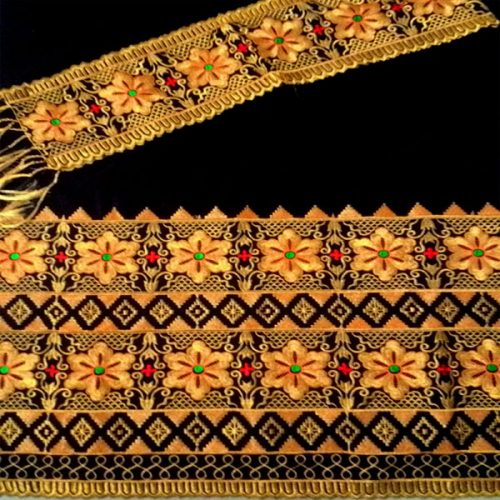 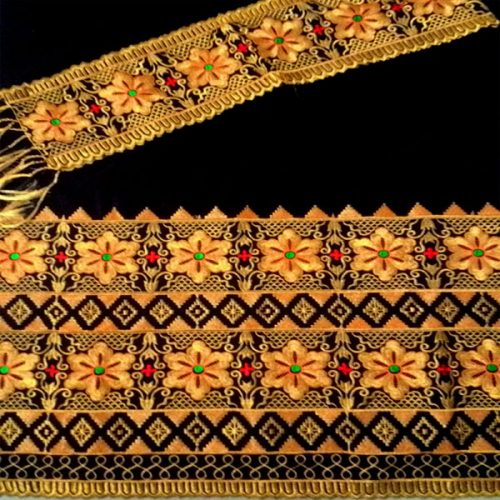 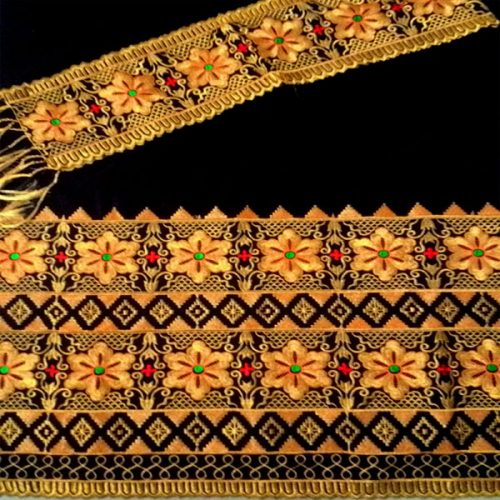 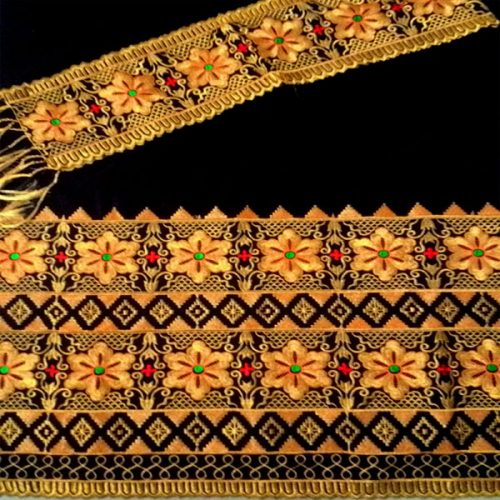 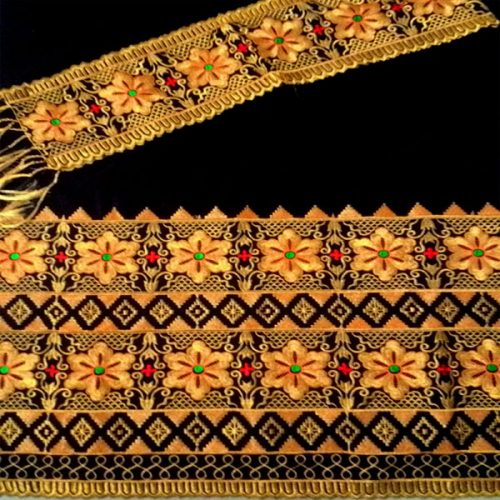 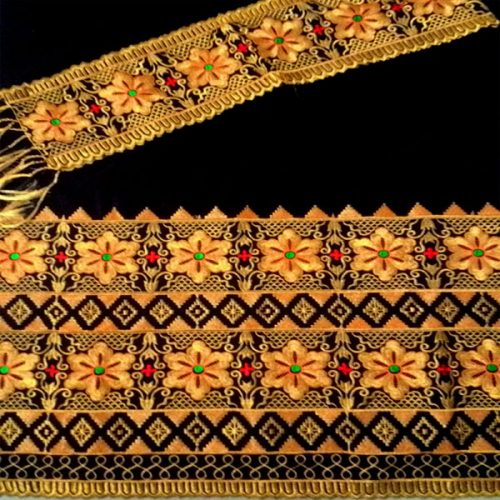 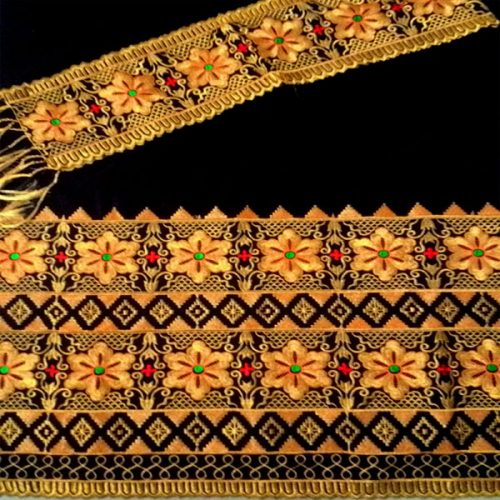 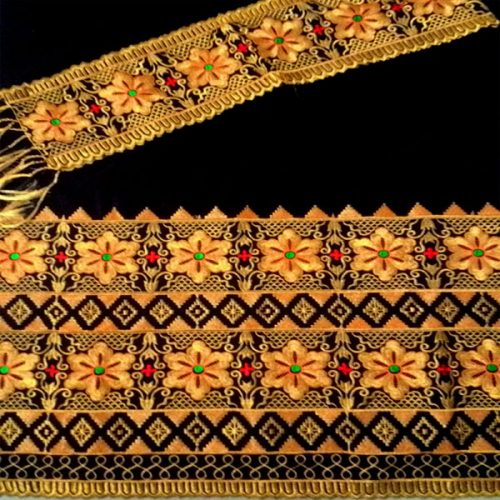 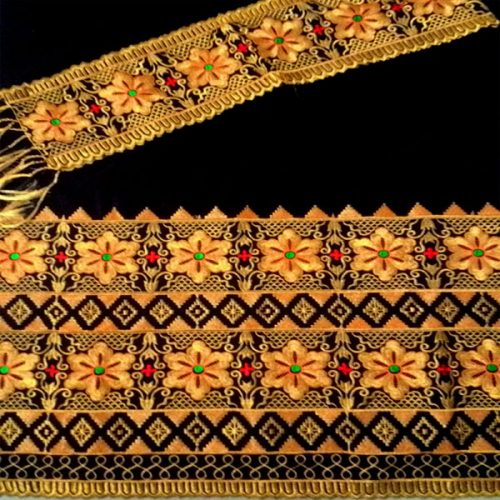 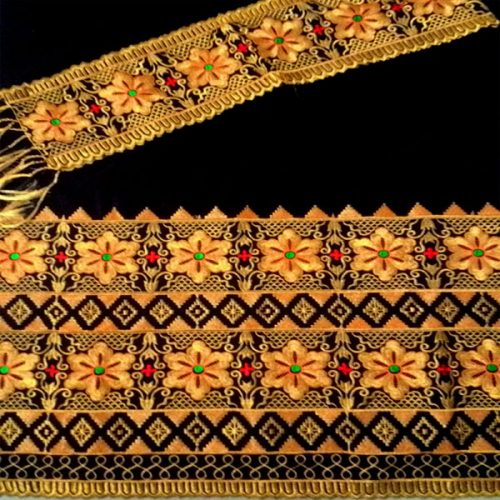 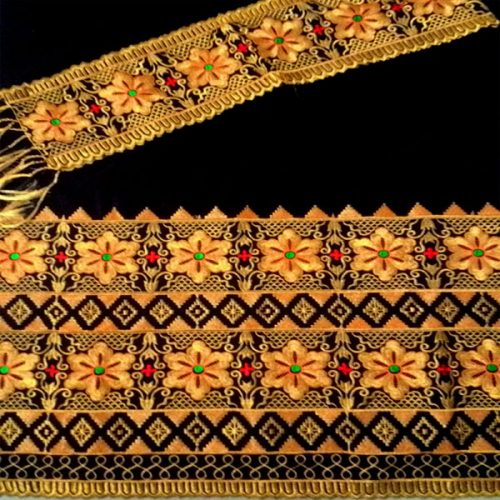 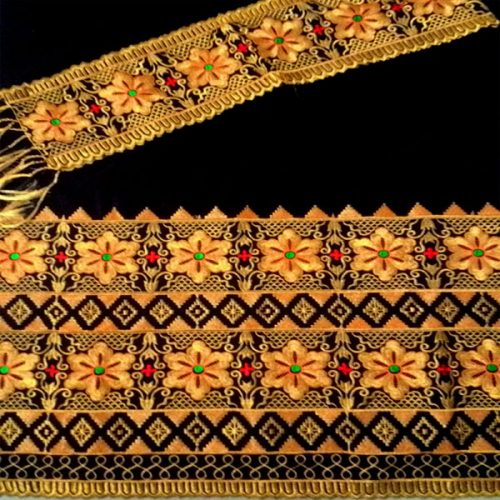 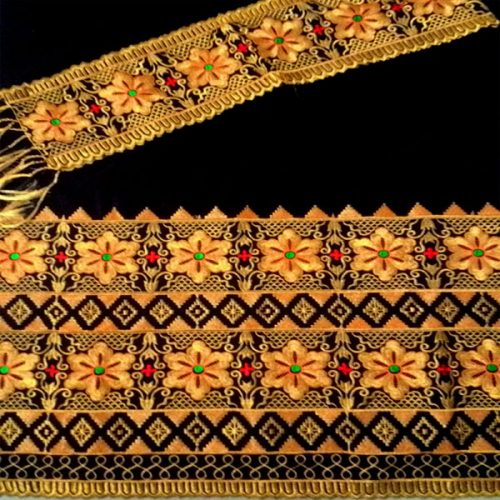 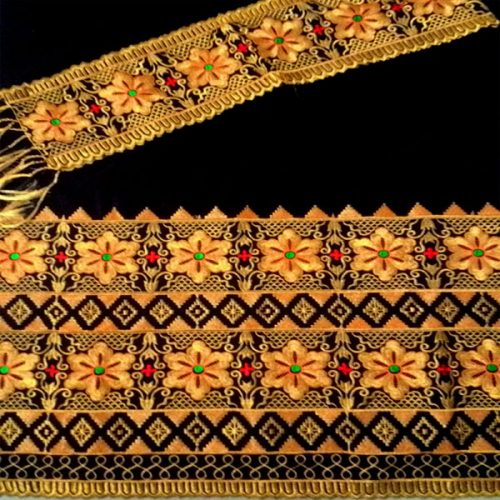 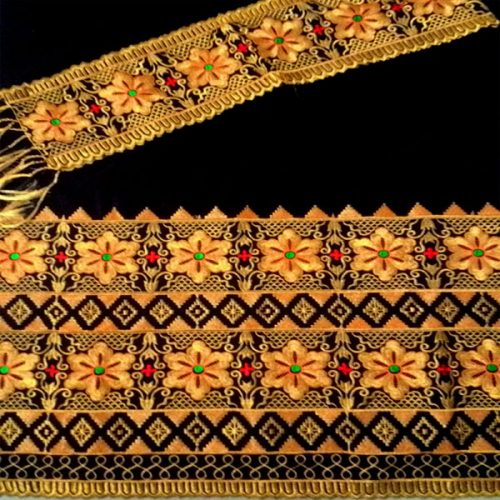 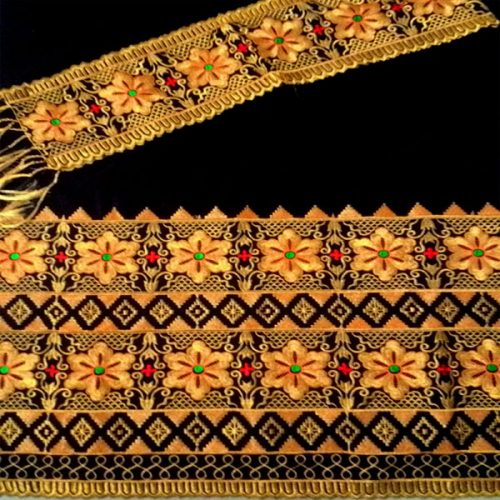 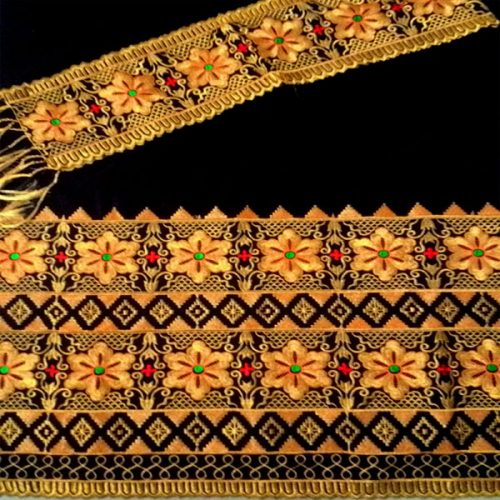 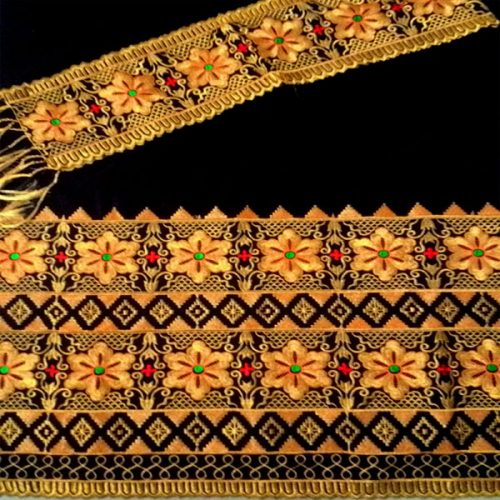 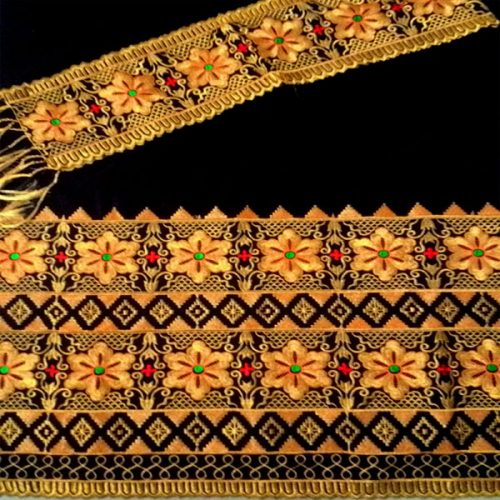 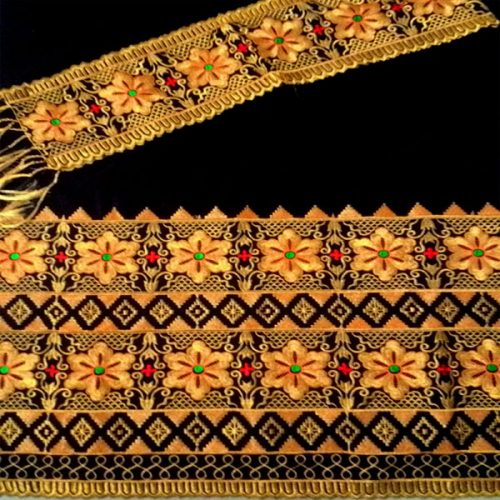 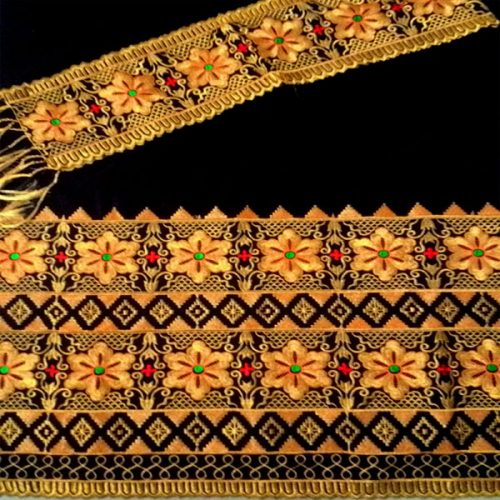 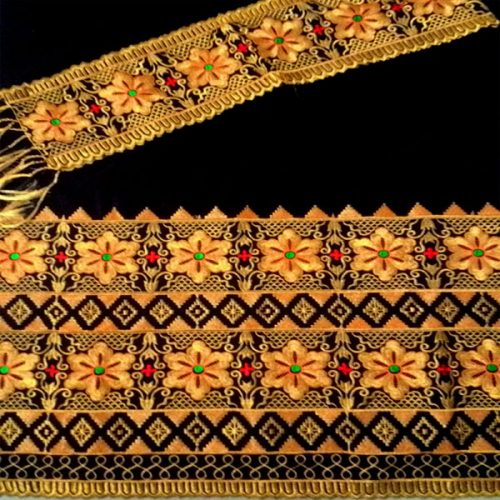 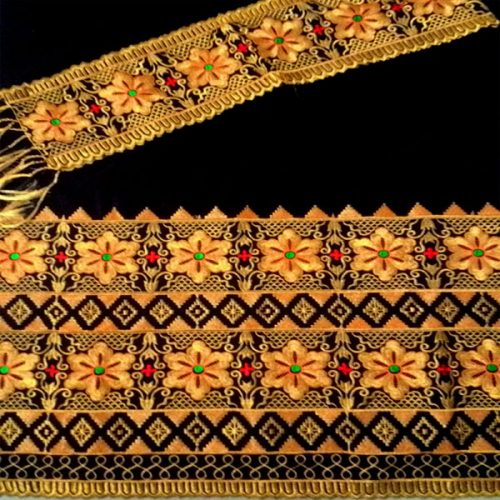 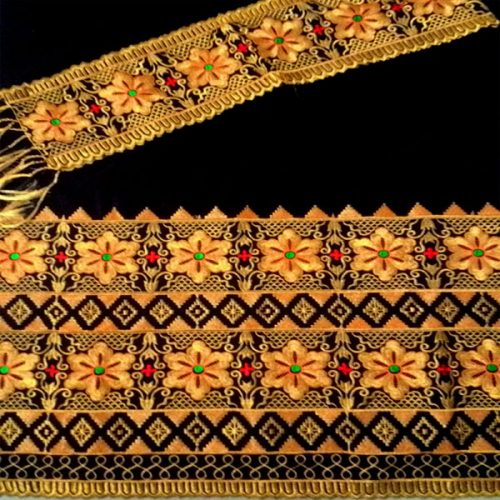 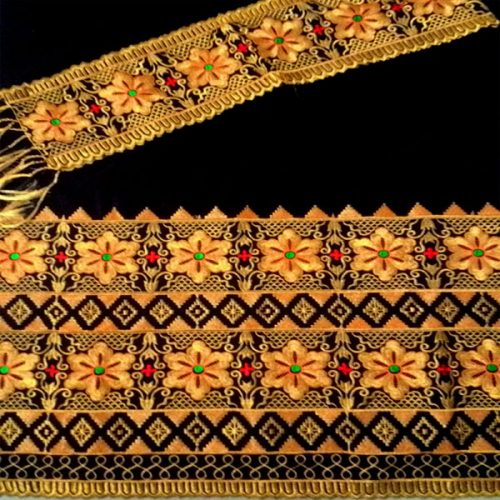 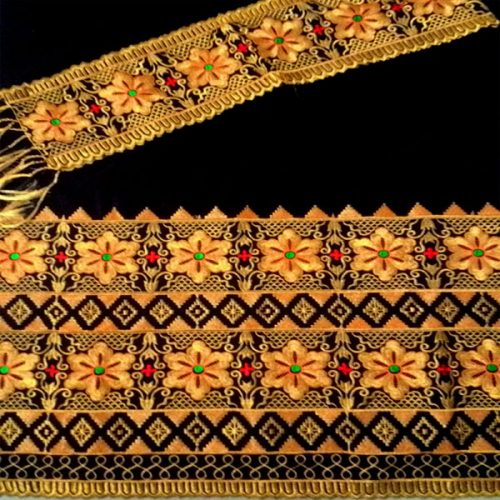 1. Blok Masukan (Input)
Input merupakan data yang dimasukan kedalam sebuah sistem informasi, didalamnya termasuk metode-metode dan media yang digunakan untuk menangkap data yang dimasukan yang berupada dokumen-dokumen dasar.

2. Blok Proses 
Disini terdiri dari kombinasi prosedur,logika dan model matematika, yang akan memanipulasi data input maupun data yang tersimpan di dalam data base dengan cara tertentu untk menghasilkan keluaran yang sesuai dengan tujuan sistem informasi tersebut.
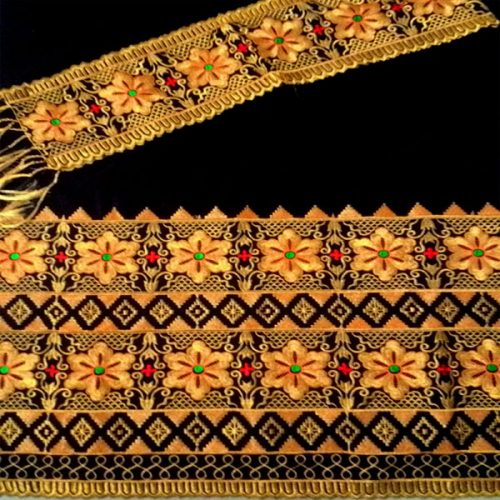 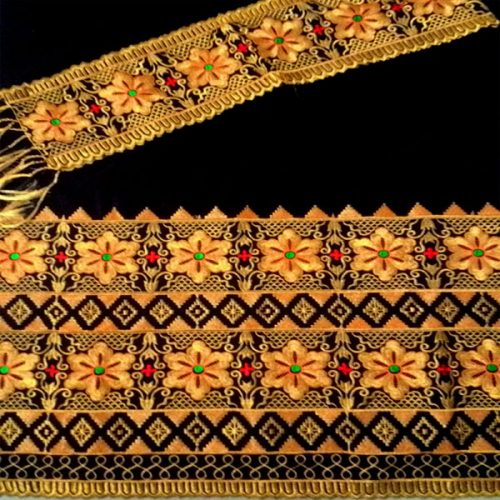 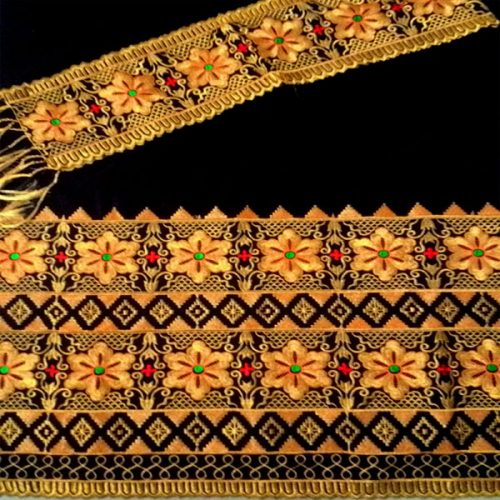 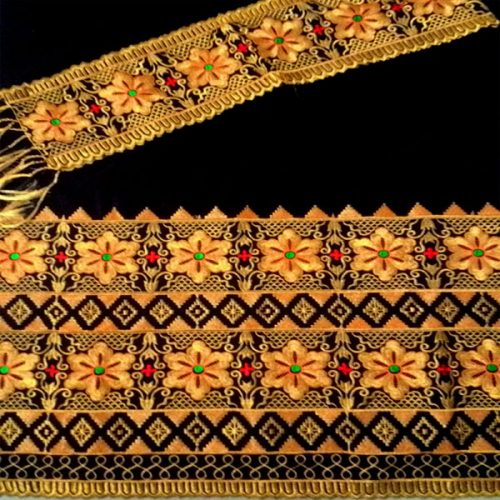 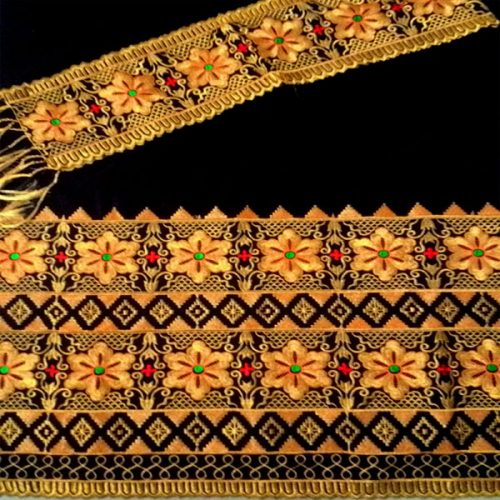 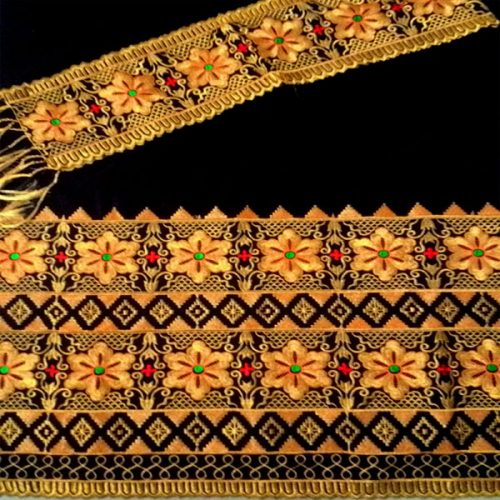 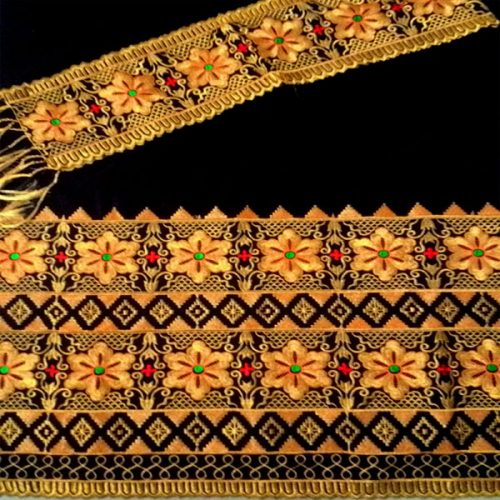 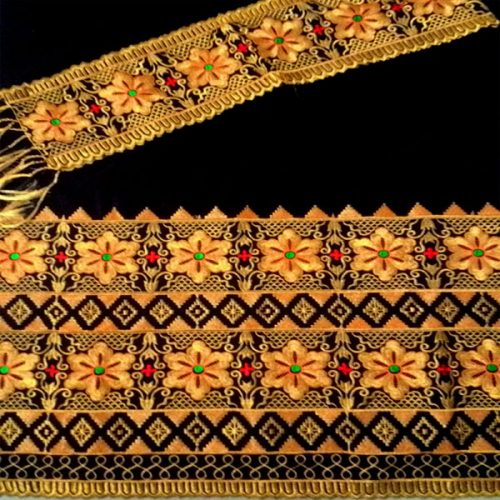 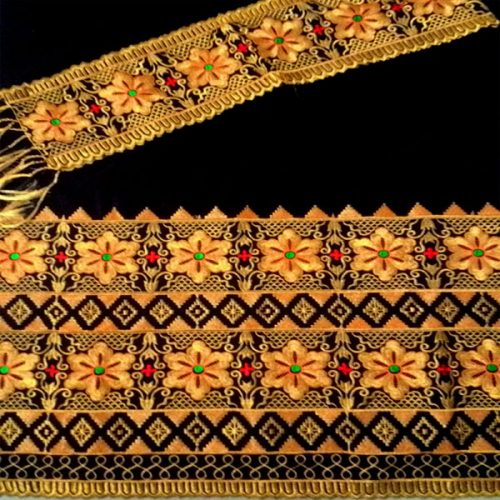 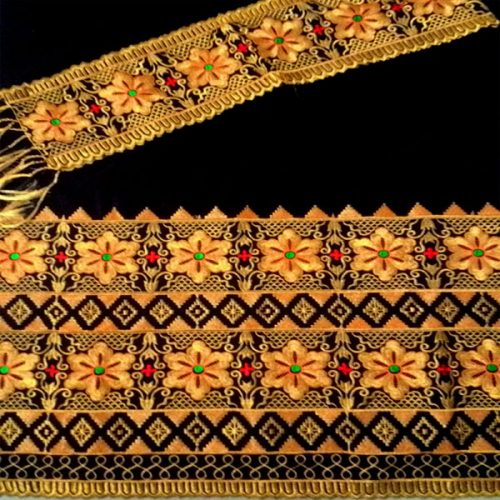 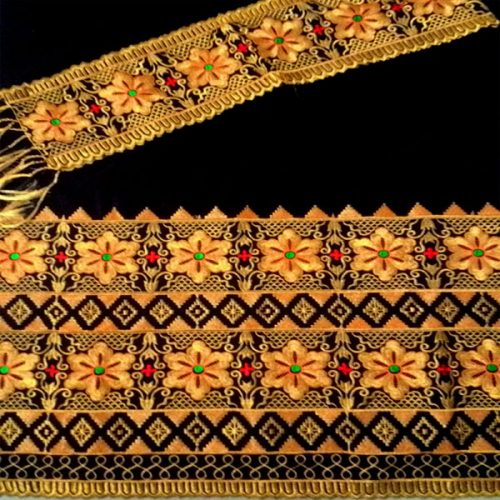 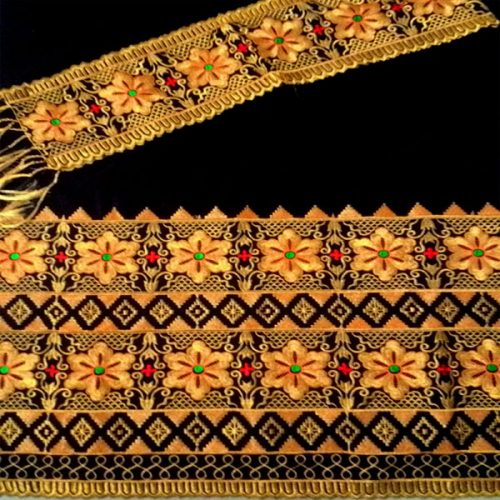 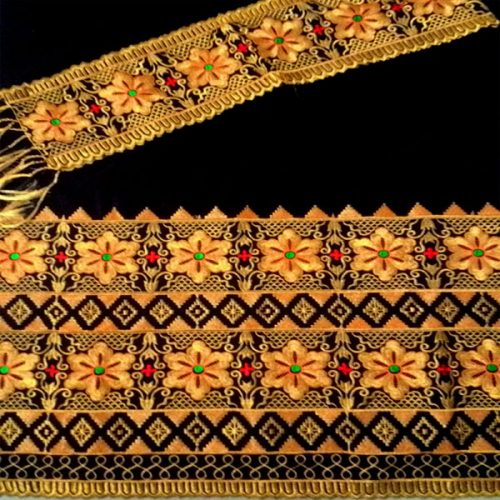 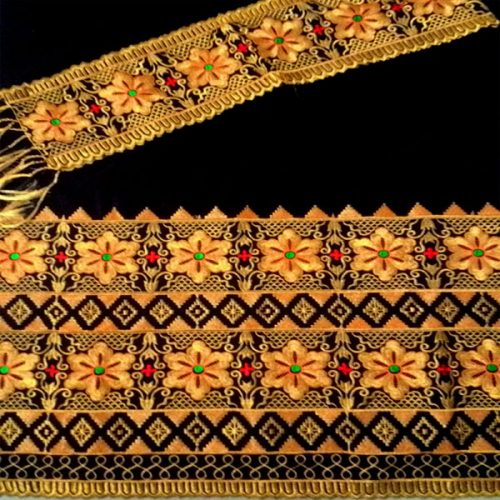 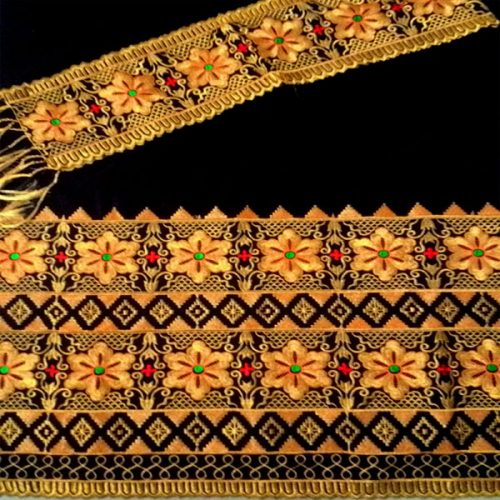 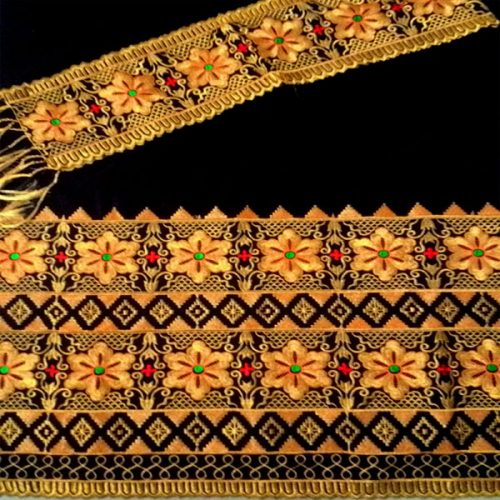 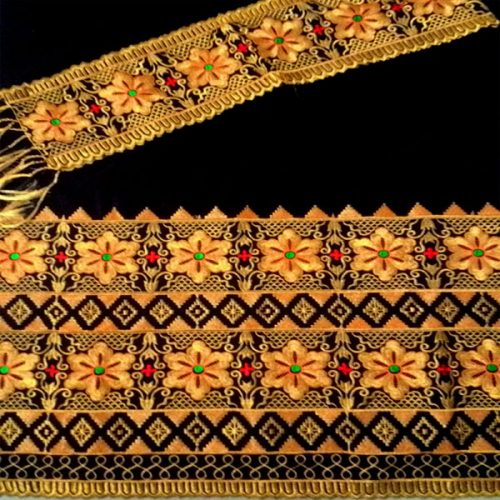 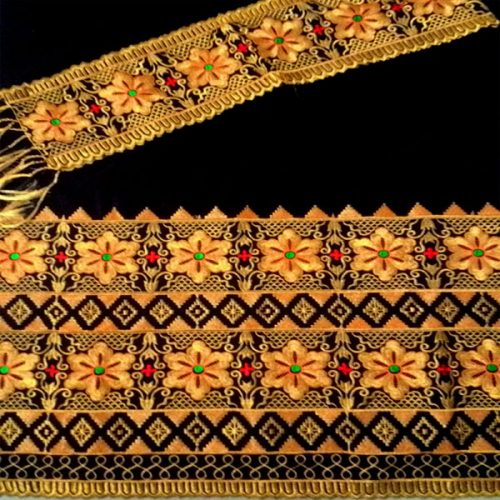 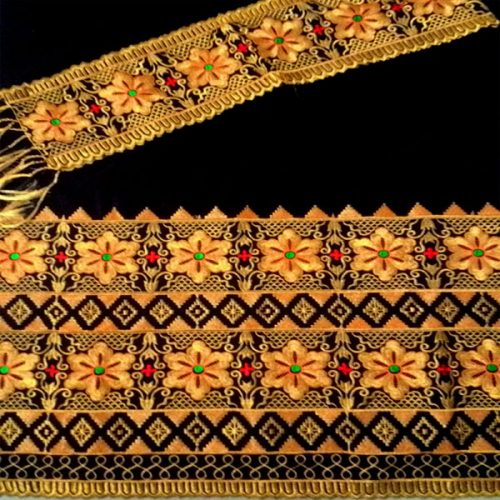 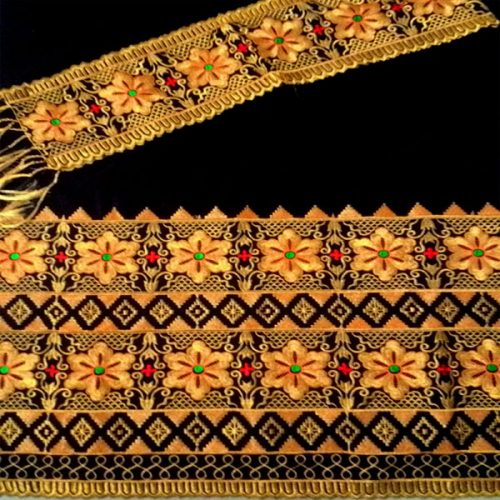 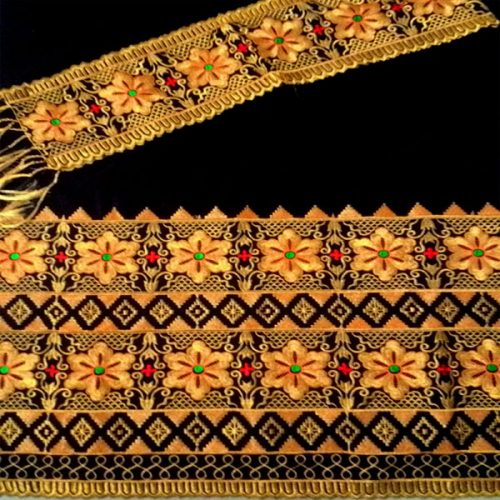 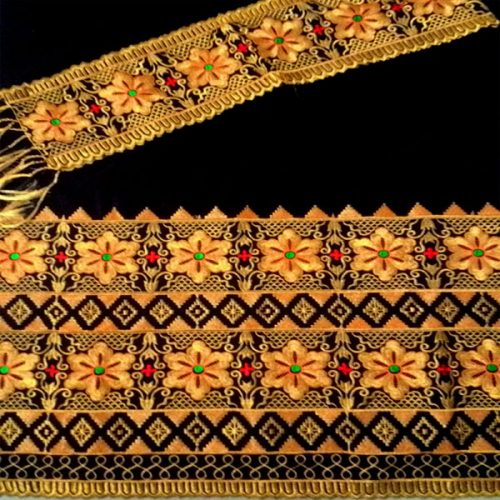 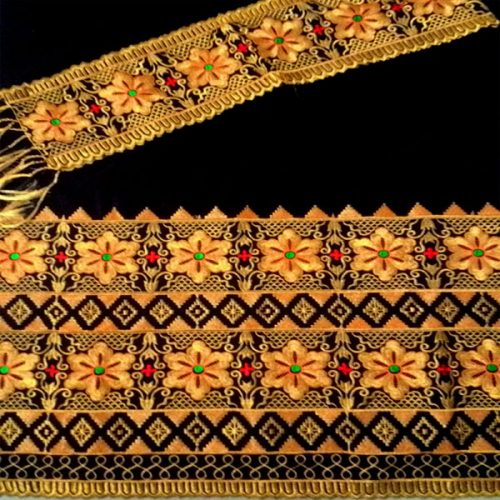 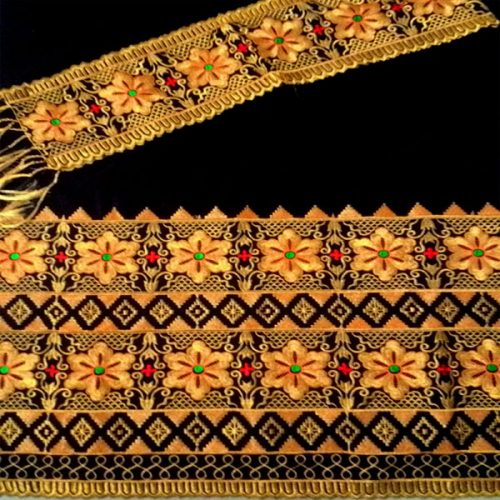 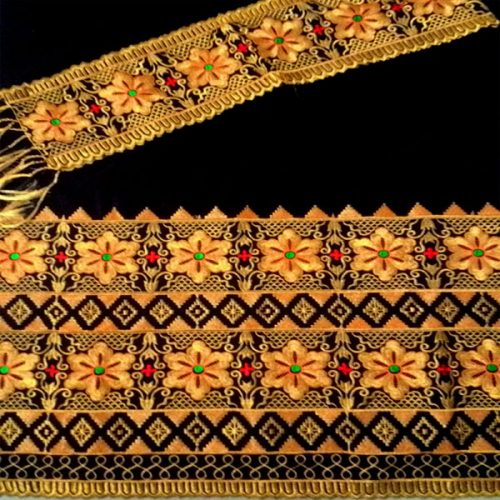 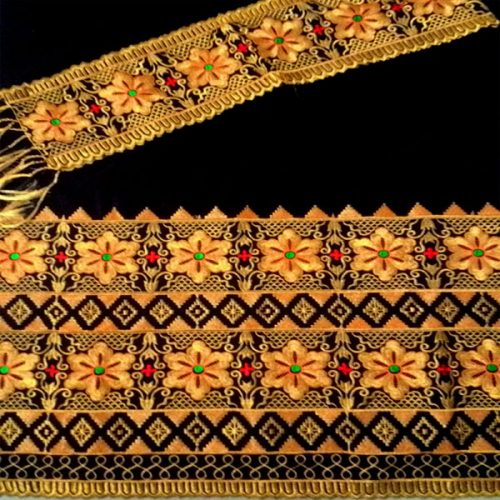 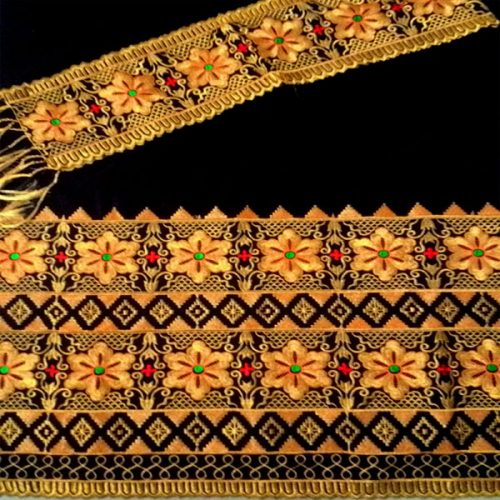 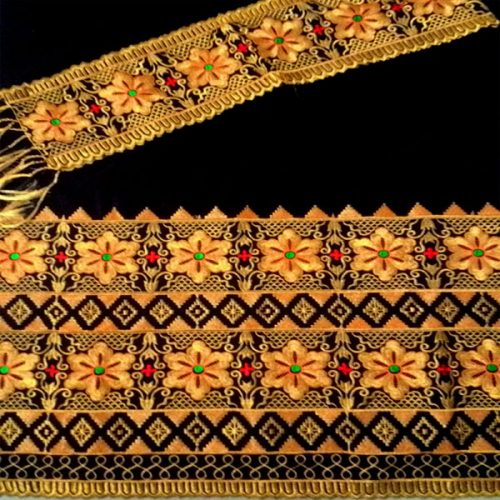 3. Blok Keluaran  
Keluaran adalah produk dari sistem informasi yang bekualitas dan dokumentasi yang berguna bagi semua tingkatan manajemen dan semua pemakai sistem.

4. Blok Teknologi
Merupakan kotak alat dalam sebuah sistem Informasi yang digunakan  untuk menerima input, menjalankan model/proses, meyimpan dan mengakses data, menghasilkan dan mengirimkan keluaran dan membantu pengendalian sistem secara keseluruhan.
    Blok teknologi terdiri dari 3 bagian yaitu :
   - Brainware atau humanware
   - Perangkat lunak (Software)
   - Perangkat keras ( Hardware)
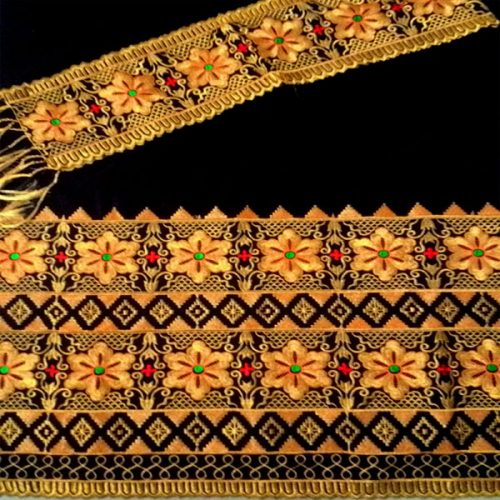 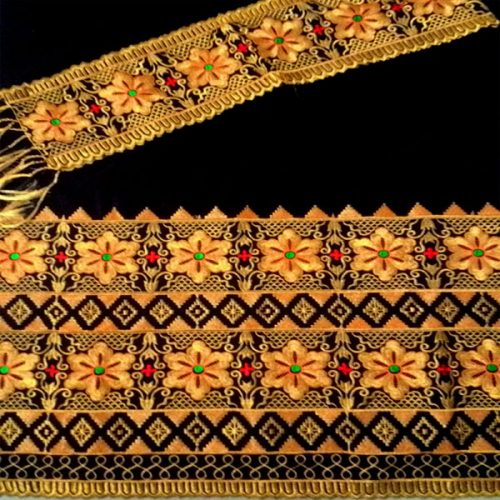 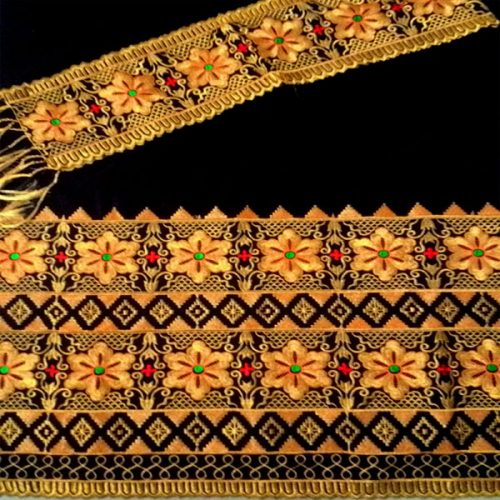 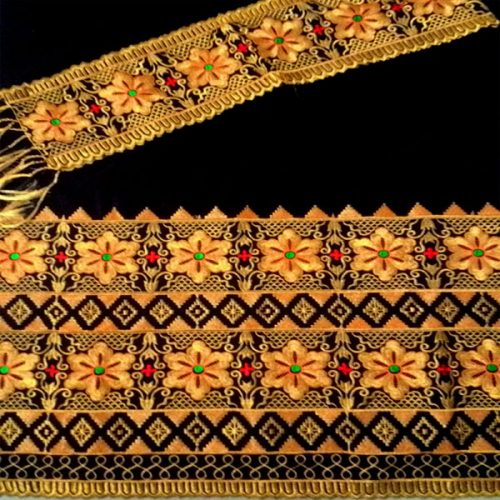 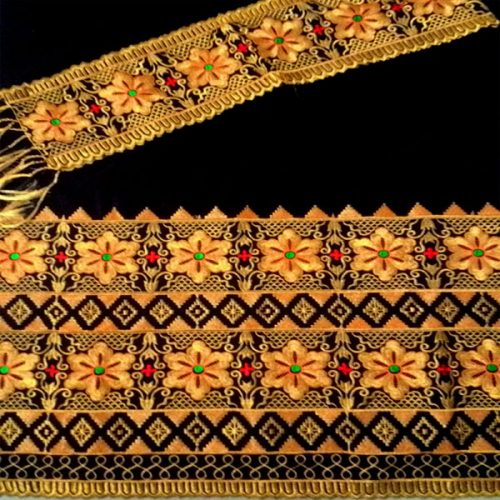 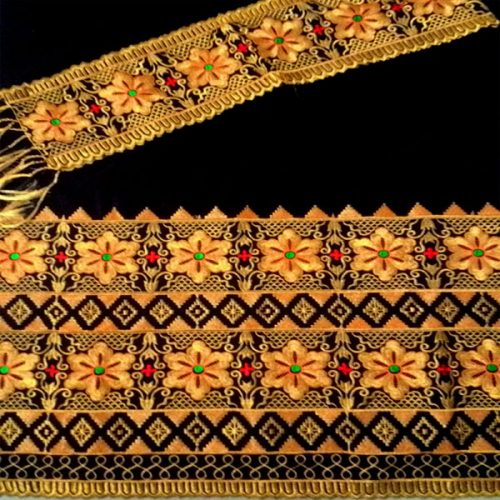 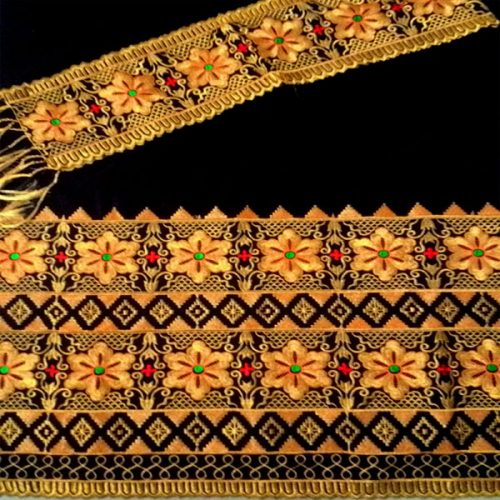 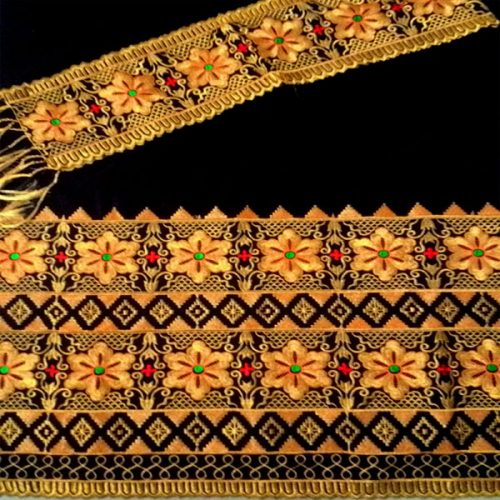 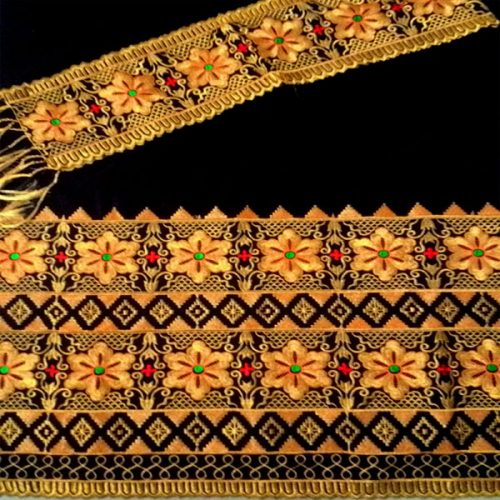 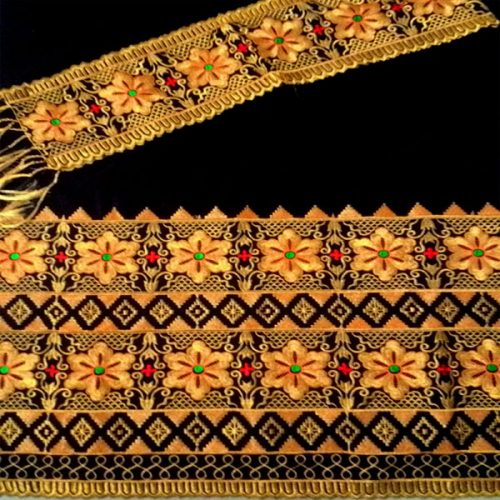 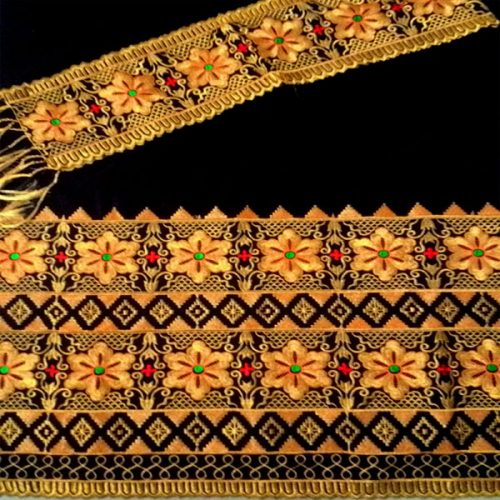 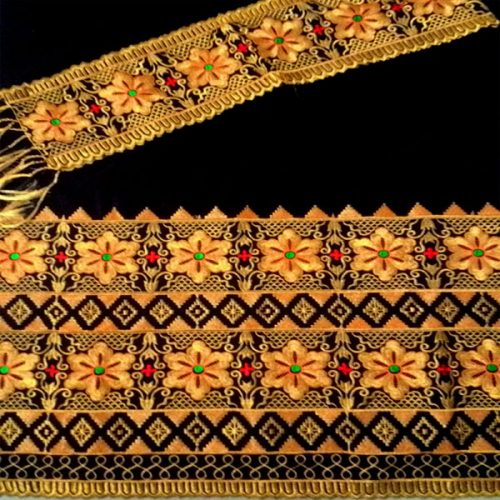 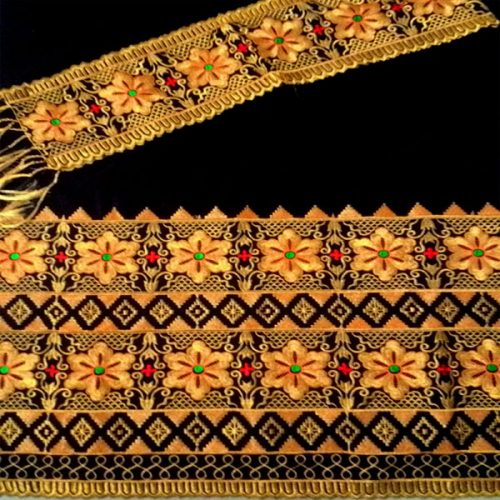 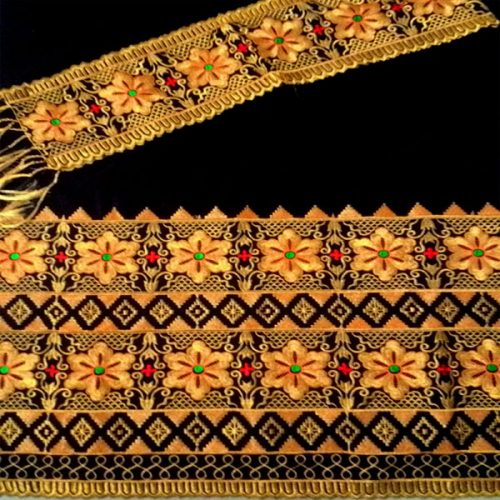 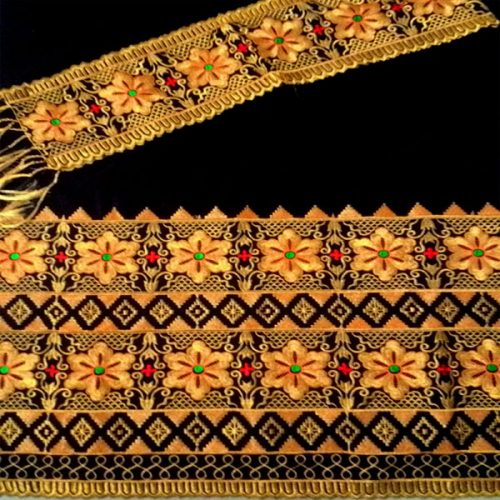 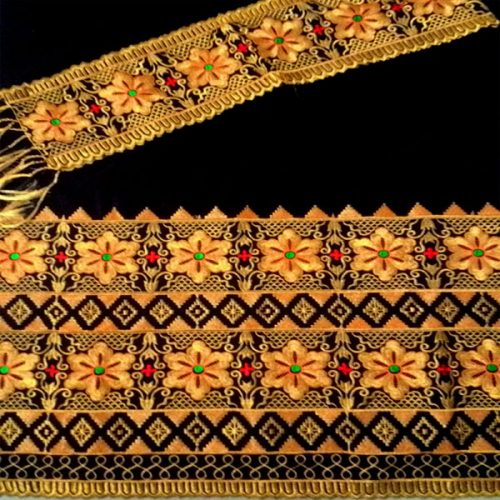 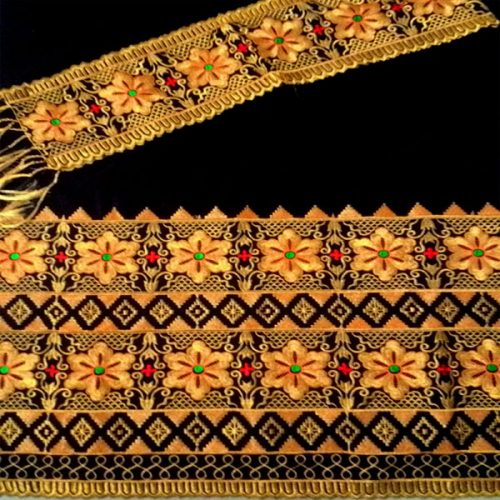 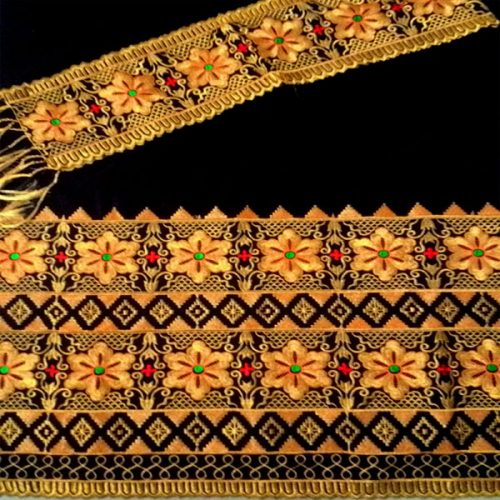 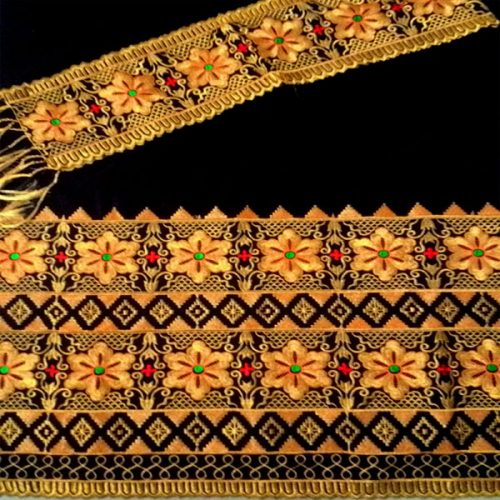 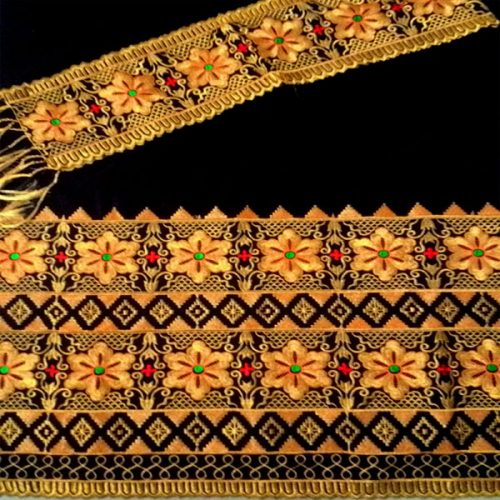 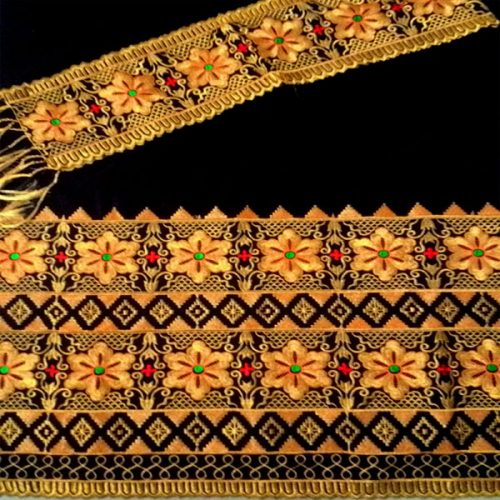 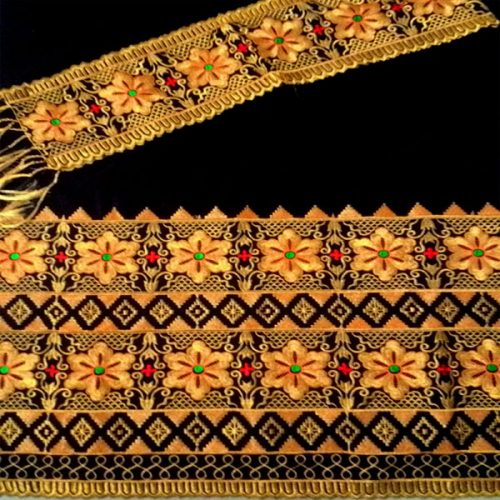 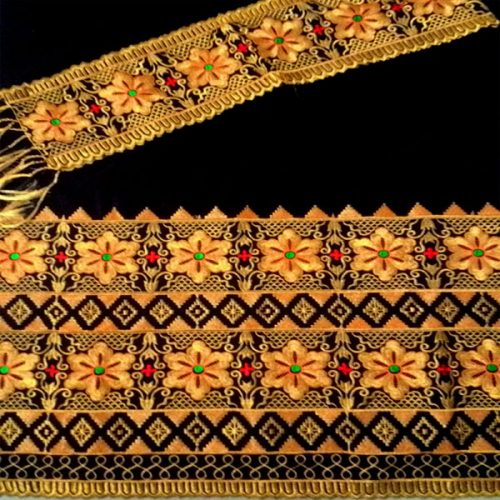 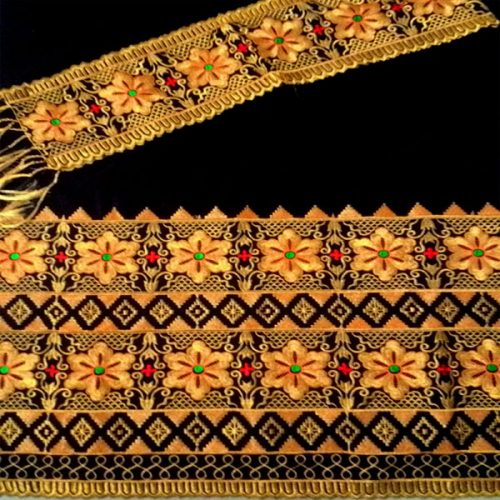 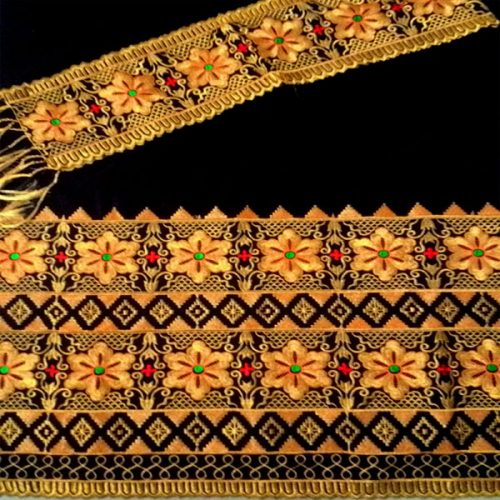 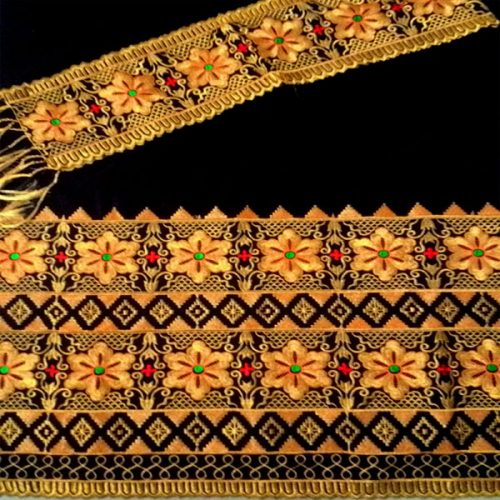 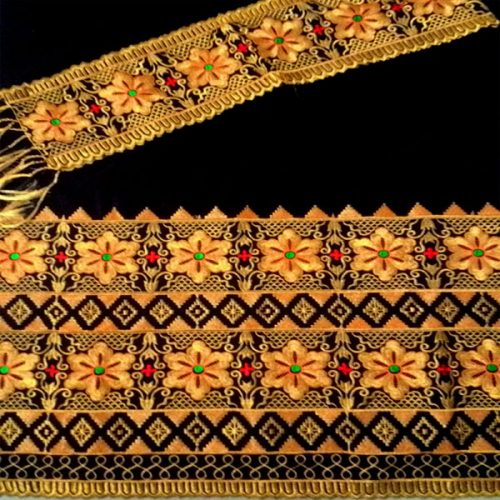 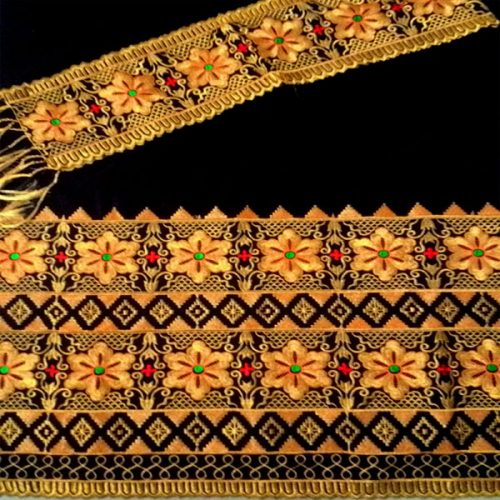 5.  Blok Basis Data
Merupakan kumpulan data yang saling berhubungan satu dengan yang lainnya disimpan pada perangkat keras komputer dan dimanipulasi oleh perangkat lunak. 
Data tersimpan pada basis data untuk keperluan penyediaan informasi yang lebih lanjut. Untuk menghasilkan informasi yang berkualitas maka data perlu diorganisasikan, sehingga dapat mengefisiensikan kapasitas penyimpanan.
Basis data diakses dan dimanipulasi dengan menggunakan perangkat lunak paket yang disebut dengan DBMS (Database Management System)
   
6.   Blok Kendali 
Untuk menanggulangi kerusakan dan kegagalan  pada sistem, maka perlu dirancang dan diterapkan pengendalian sistem sehingga hal-hal yang dapat merusak sistem dapat dikendalikan dan apabila sistem sudah terlanjur terjadi kesalahan maka secepatnya dapat teratasi.
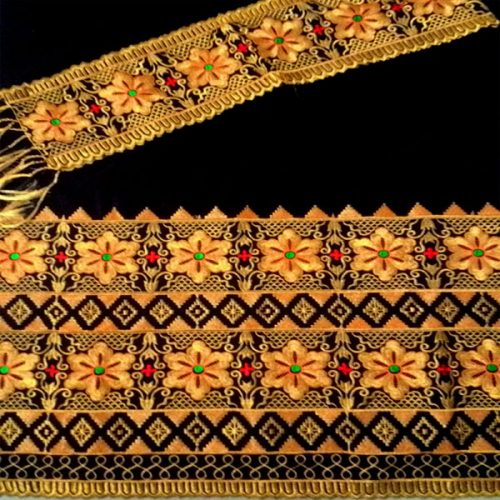 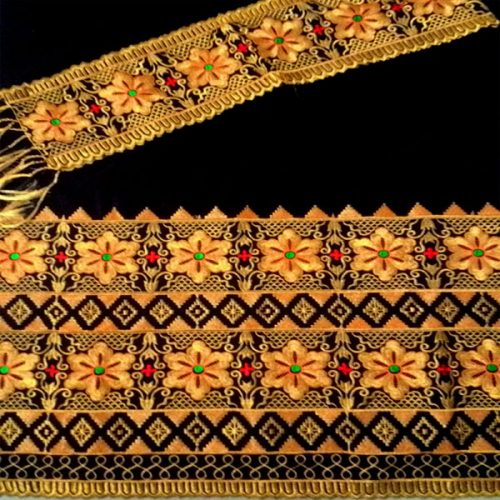 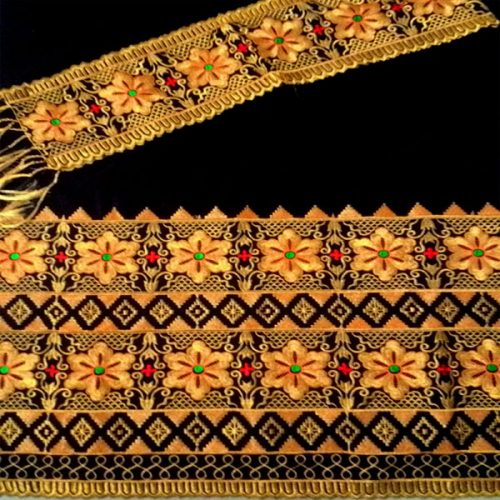 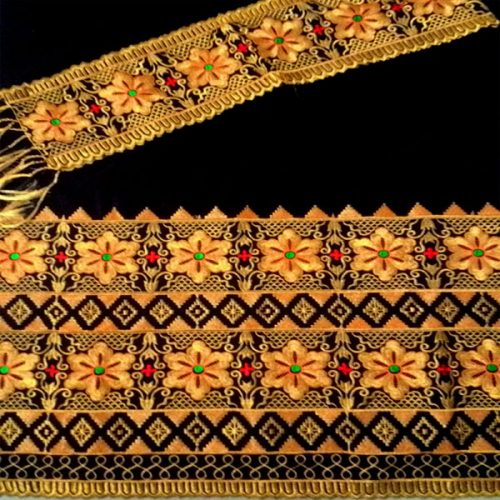 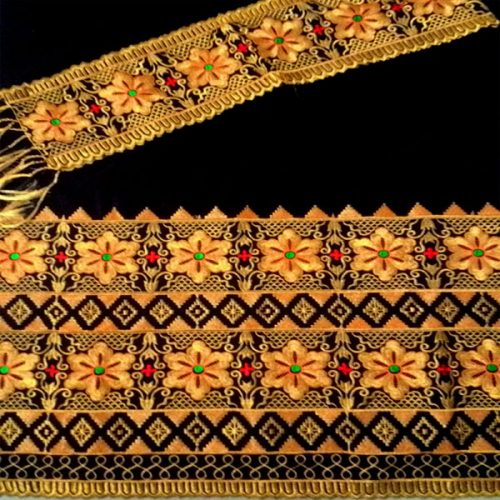 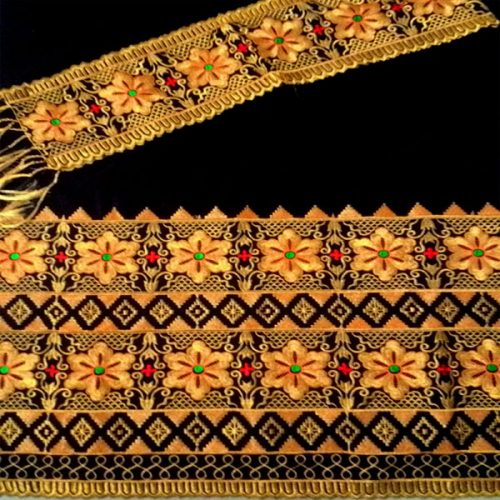 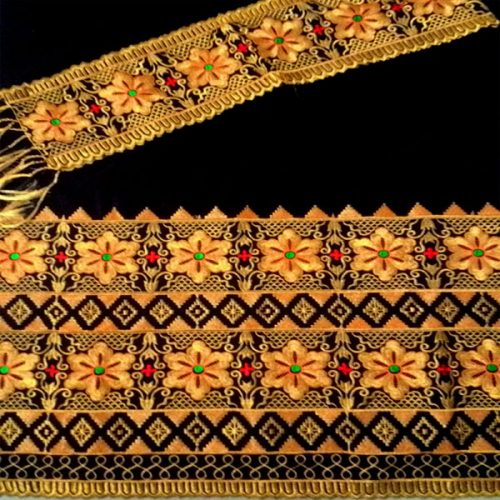 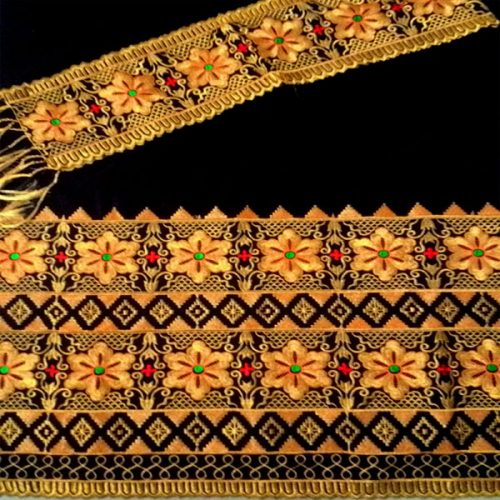 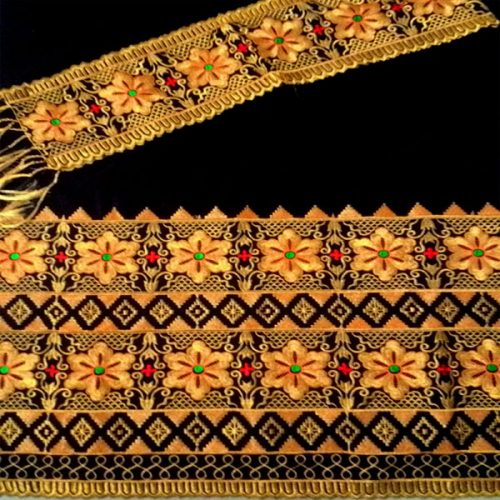 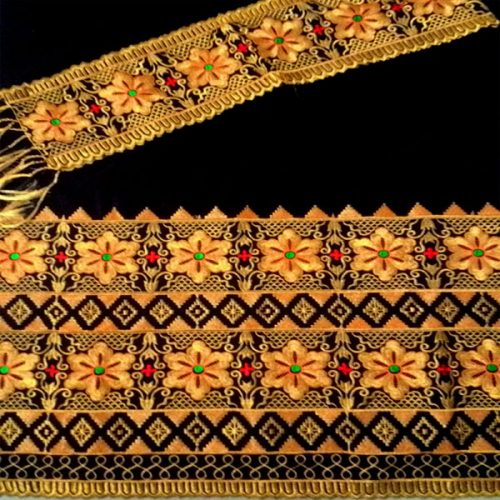 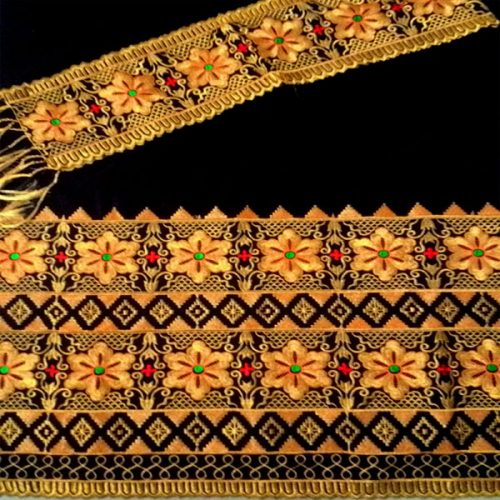 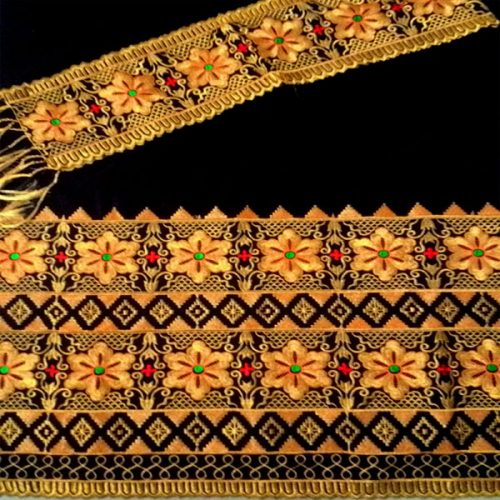 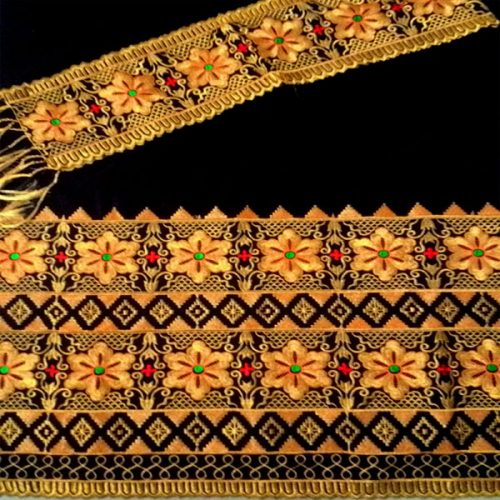 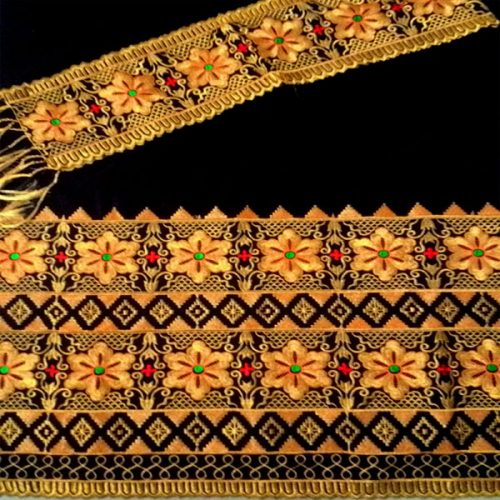 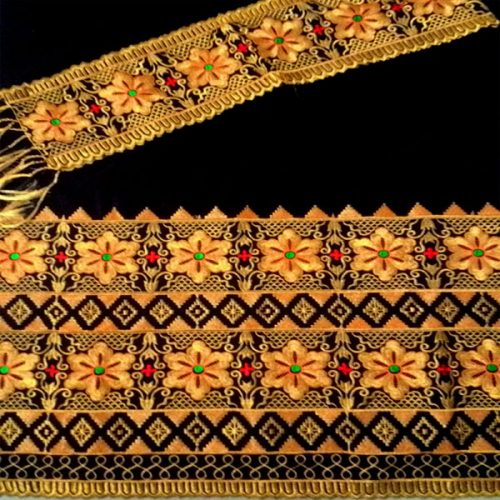 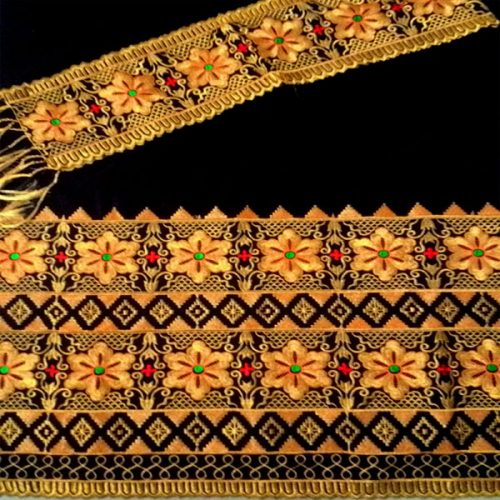 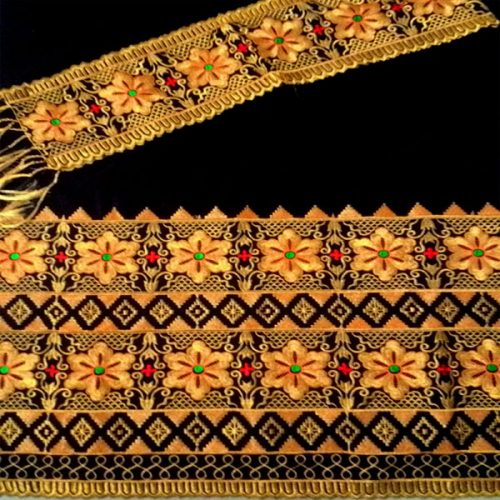 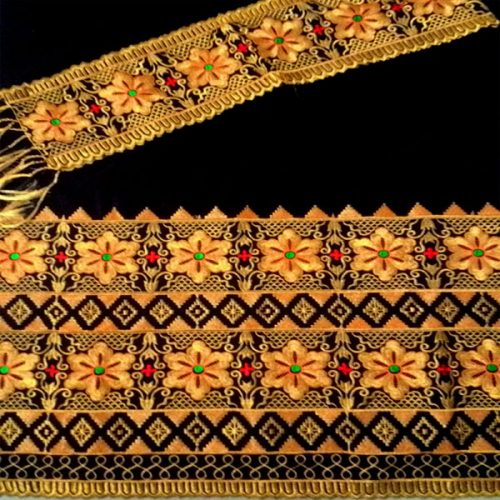 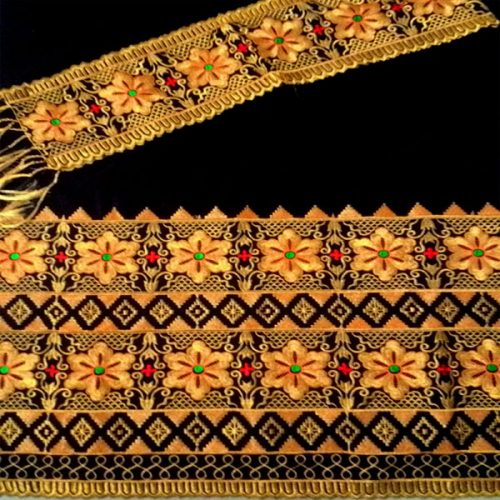 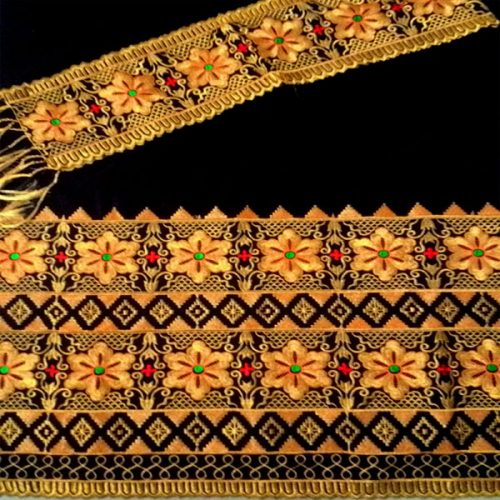 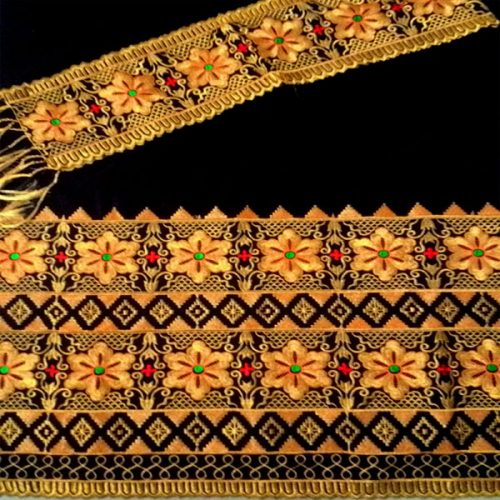 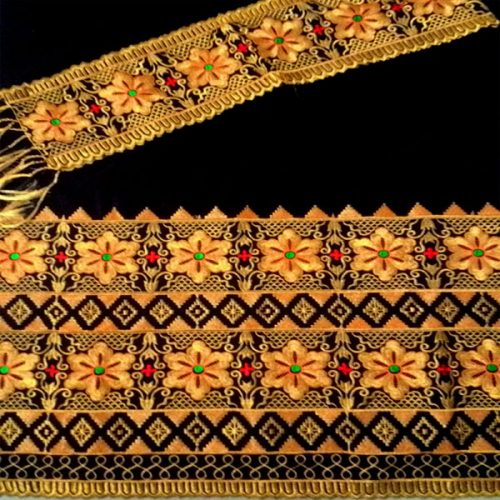 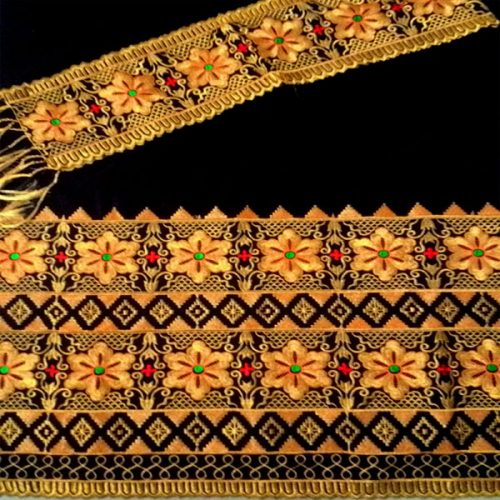 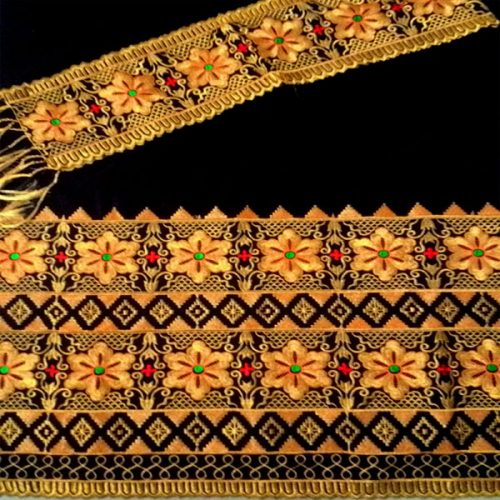 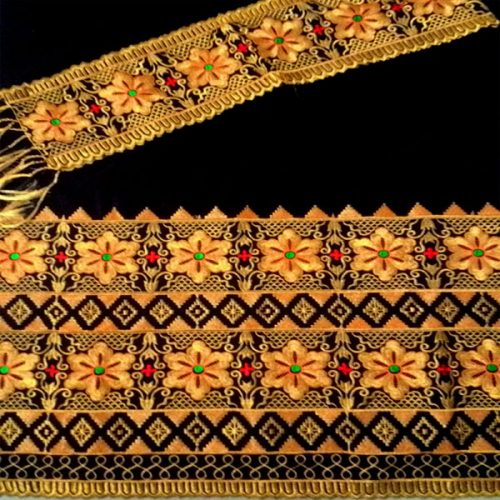 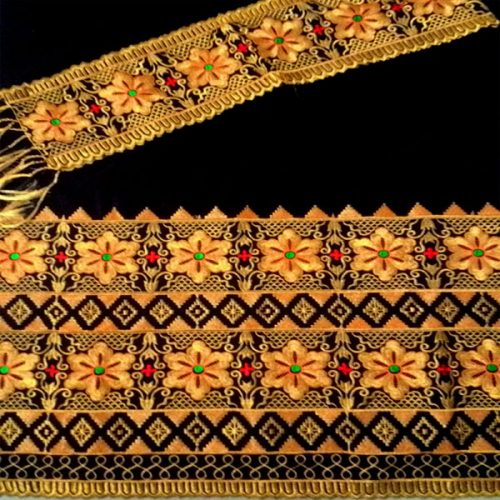 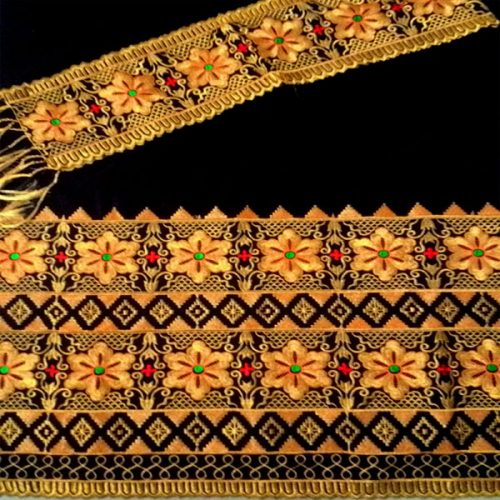 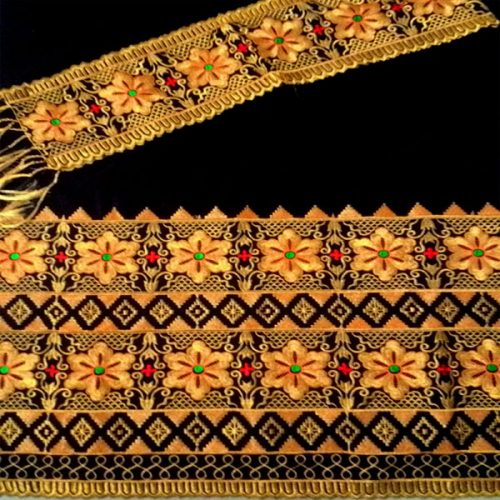 Perlunya Teknologi Informasi
A
B
C
D
Kompleksitas tugas manajemen
Pengaruh globalisasi
Perlunya response time cepat
Tekanan persaingan bisnis
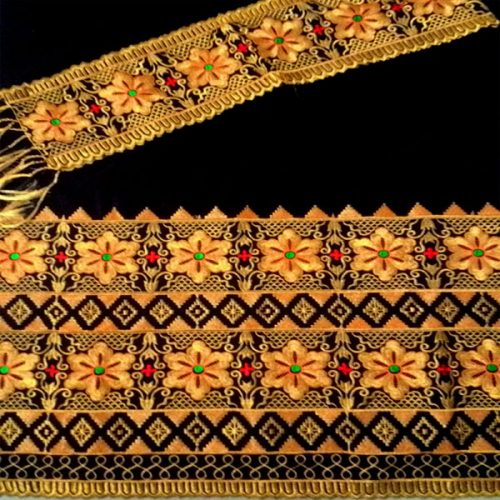 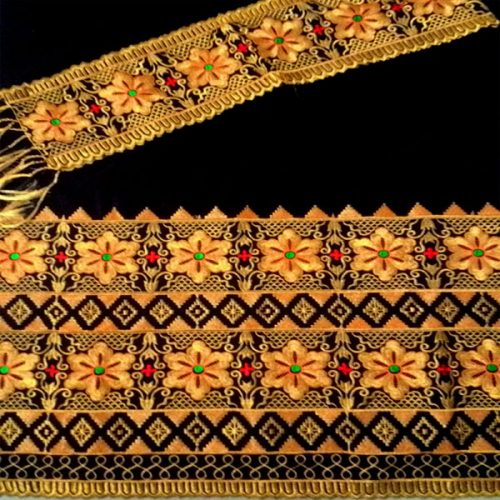 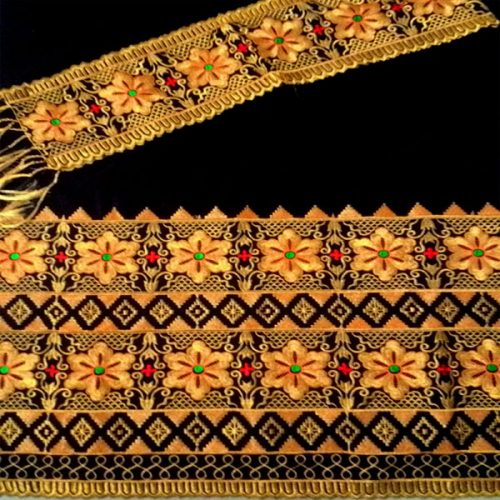 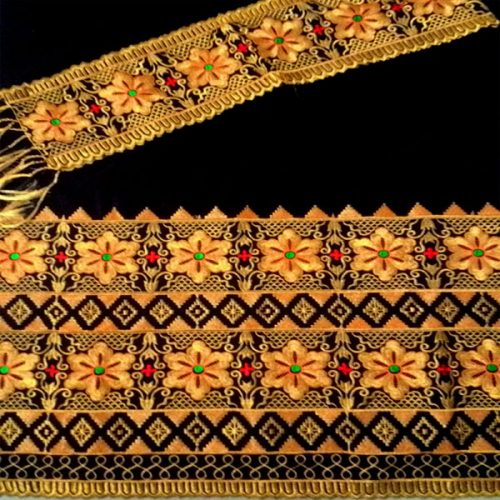 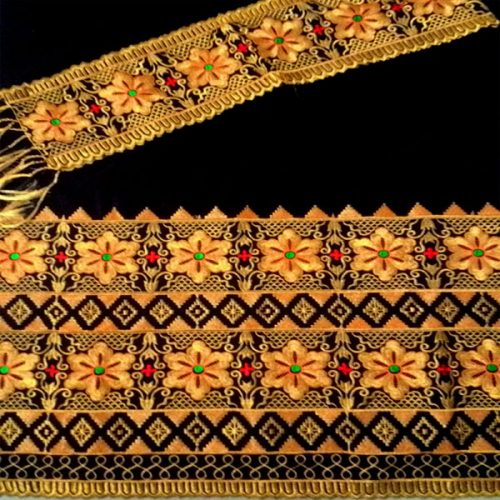 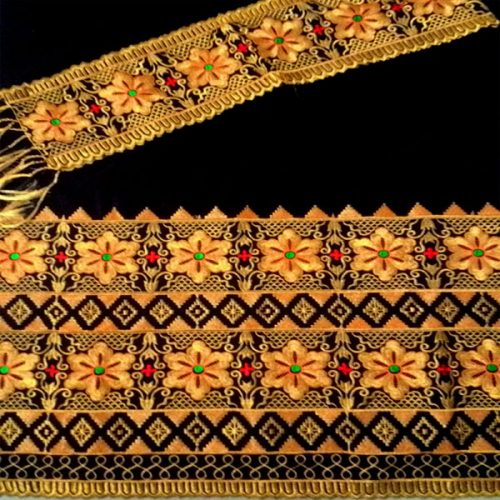 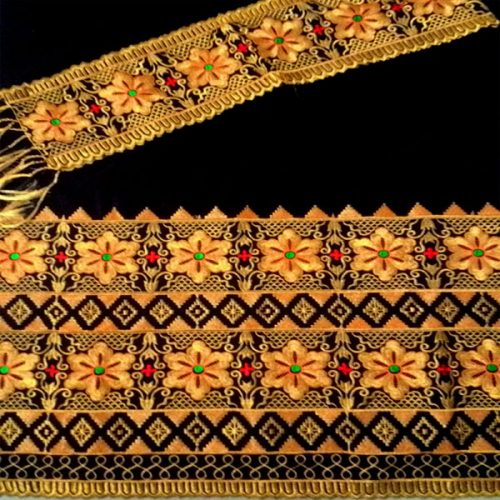 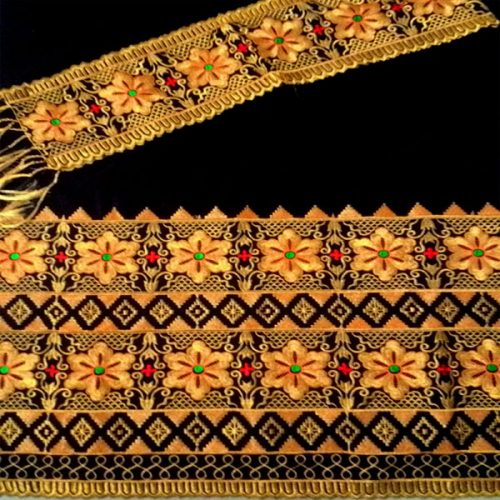 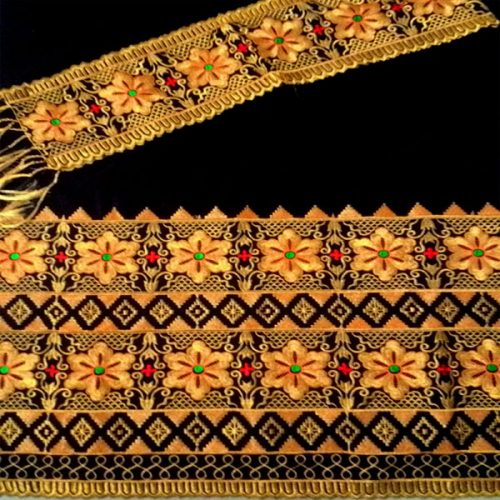 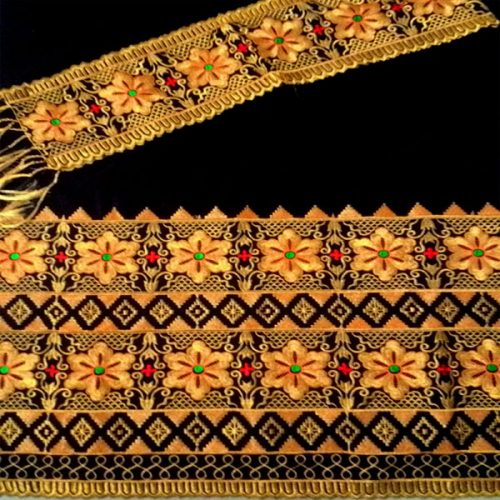 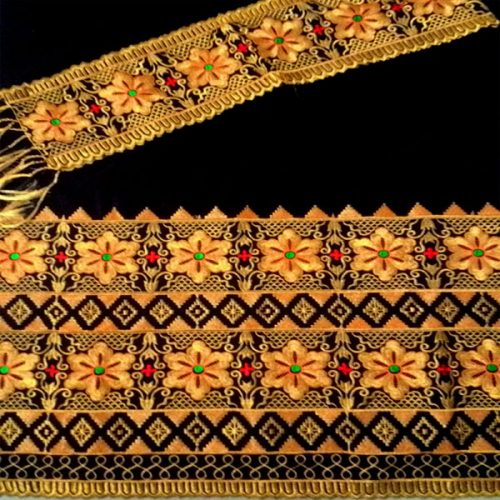 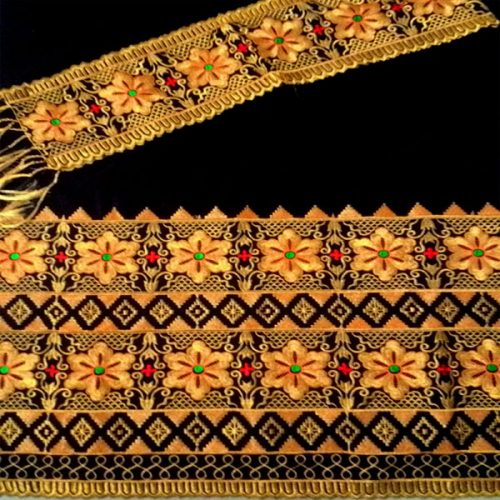 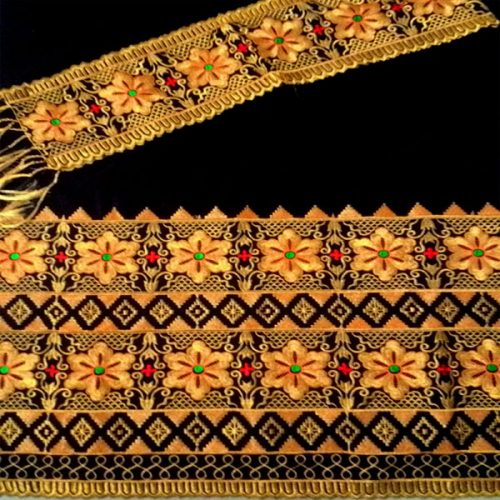 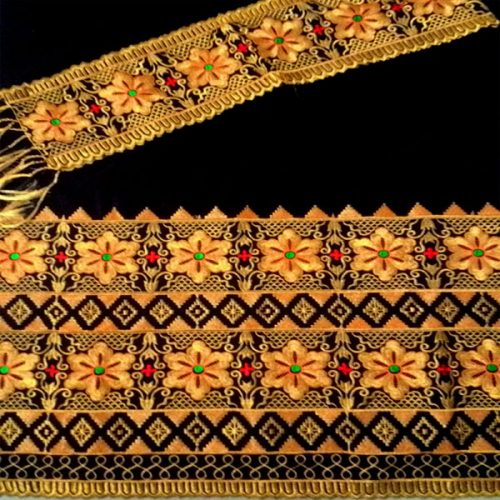 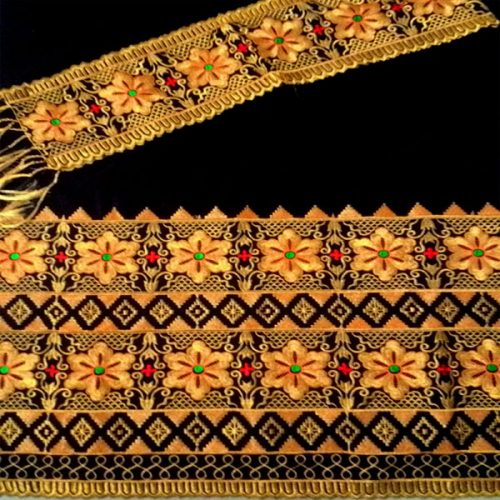 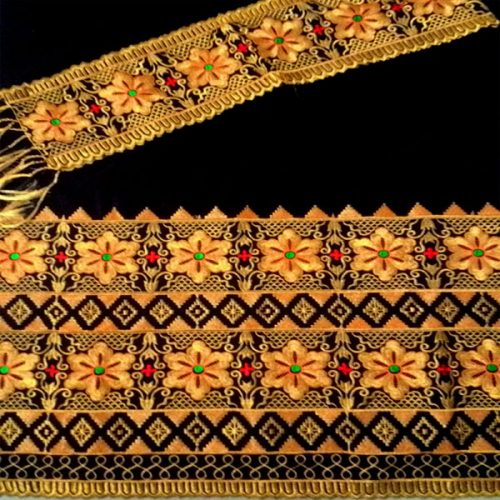 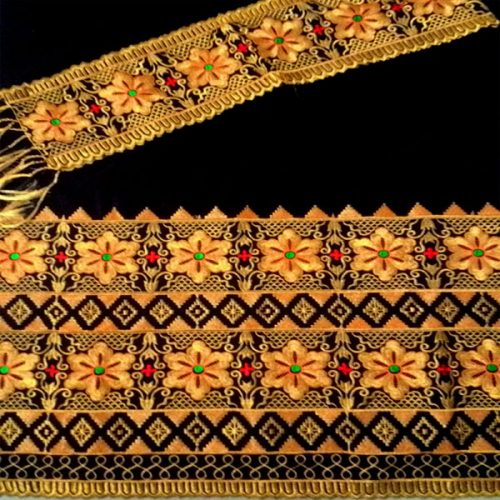 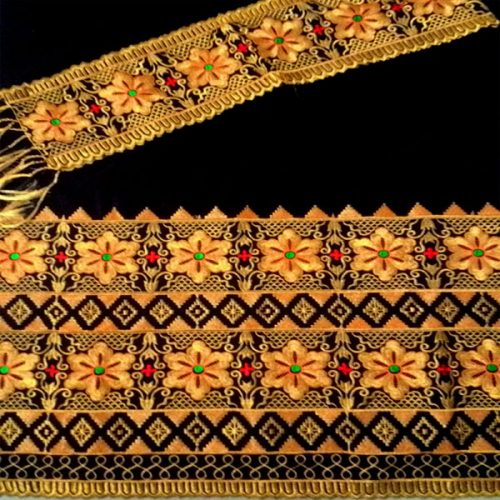 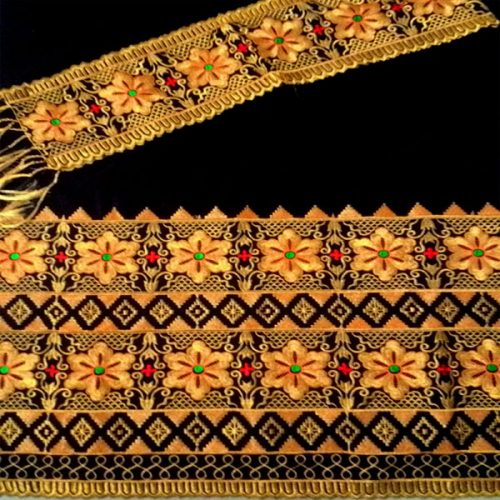 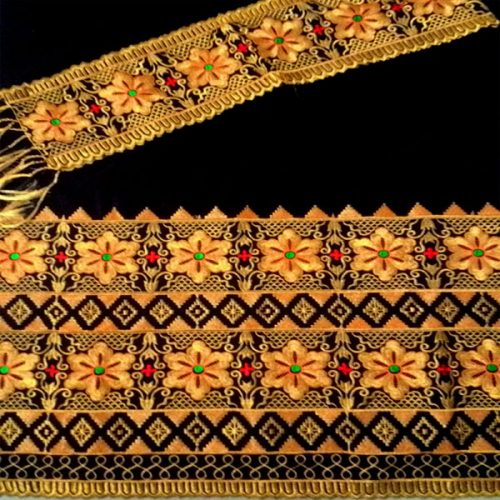 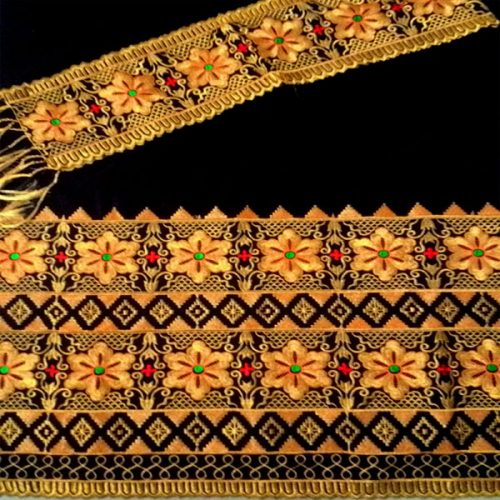 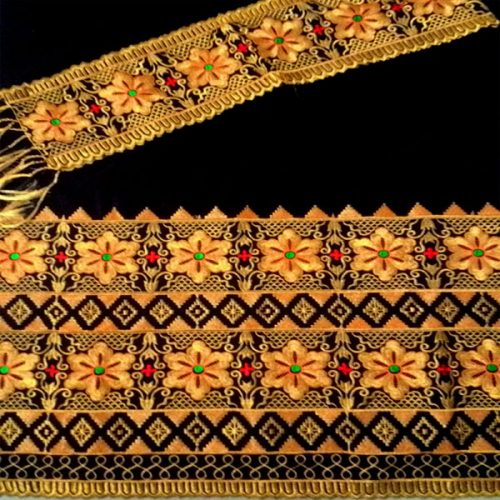 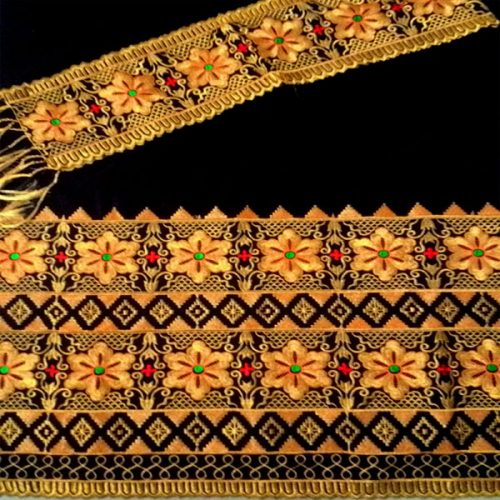 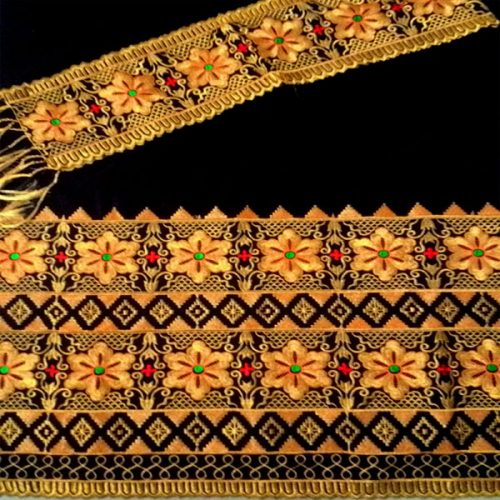 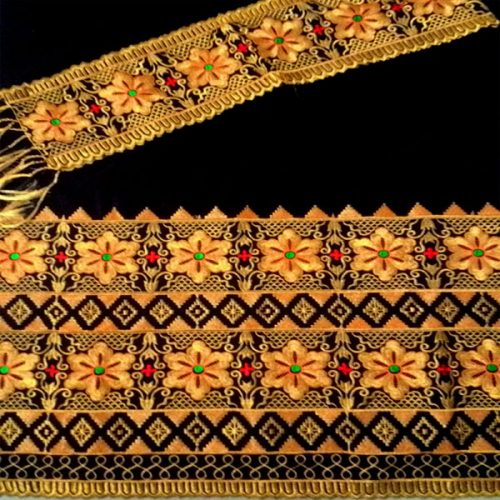 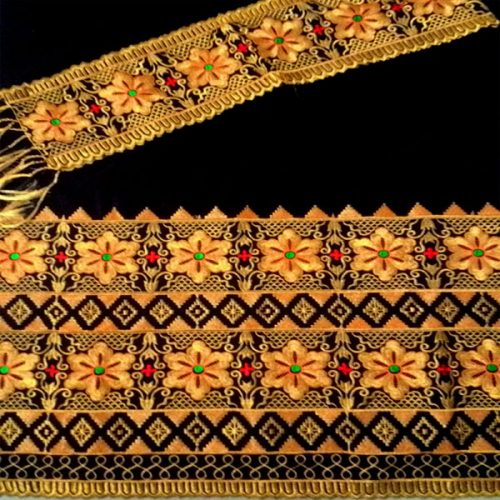 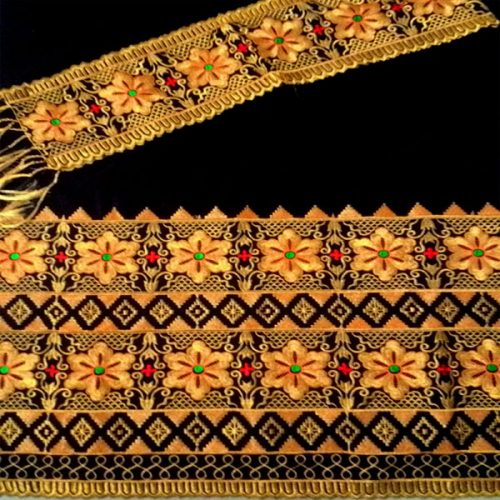 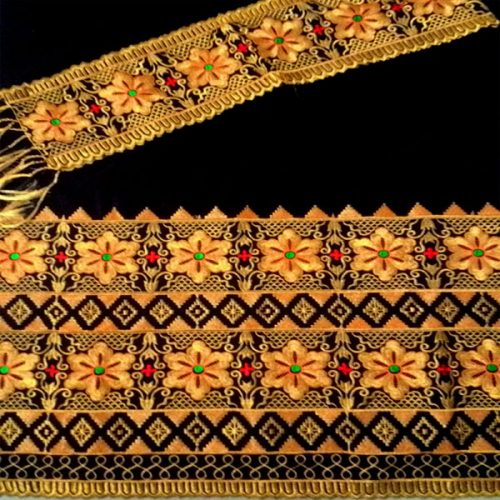 Fungsi Teknologi Informasi
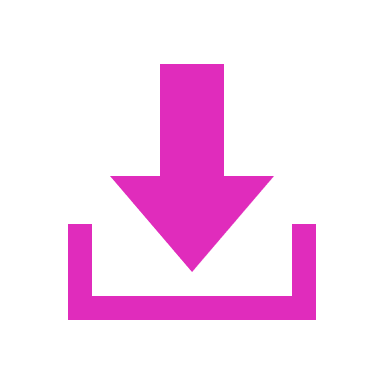 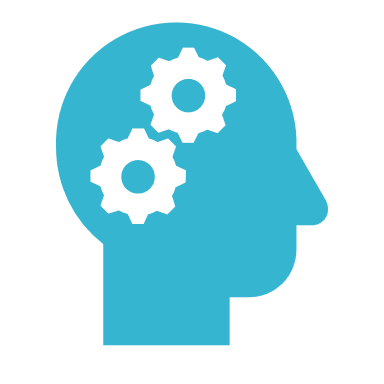 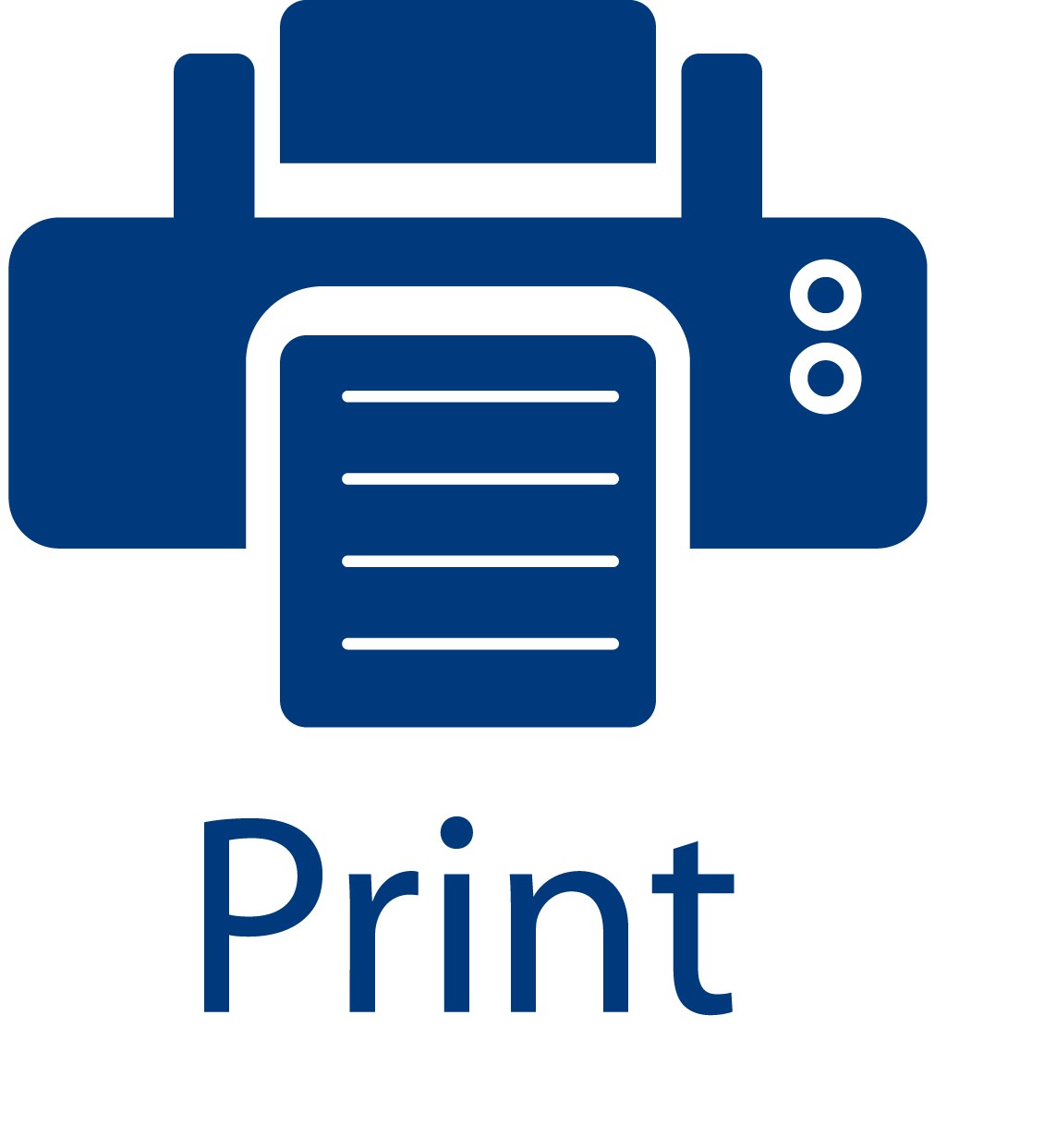 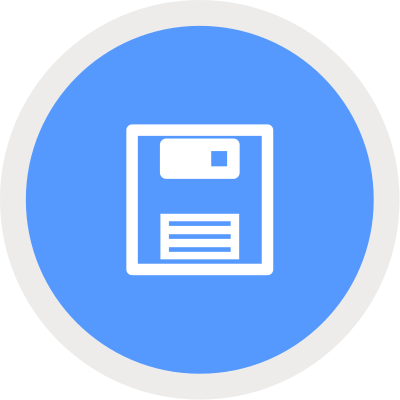 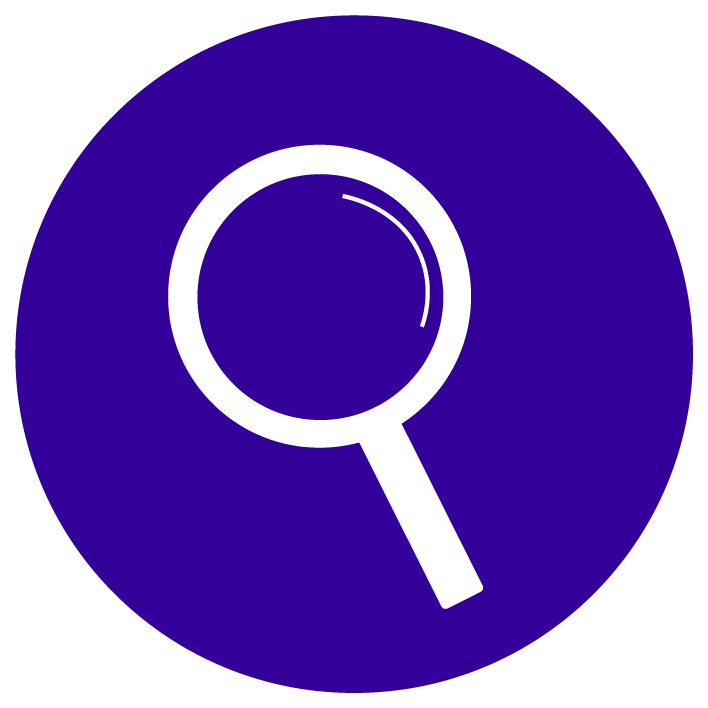 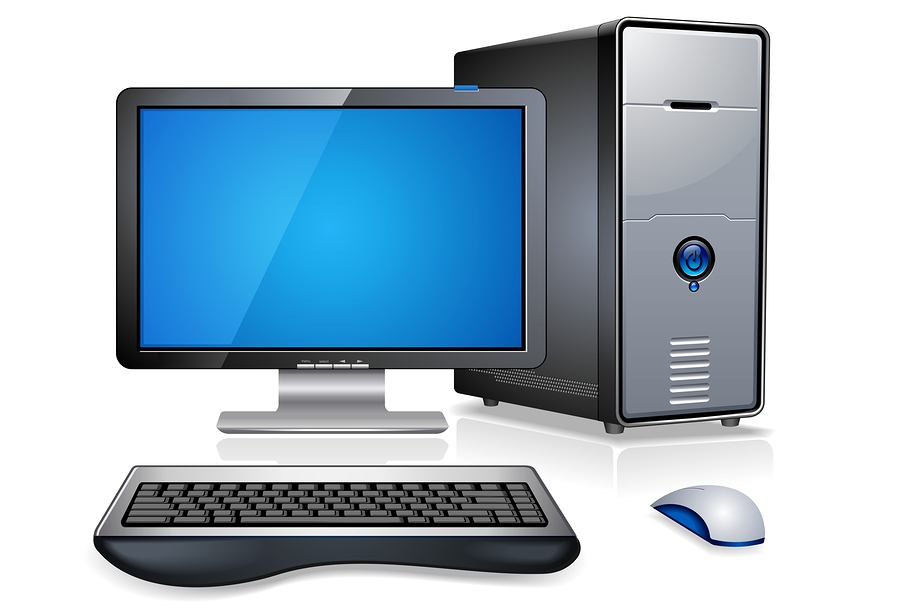 Melakukan Transmisi (Transmission)
Menghasilkan (Generating)
Mengolah (Processing)
Menangkap (Capture)
Menyimpan (Storage)
Mencari Kembali (Retrieval)
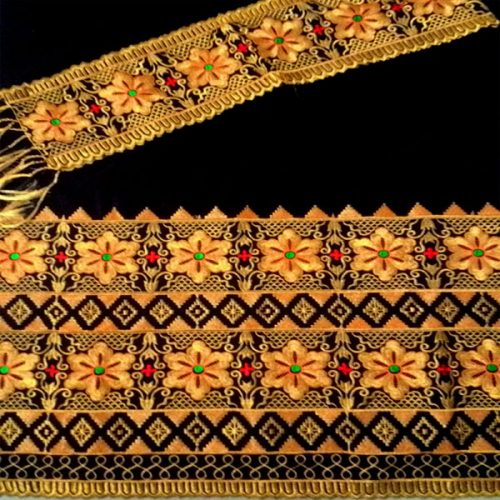 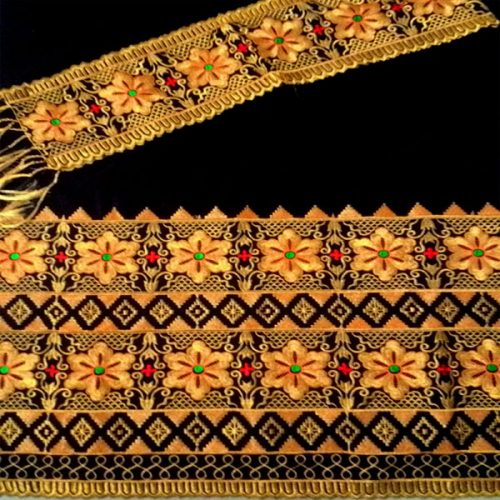 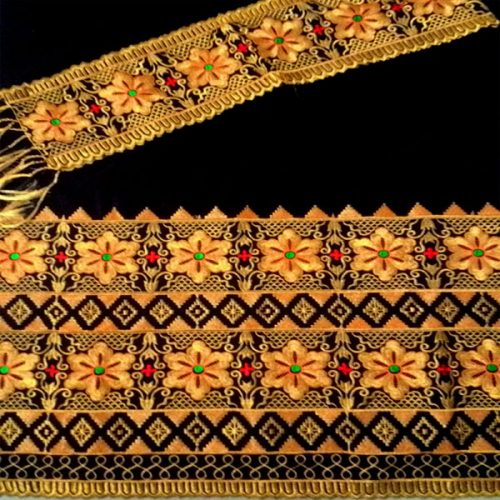 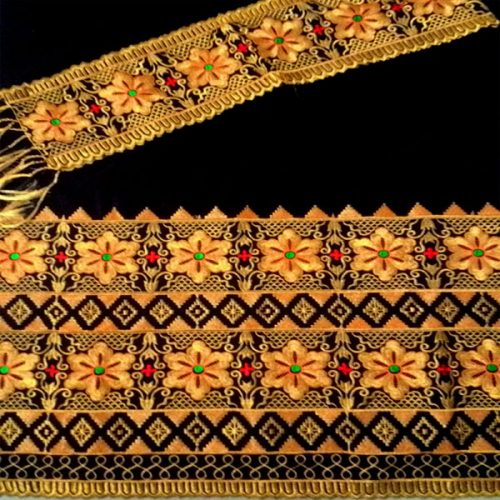 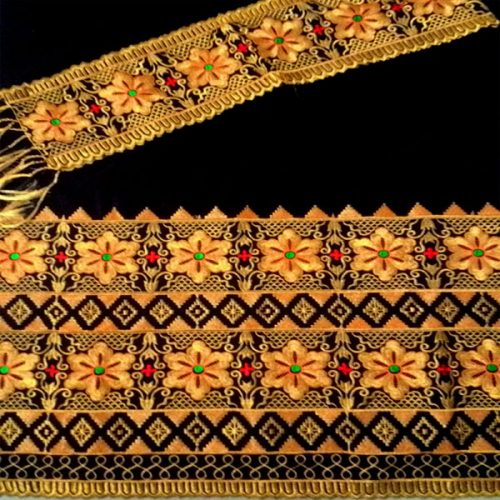 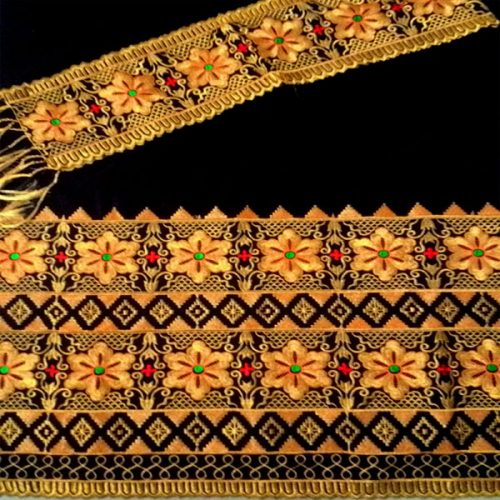 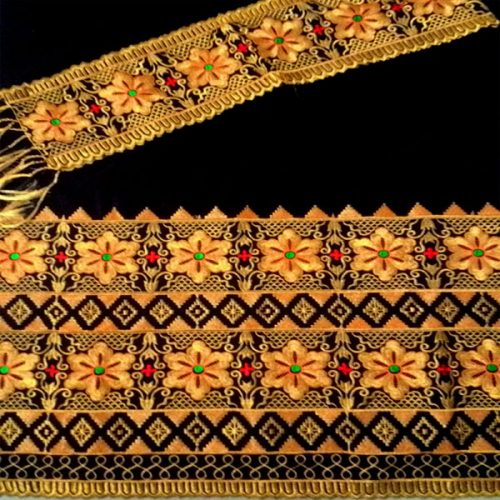 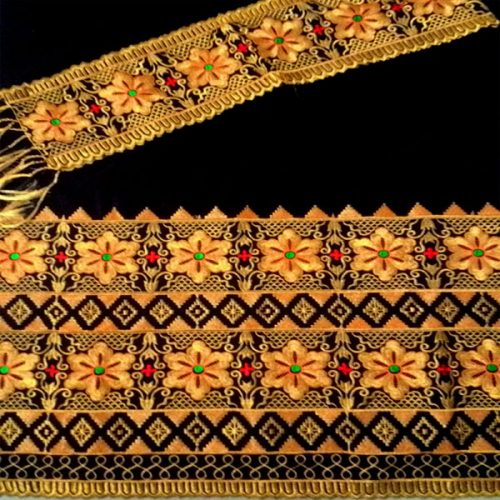 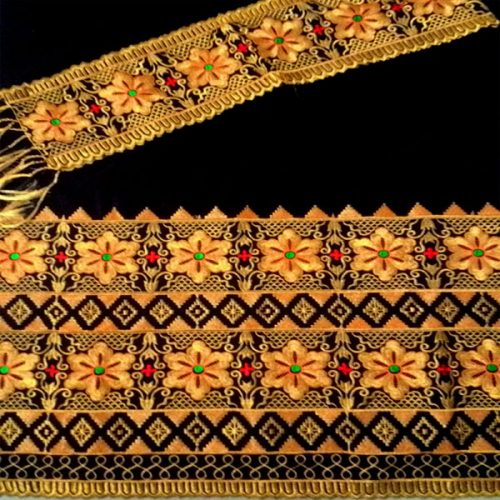 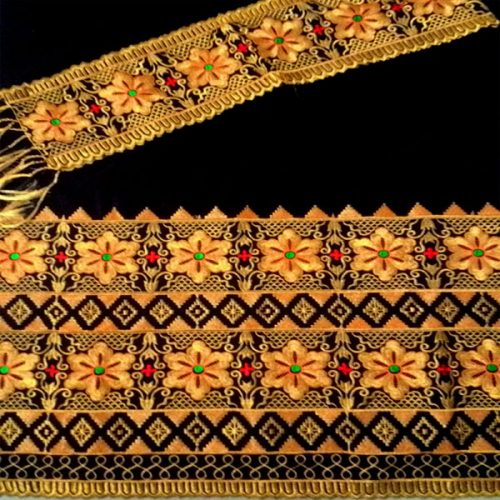 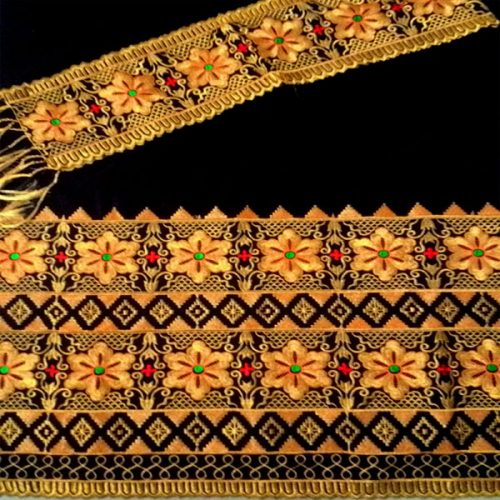 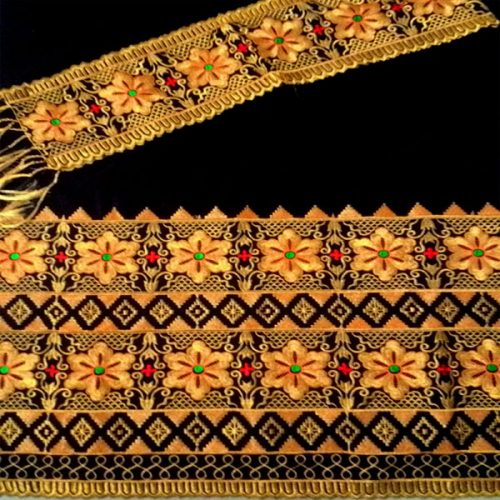 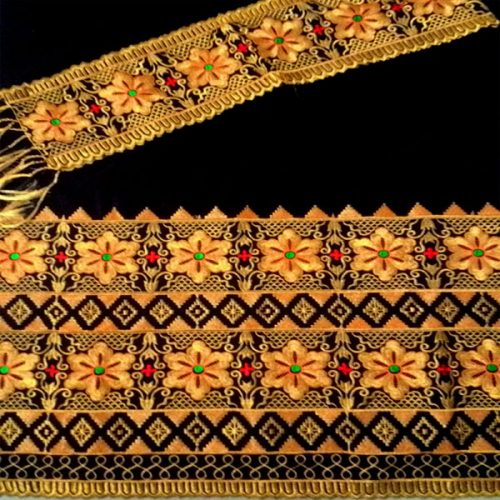 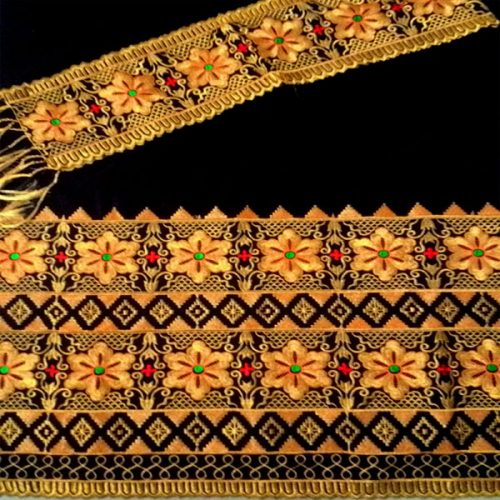 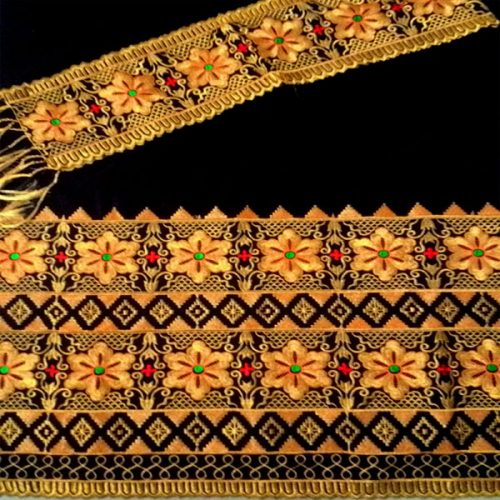 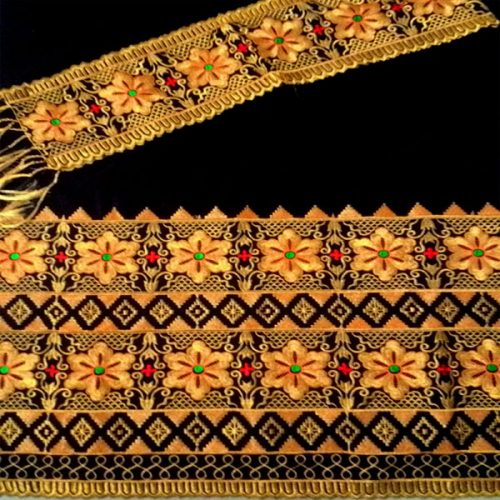 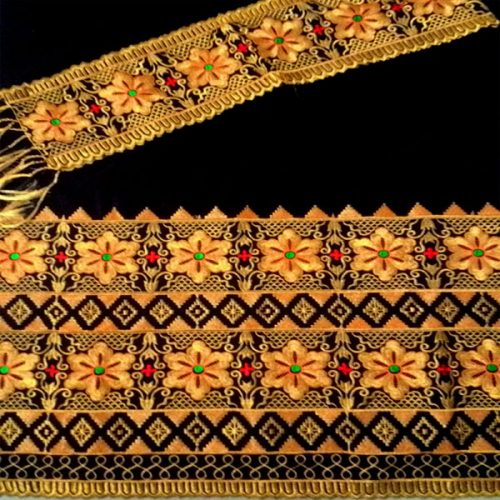 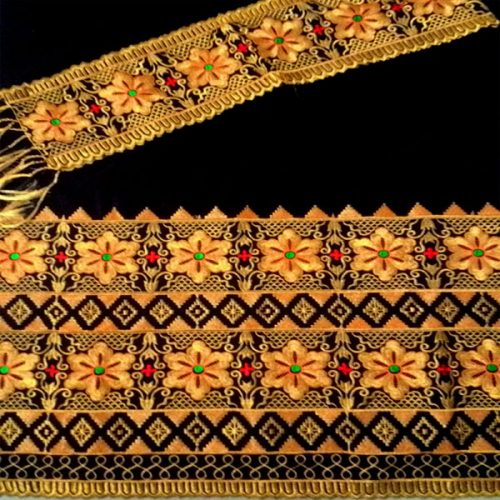 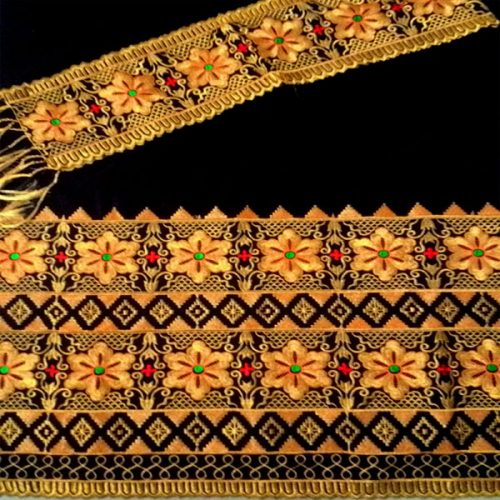 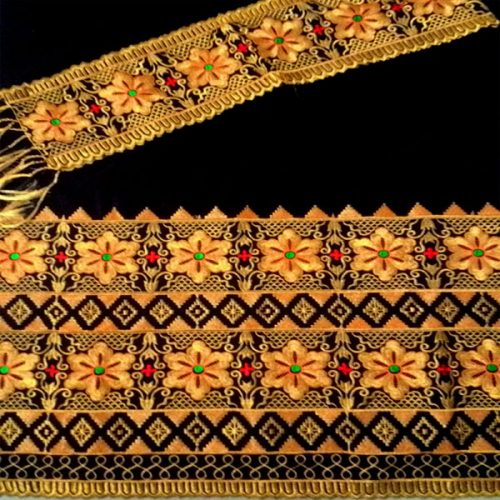 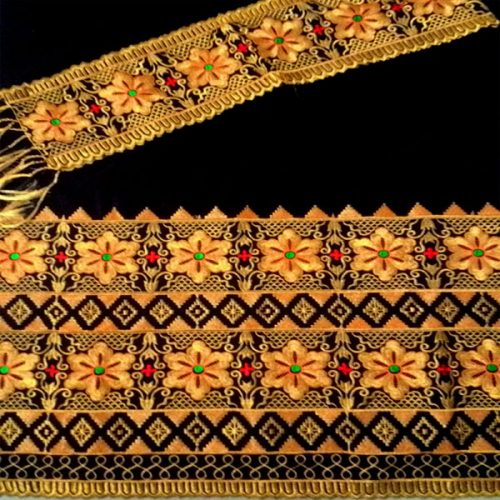 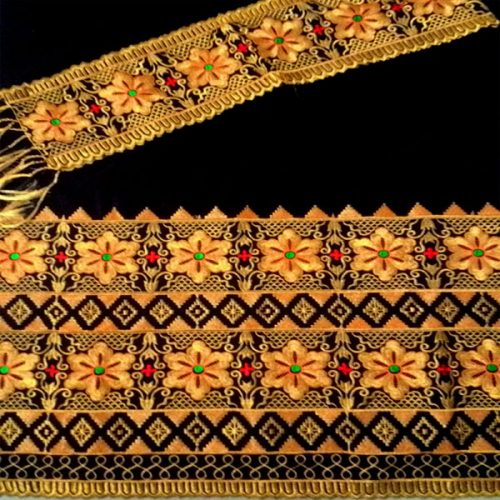 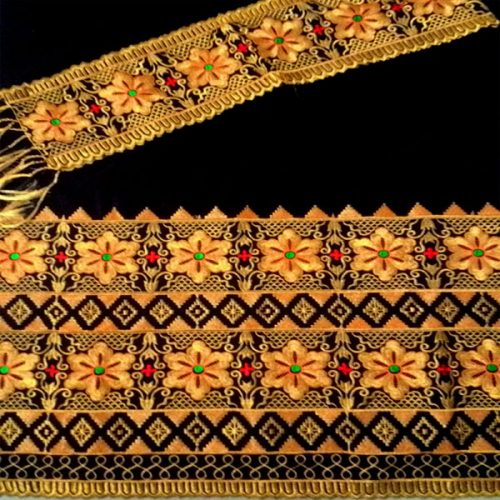 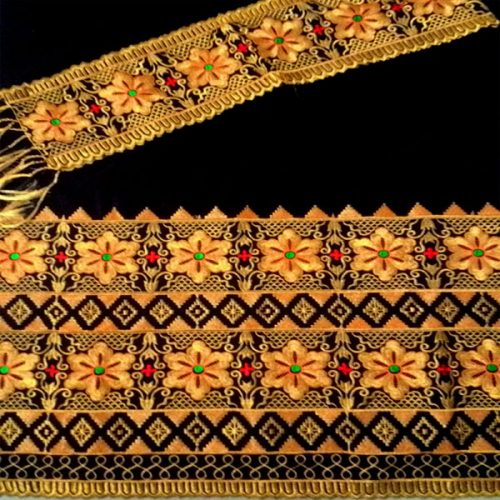 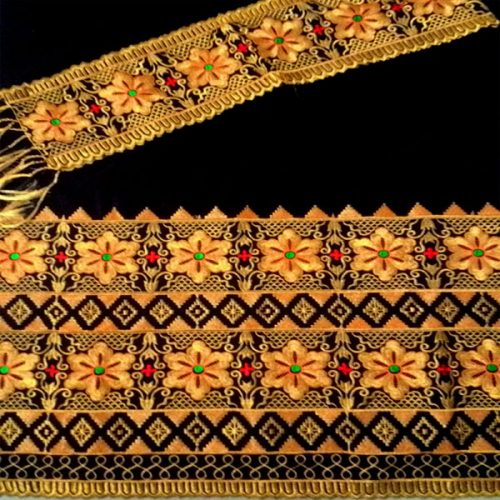 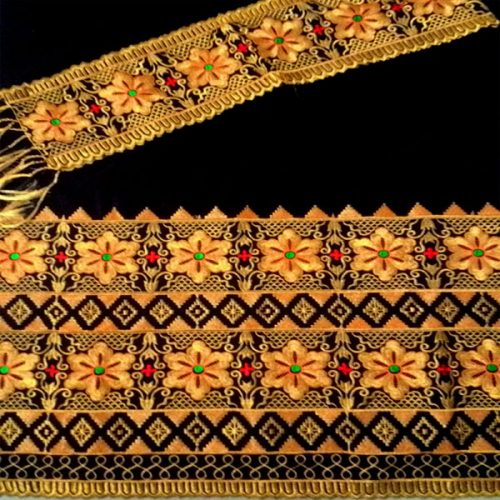 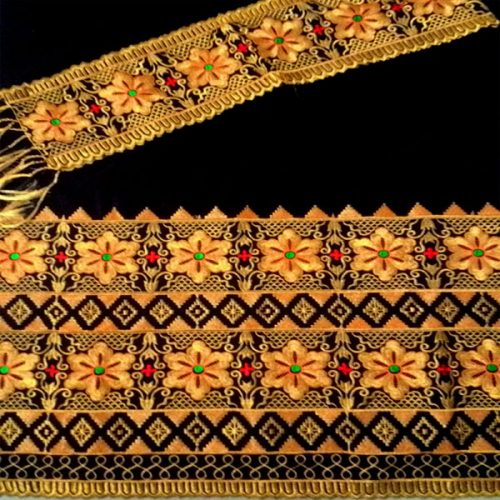 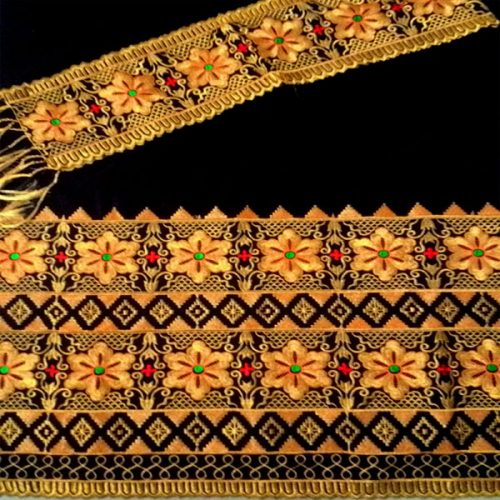 Teknologi Informasi
Tujuan
Keuntungan
Speed 
Consistency
Precision
Reliability
Memecahkan masalah
Membuka kreativitas
Efektivitas
Efisiensi
Kemampuan
Contoh Bidang pengguna TI
Proses transaksi cepat dan akurat
Kapasitas penyimpanan besar dan akses cepat
Komunikasi cepat, dll.
MAkuntansi 
Finance
Marketing
Produksi 
Manajemen SDM, dll
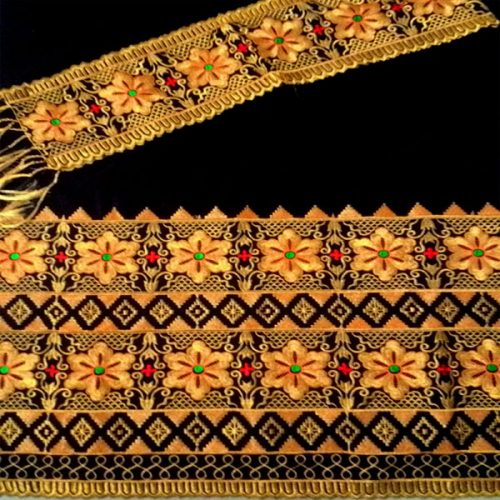 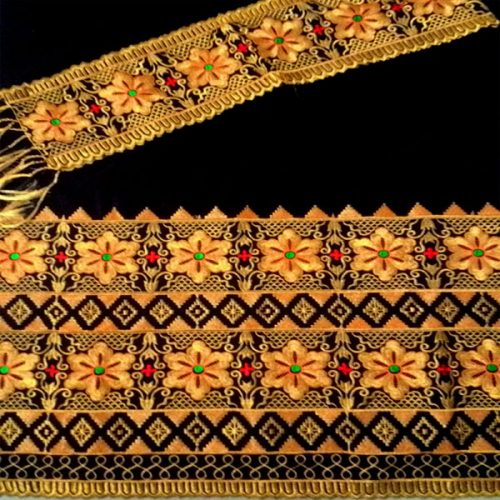 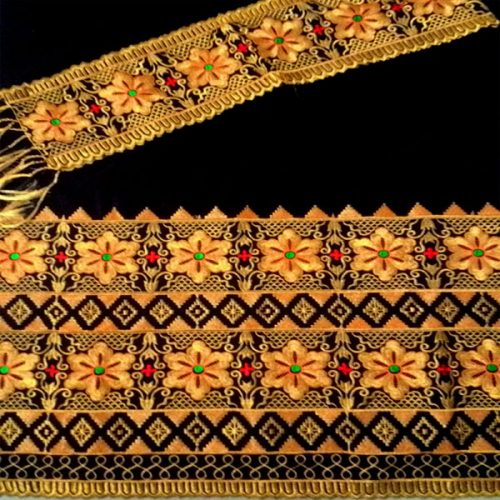 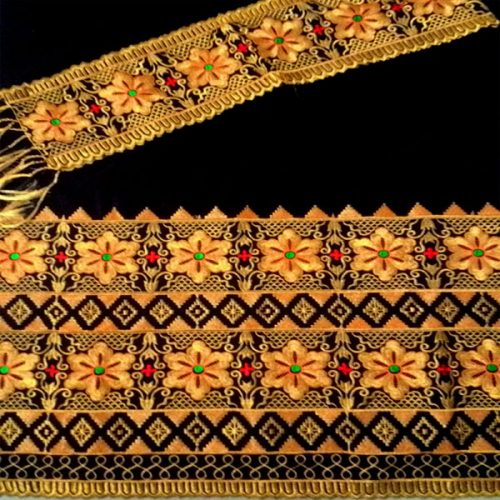 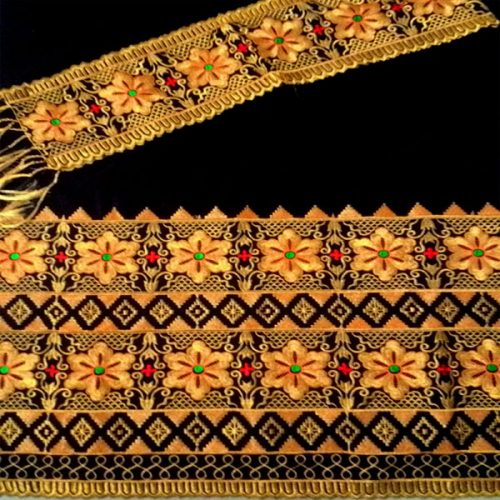 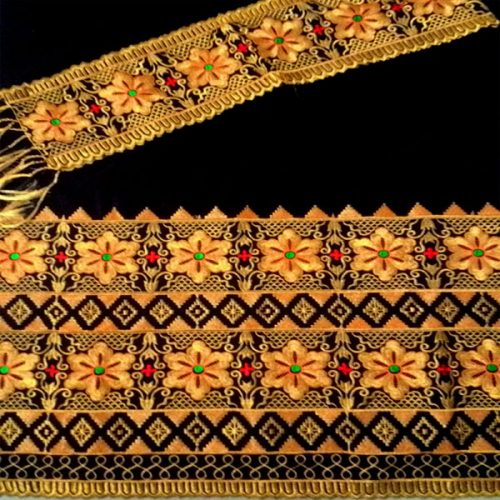 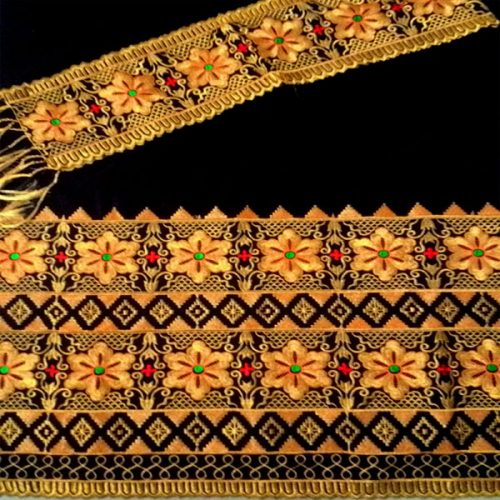 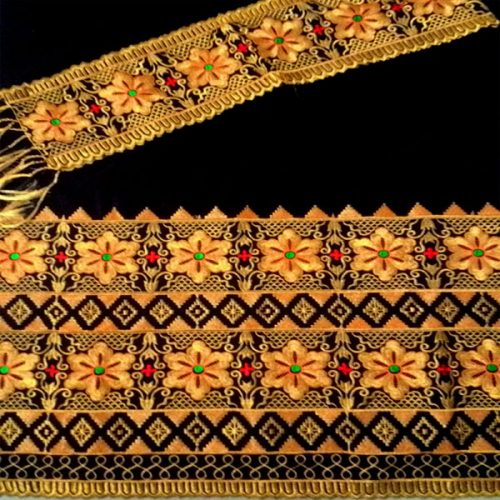 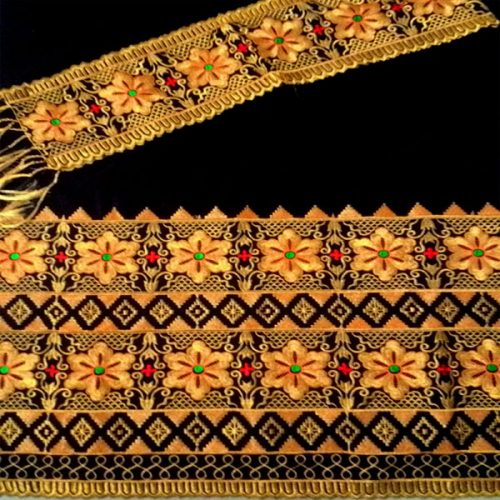 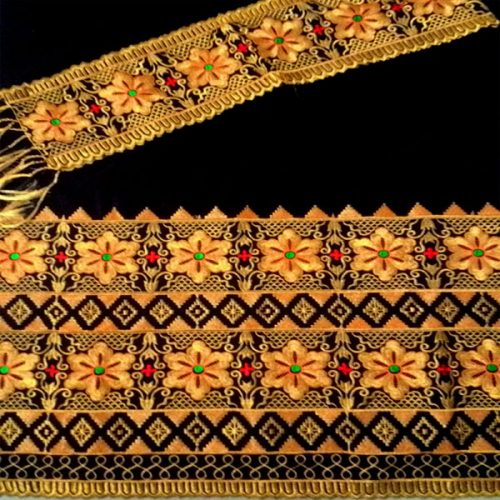 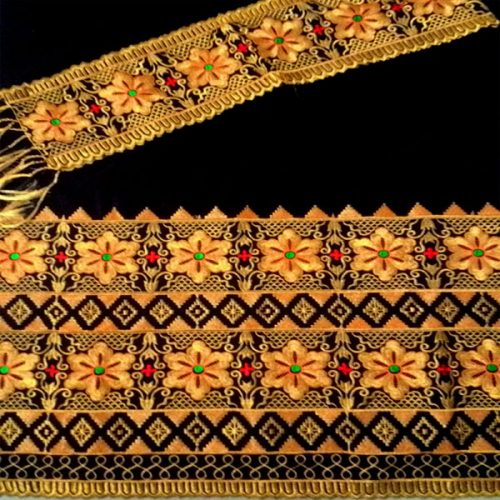 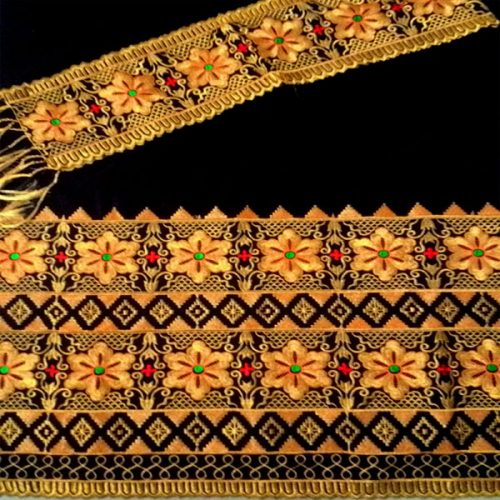 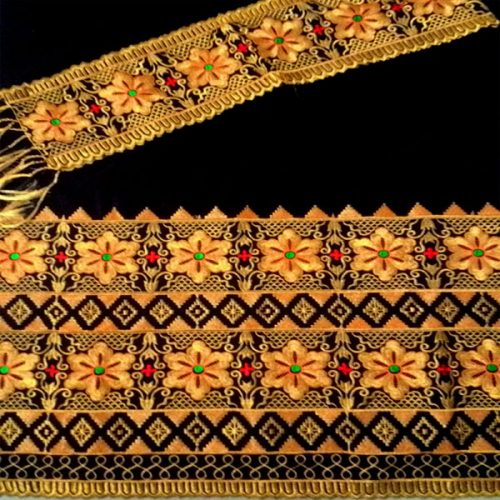 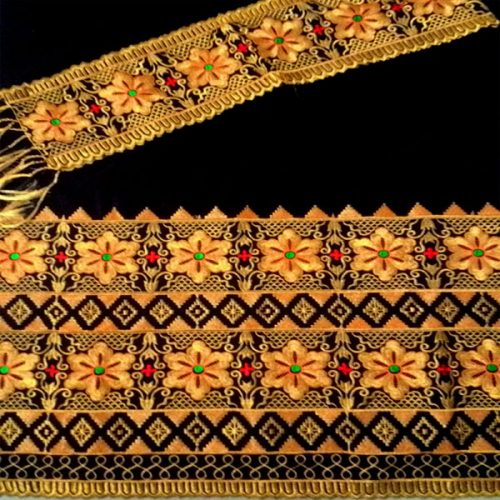 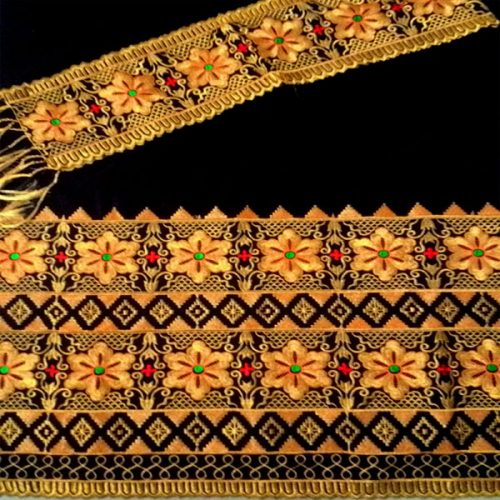 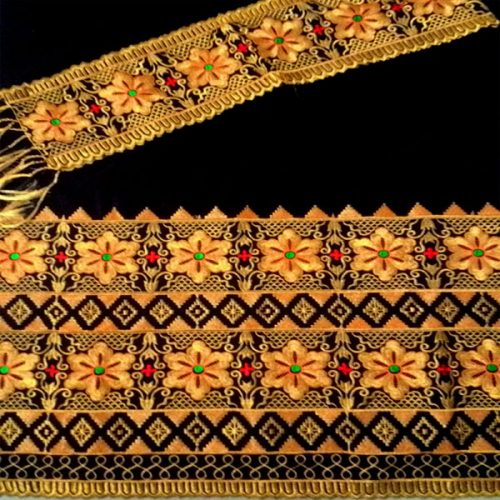 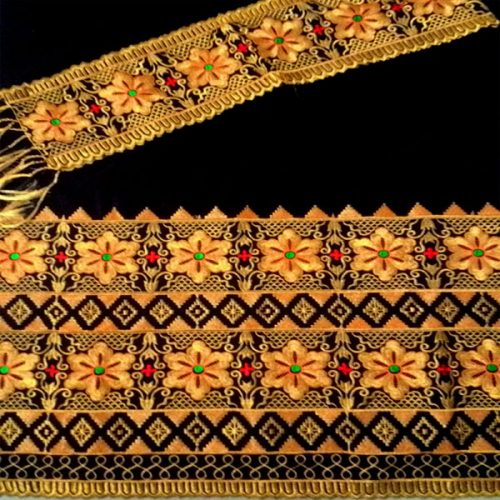 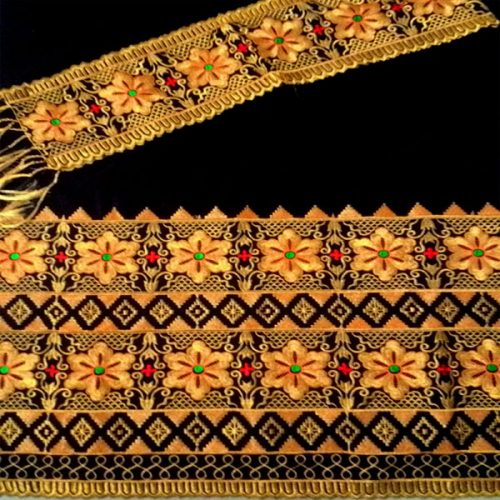 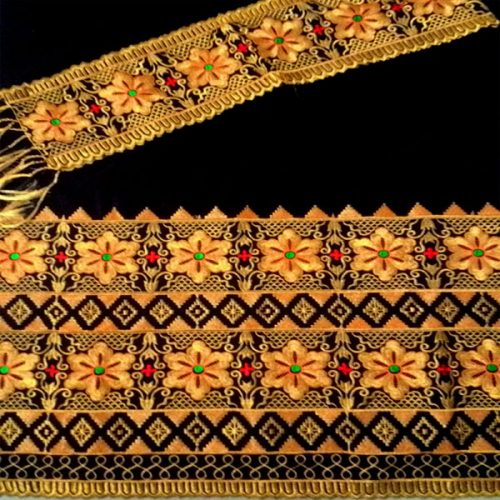 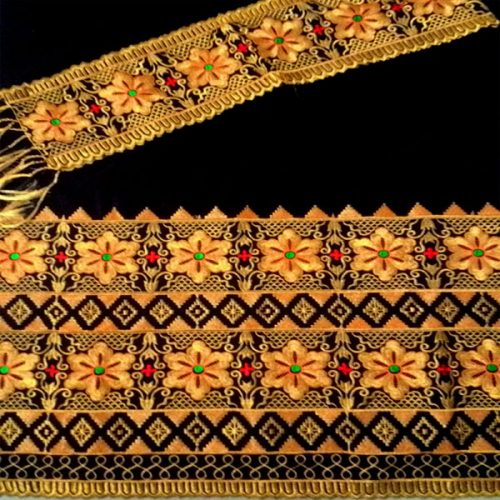 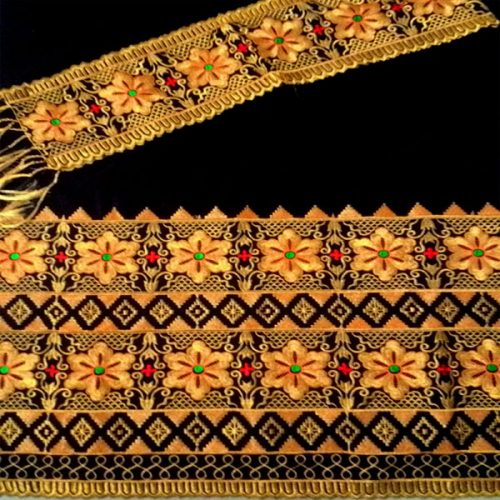 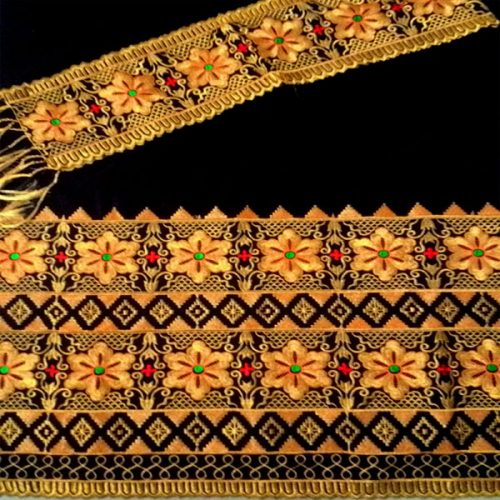 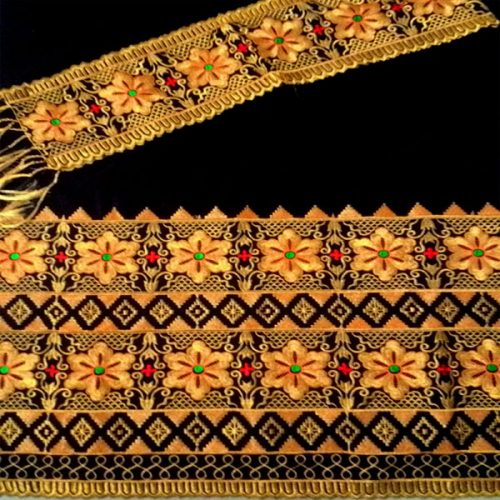 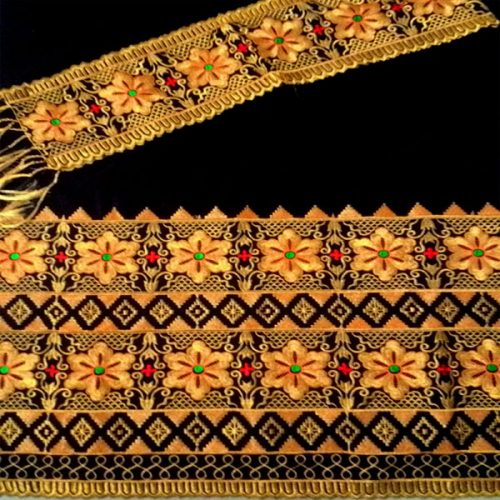 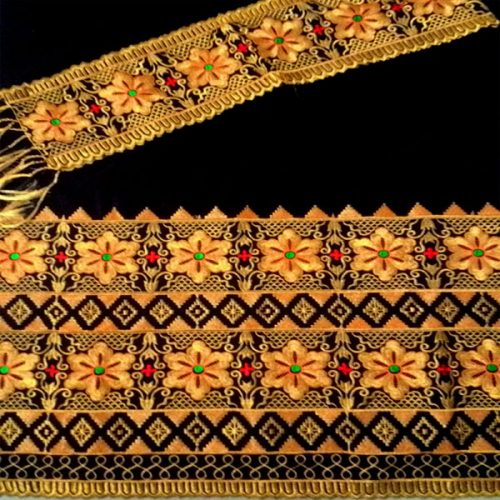 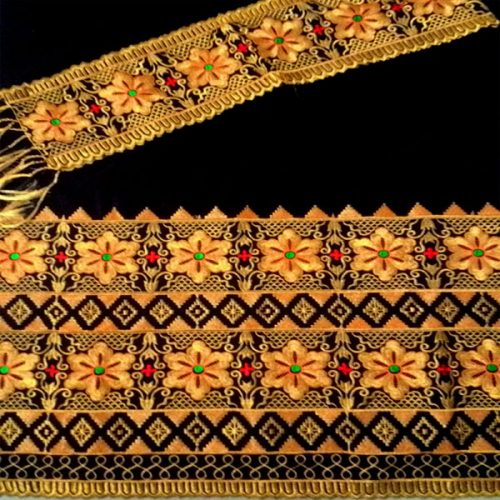 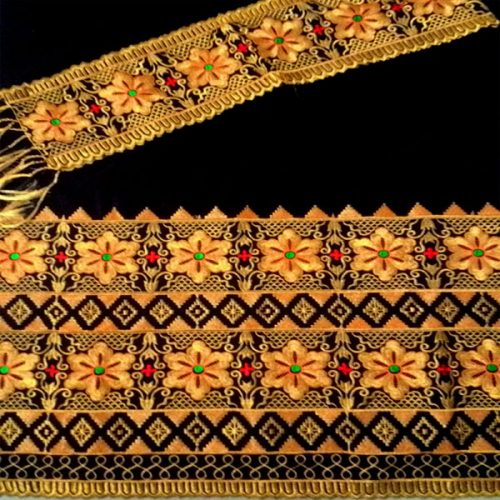 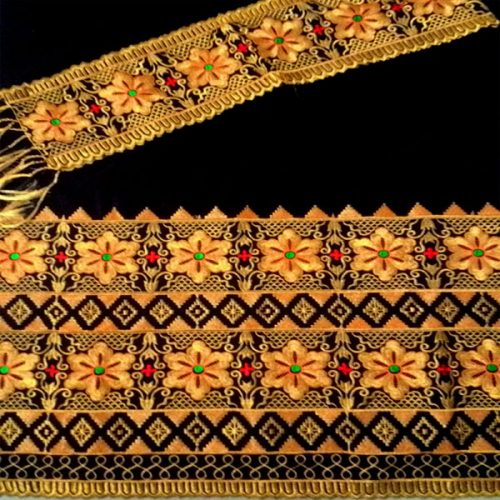 Komputer sebagai produk domain Teknologi Informasi
Pengertian Komputer
Suatu perangkat elektronik yang dapat digunakan untuk mengolah data sesuai dengan prosedur yang telah dirumuskan sebelumnya sehingga menghasilkan informasi bermanfaat bagi penggunanya.
Input  Proses  Output
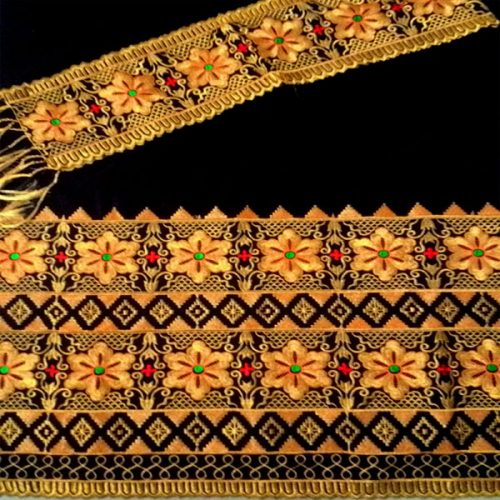 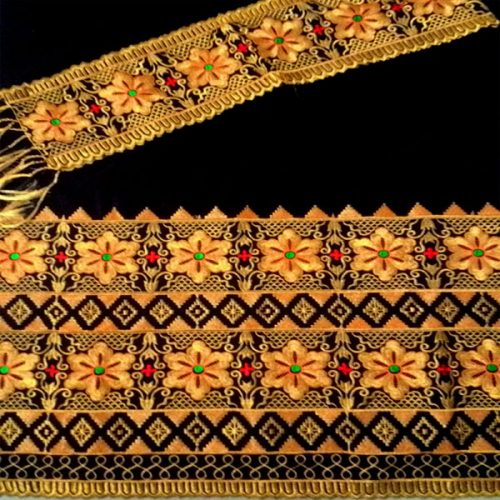 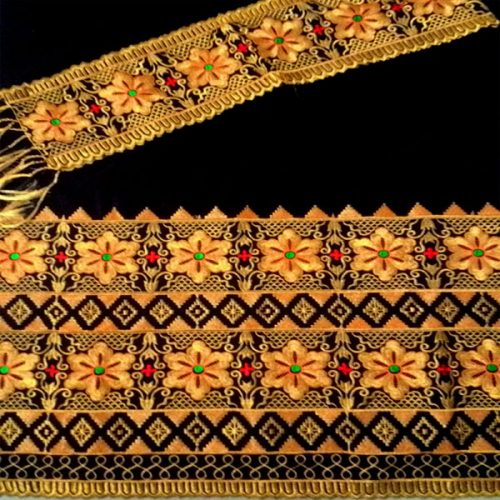 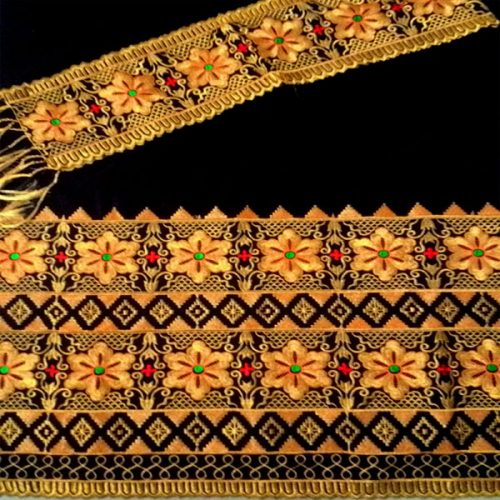 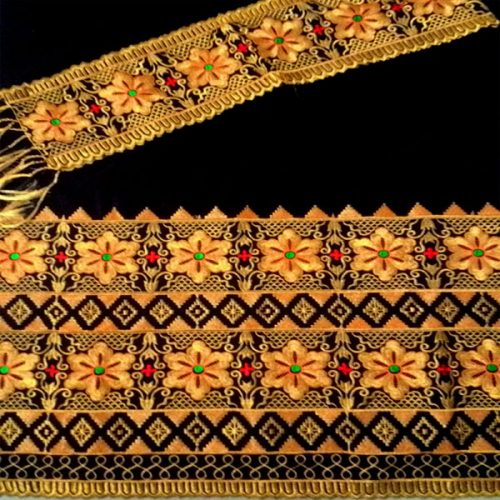 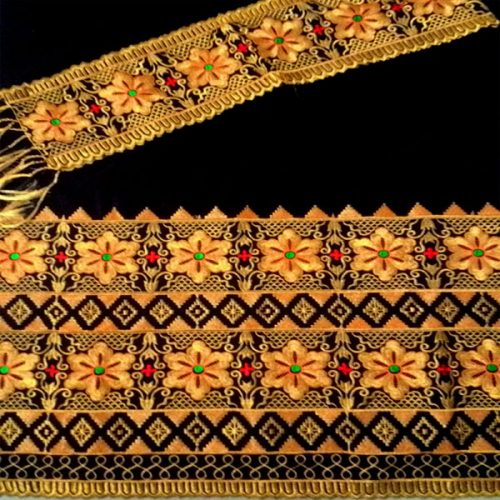 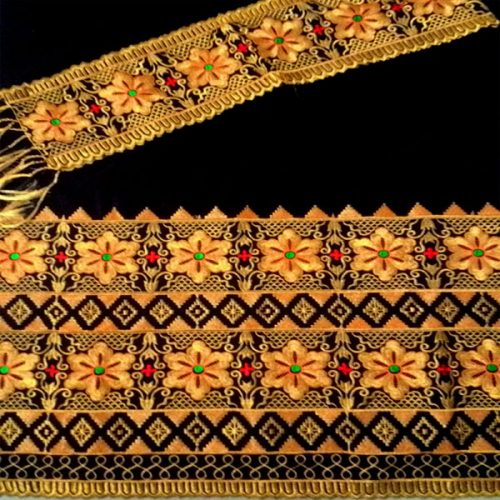 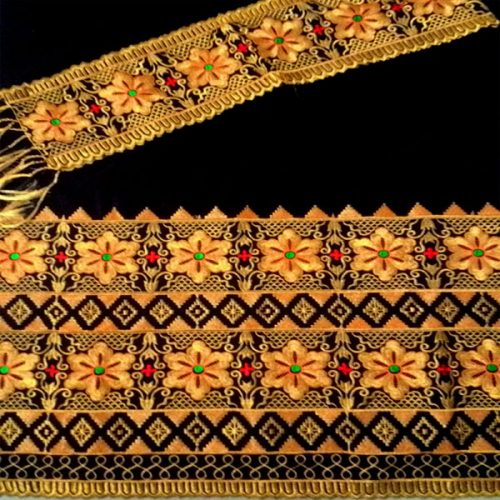 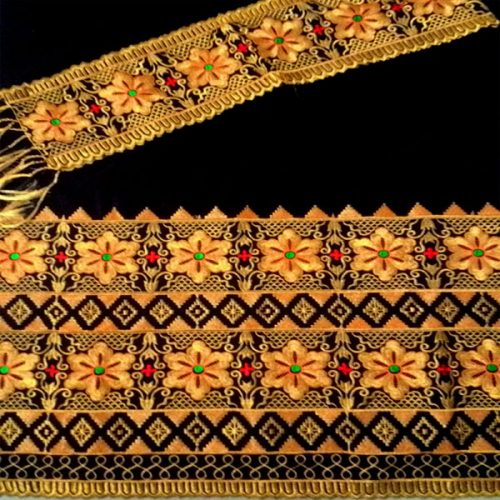 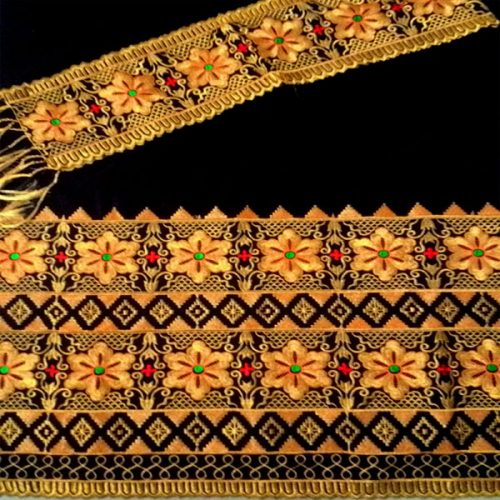 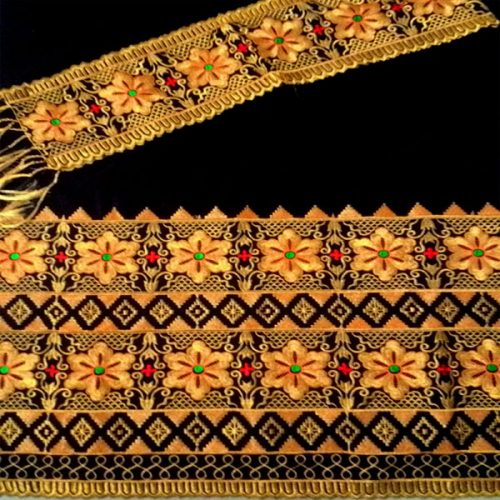 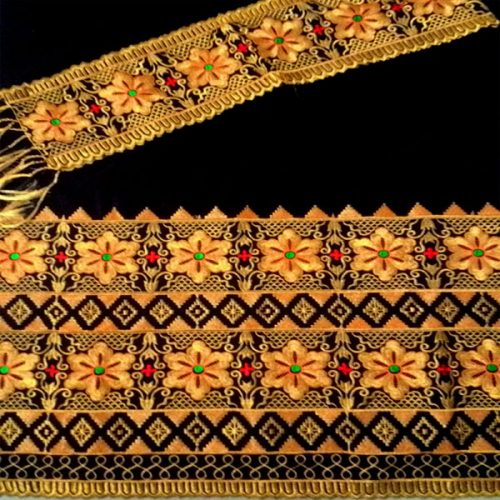 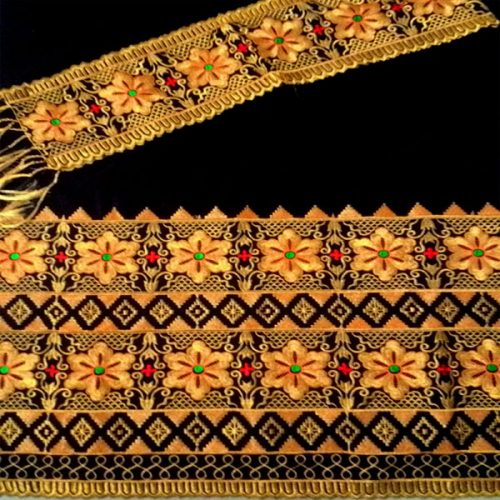 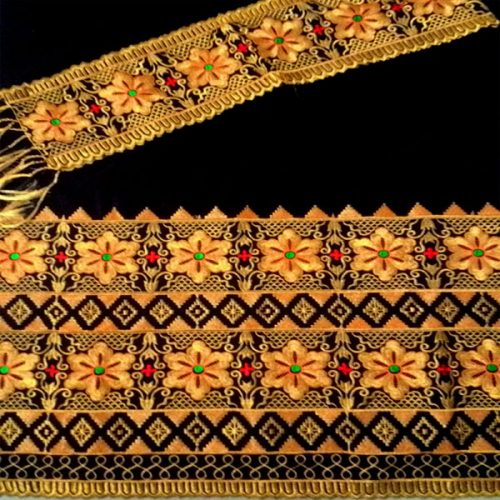 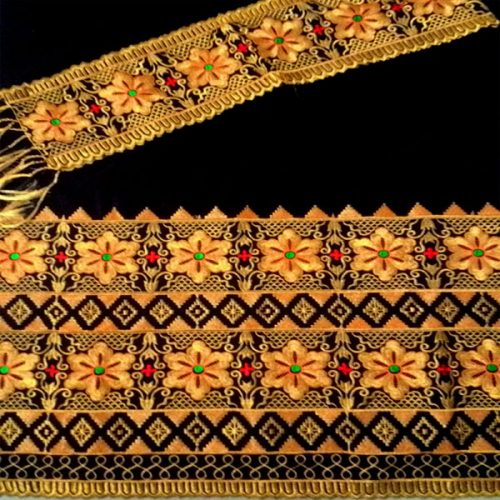 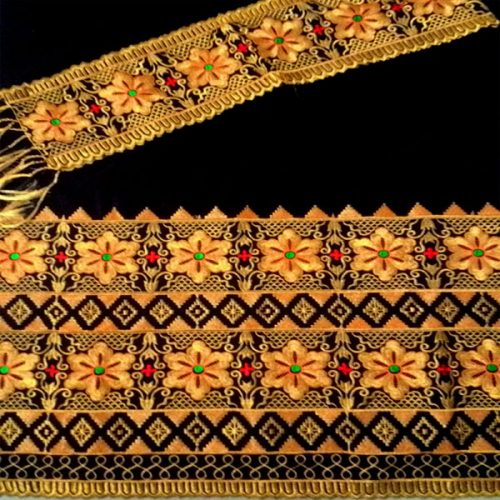 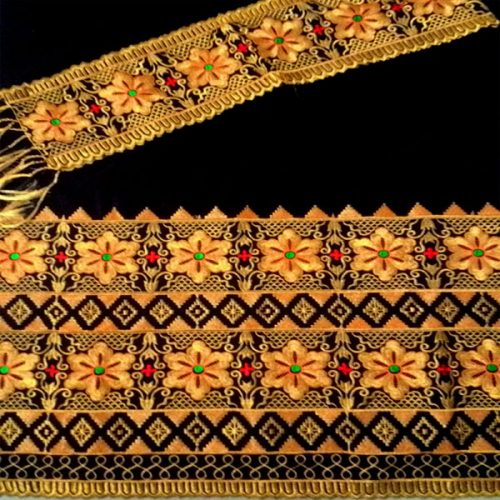 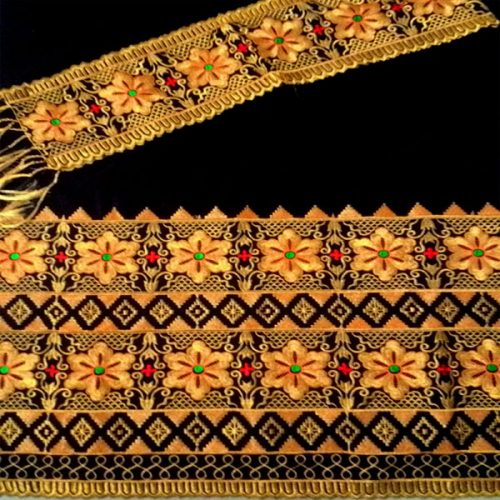 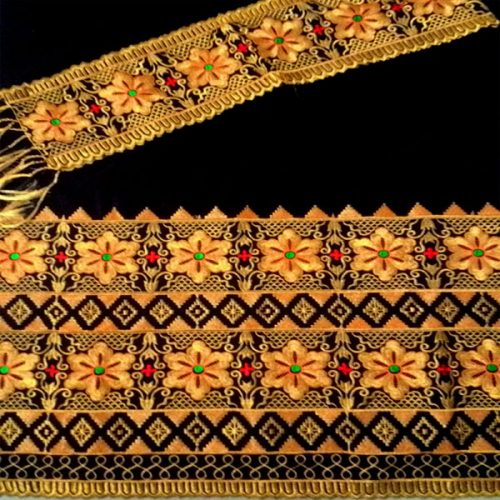 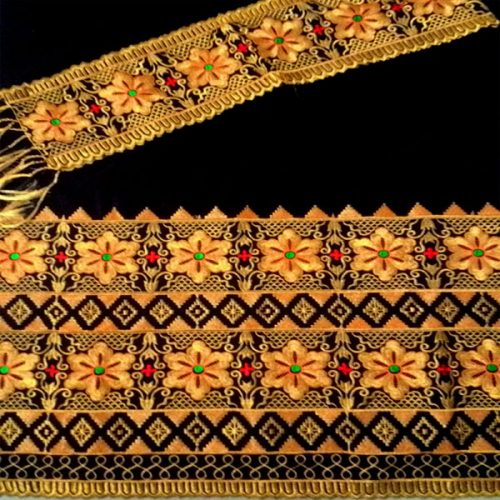 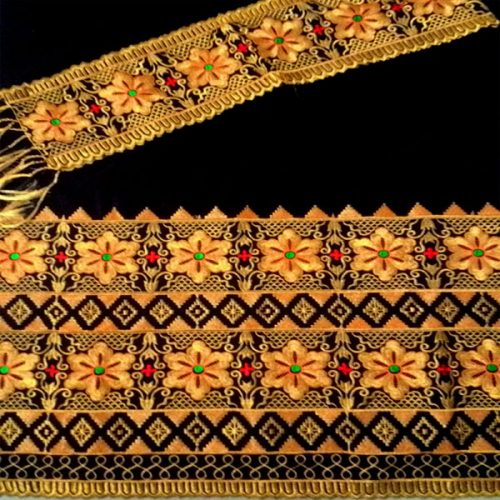 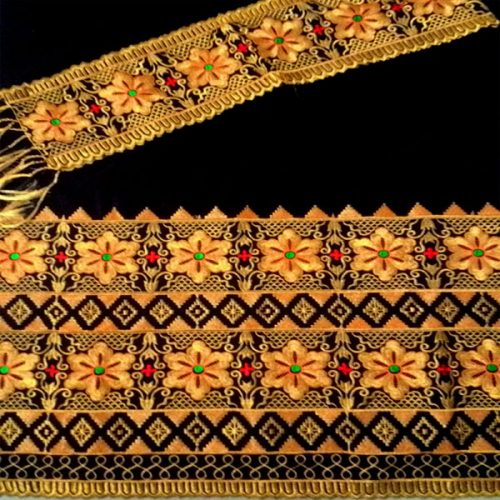 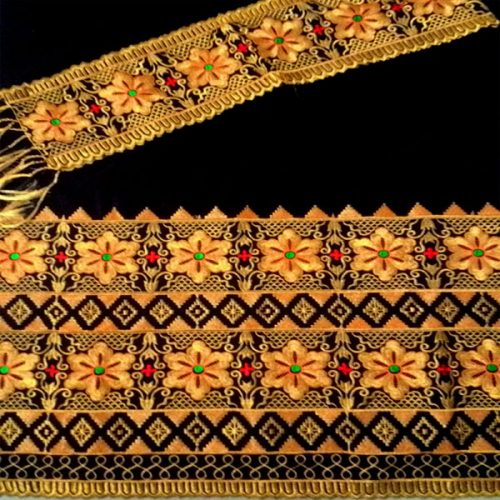 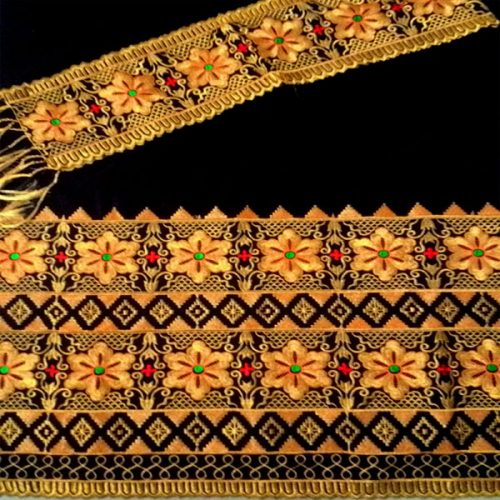 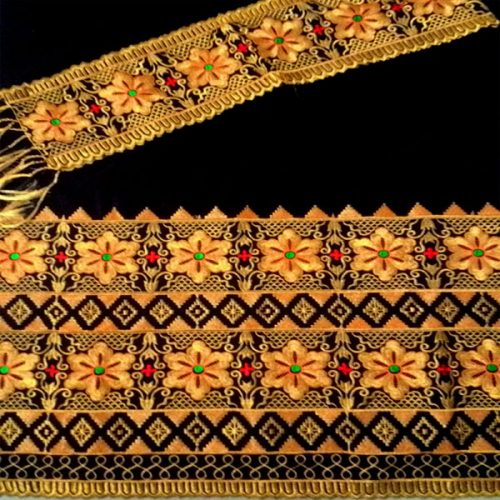 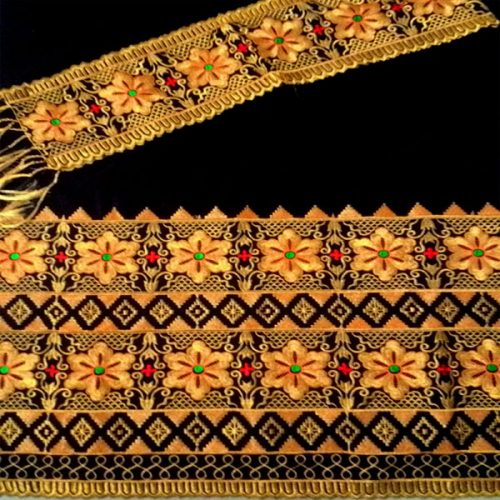 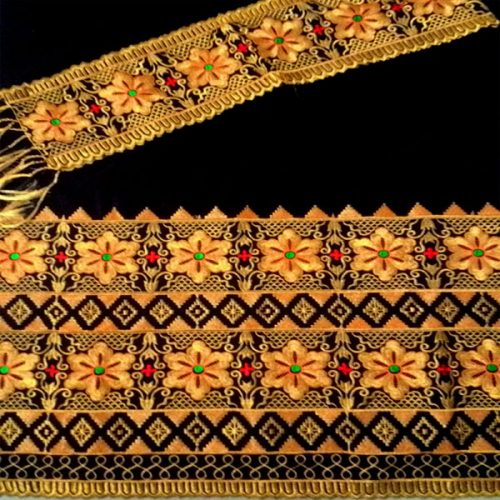 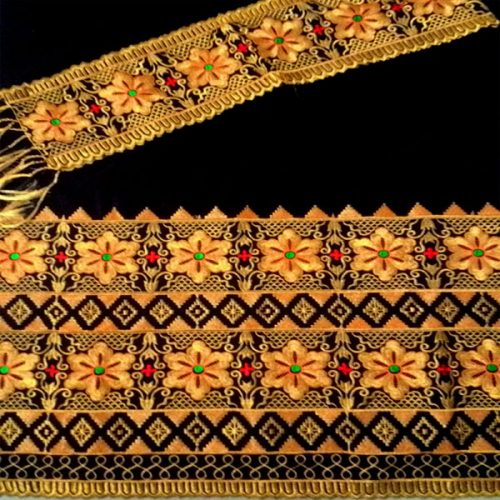 3 Elemen Komputer
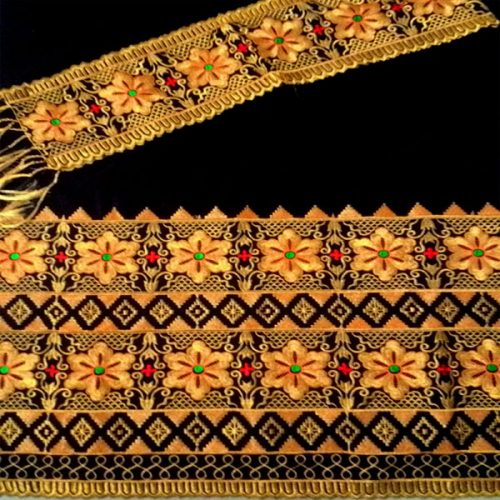 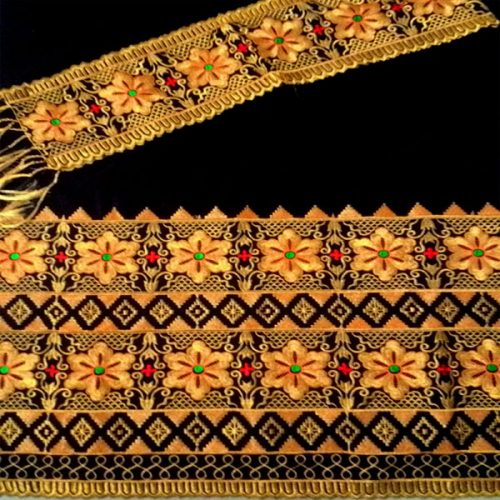 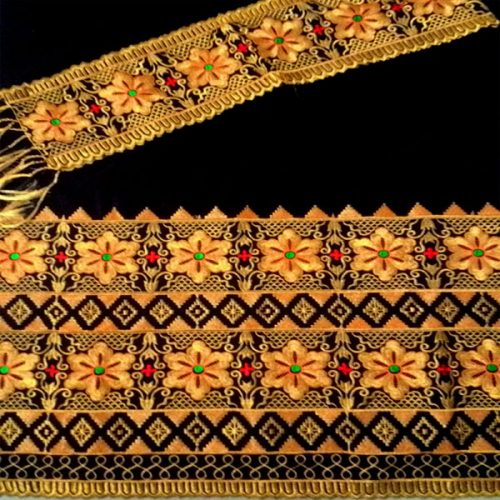 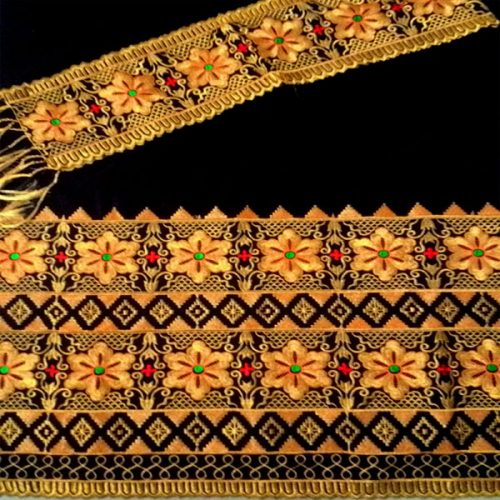 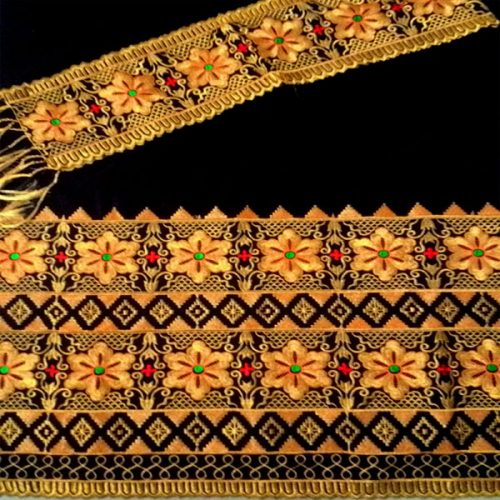 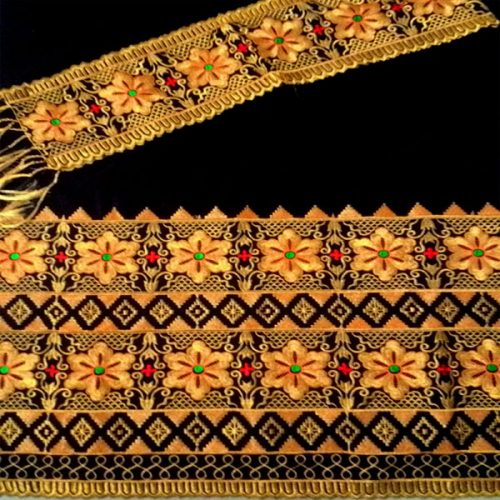 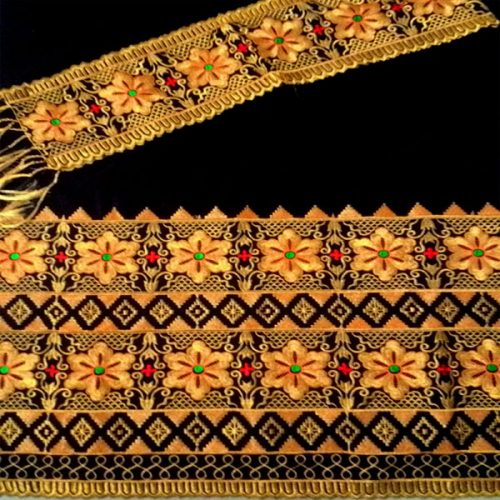 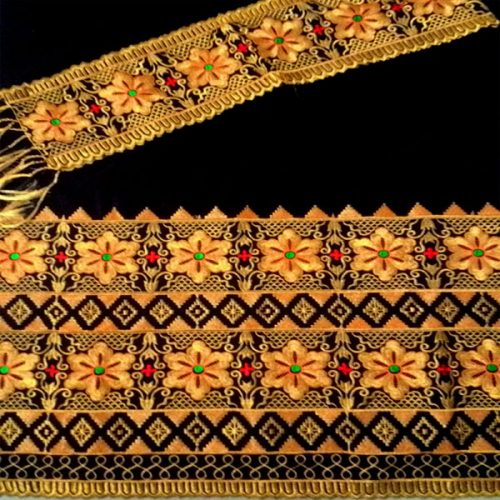 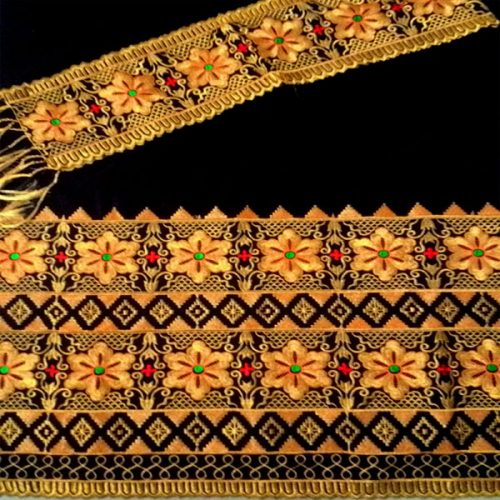 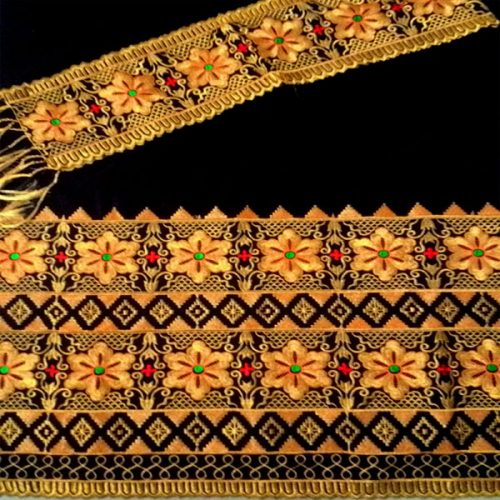 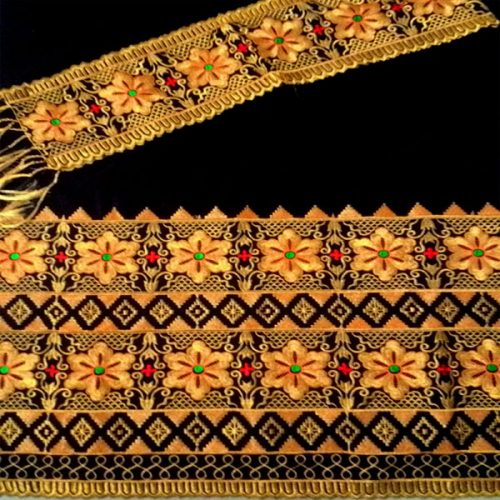 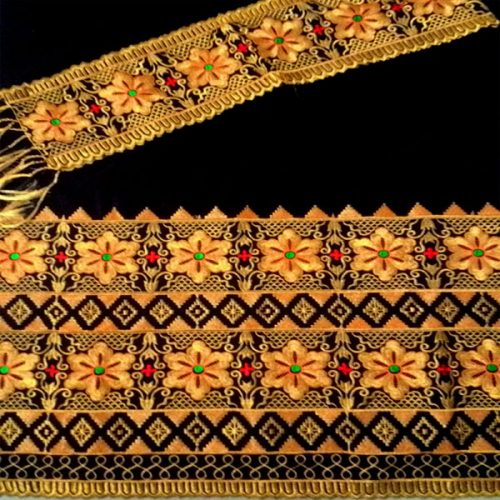 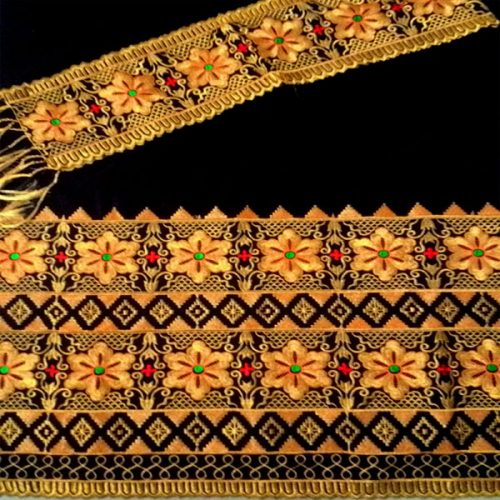 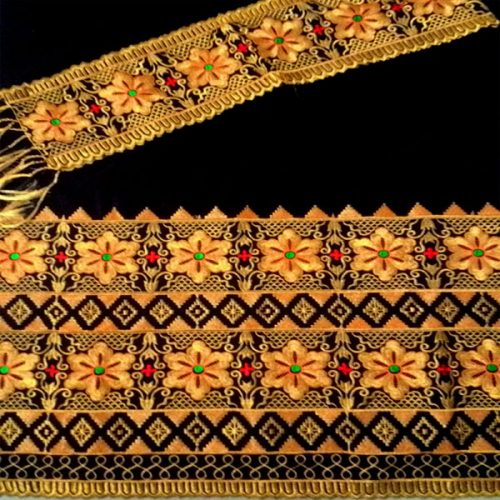 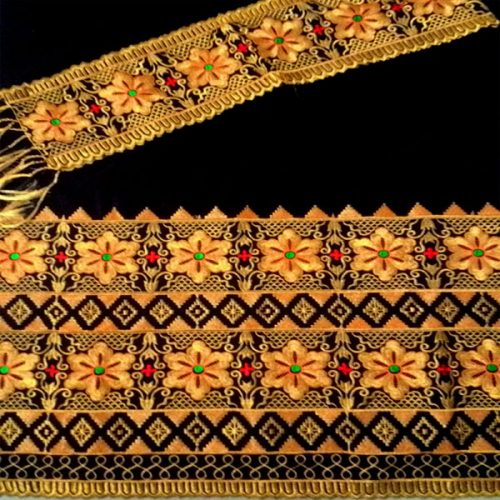 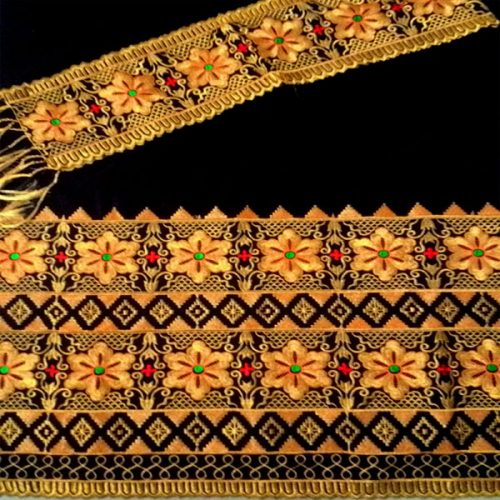 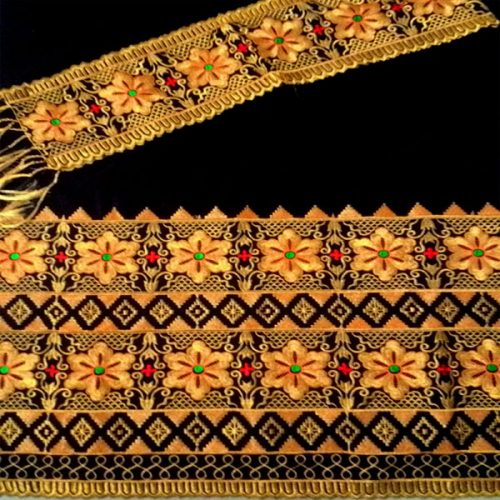 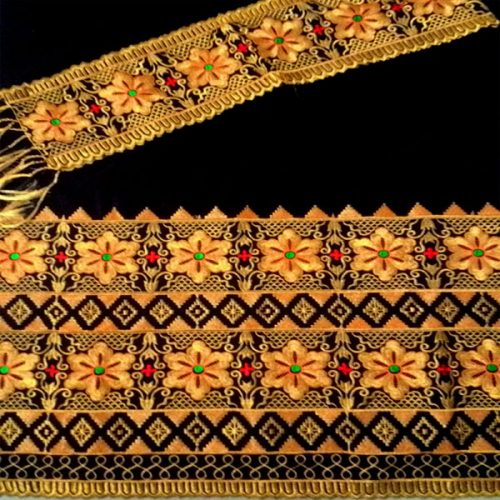 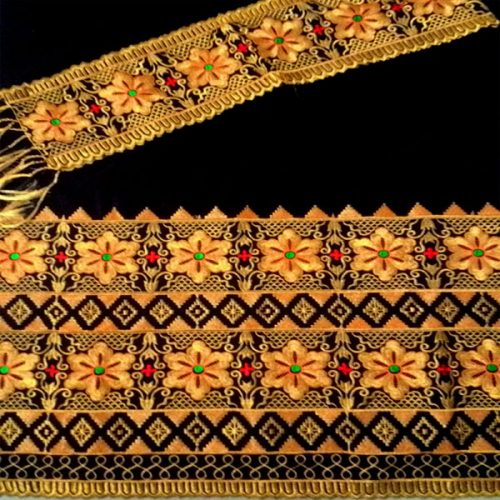 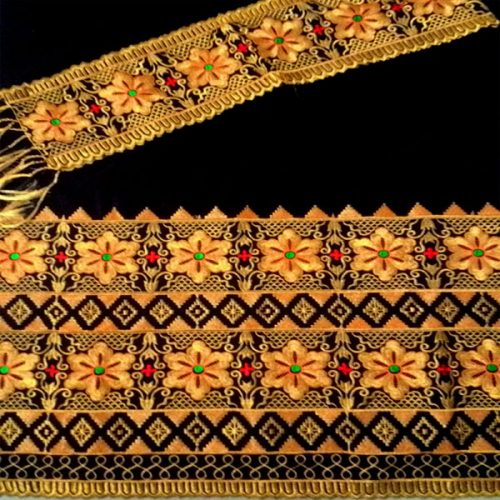 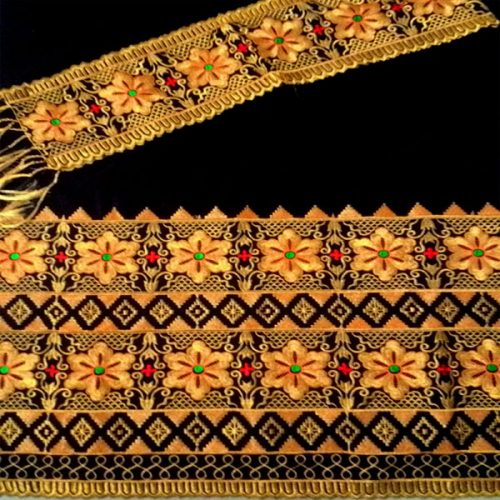 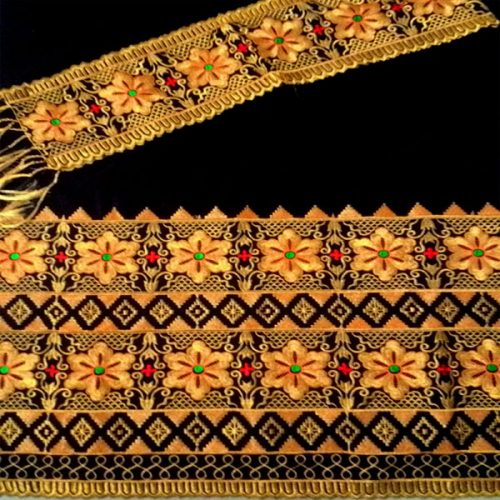 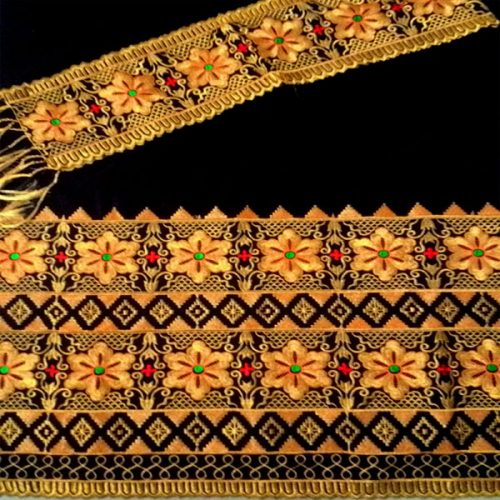 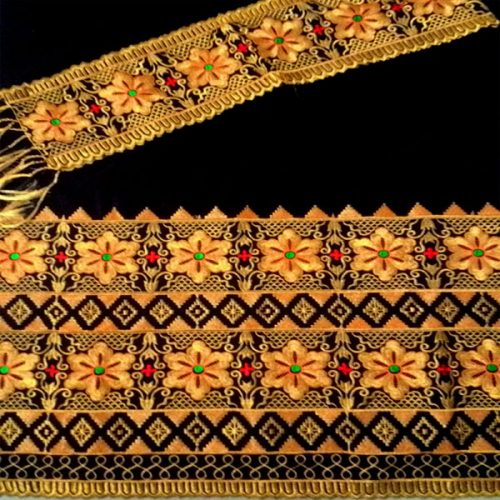 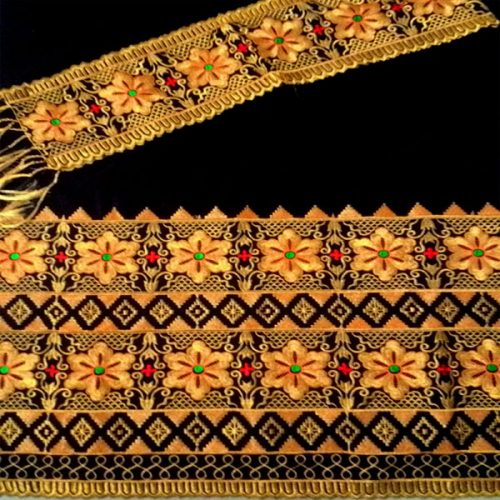 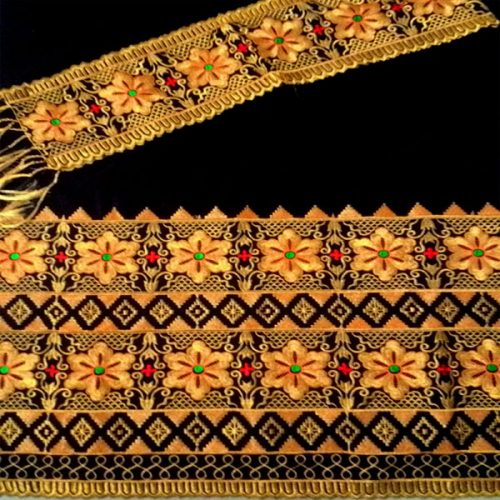 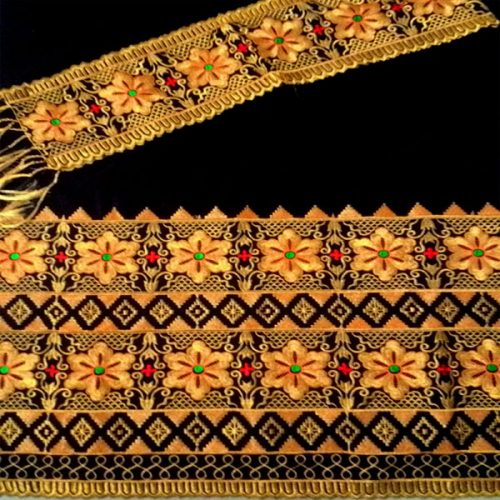 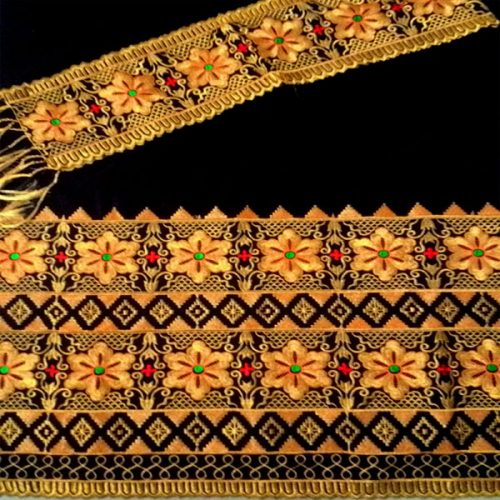 Telekomunikasi
Sistem Telekomunikasi 
Perangkat Keras
Media Komunikasi
Jaringan Komunikasi
Perangkat Lunak Komunikasi
Penyedia Komunikasi Data
Protokol Komunikasi 
Aplikasi Komunikasi
Dua Sisi Sistem Telekomunikasi
Pengirim Informasi (Tansmitter of Information)
Penerima Informasi (Receiver of Information)
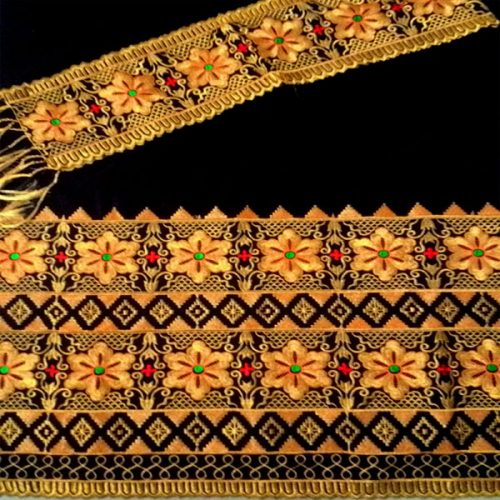 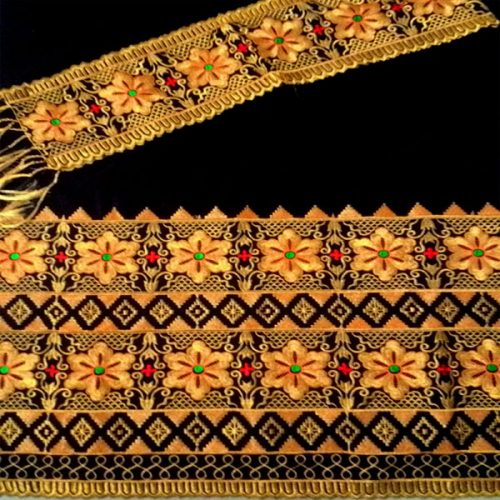 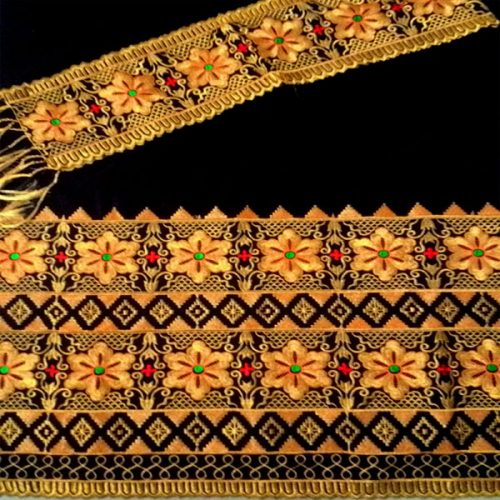 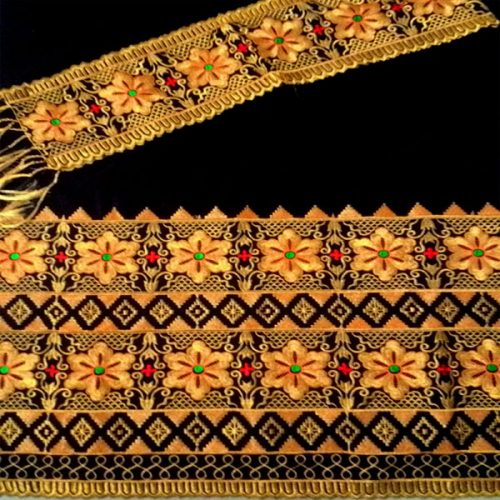 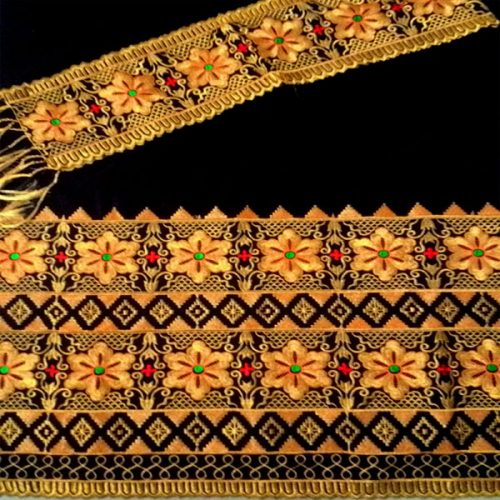 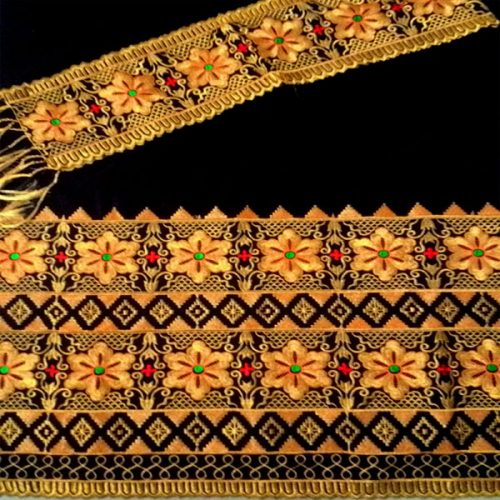 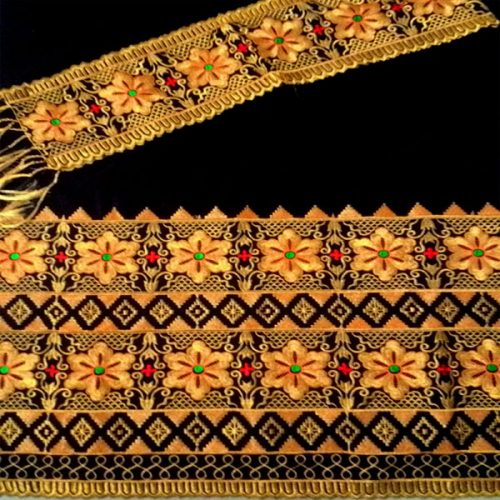 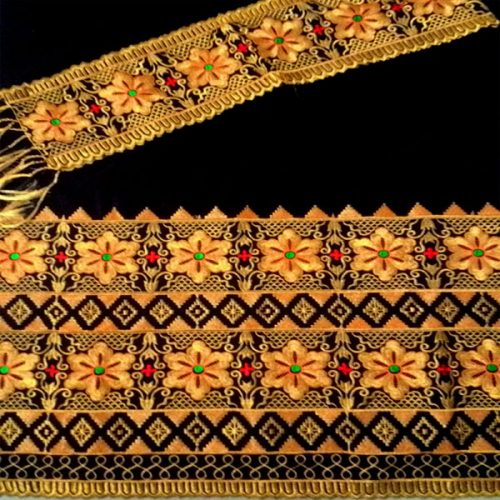 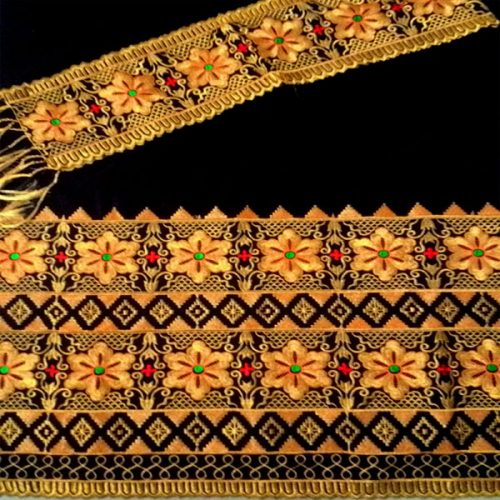 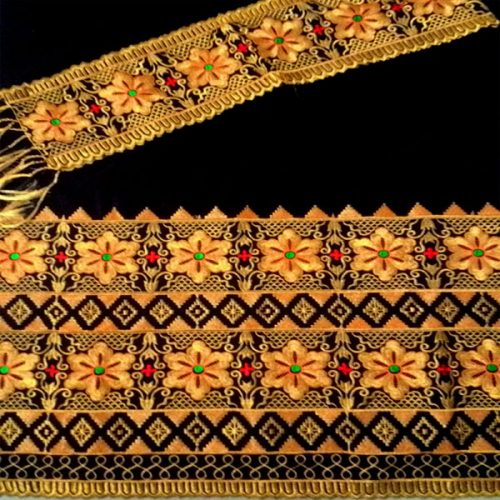 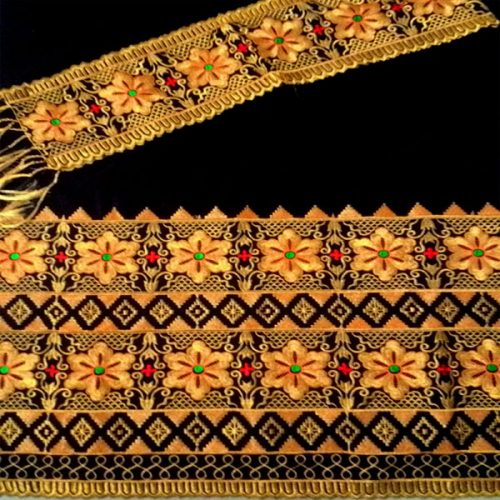 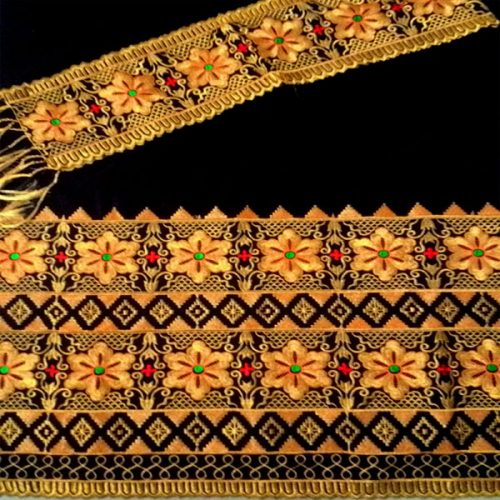 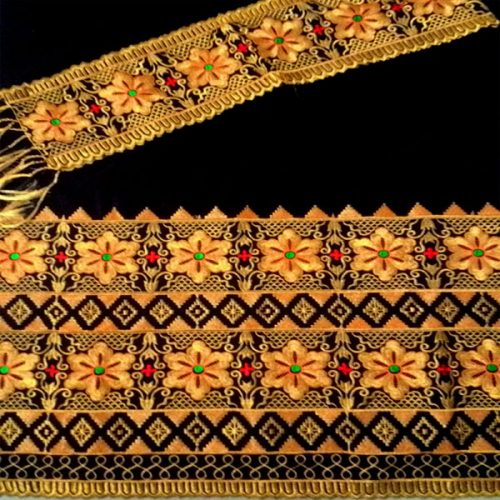 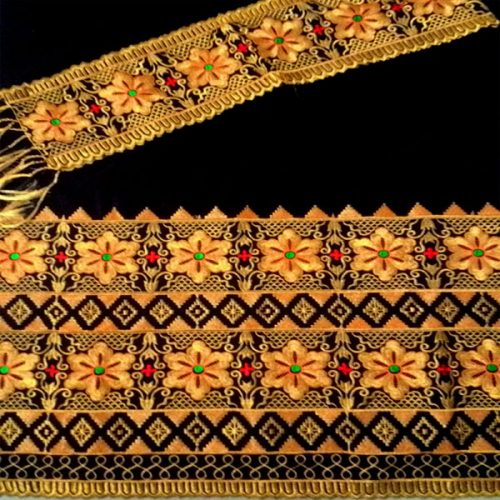 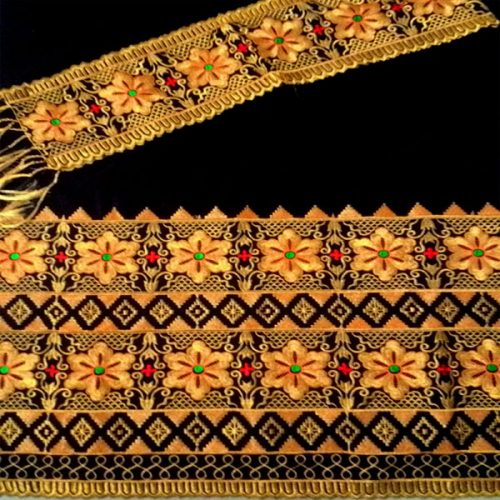 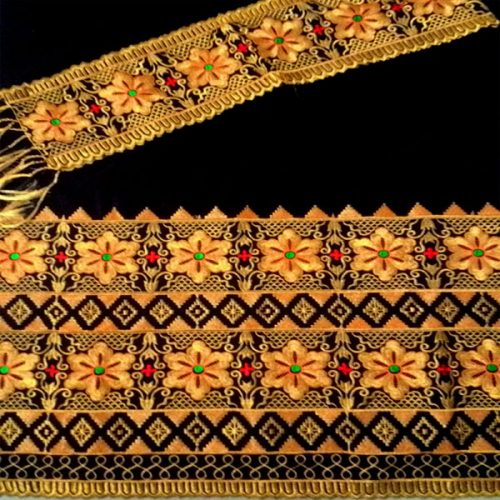 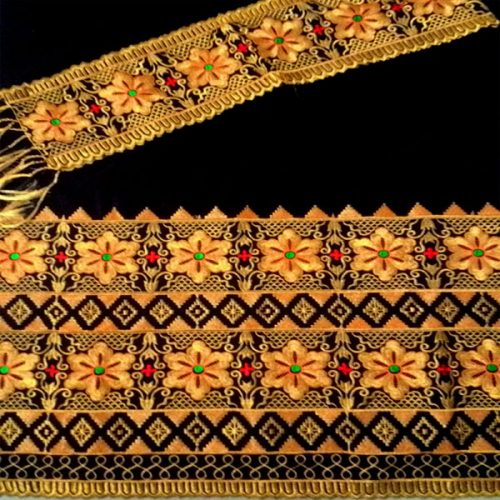 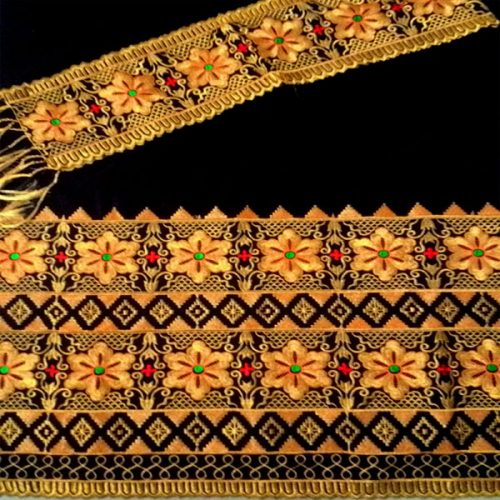 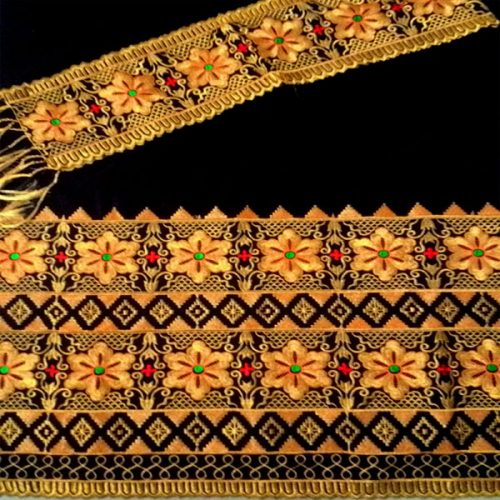 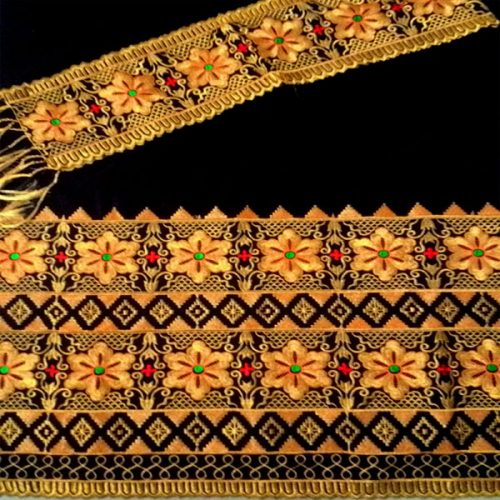 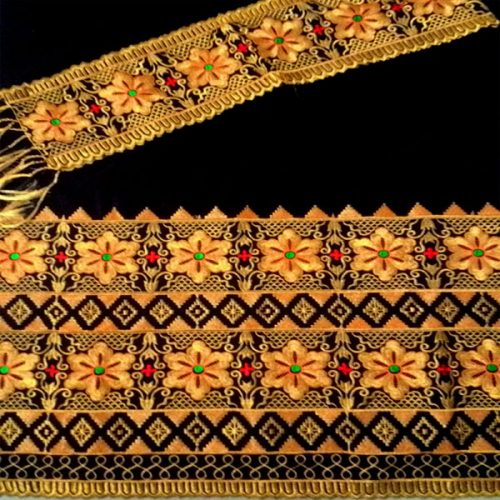 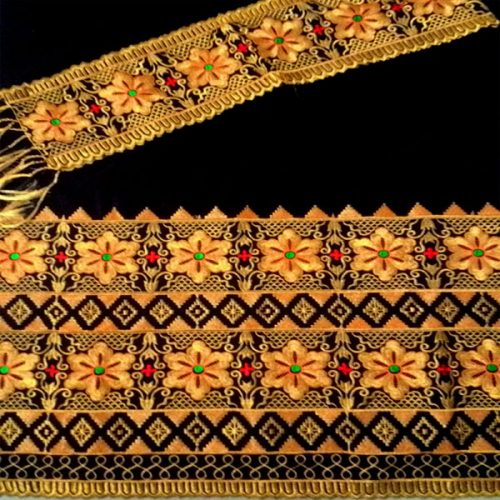 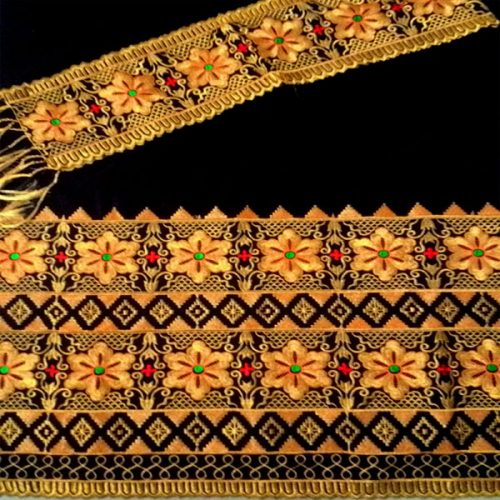 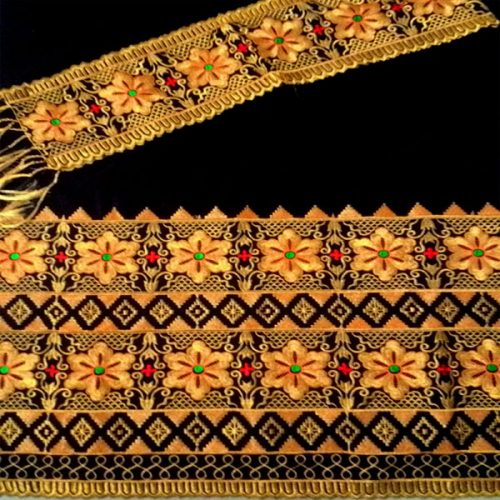 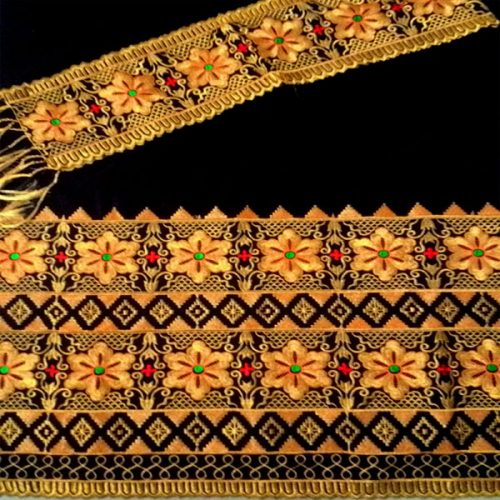 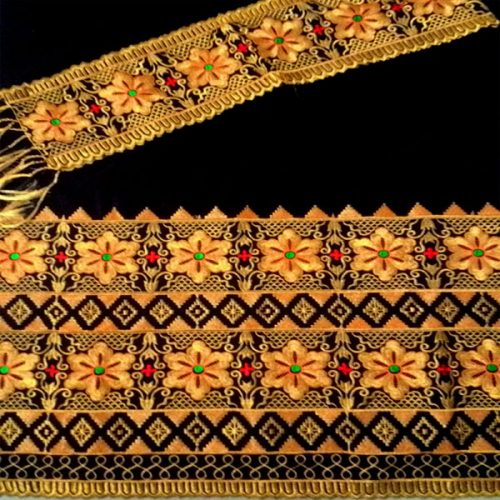 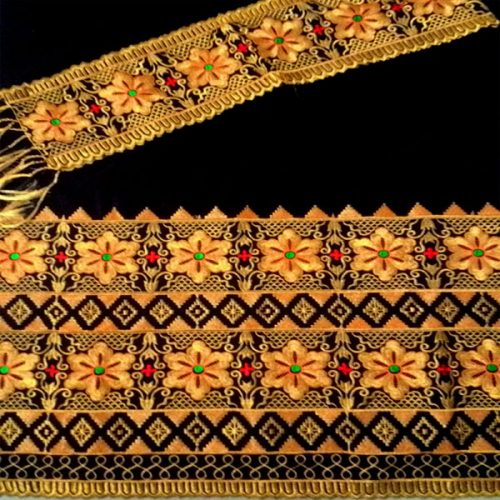 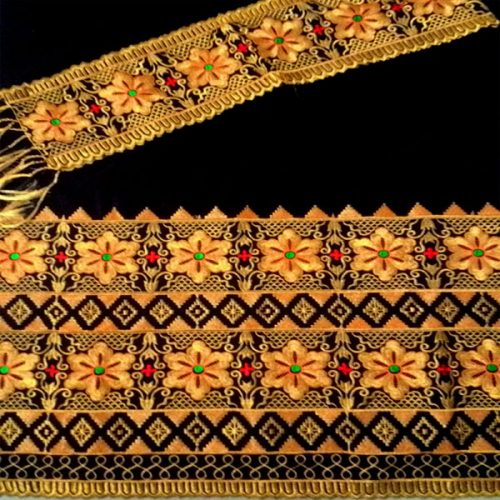 Telekomunikasi dan Jaringan(cont.)
Fungsi Sistem Telekomunikasi 
Media Telekomunikasi
Sinyal Analog
Sinyal Digital
Prosesor Komunikasi (Communication Processor)
Modem
Multiplexer
Front-end Processor
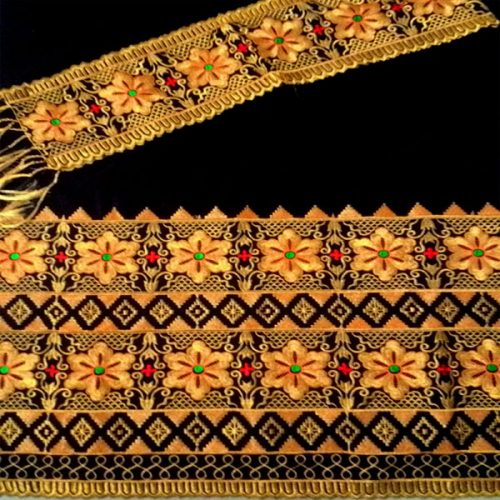 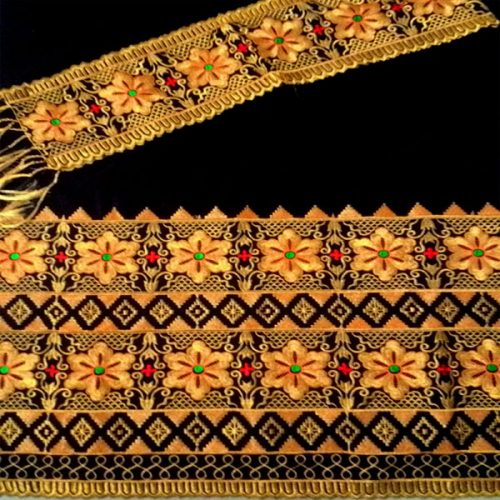 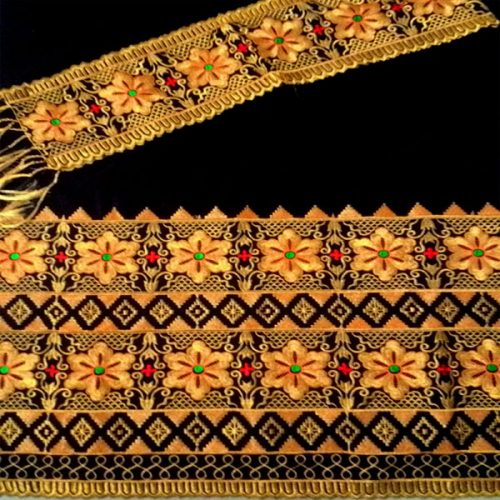 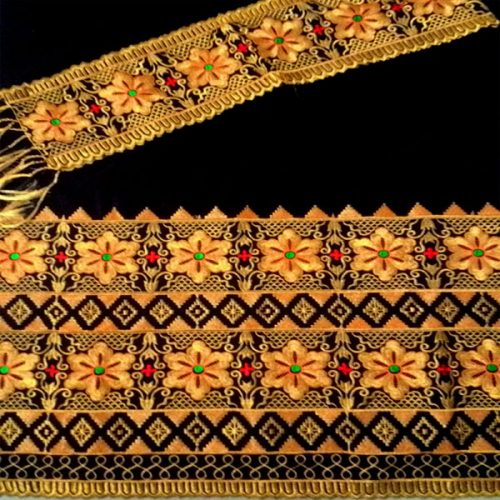 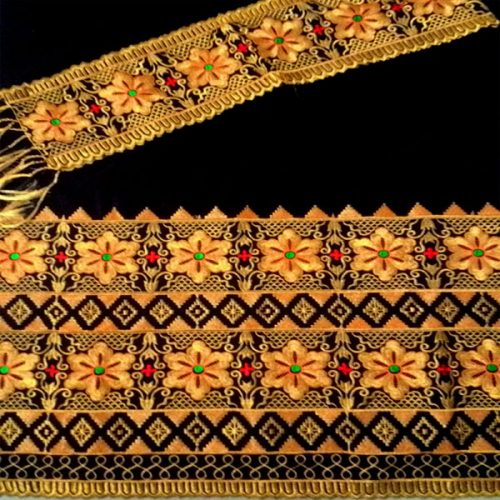 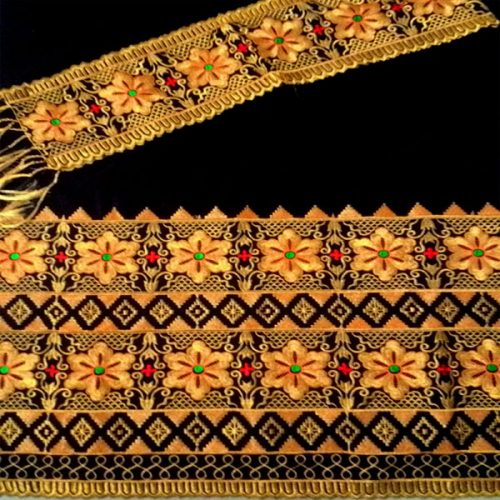 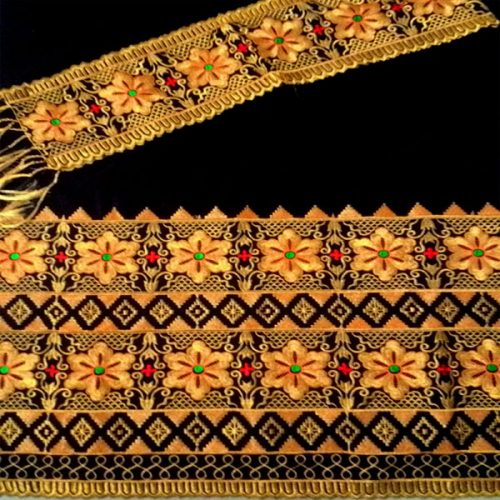 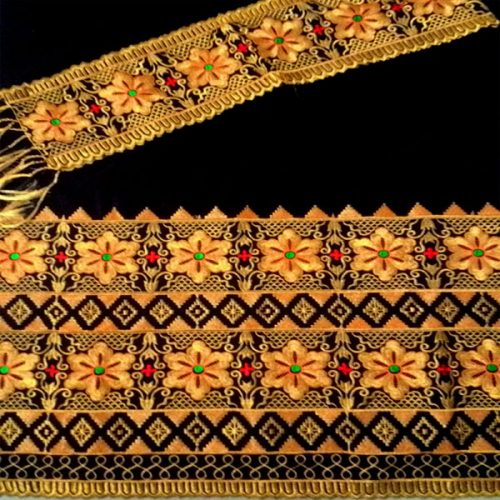 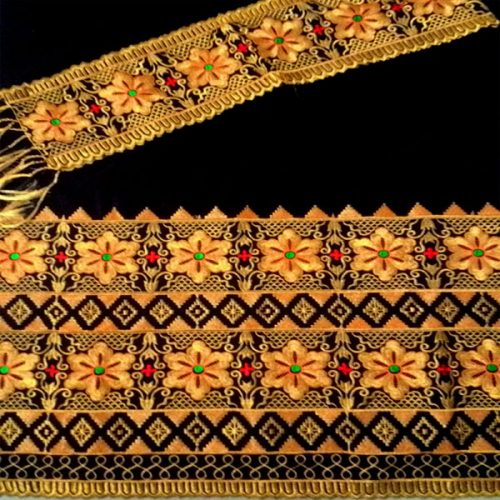 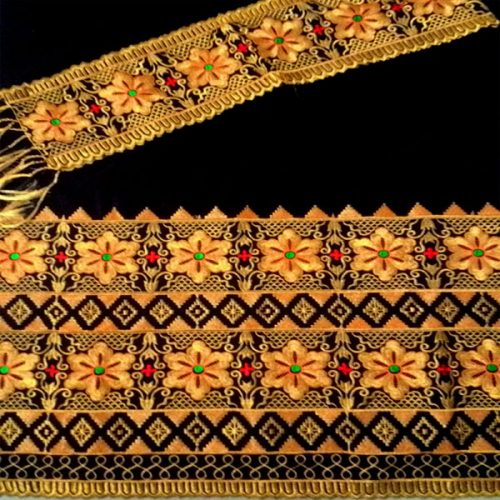 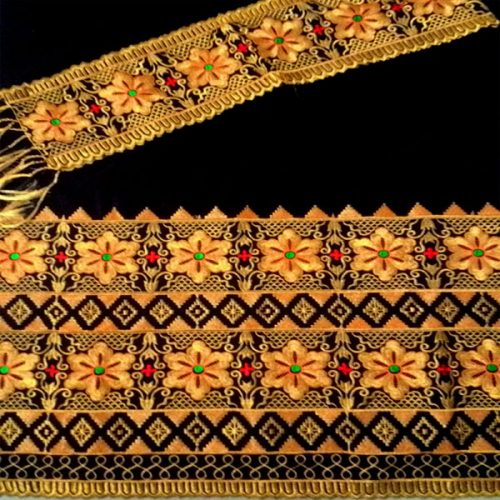 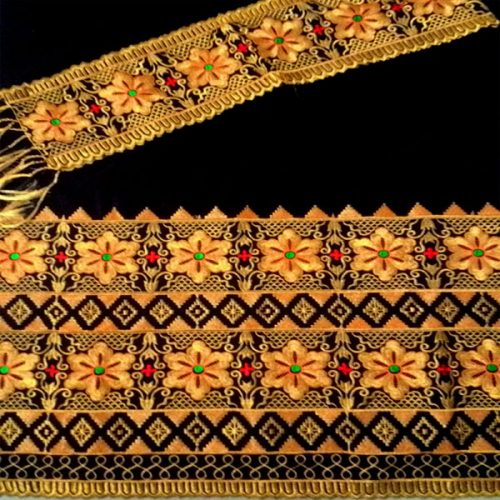 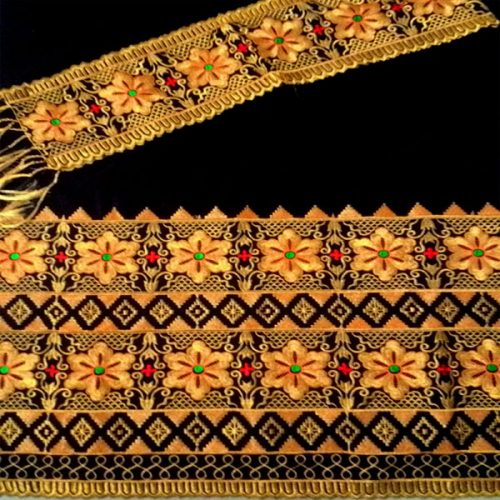 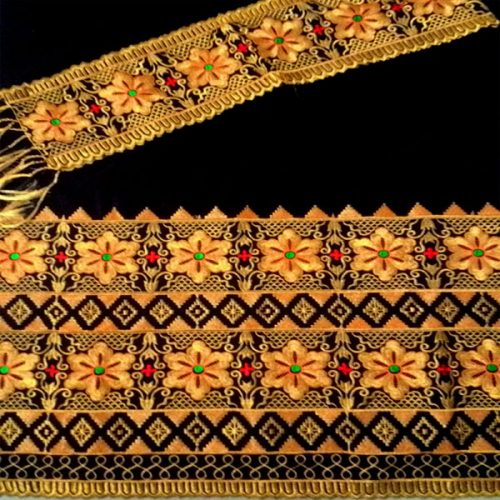 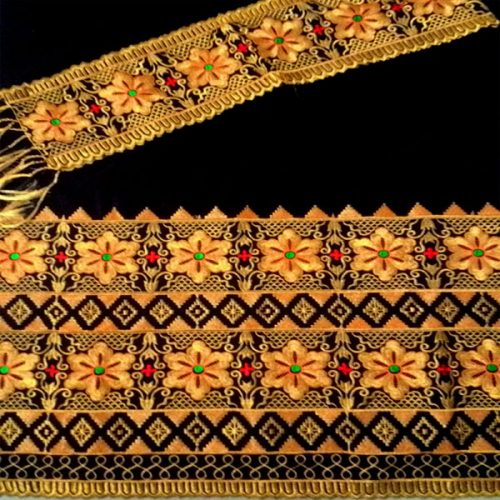 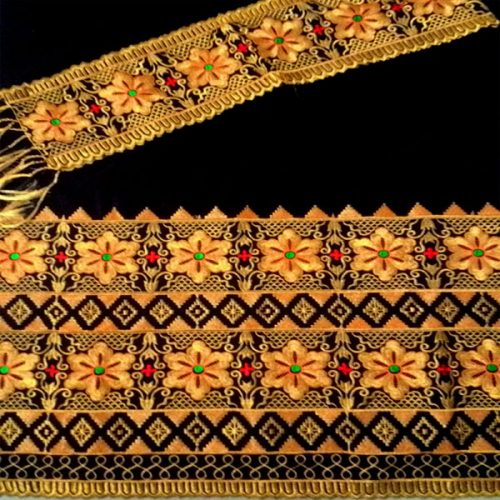 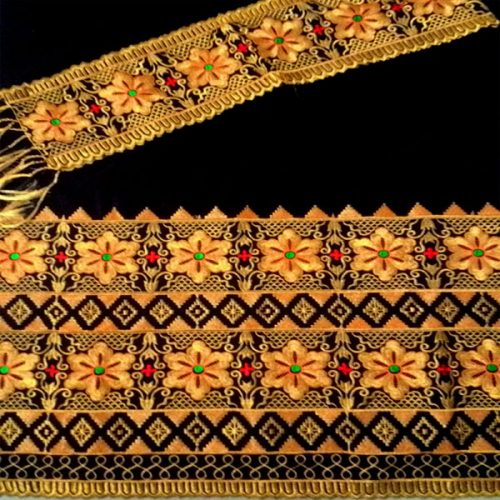 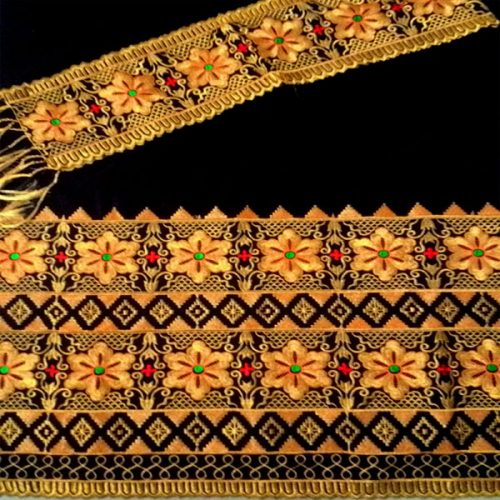 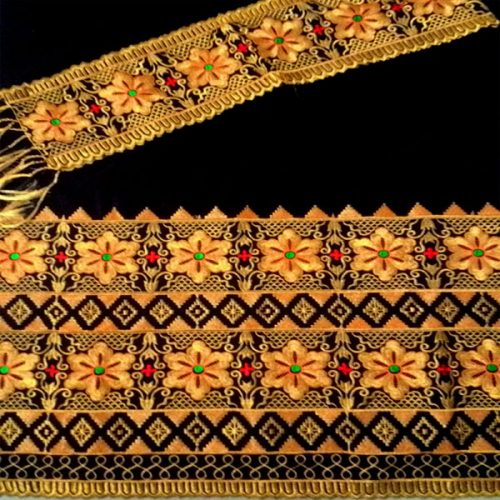 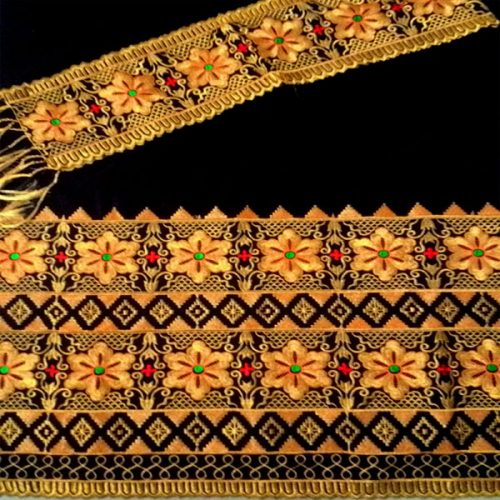 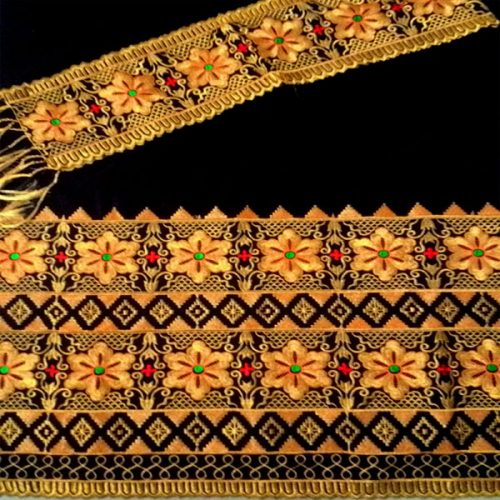 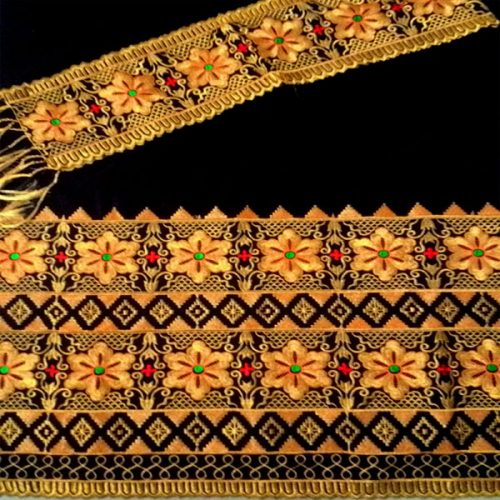 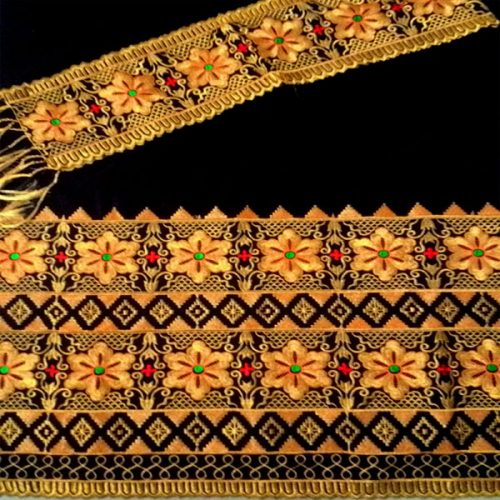 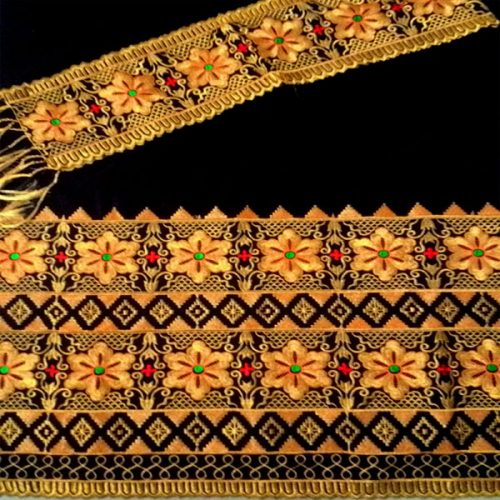 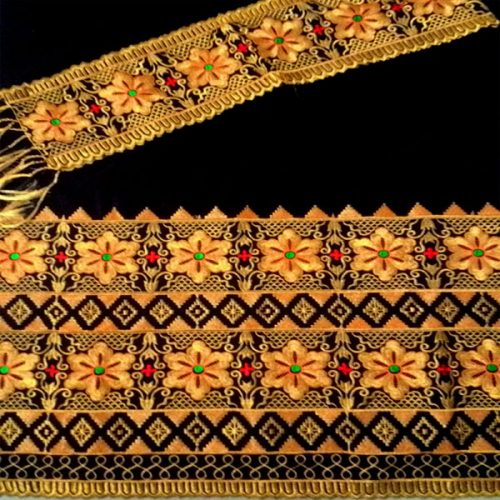 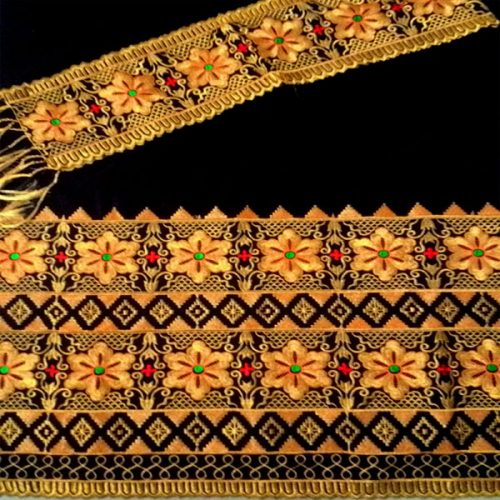 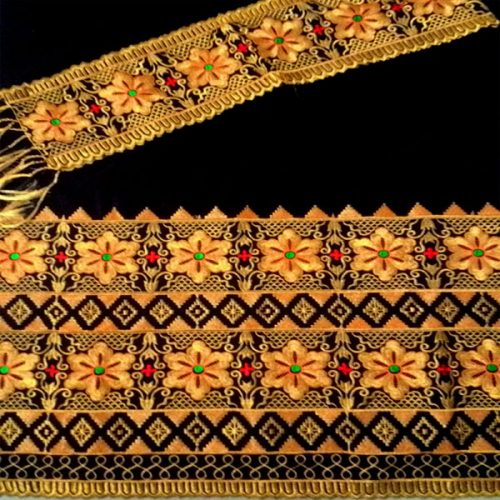 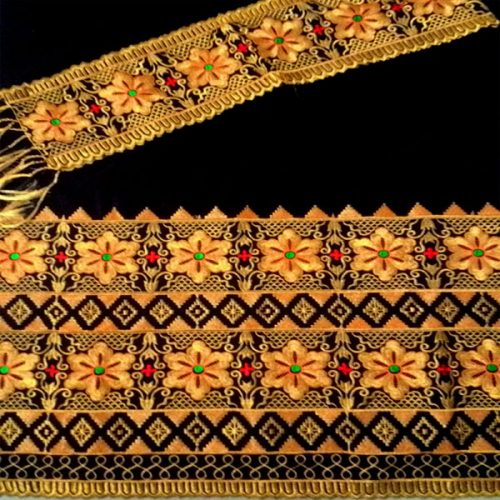 End